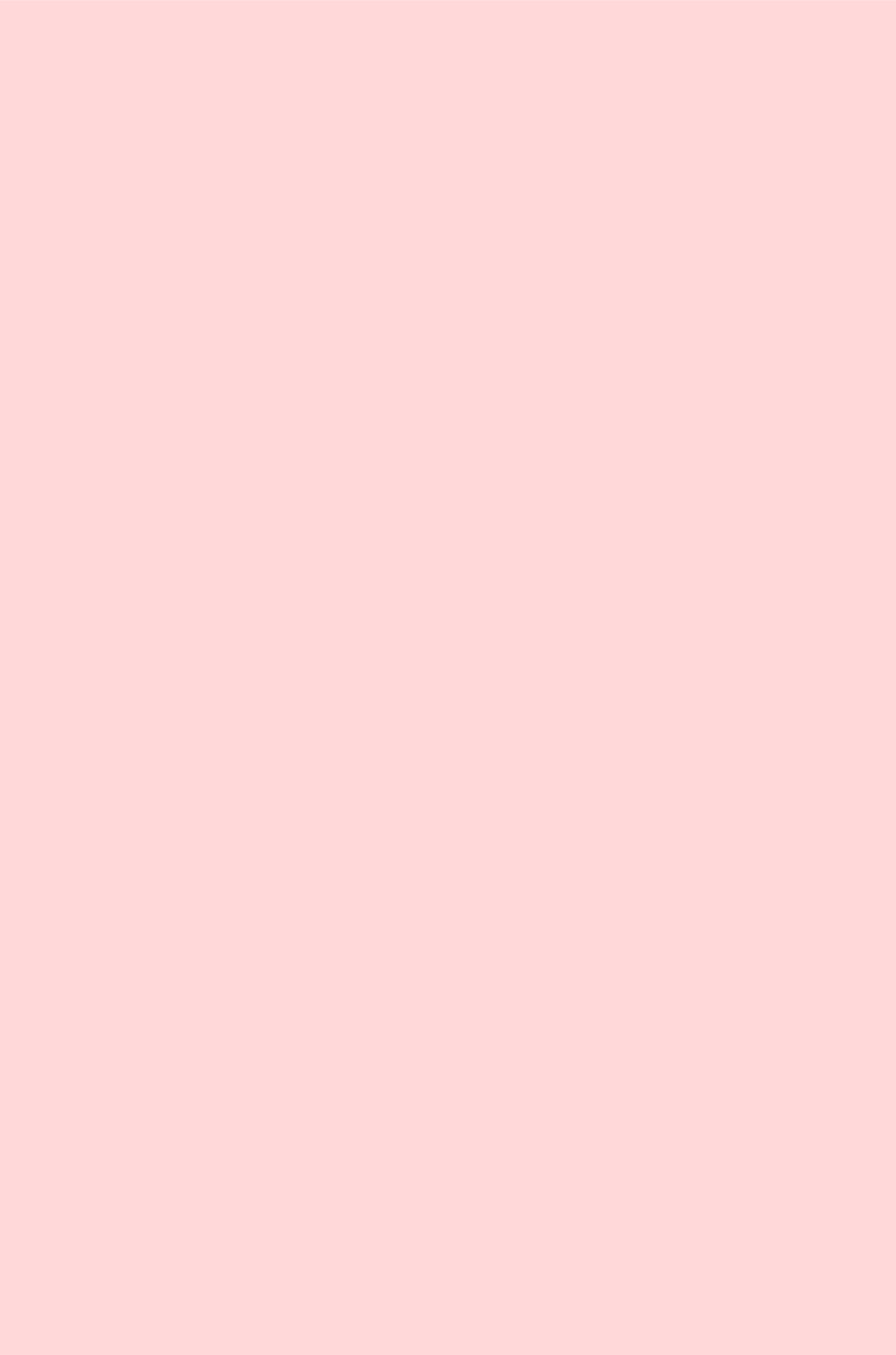 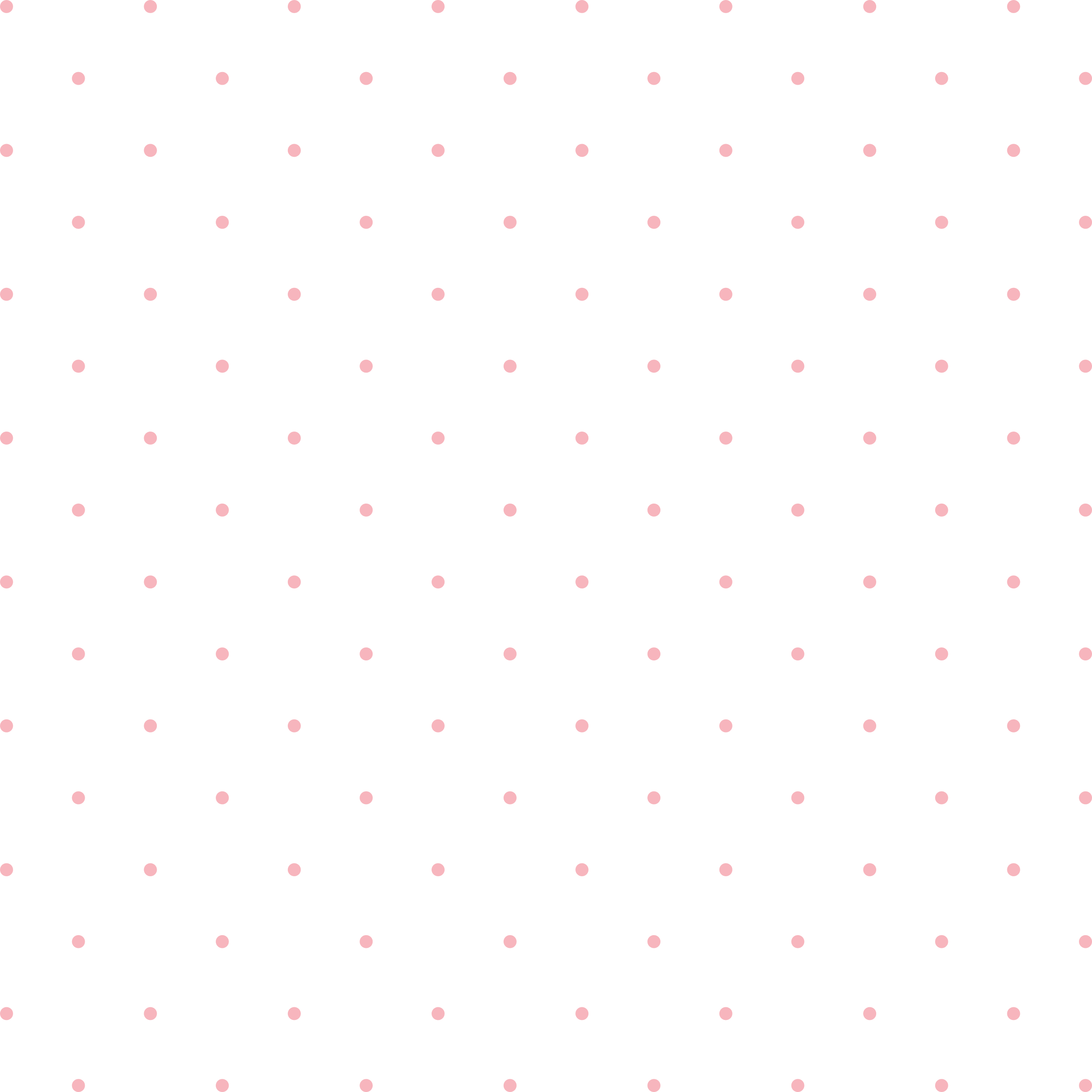 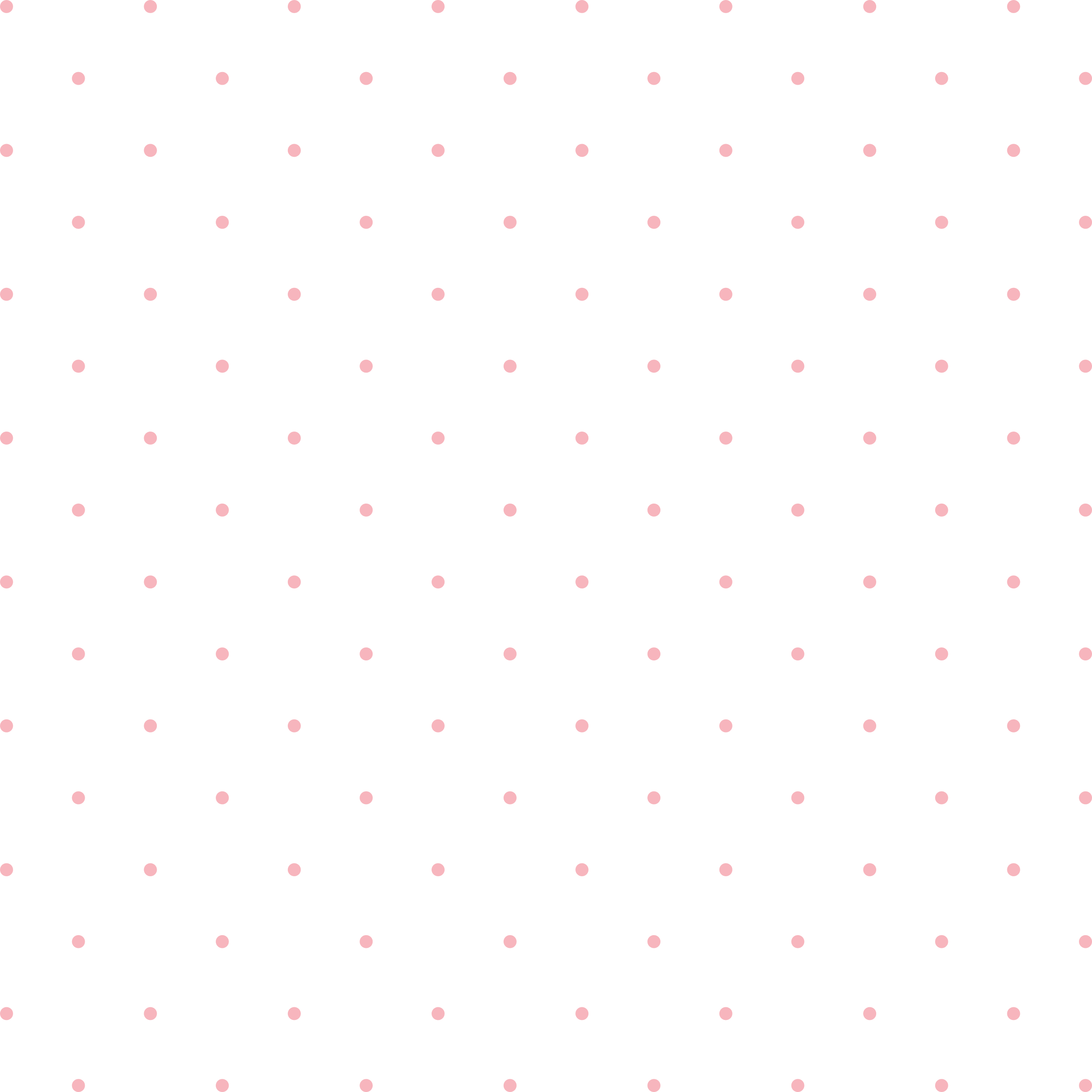 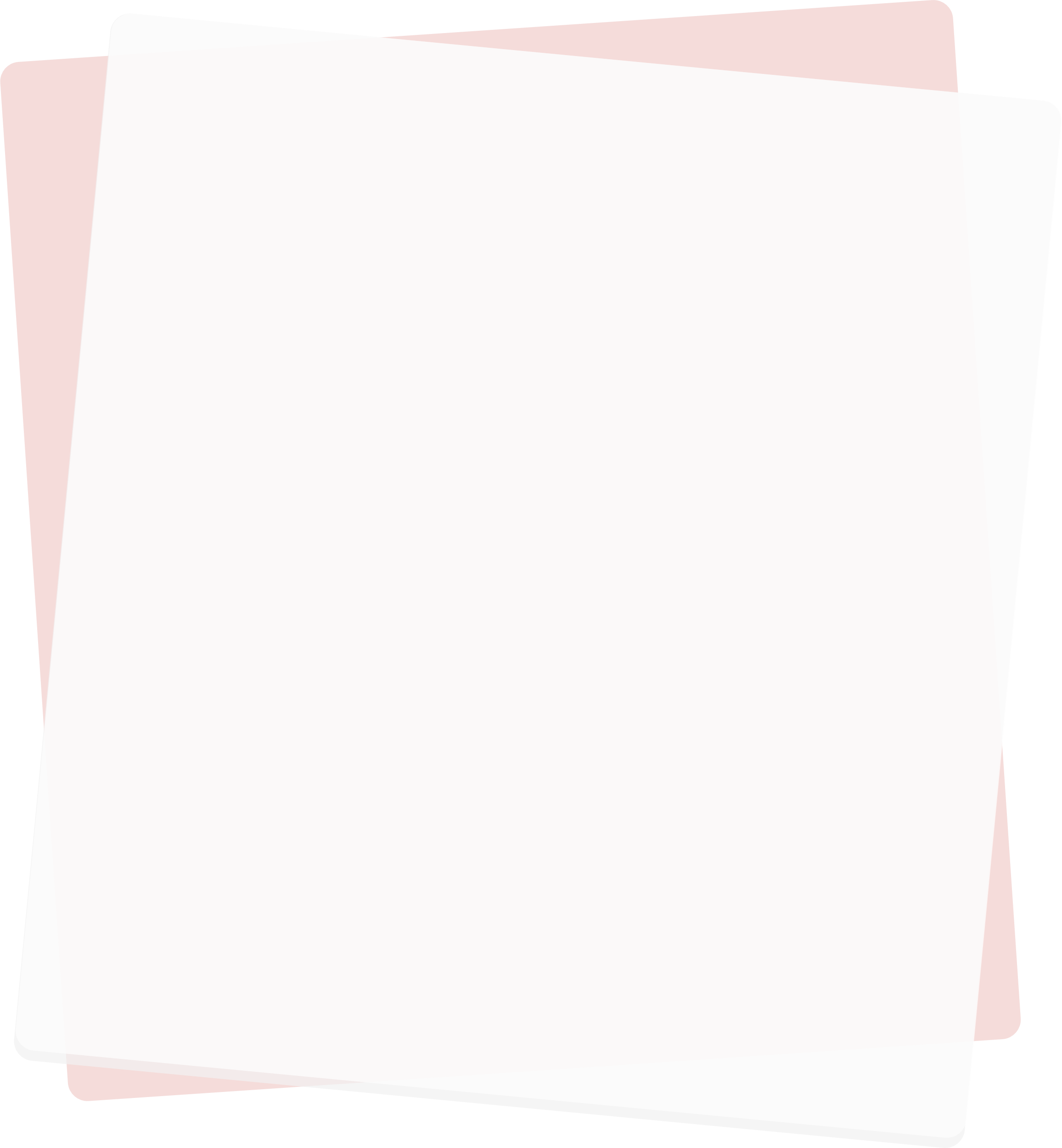 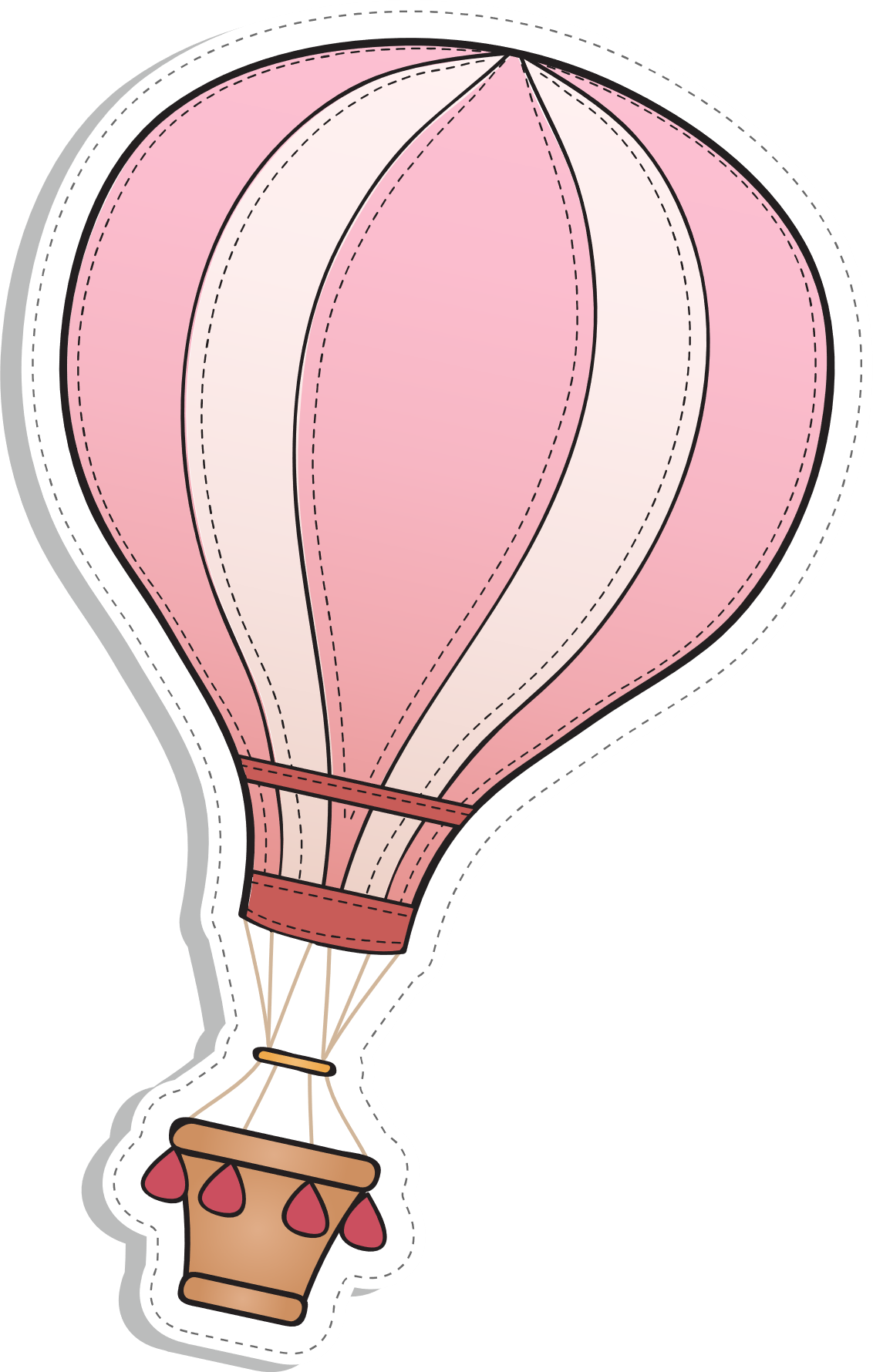 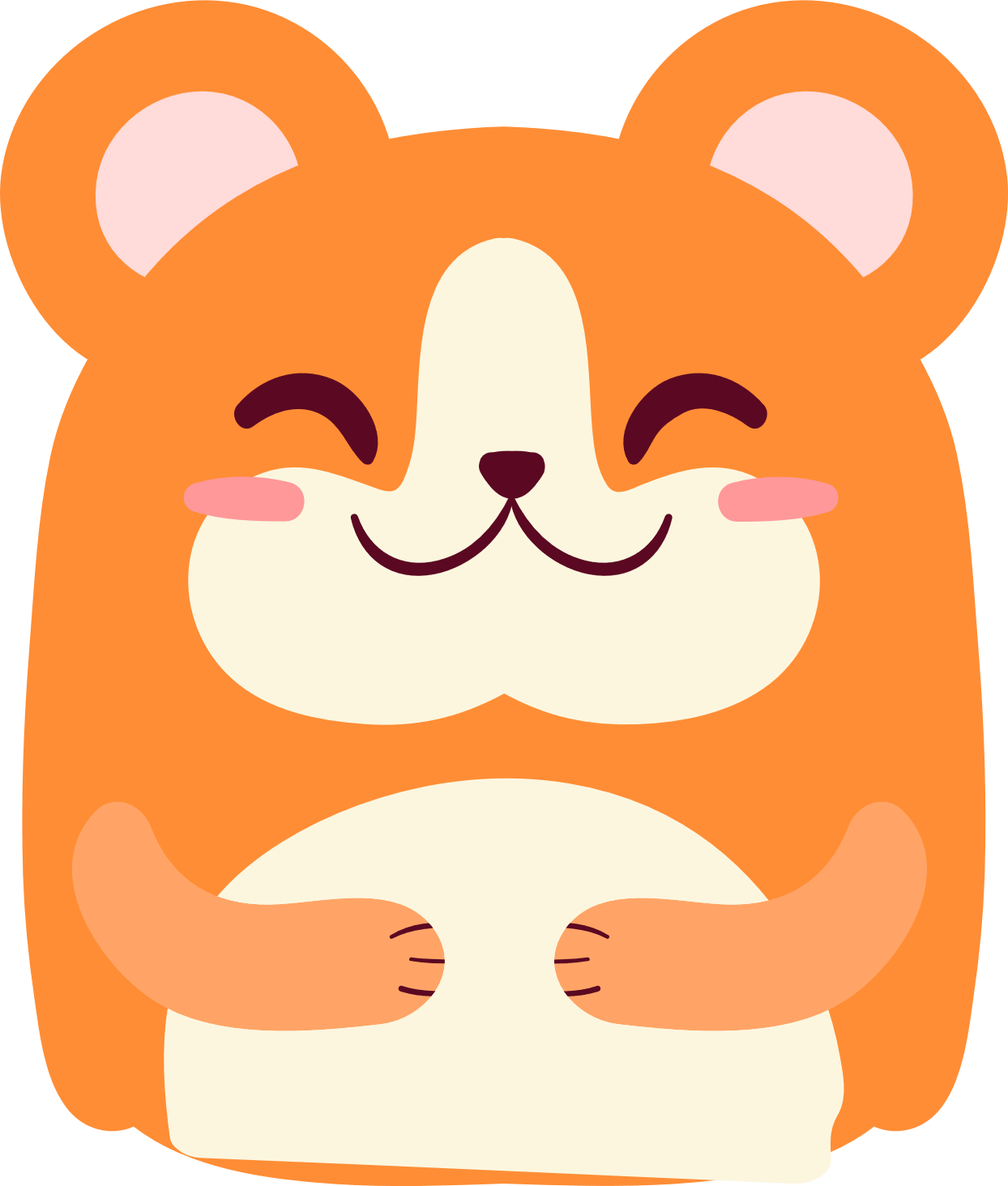 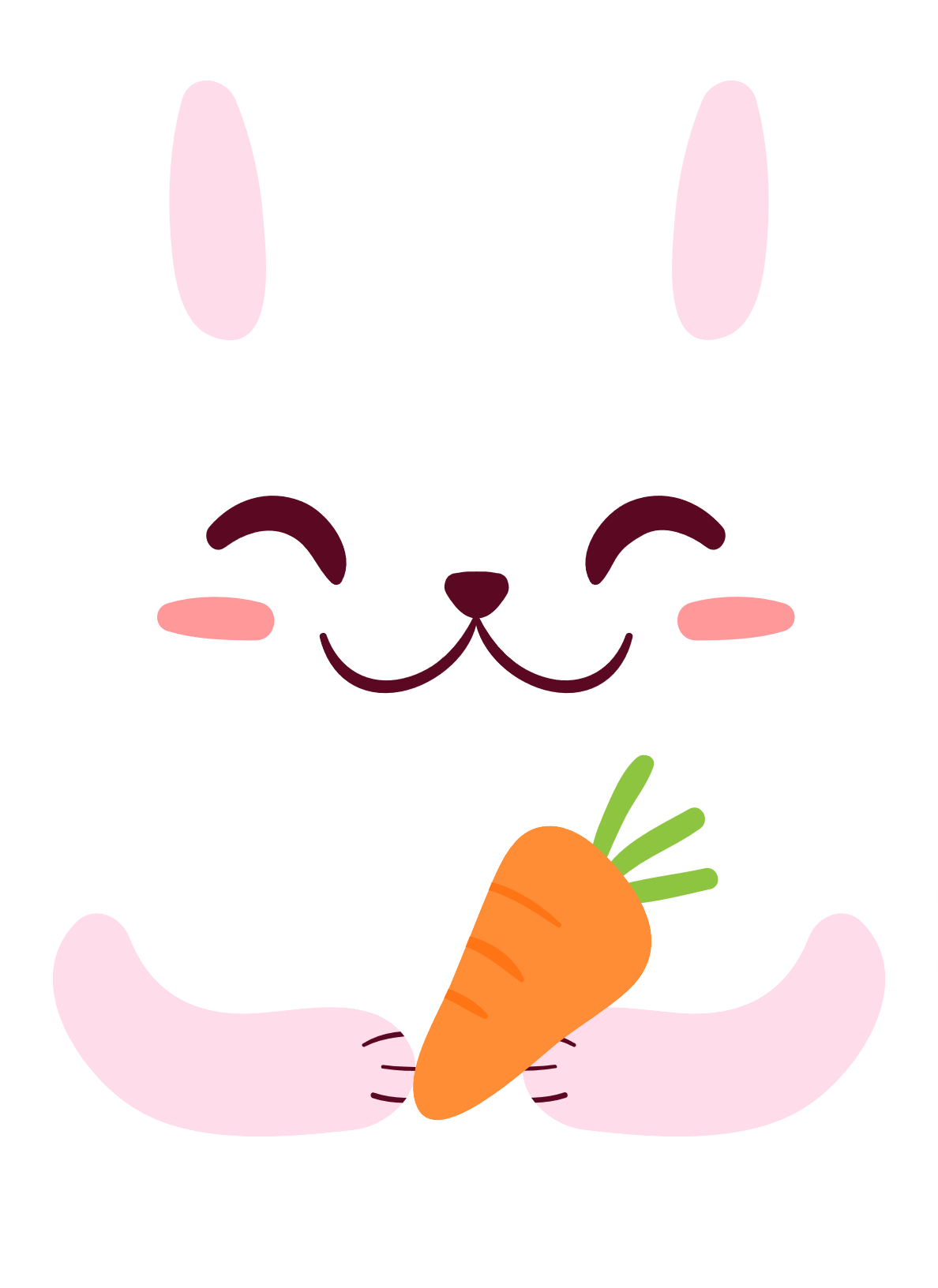 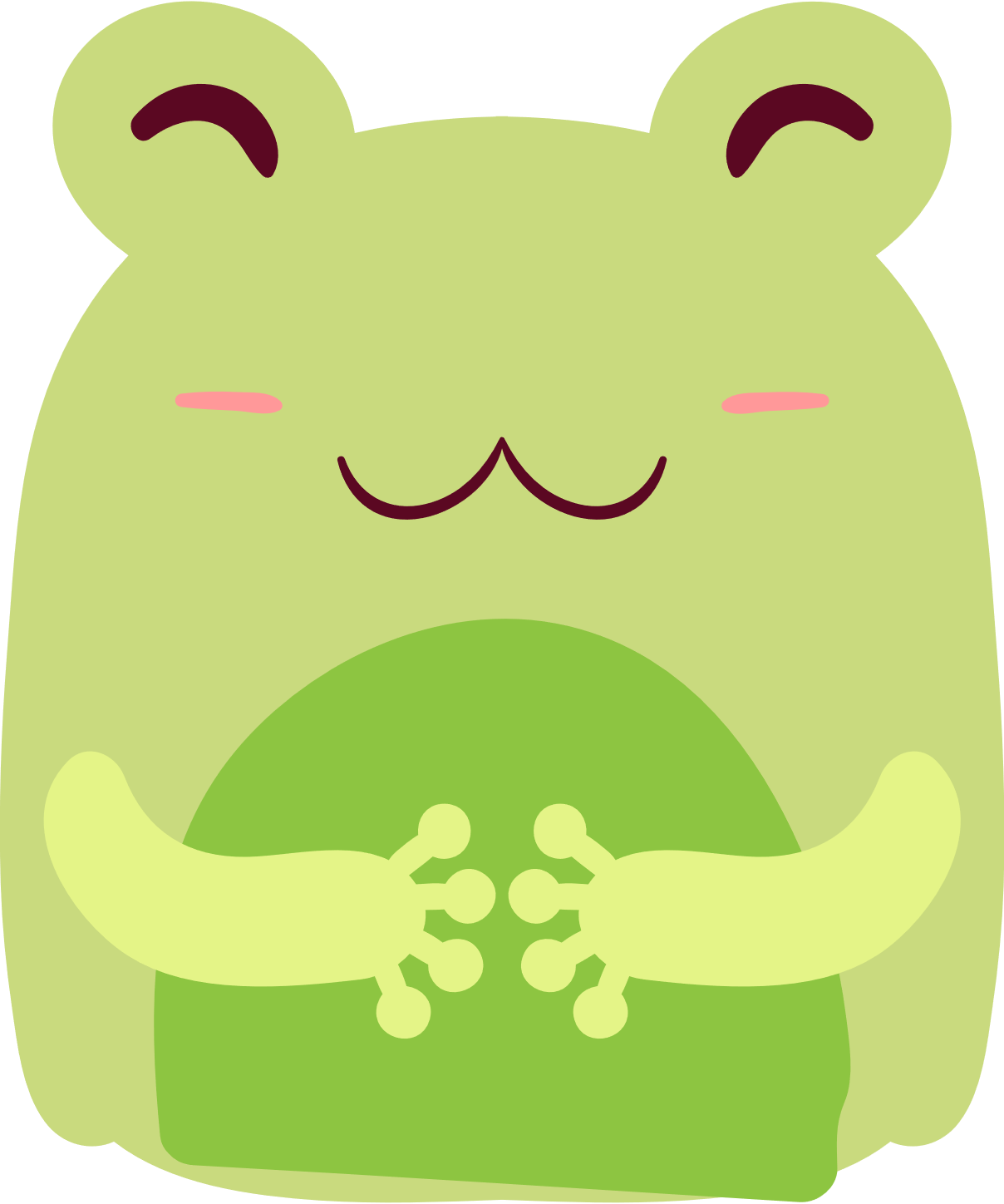 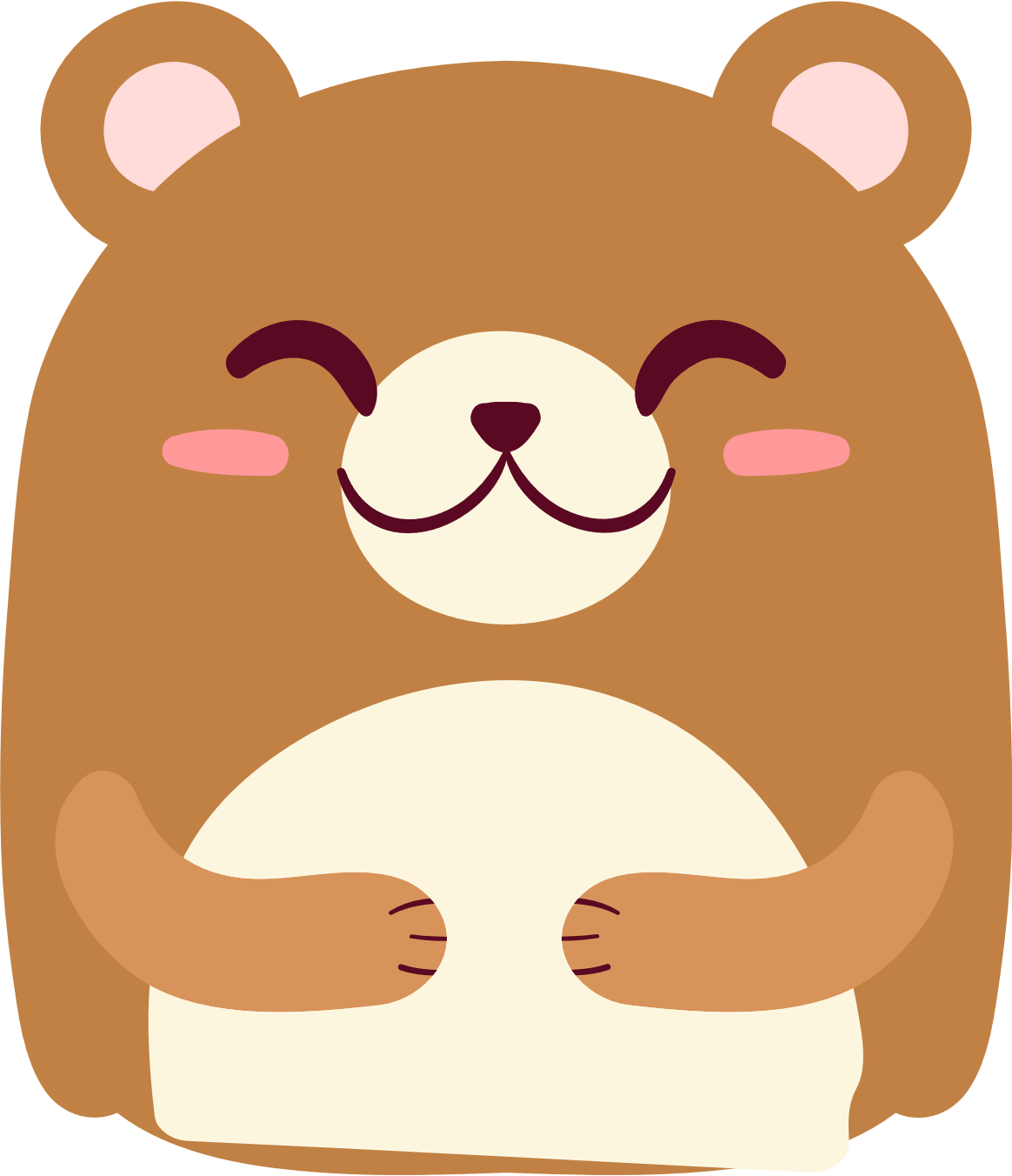 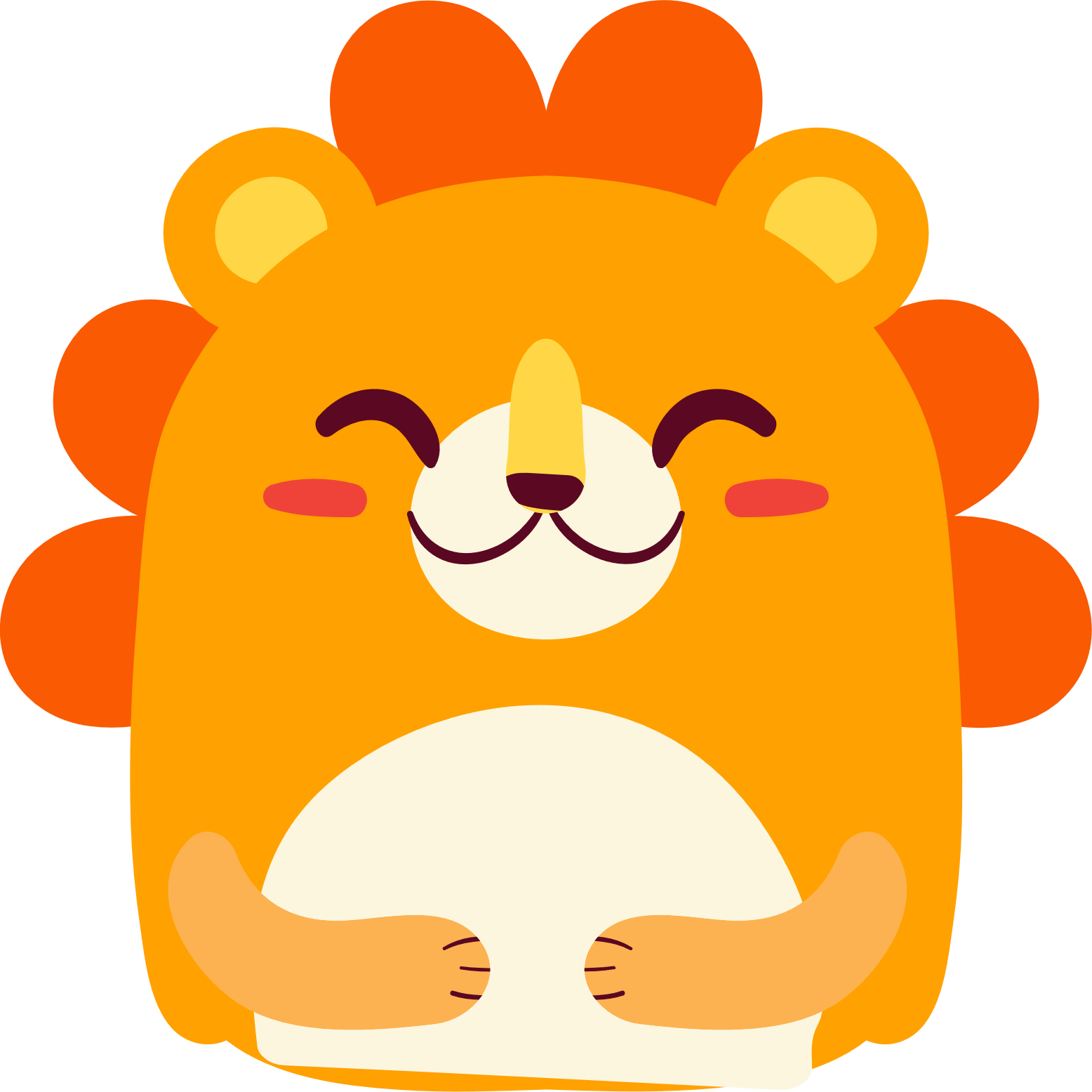 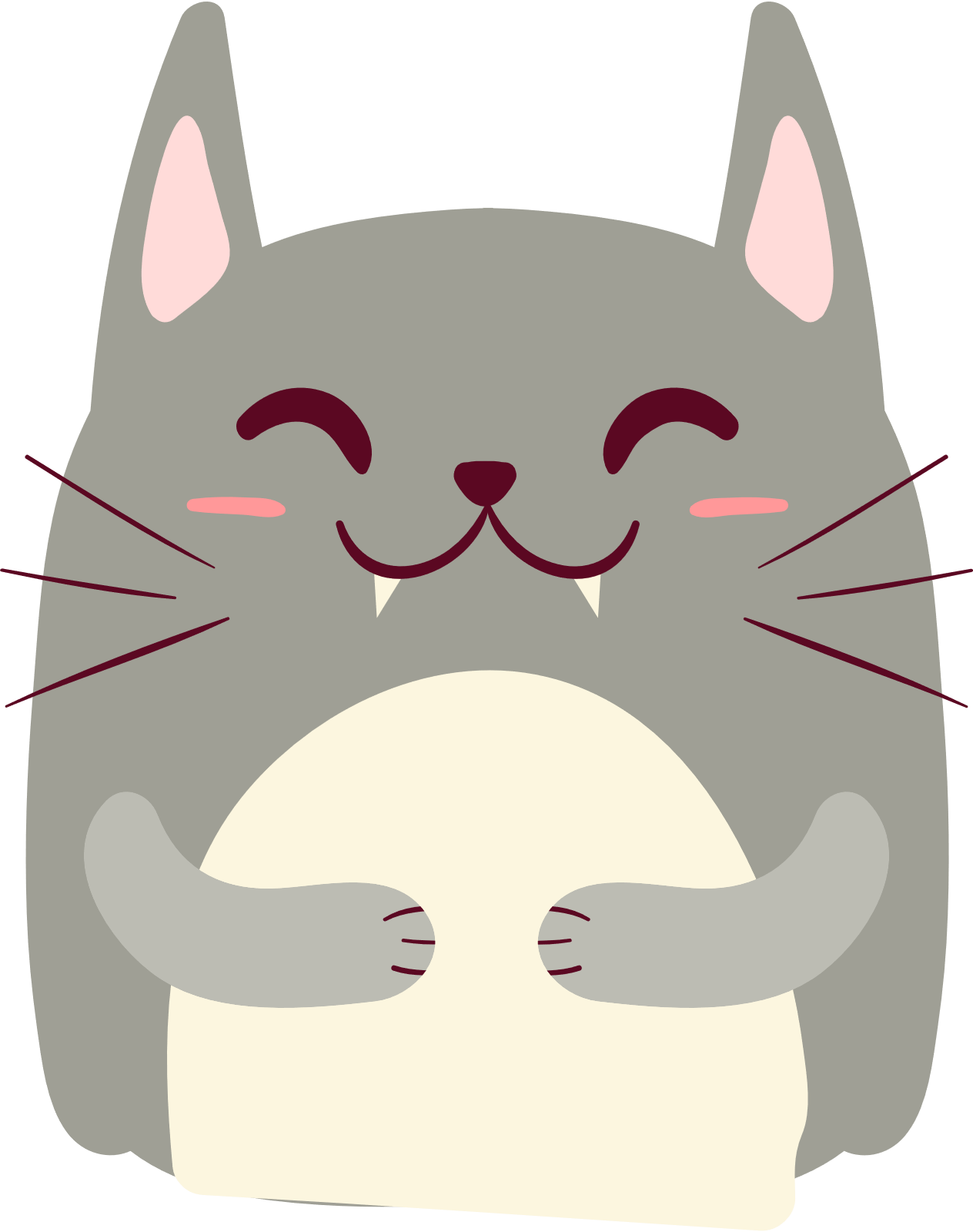 Toán
TRỪ HAI SỐ THẬP PHÂN
(Trang 53, 54)
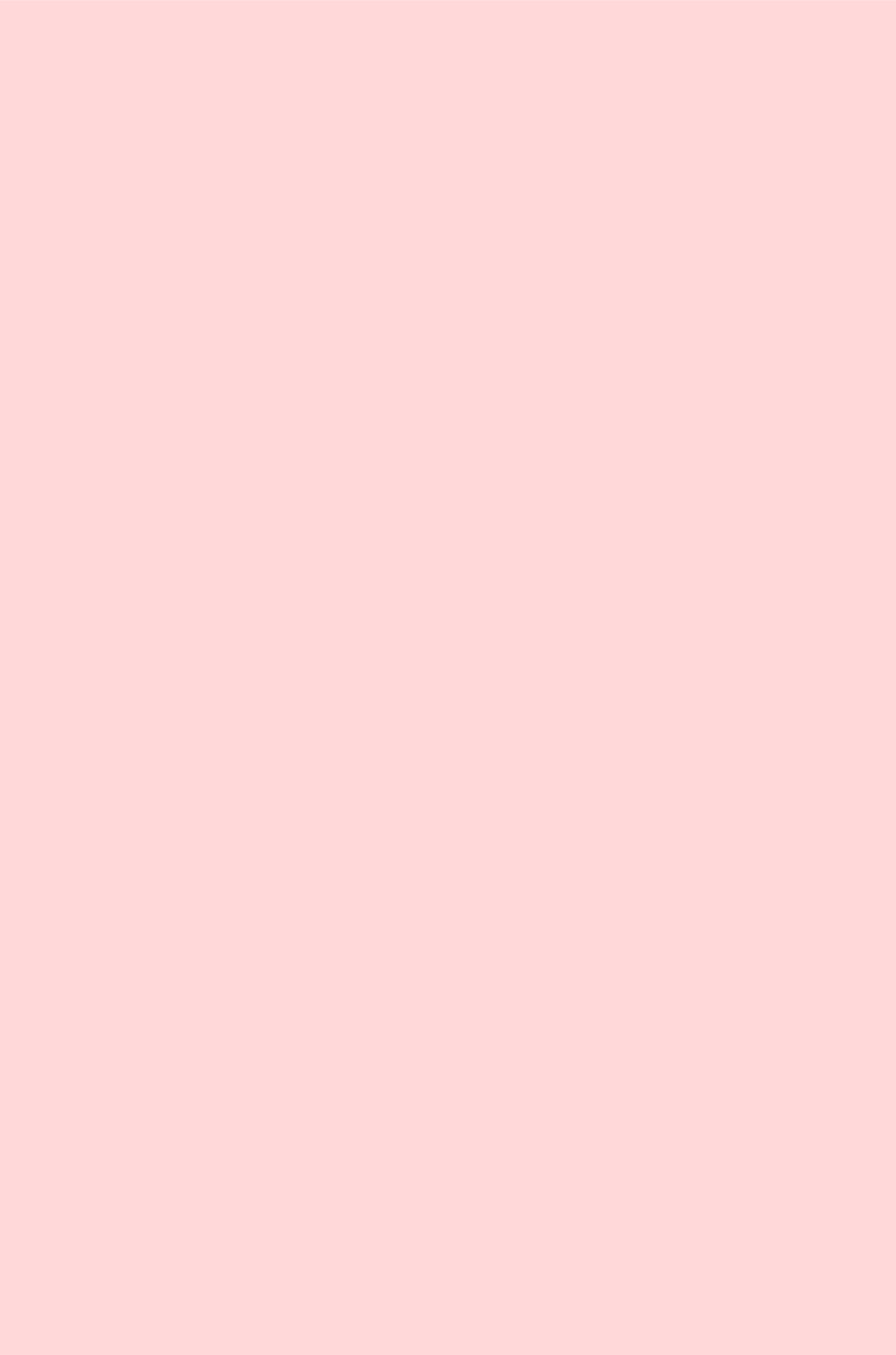 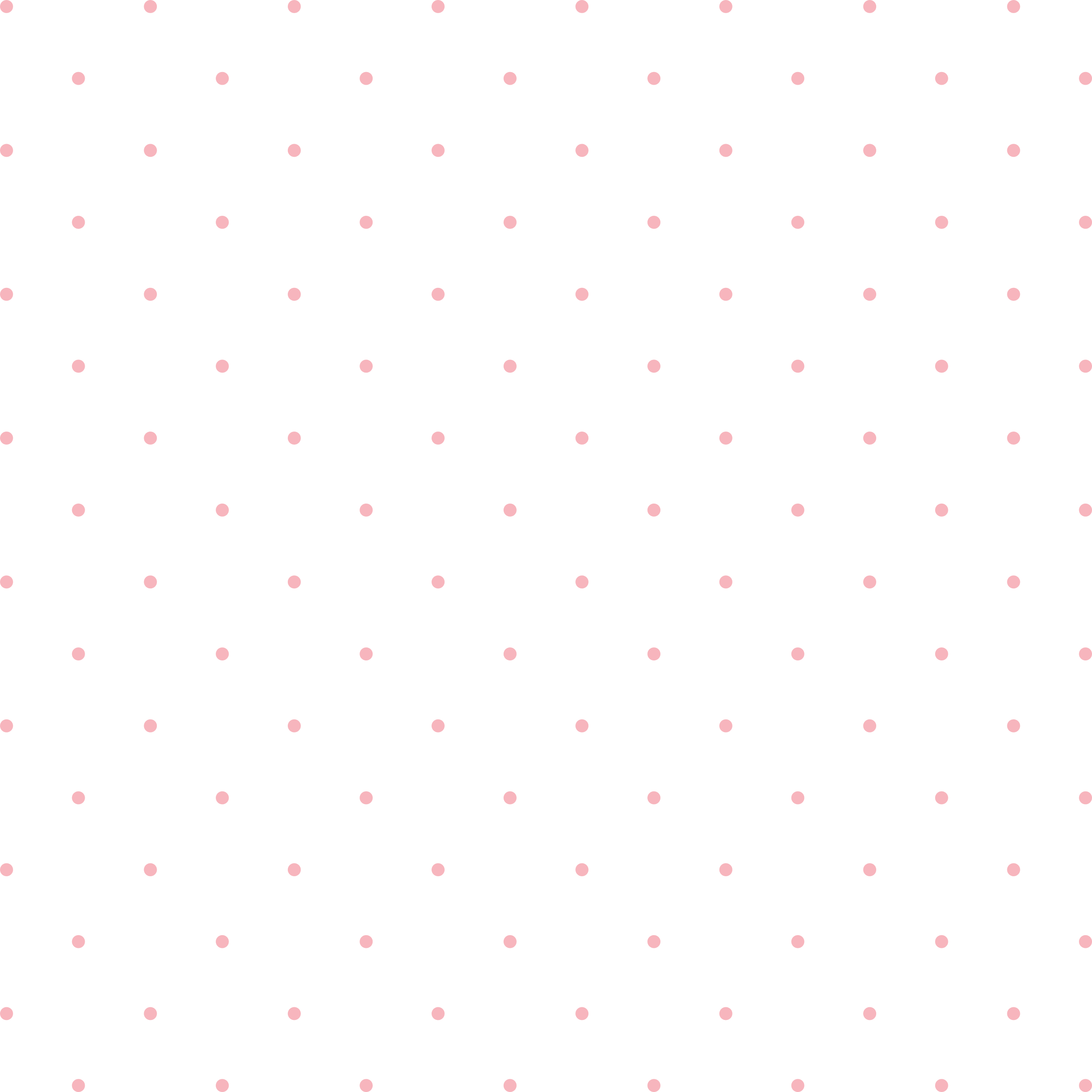 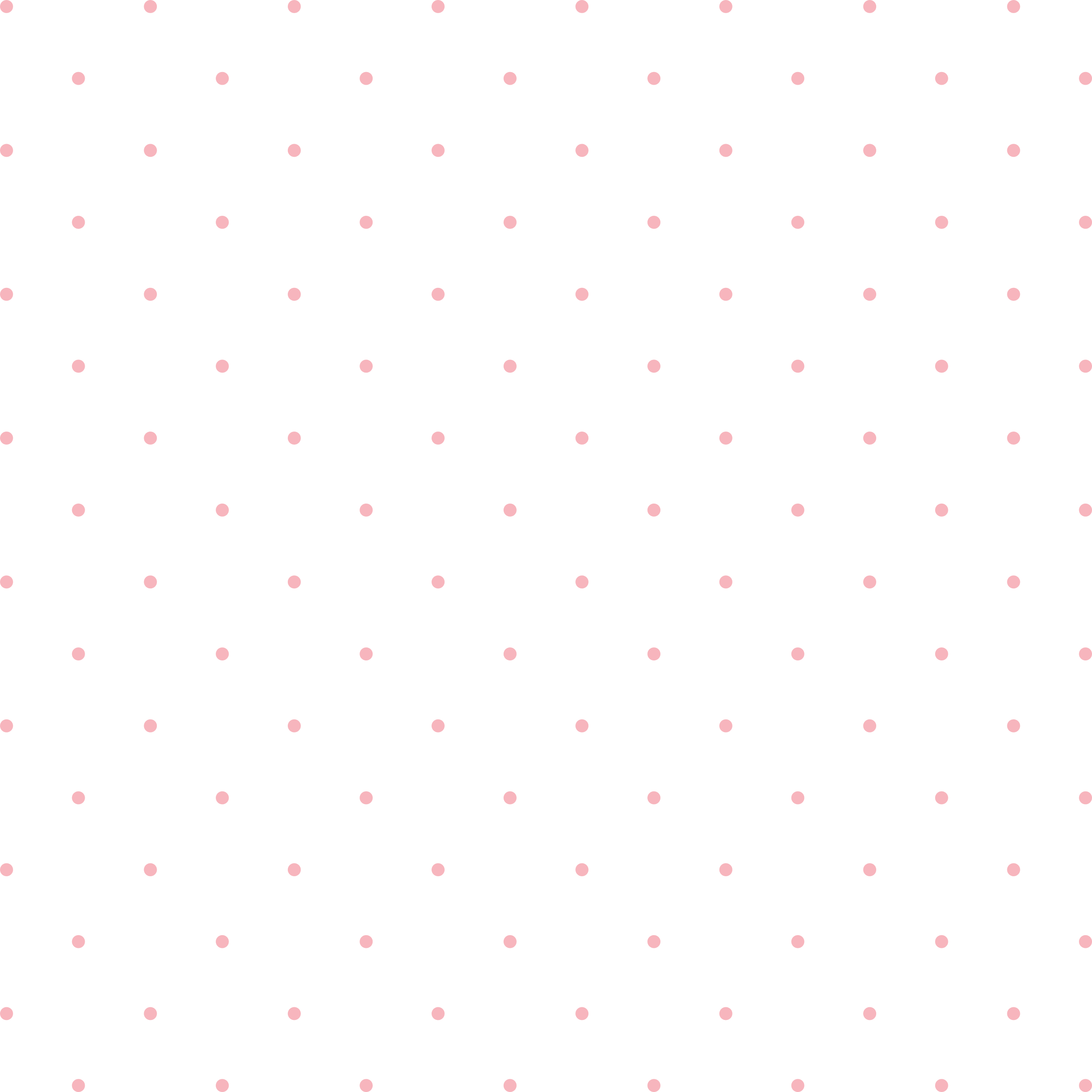 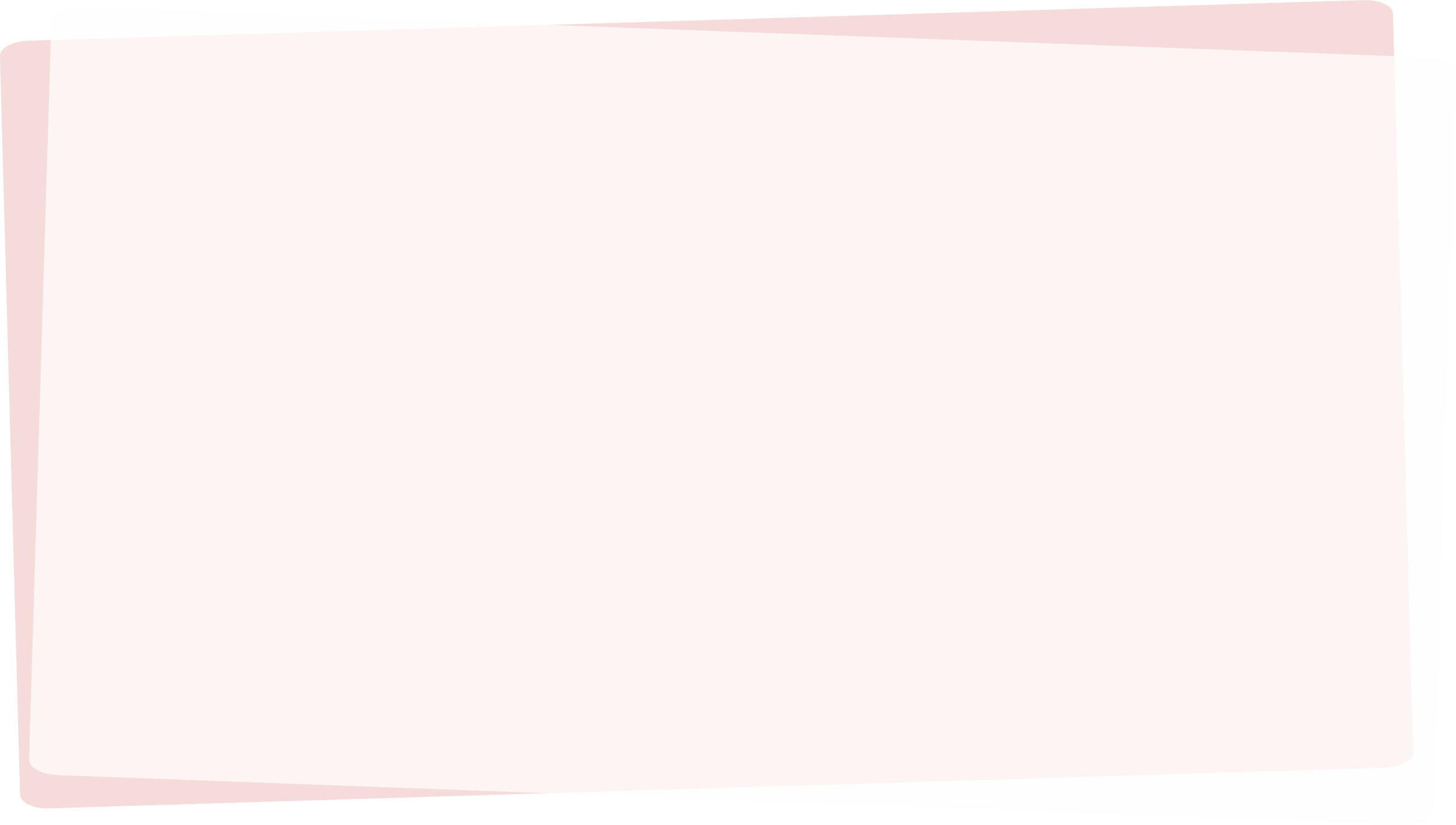 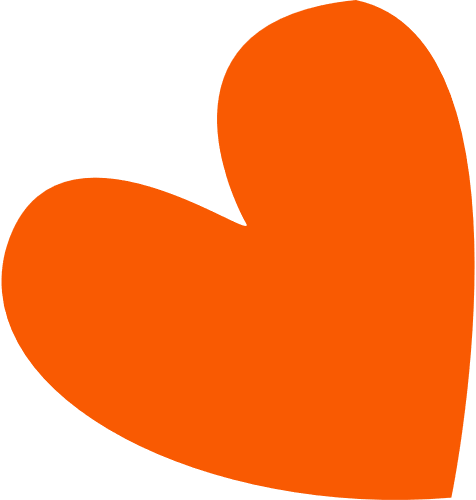 Mục tiêu
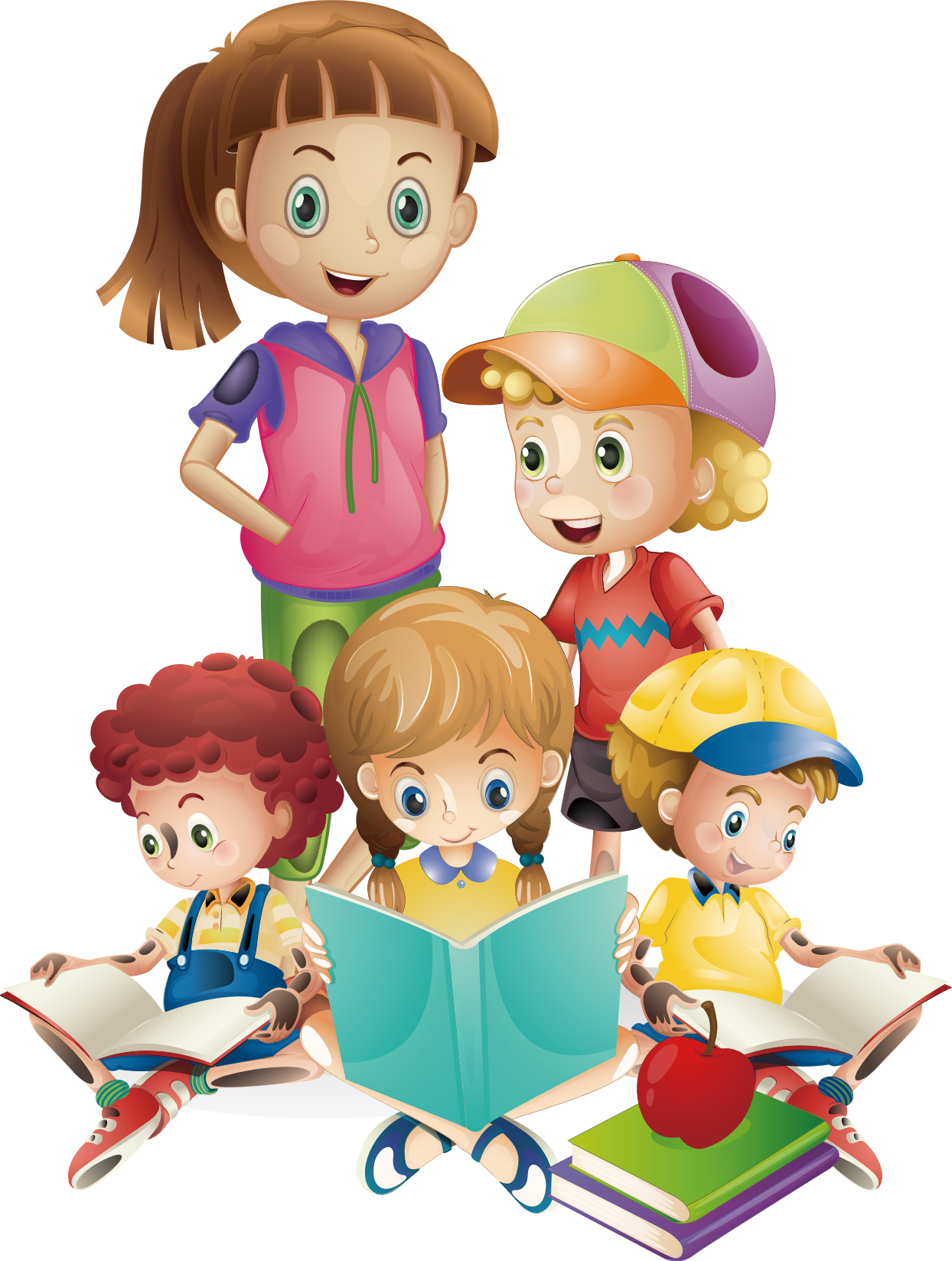 - Biết thực hiện phép trừ 
hai số thập phân.
- Biết giải bài toán có liên quan đến 
phép trừ hai số thập phân.
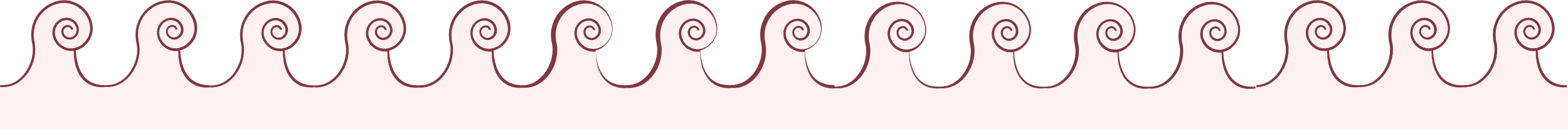 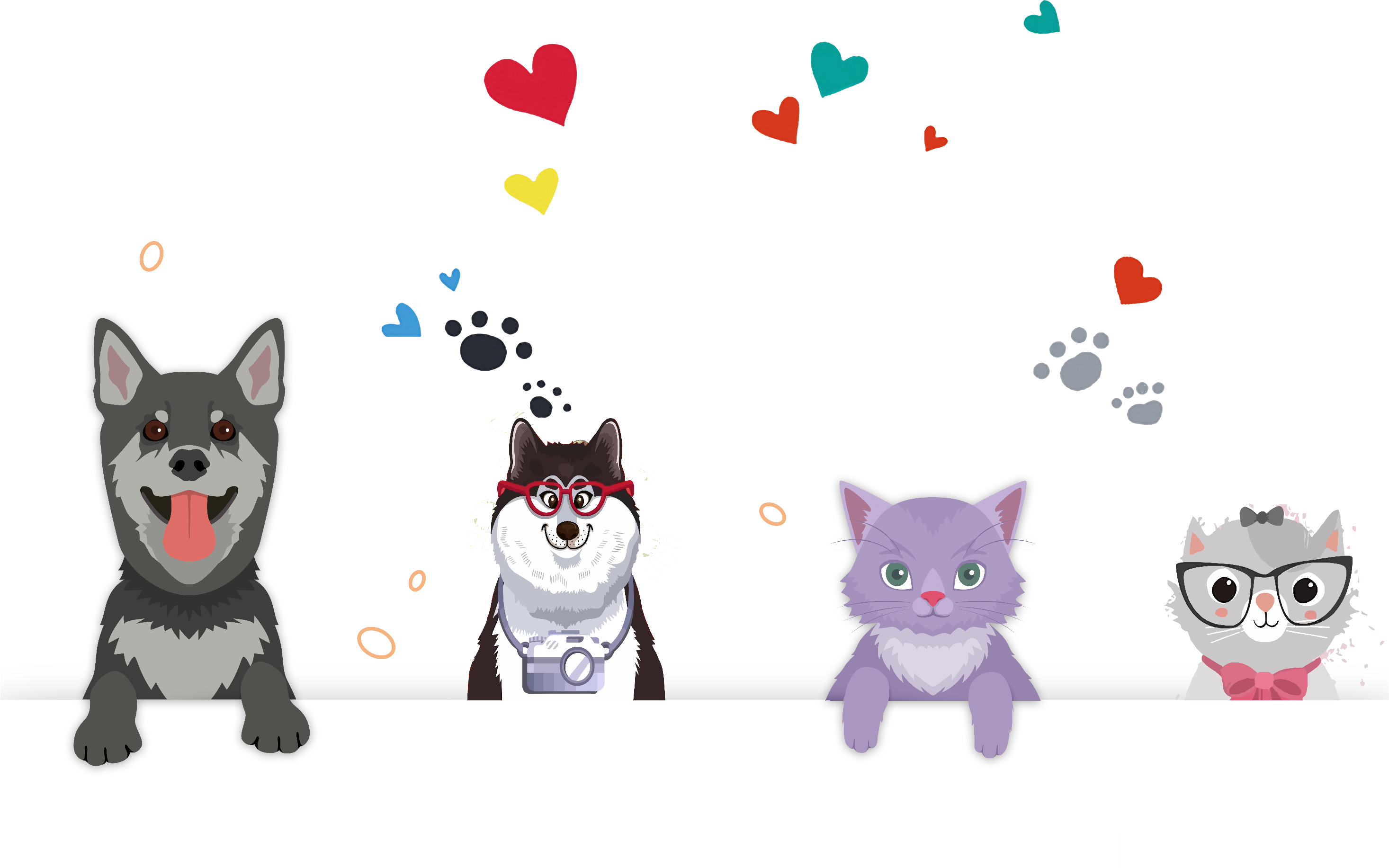 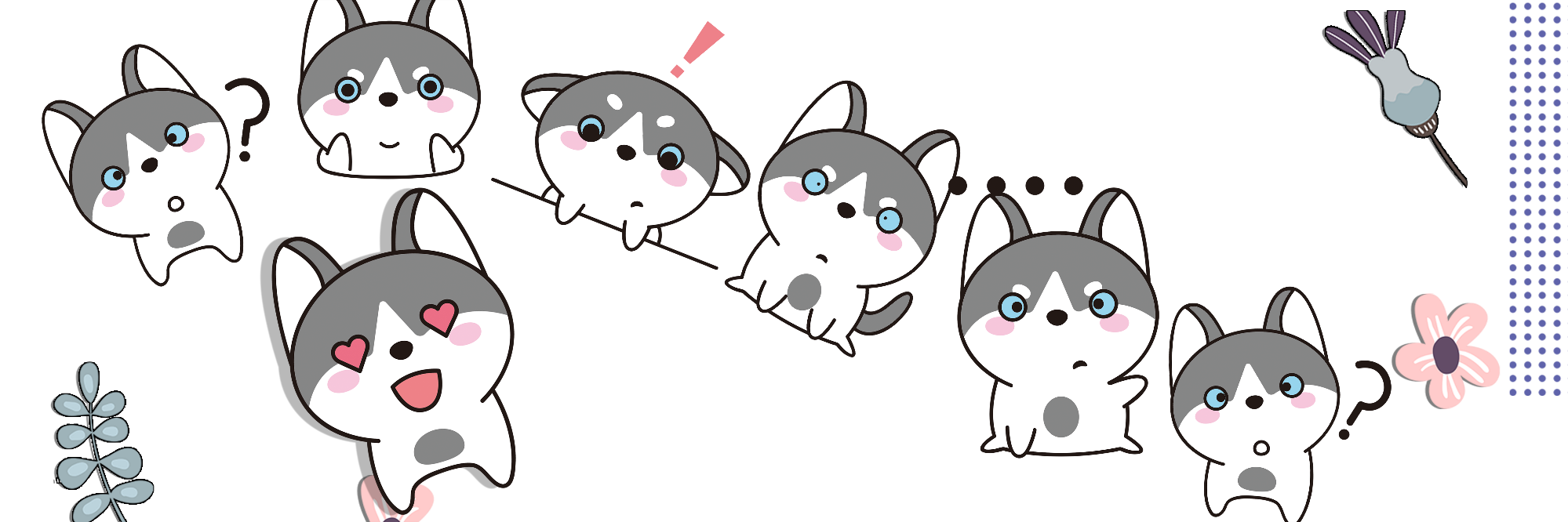 Cún con 
và cuộc đua kì thú
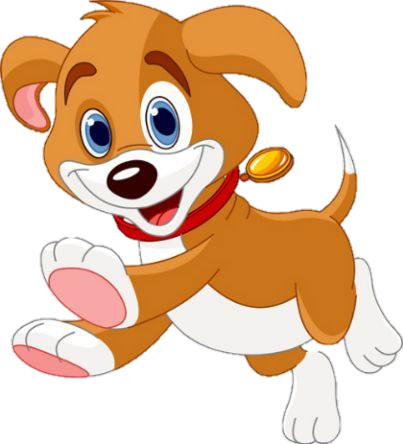 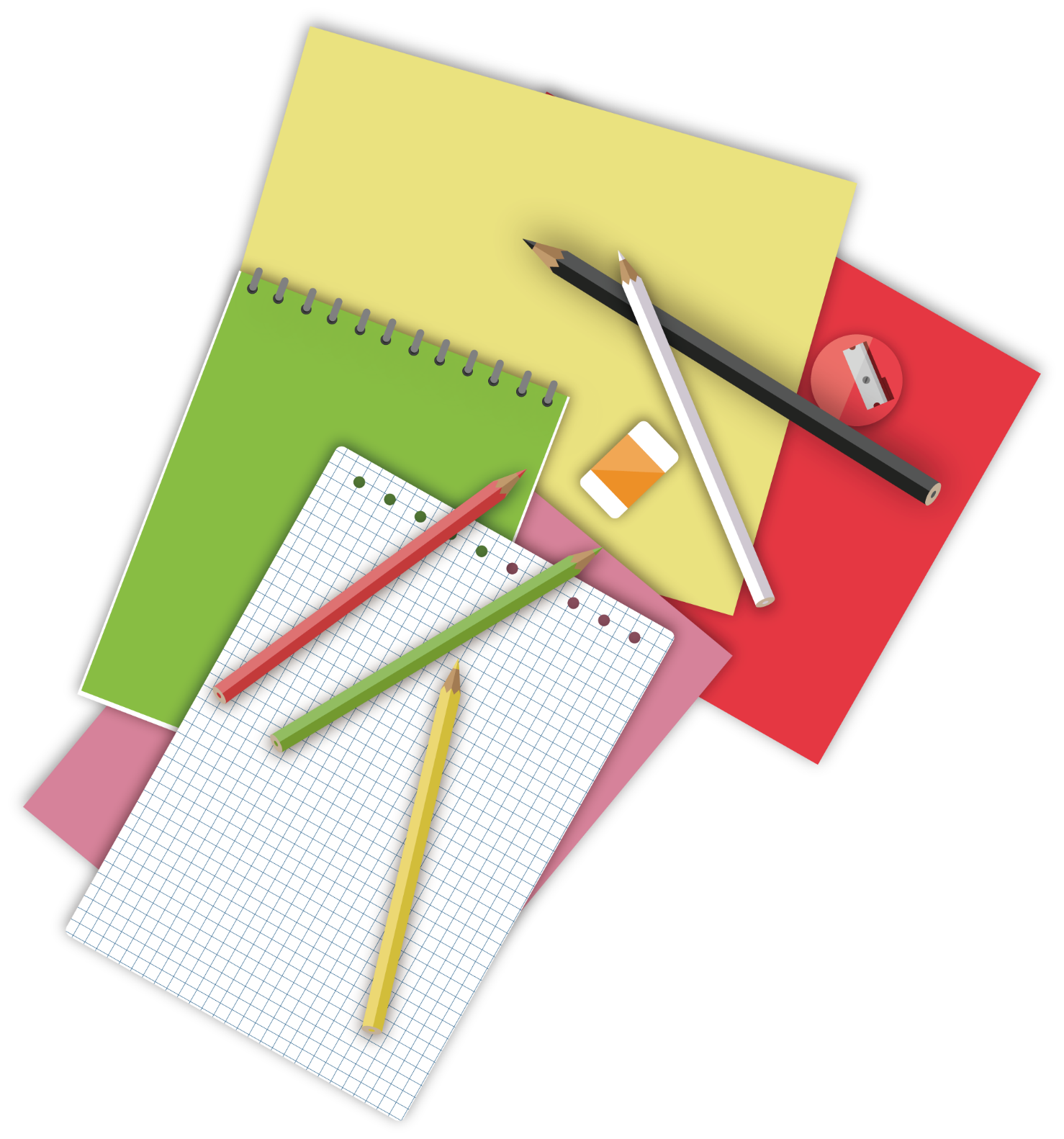 KHỞI ĐỘNG
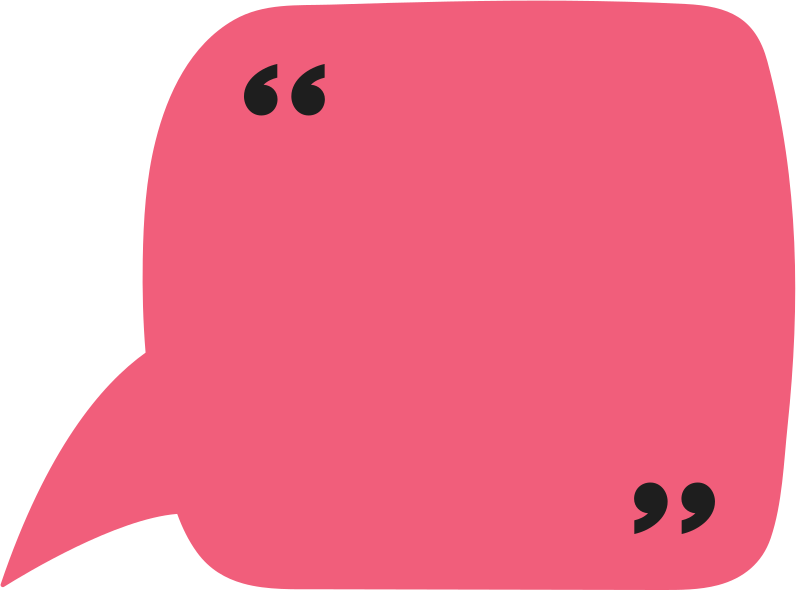 Em hãy thực hiện các phép tính sau:
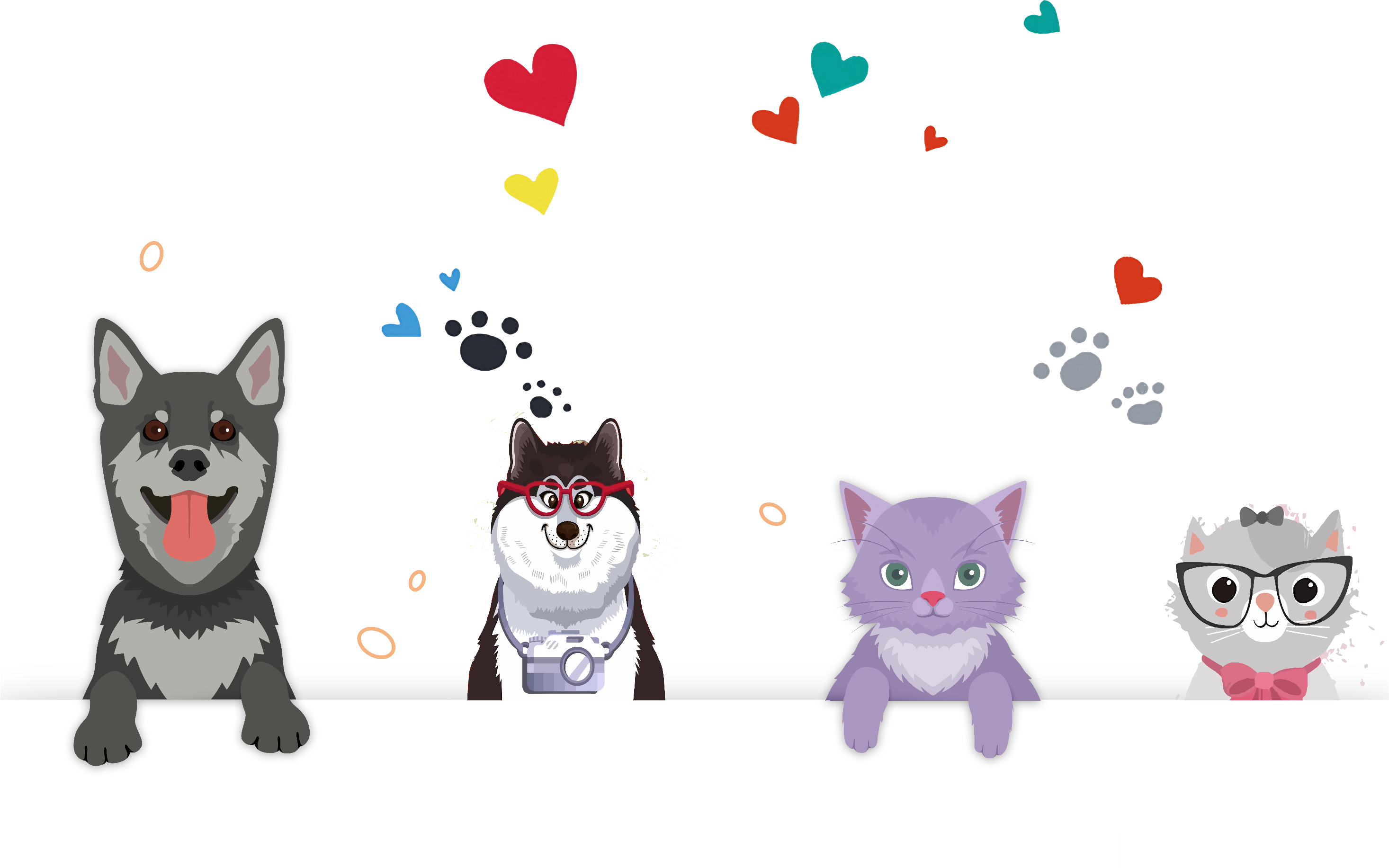 60,3 + 24,5
3,5 + 6,7
10,2
84,8
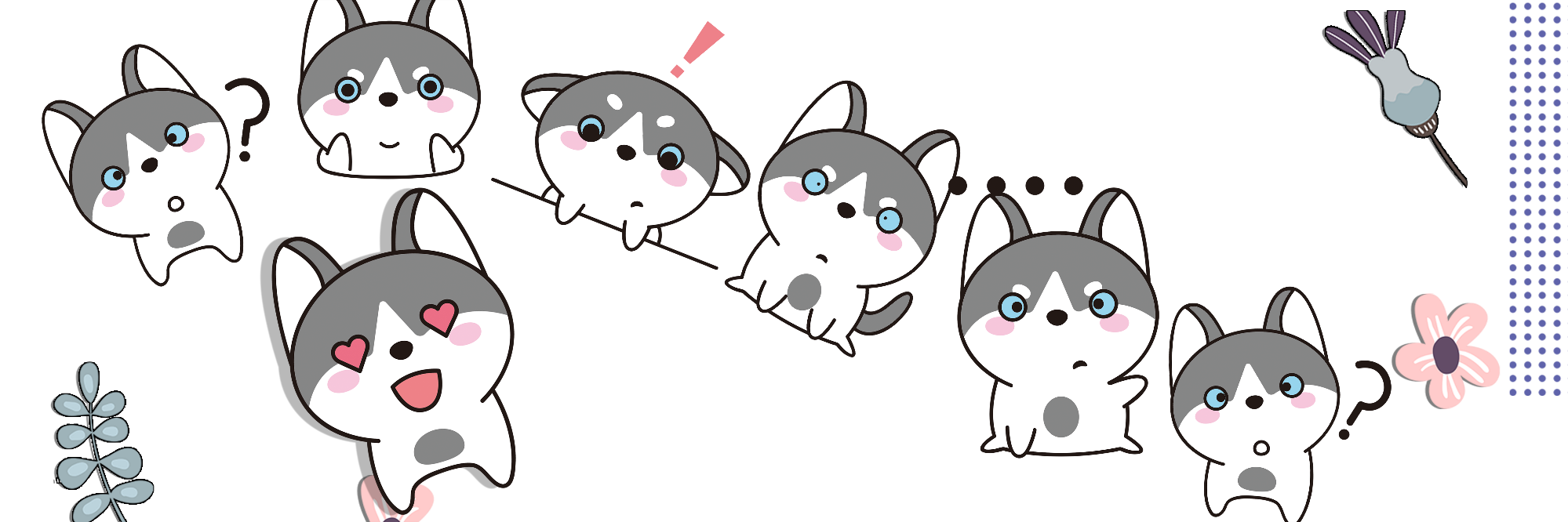 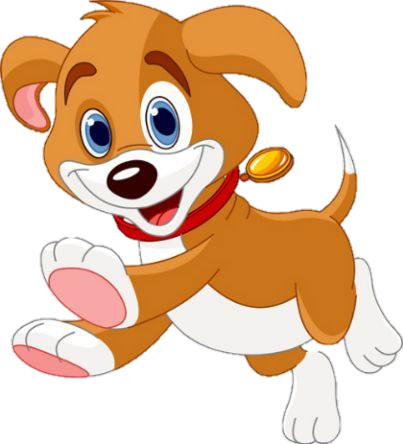 [Speaker Notes: - bấm vào số ra kết quả]
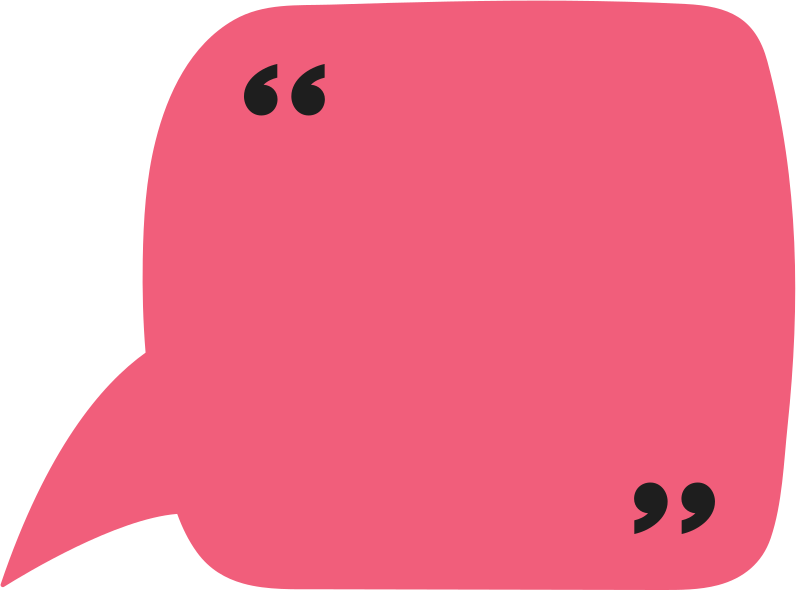 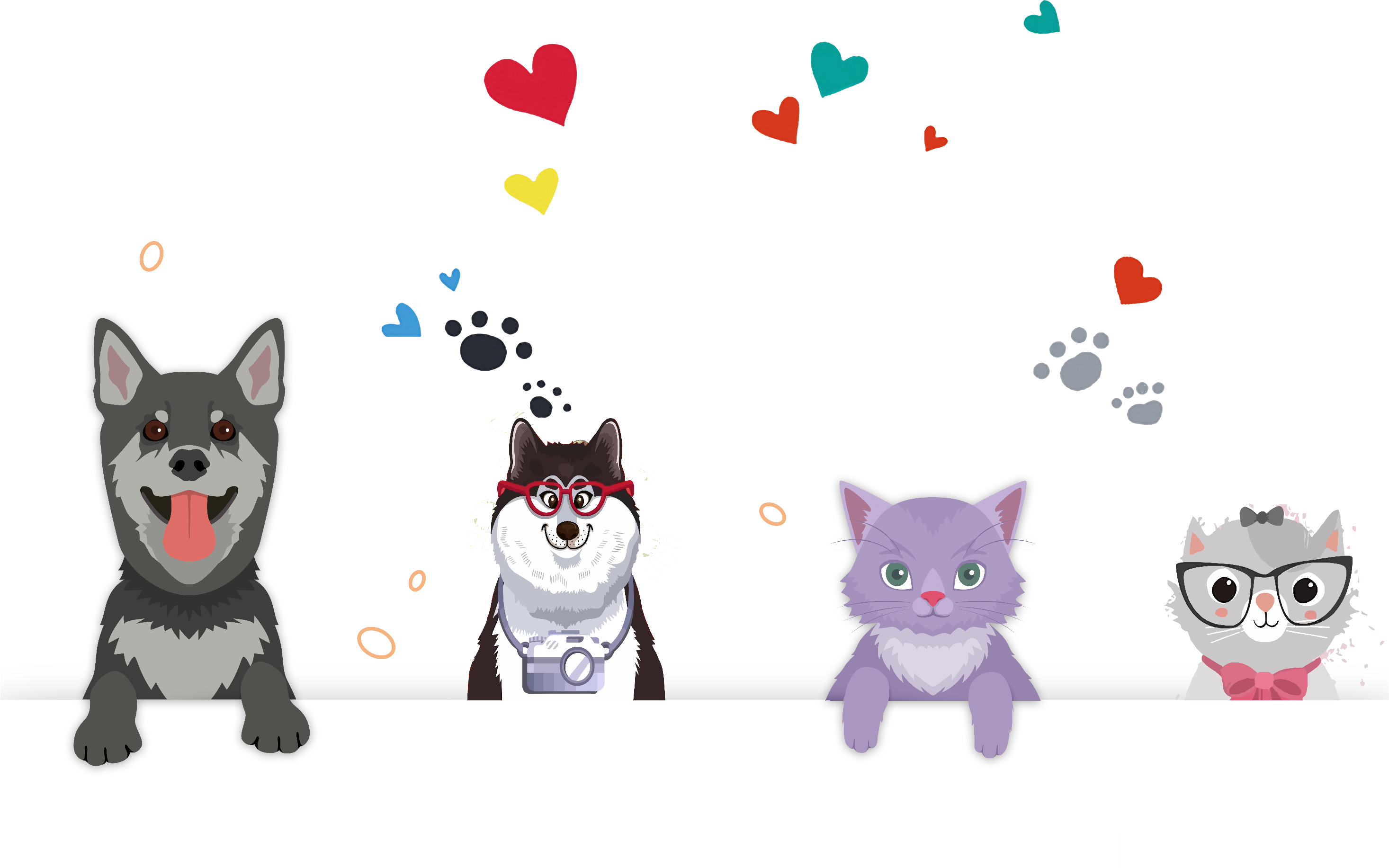 Em hãy điền số thích hợp vào chỗ chấm:
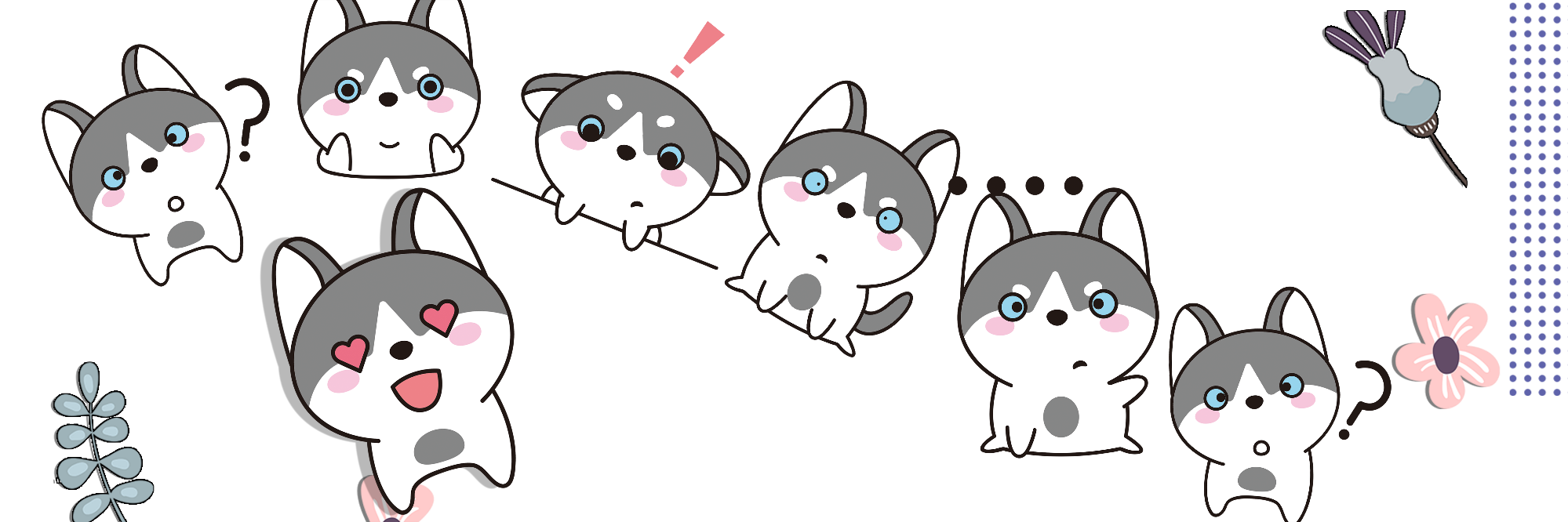 80
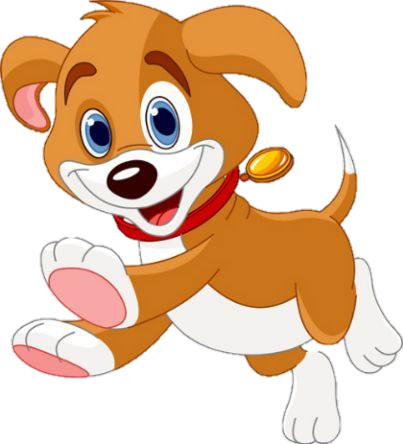 105 - 25 = ………….
34
58 - 24 = ………….
[Speaker Notes: Bấm vào đề ra đáp án]
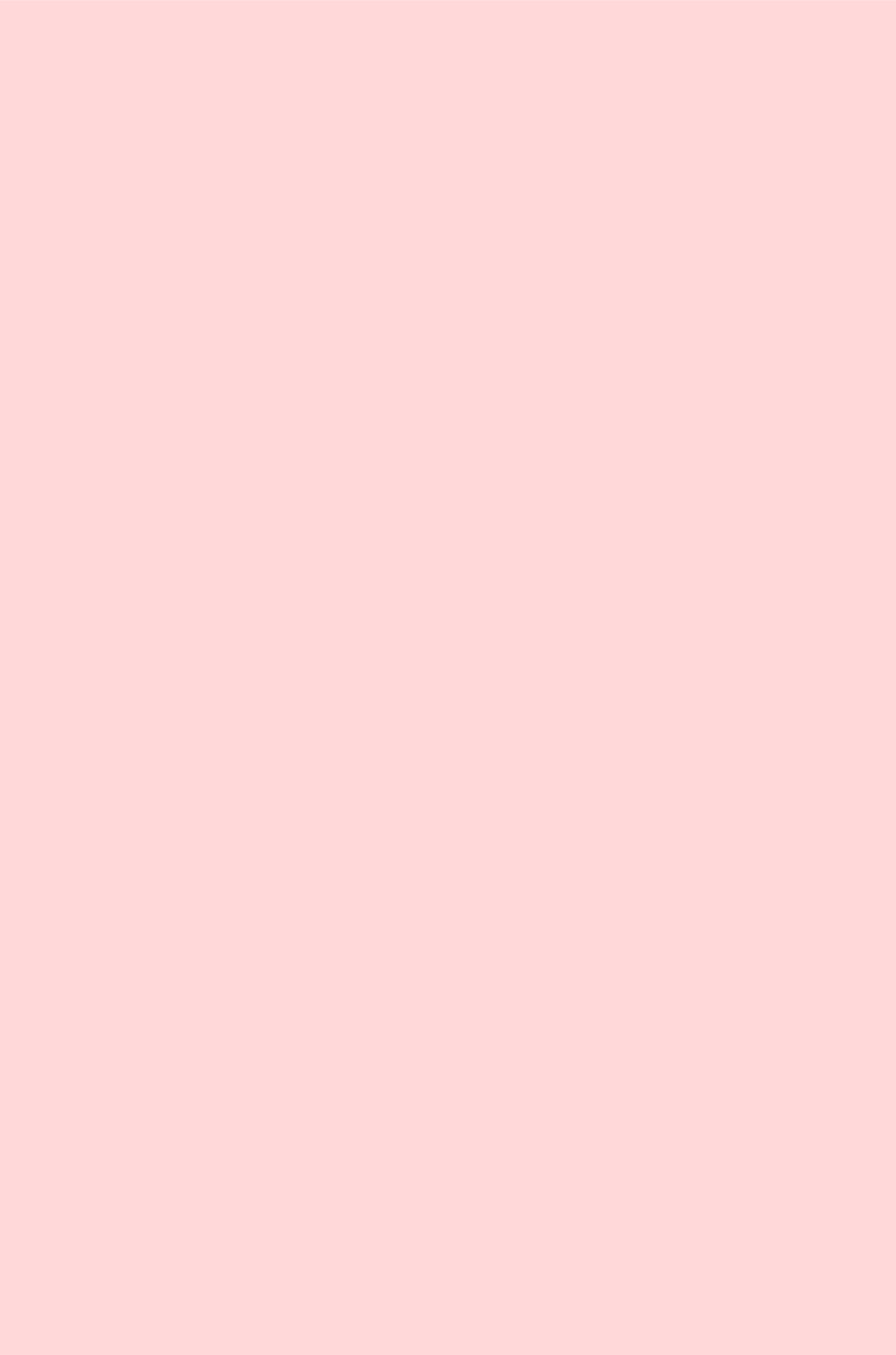 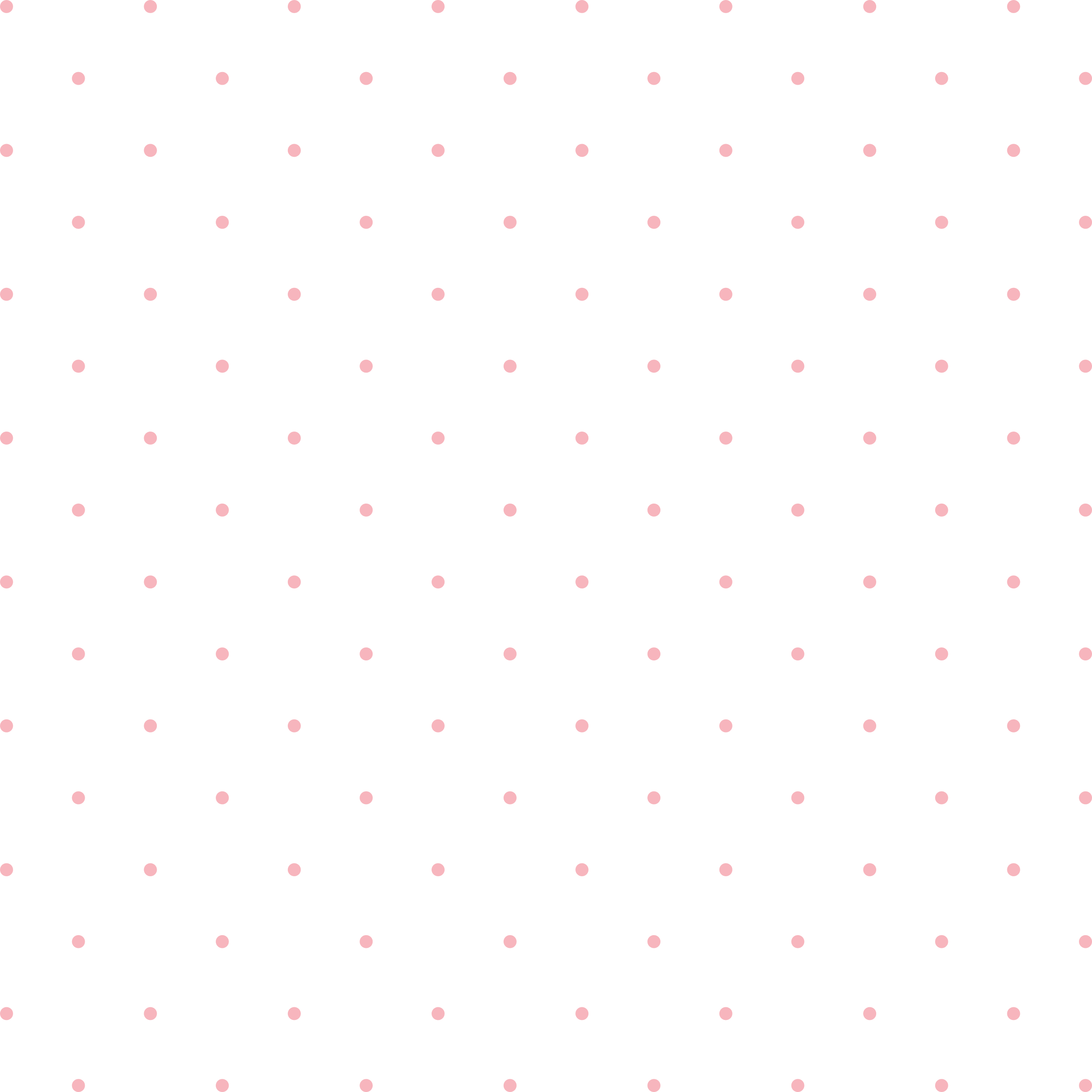 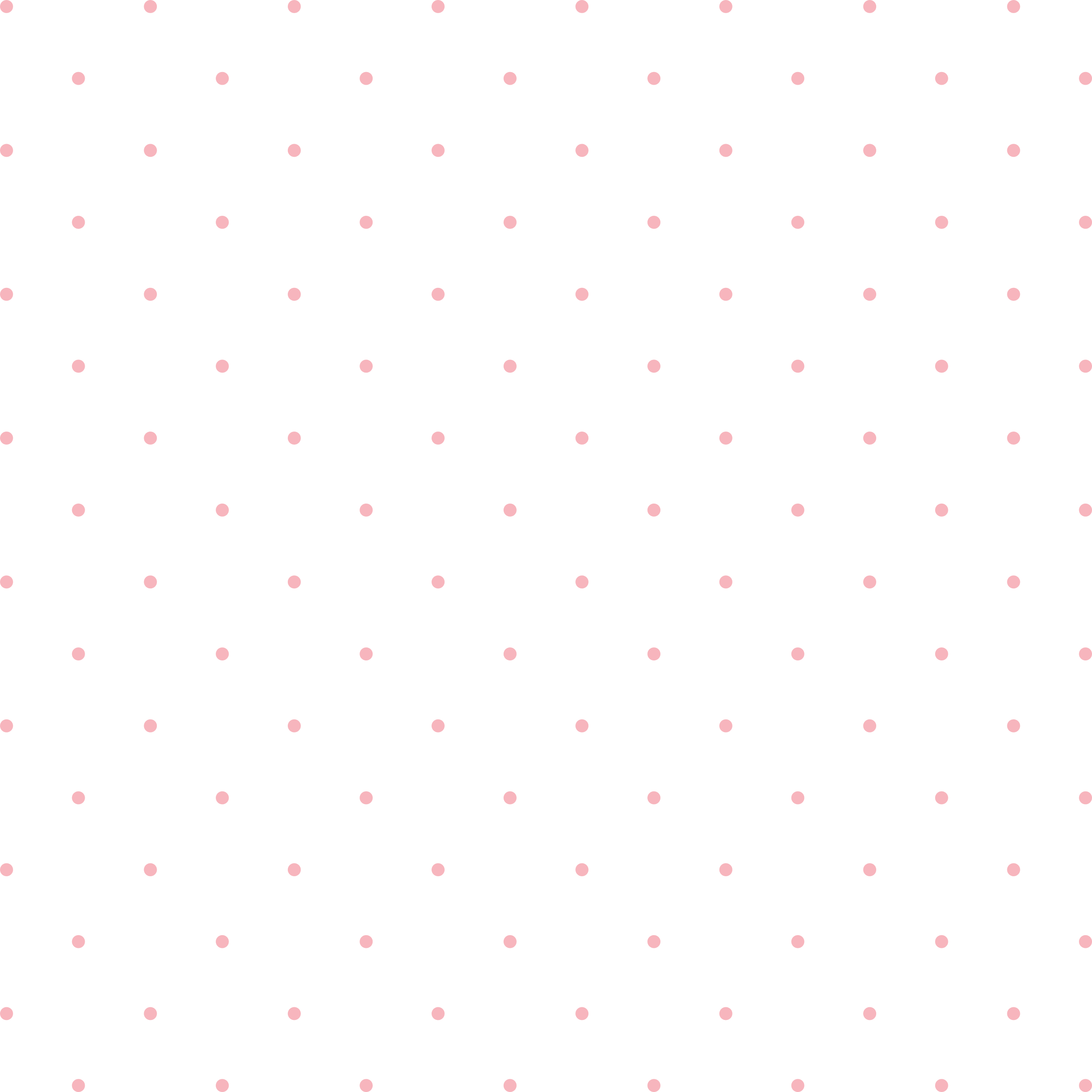 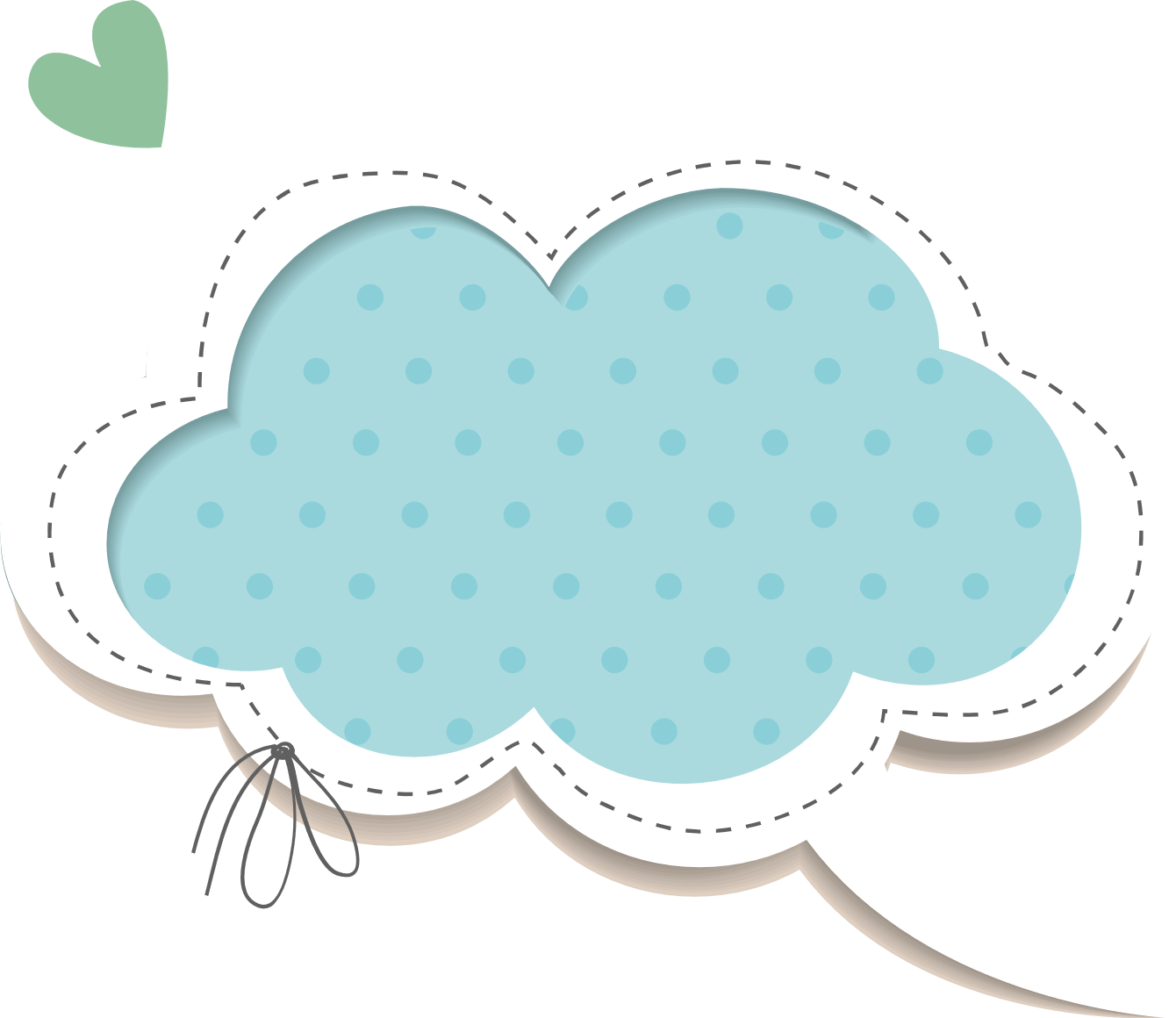 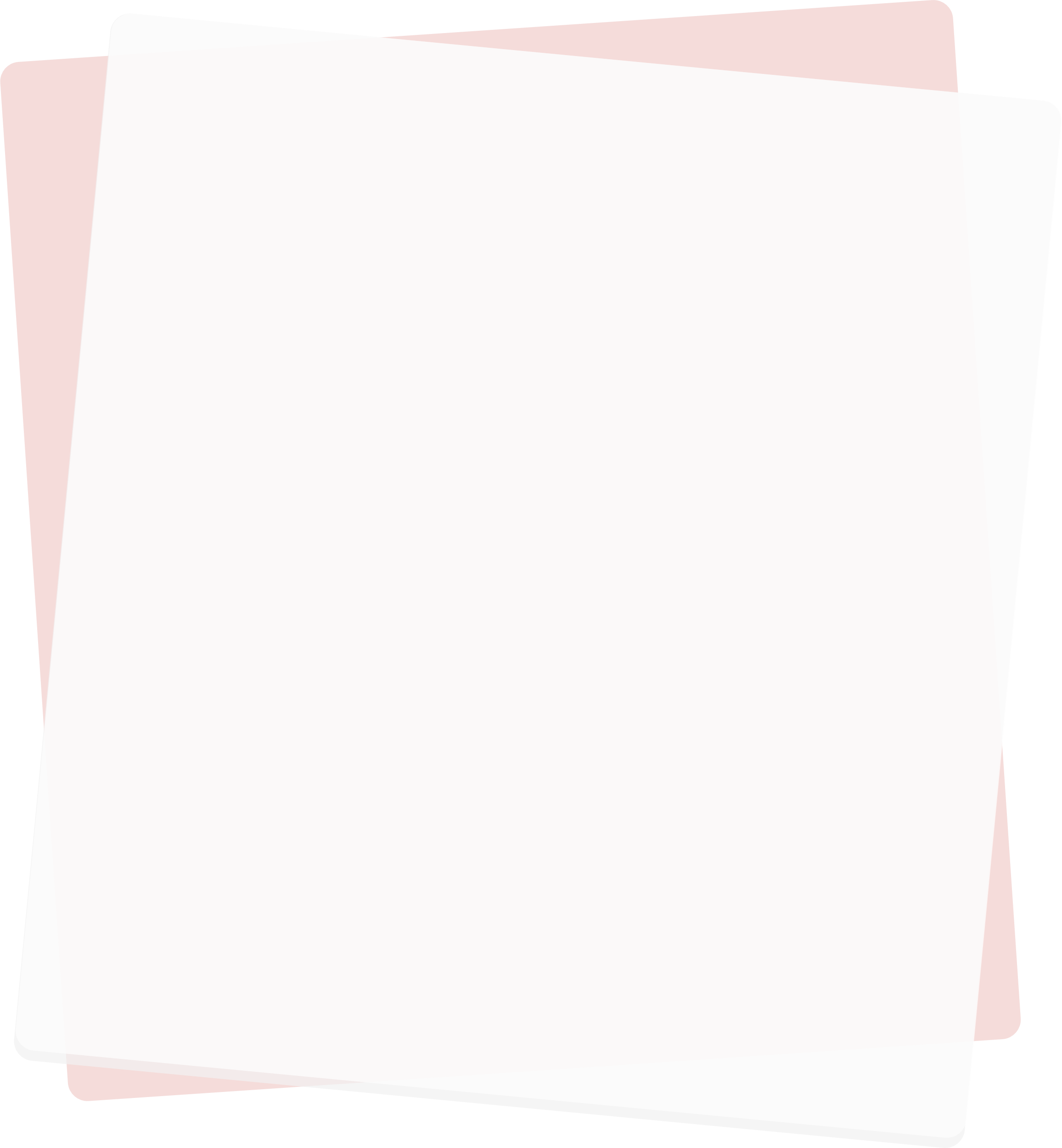 1
KHám phá
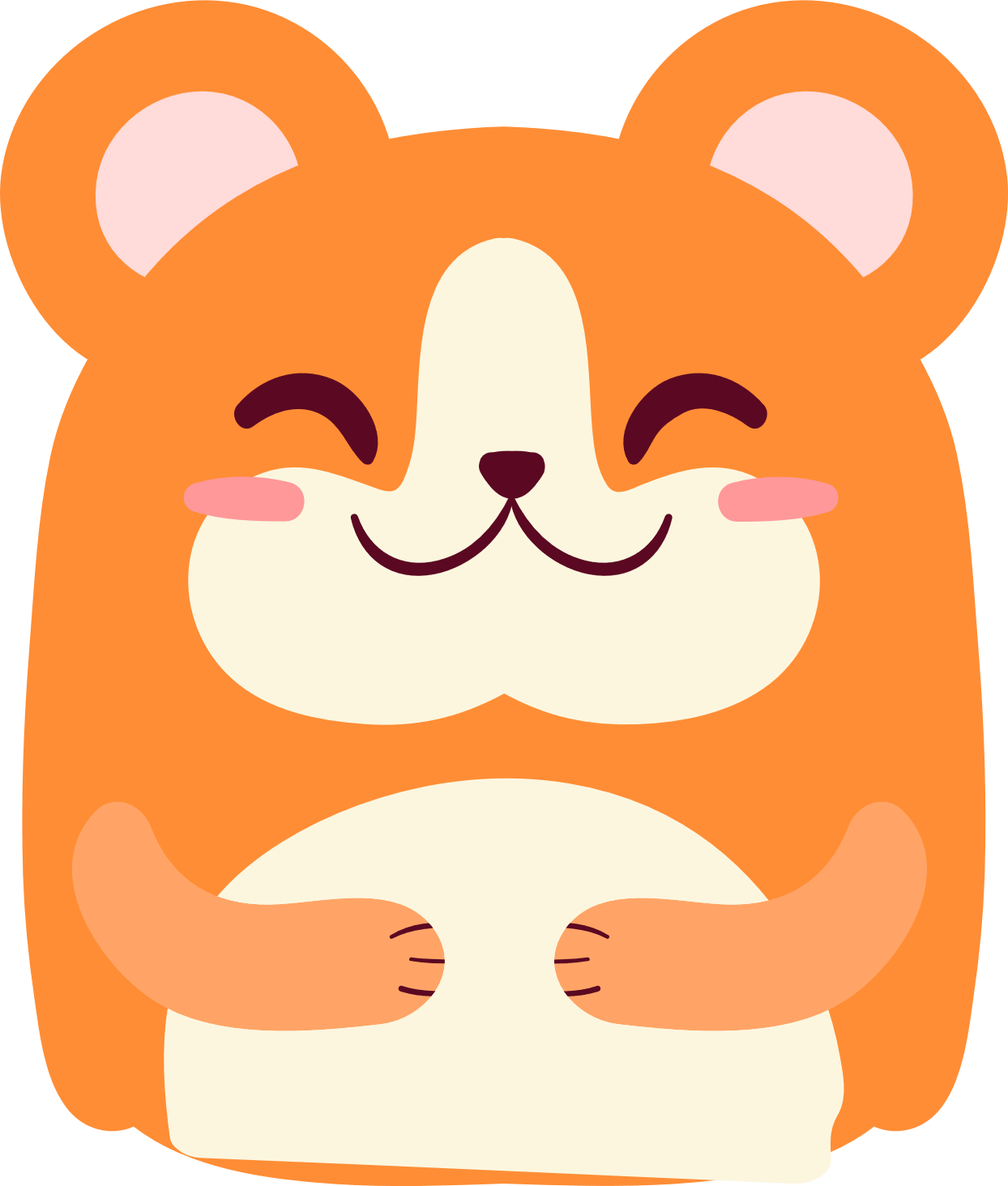 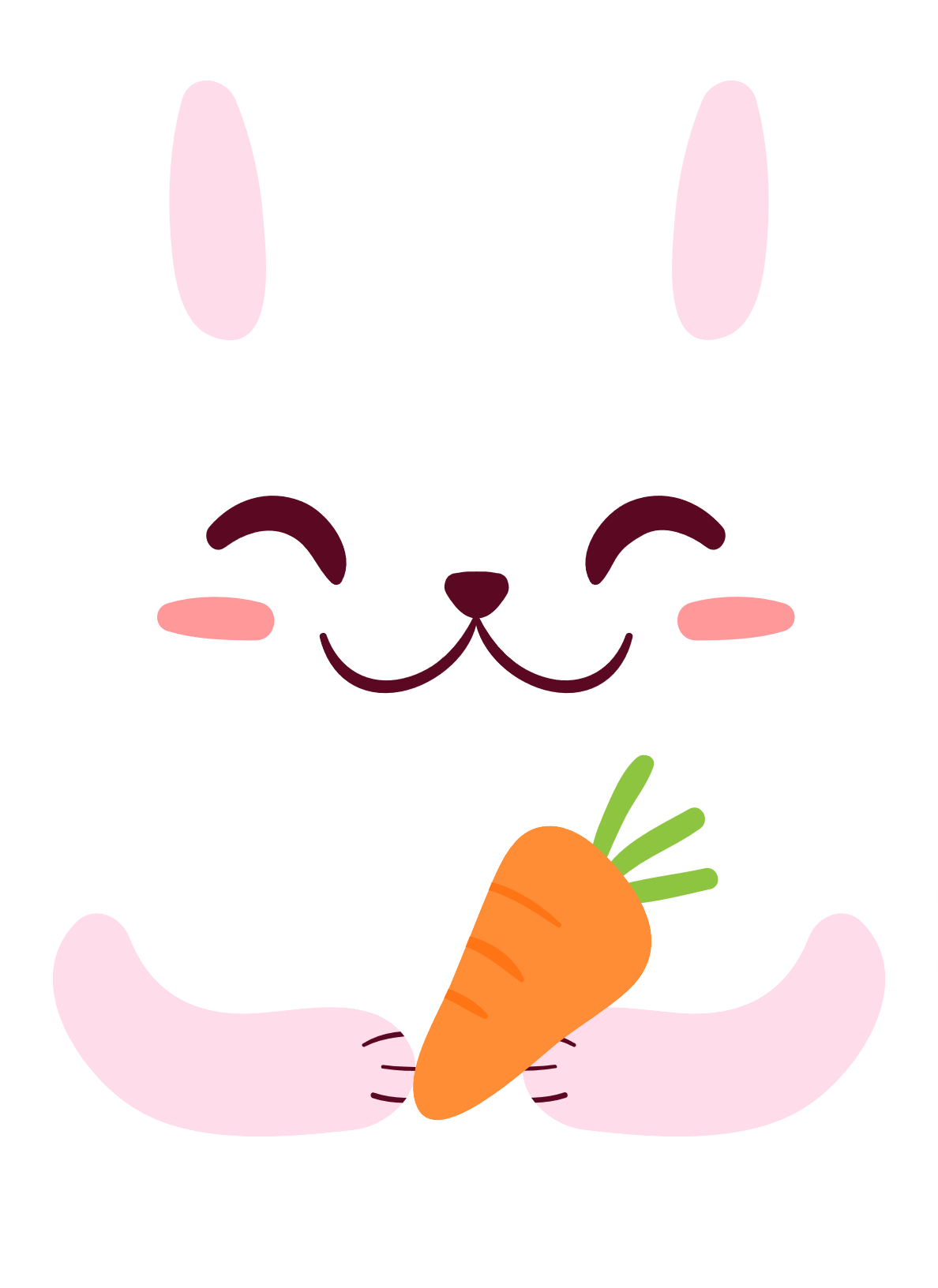 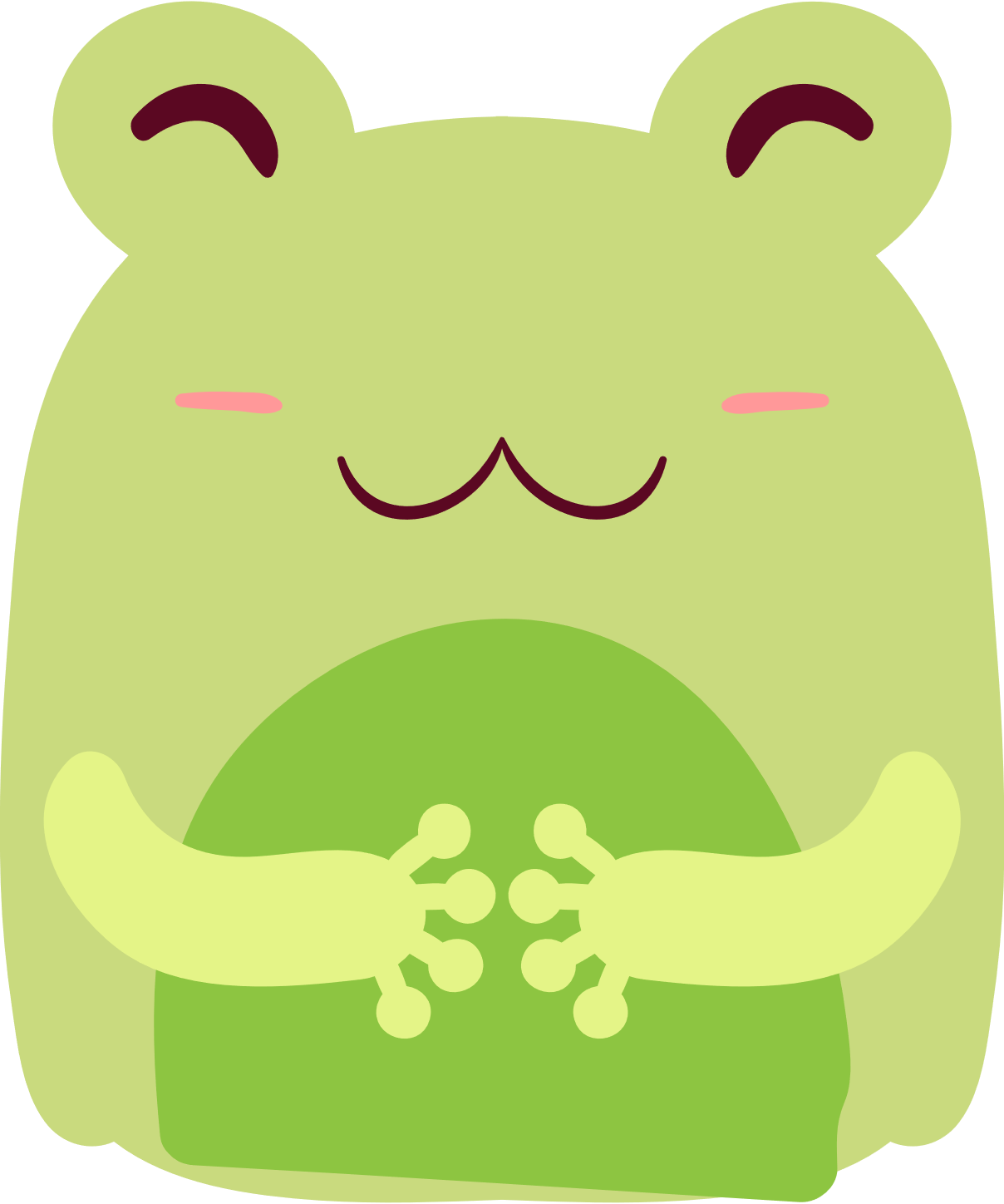 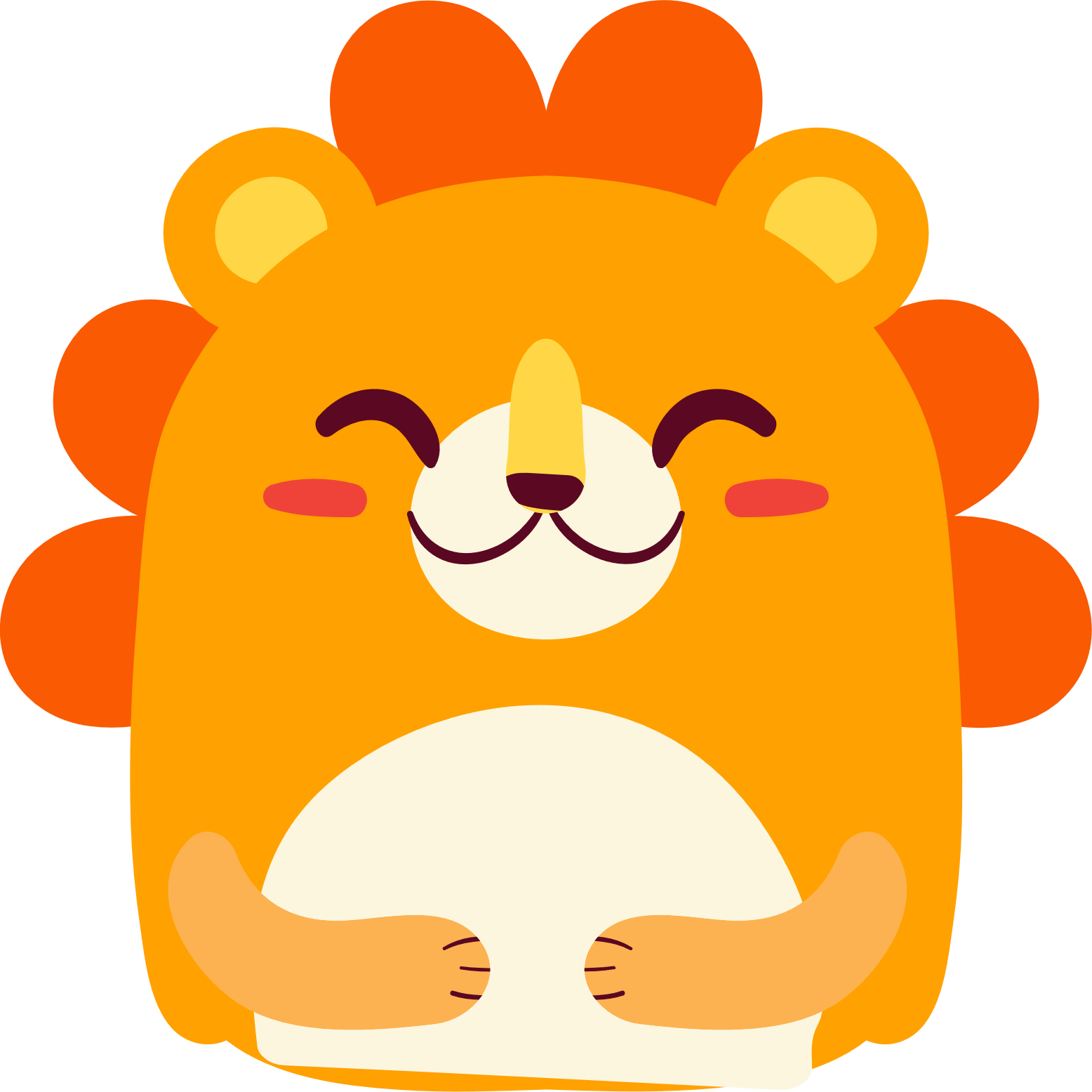 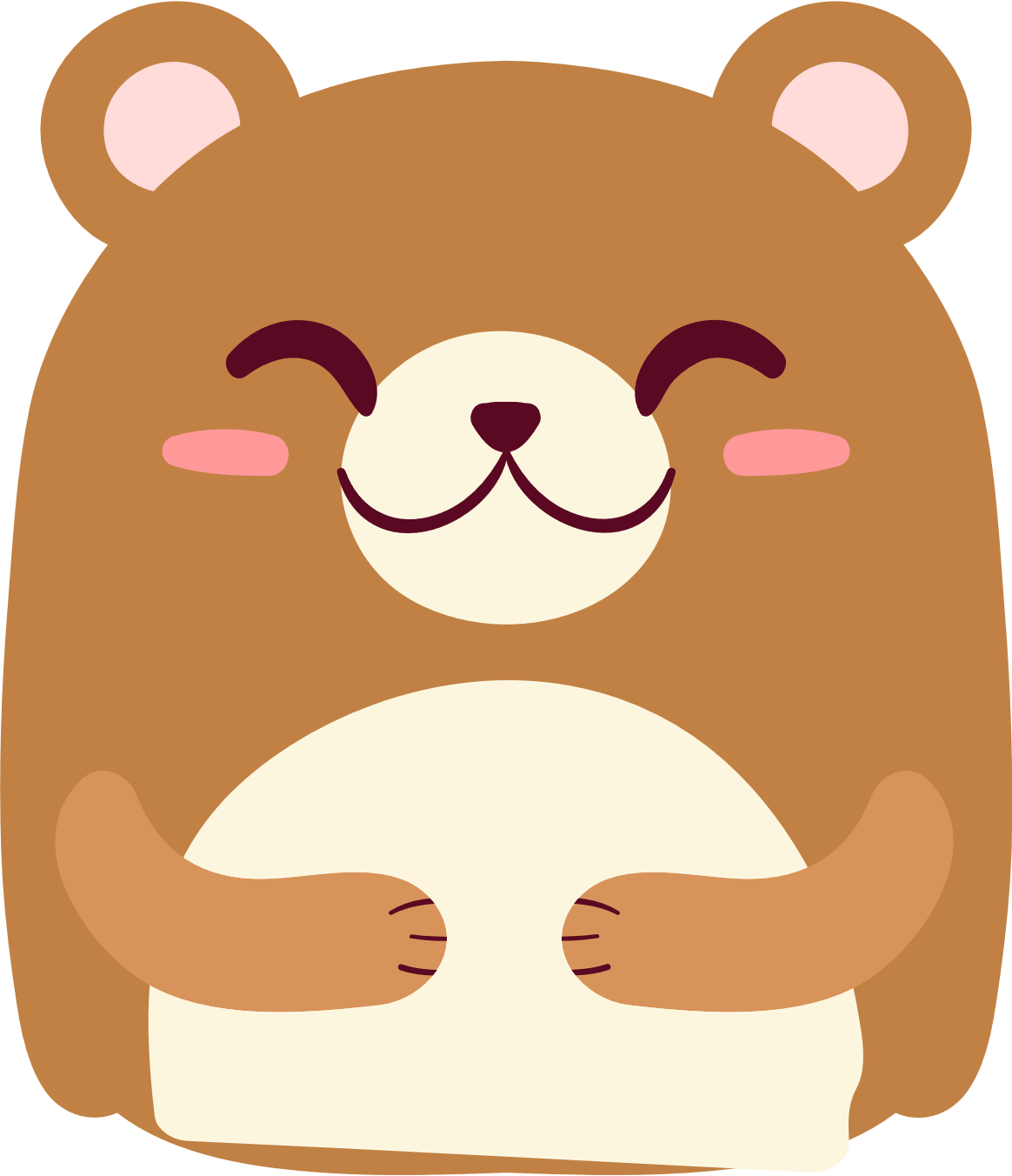 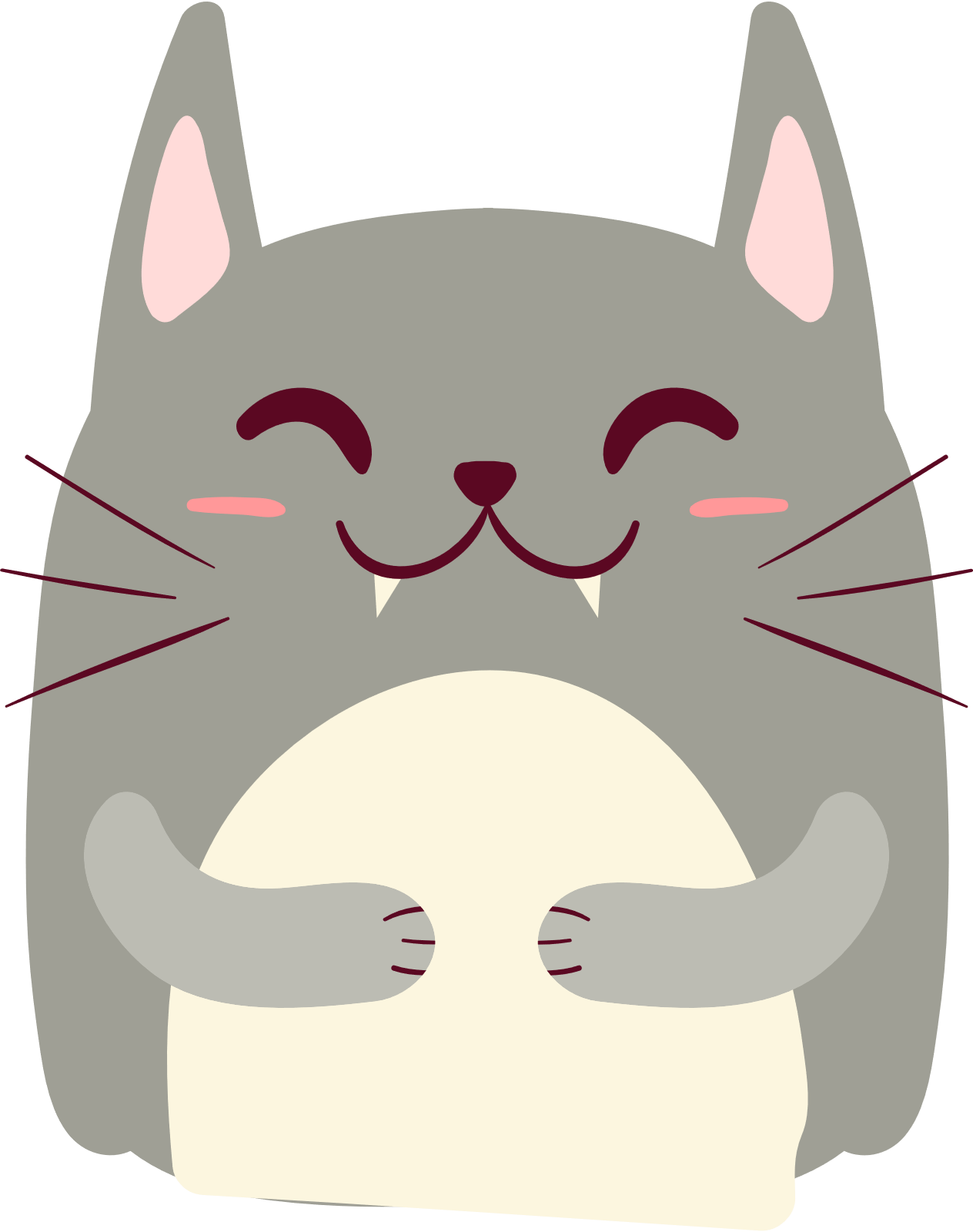 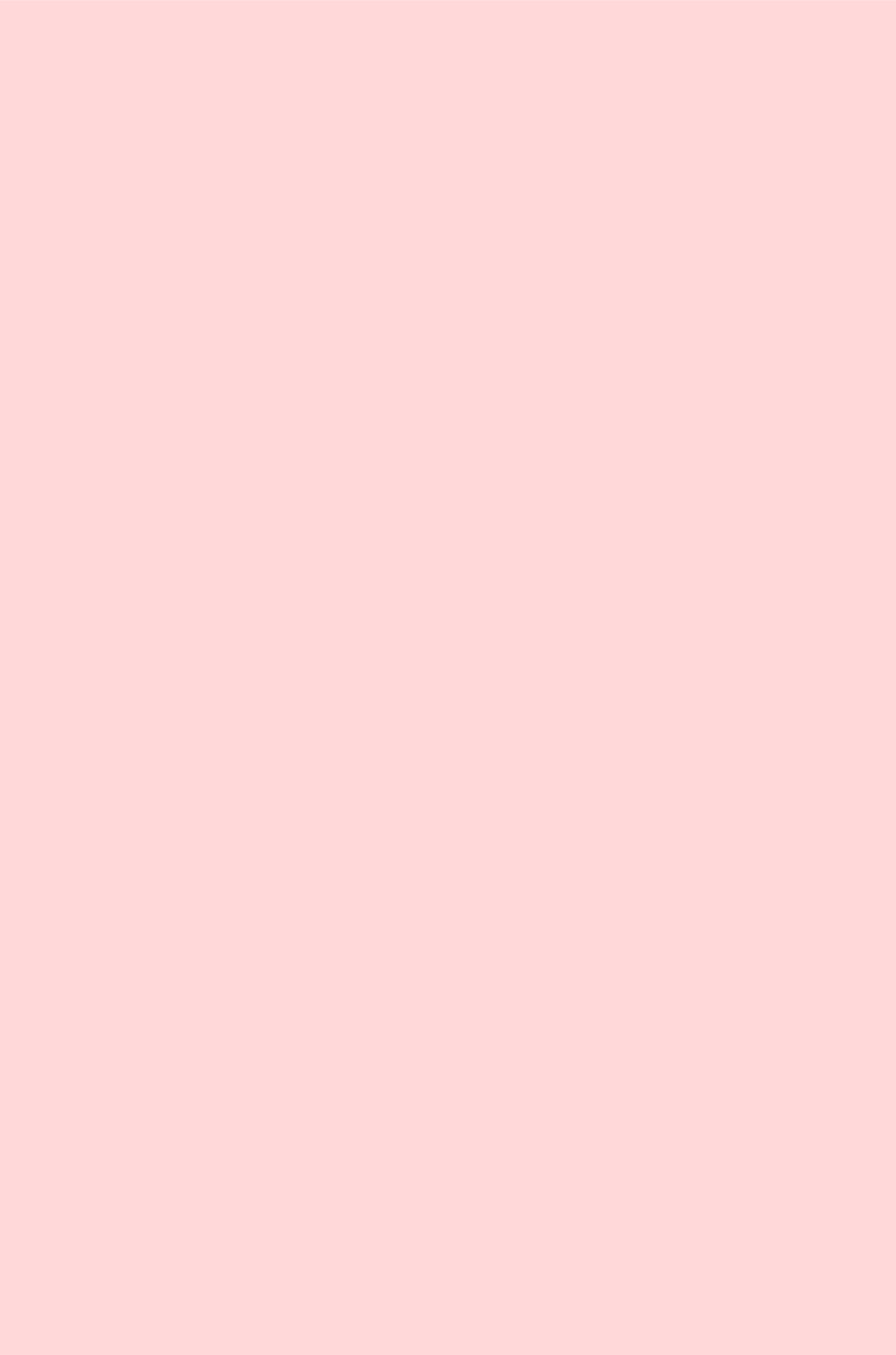 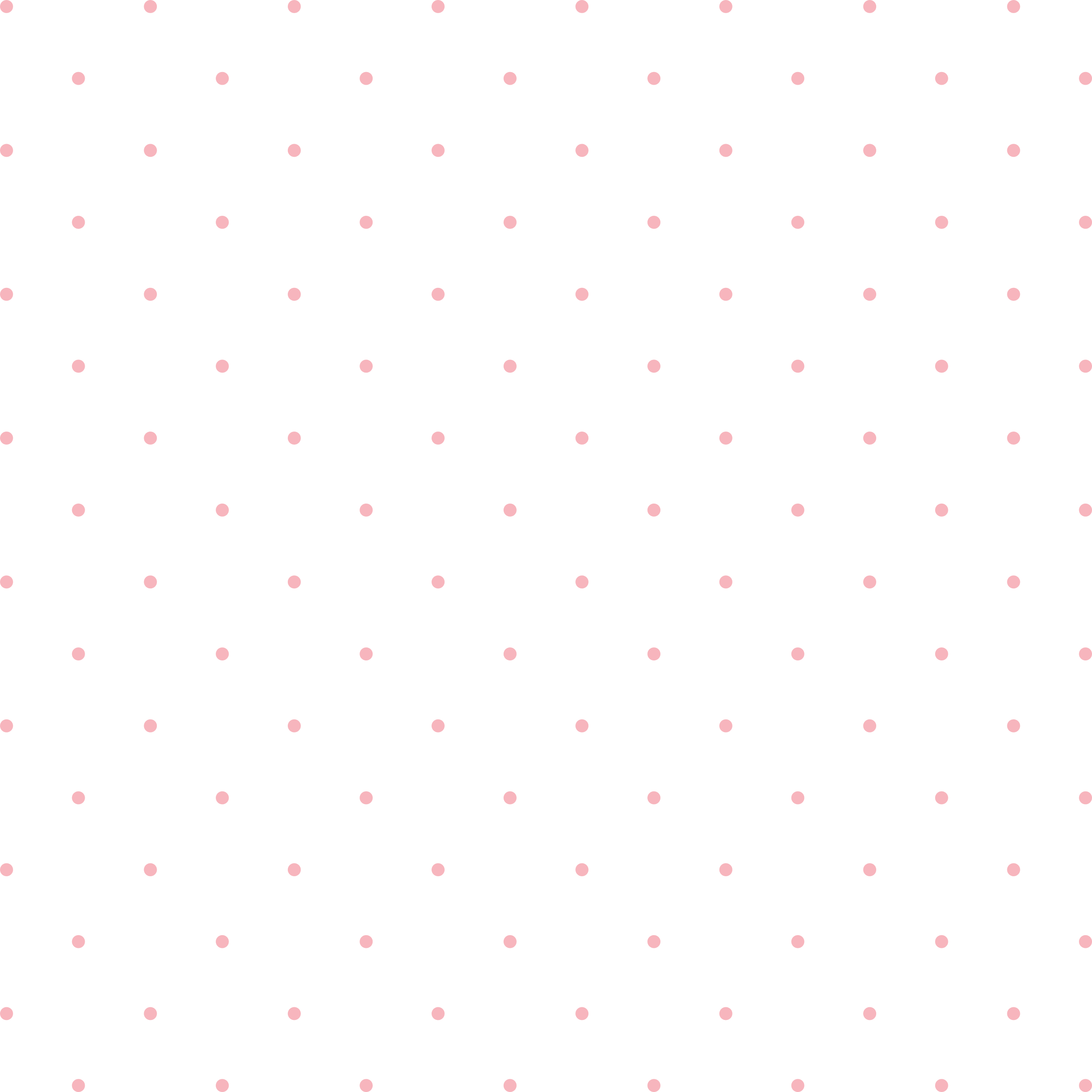 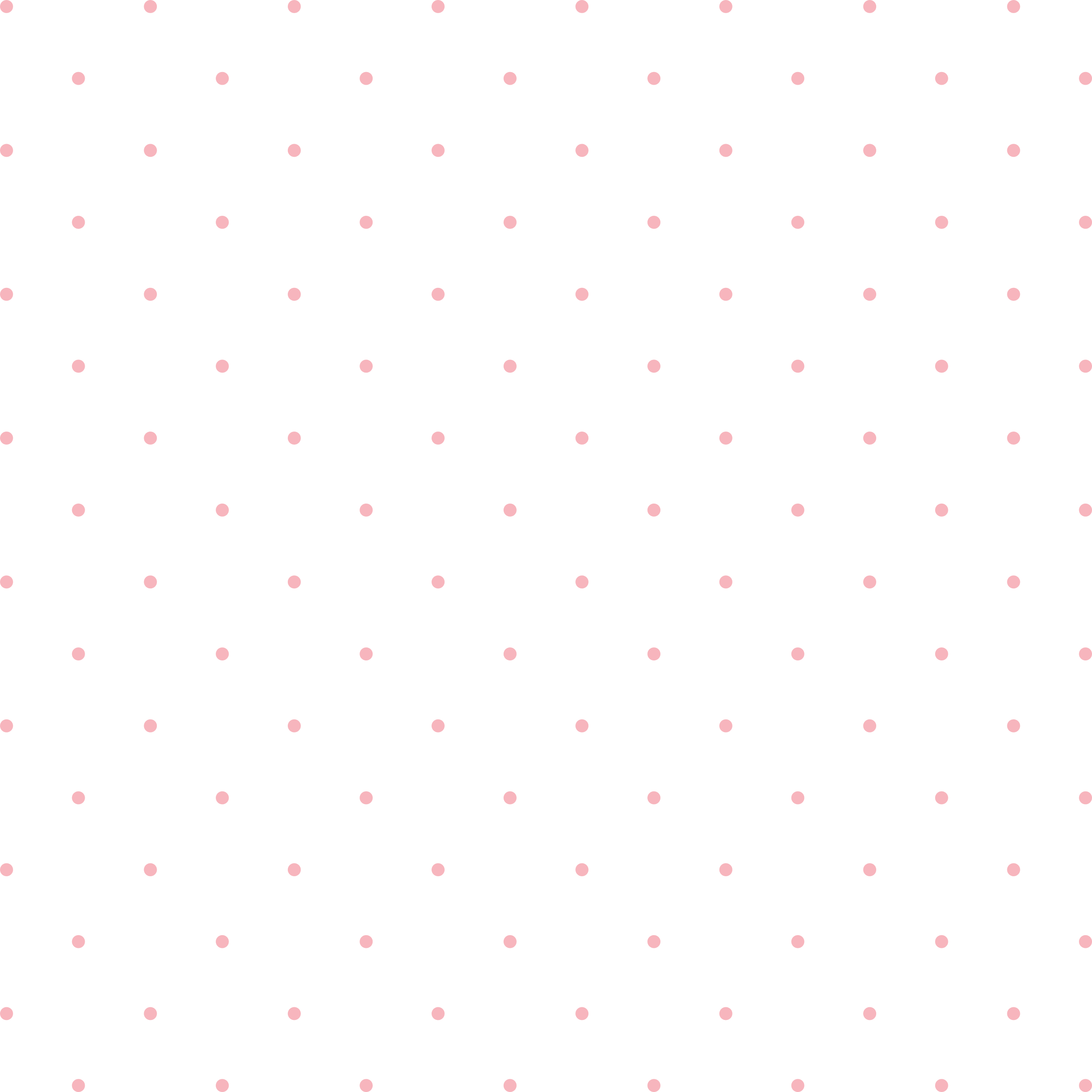 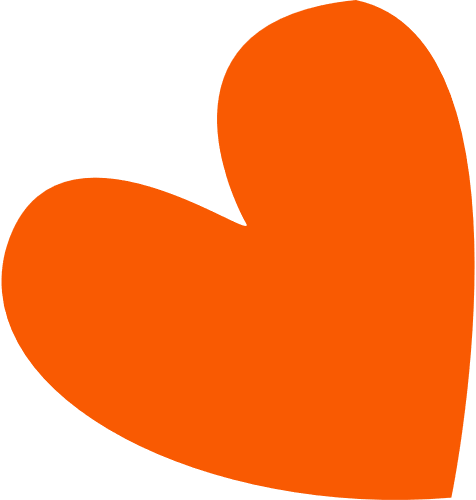 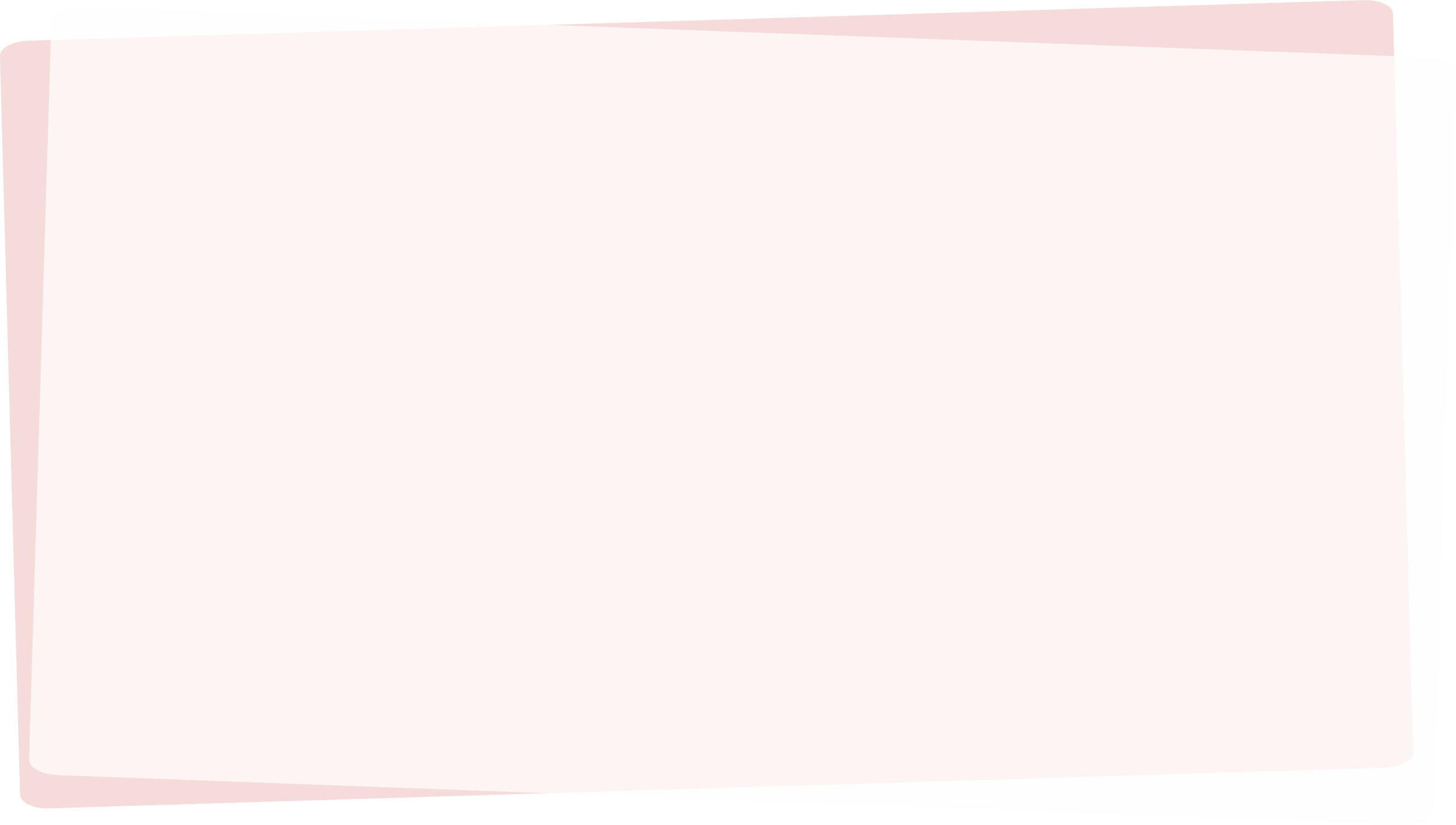 Ví dụ 1: Đường gấp khúc ABC dài 4,29m, trong đó đoạn thẳng         
     AB dài 1,84 m. Hỏi đoạn thẳng BC dài bao nhiêu mét ?
Ta thực hiện phép trừ:
C
4,29 - 1,84 = ? (m)
4,29m
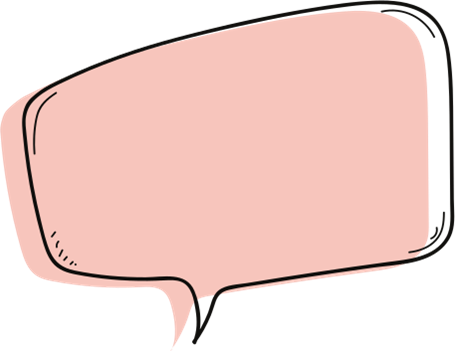 Làm thế nào để tính độ dài đoạn thẳng BC?
? m
1,84m
A
B
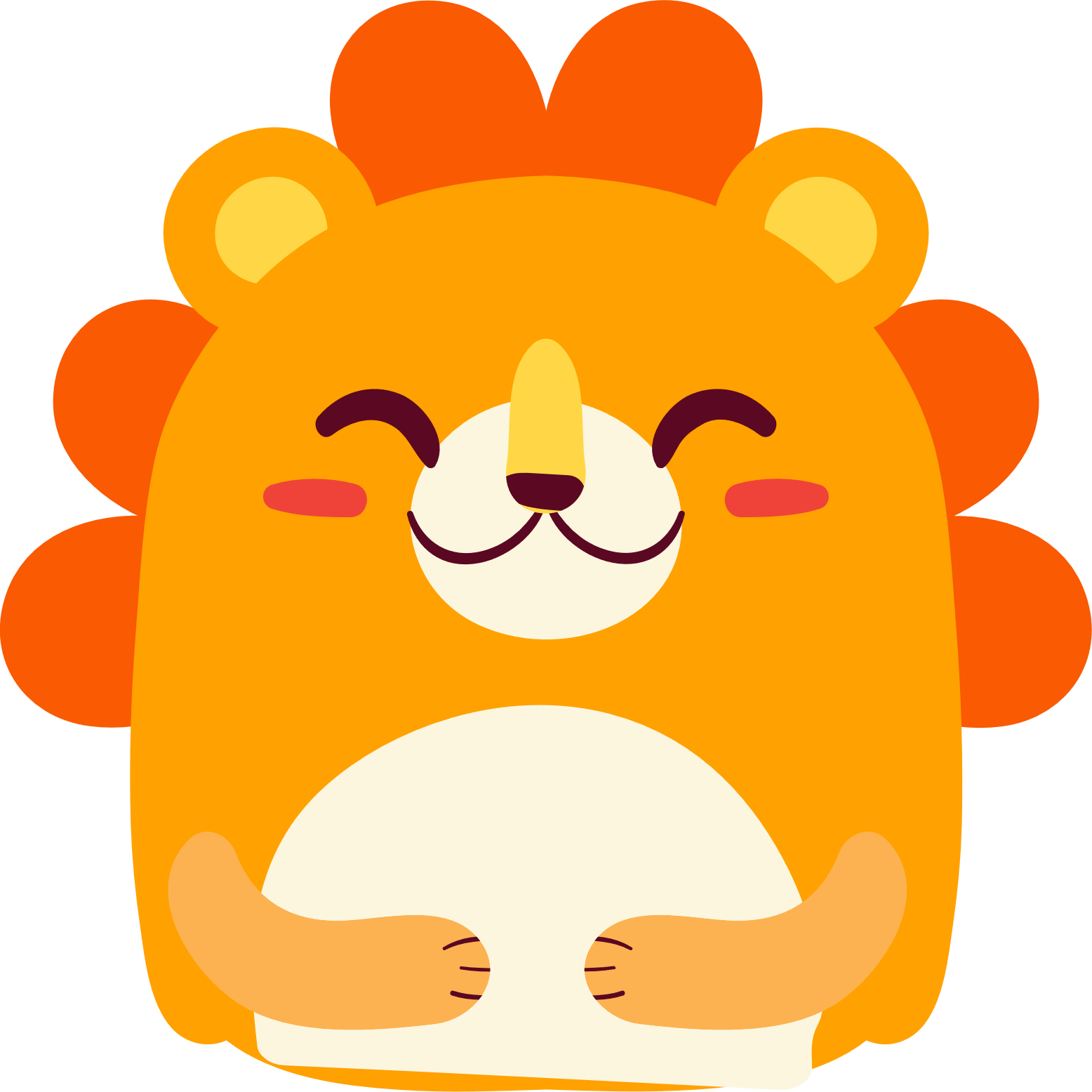 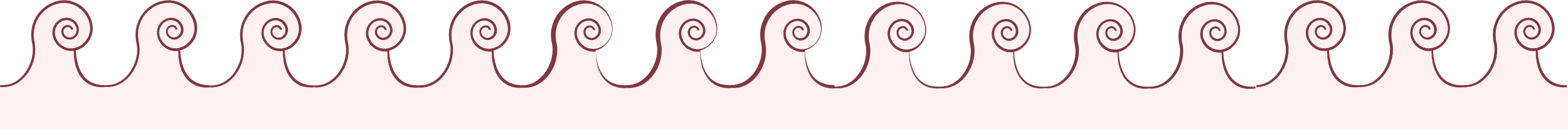 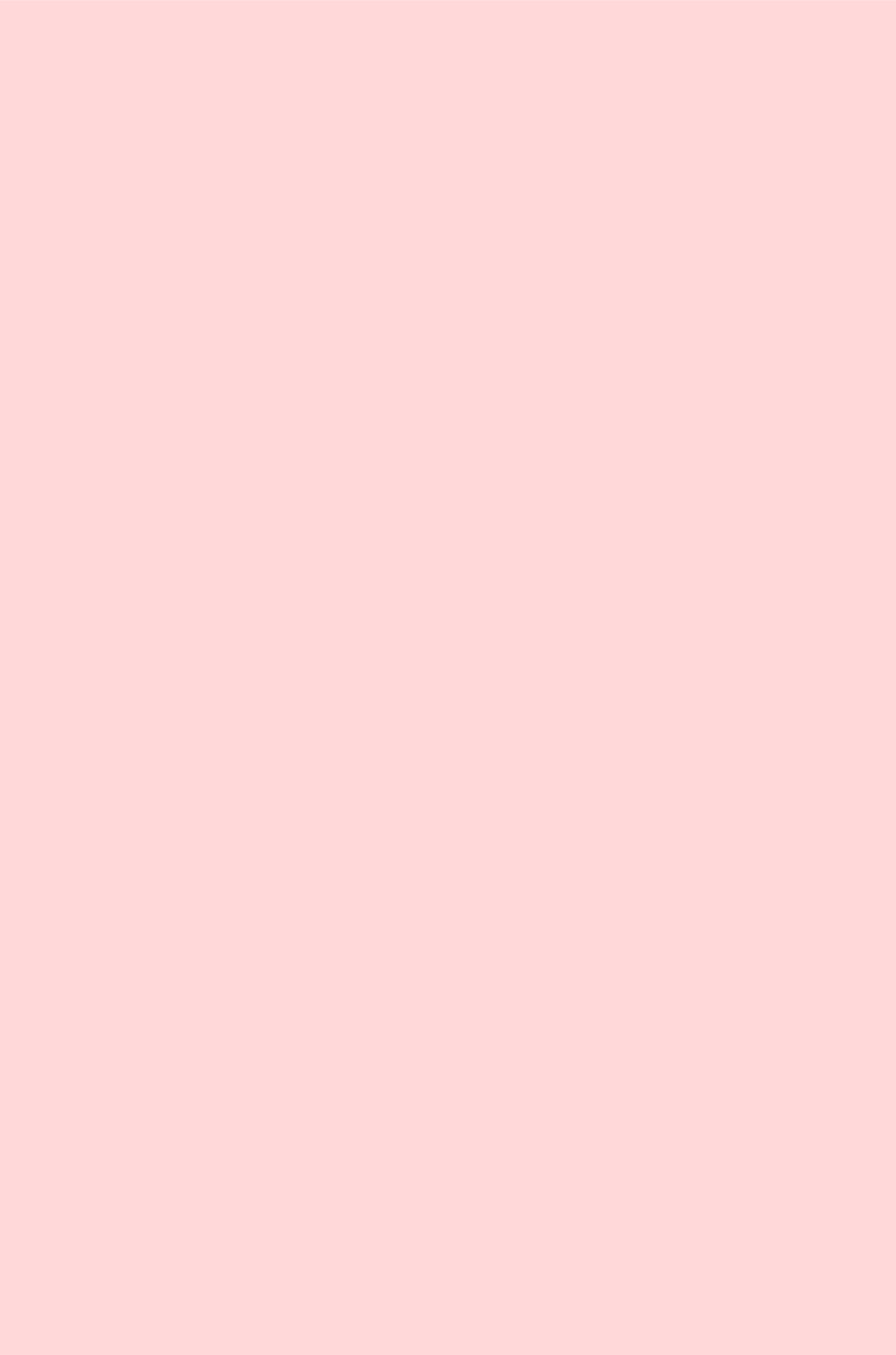 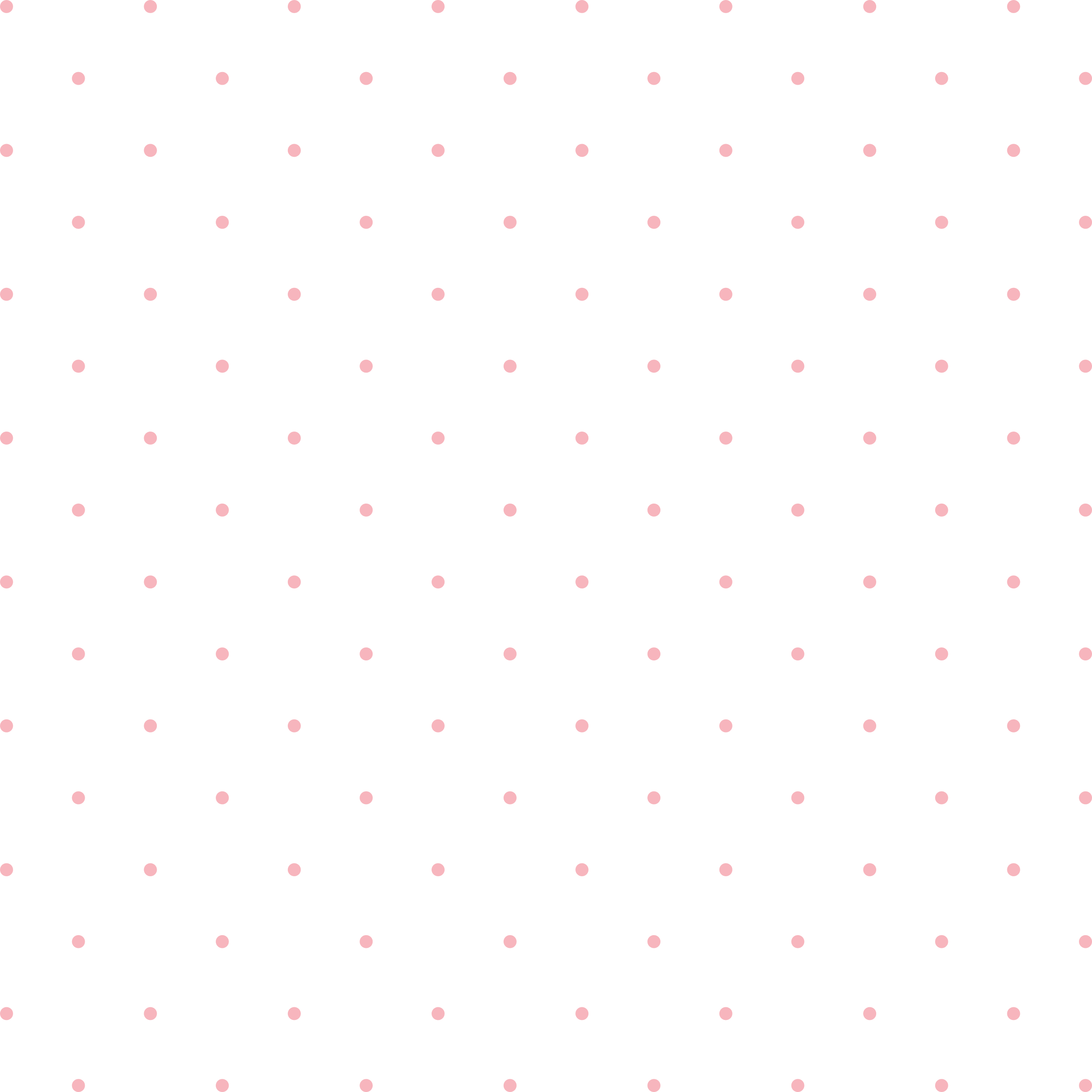 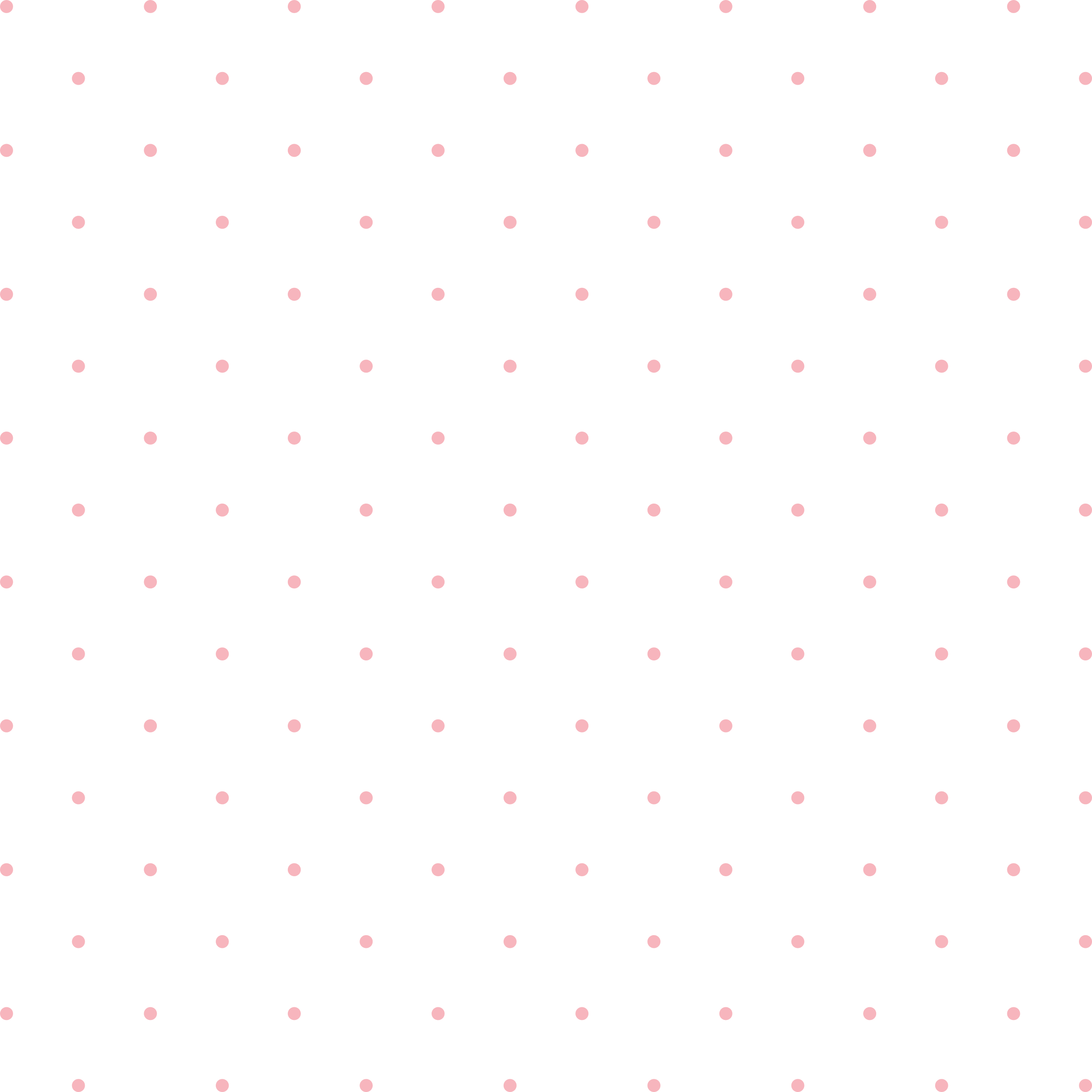 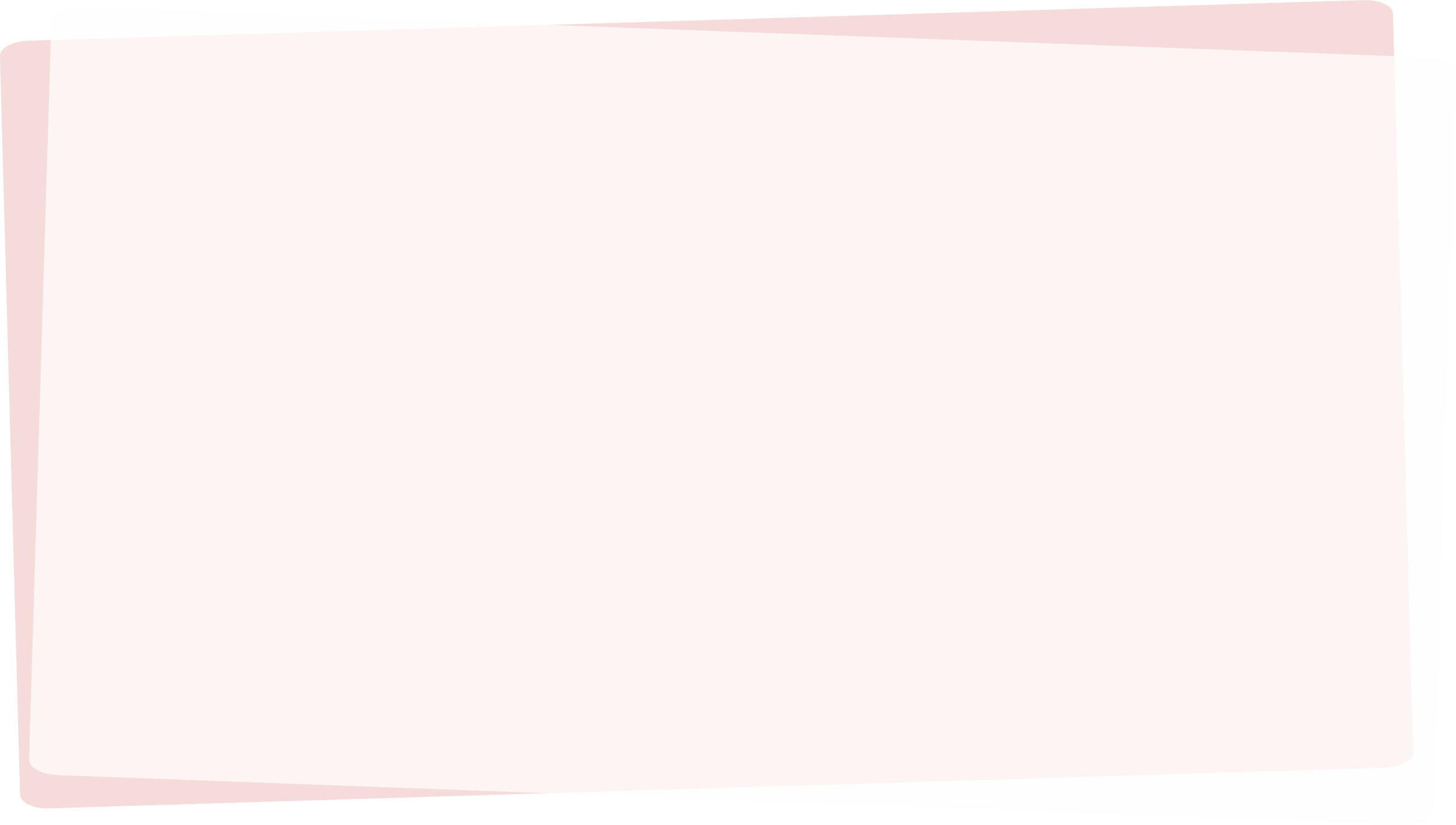 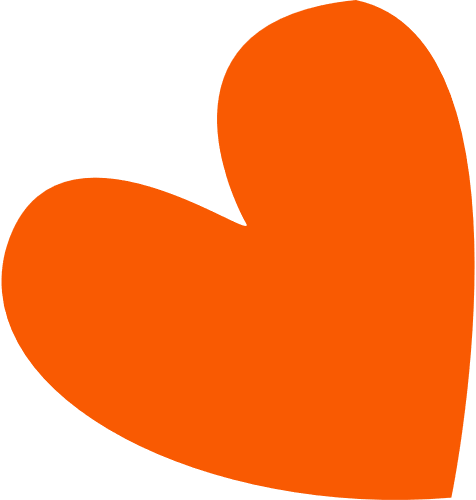 429     184
-
Ta có:
4,29m = 429cm
1,84m = 184cm
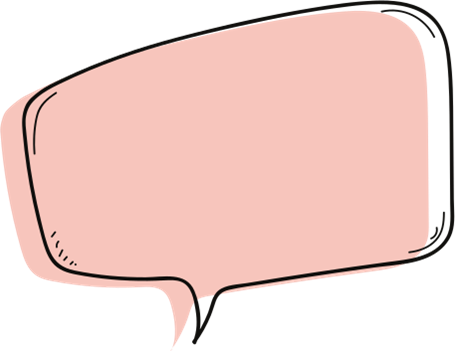 245 (cm)
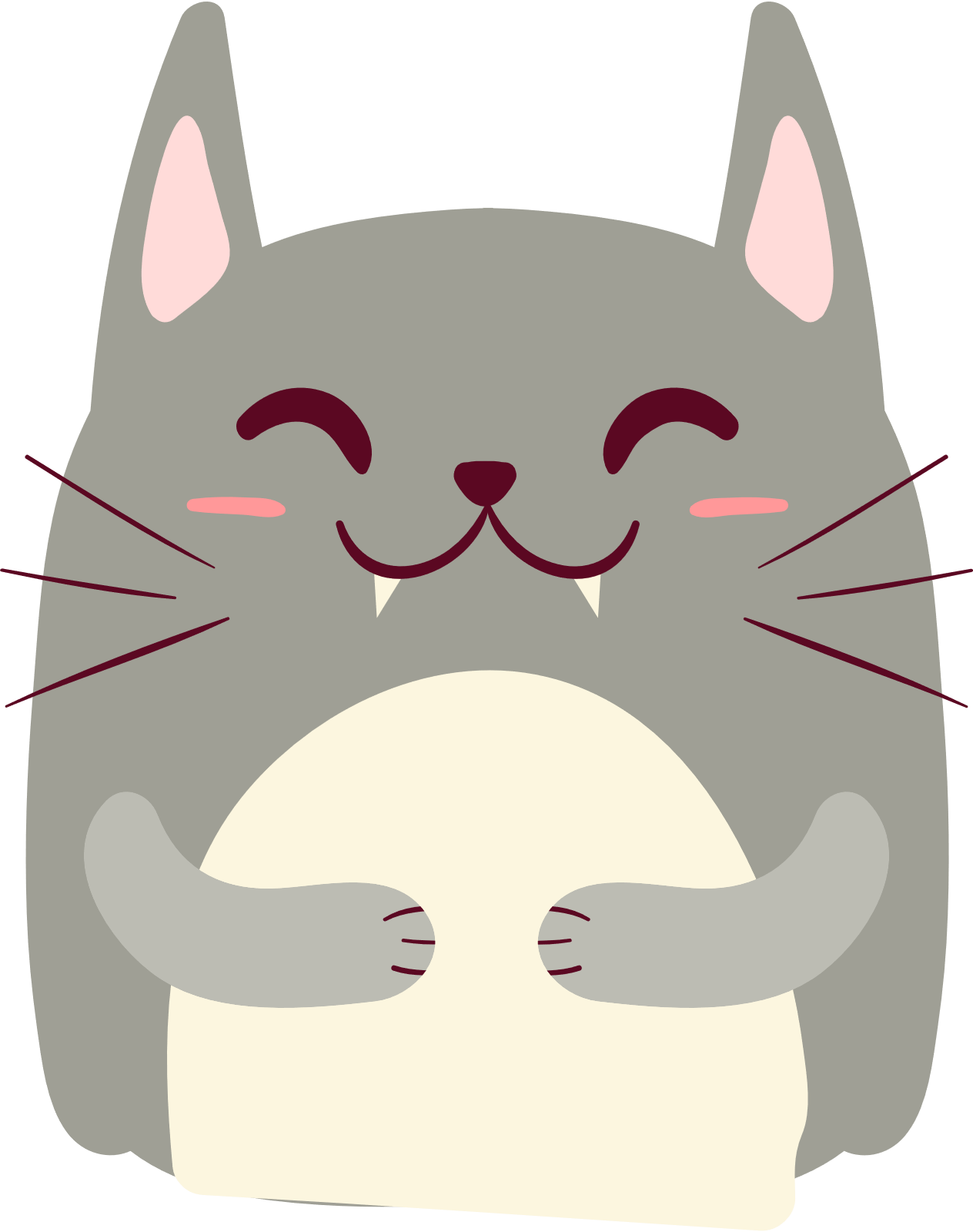 Tớ sẽ làm 
như sau:
245cm = 2,45m
Vậy: 4,29 - 1,84 = 2,45 (m)
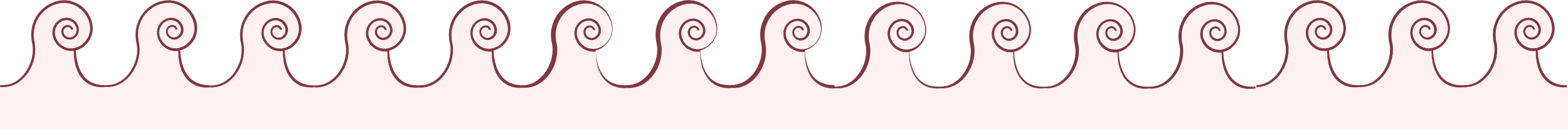 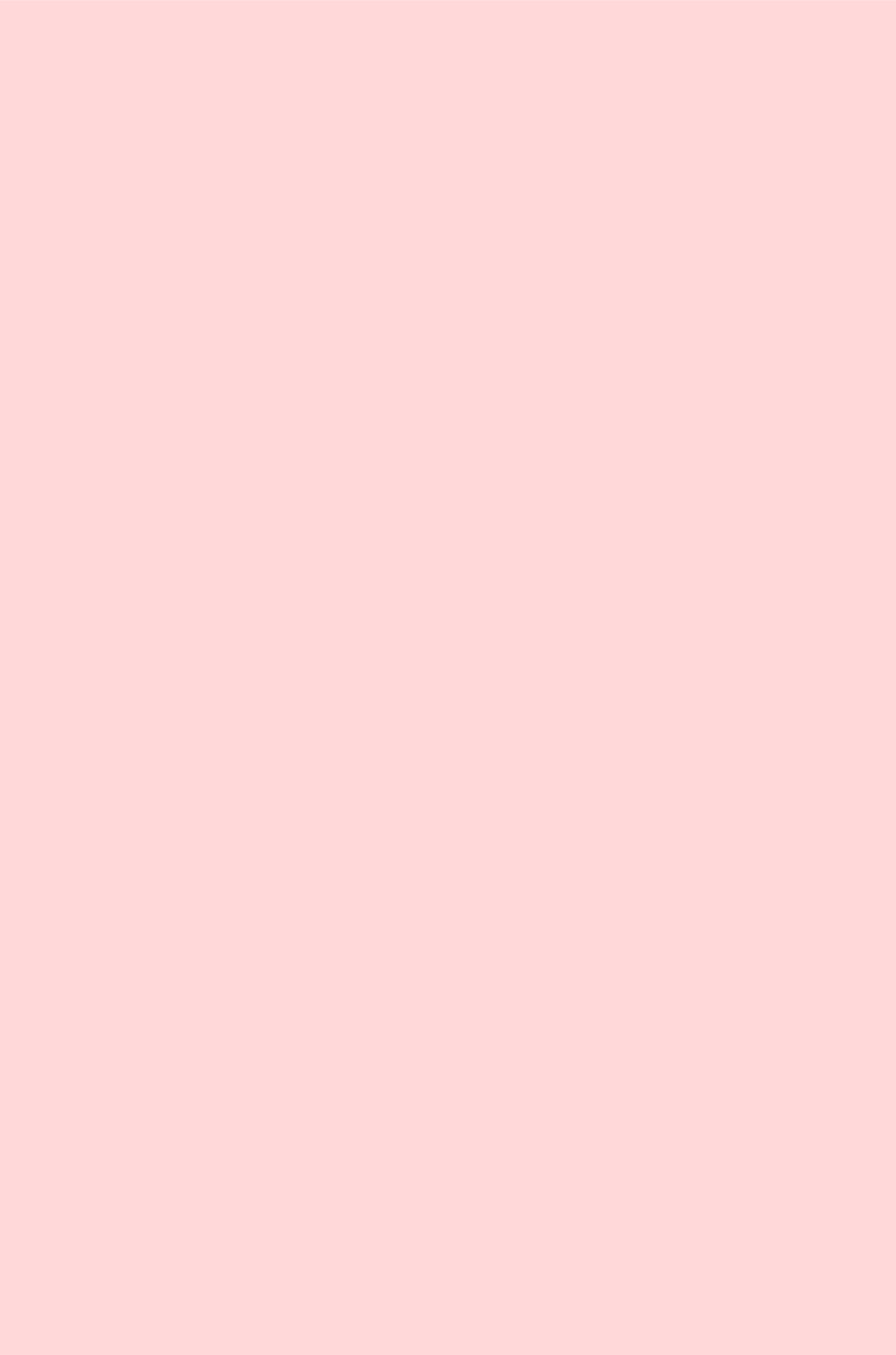 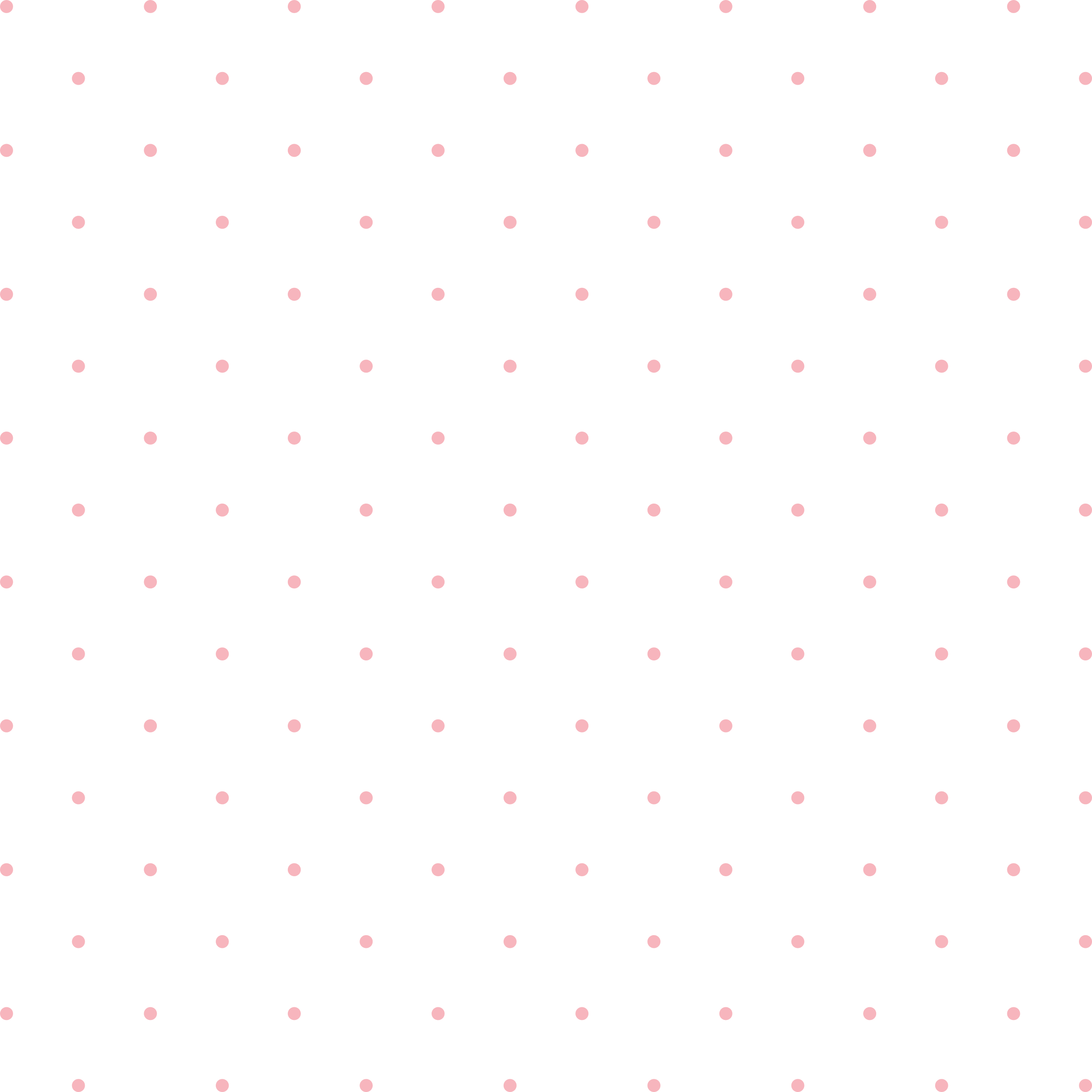 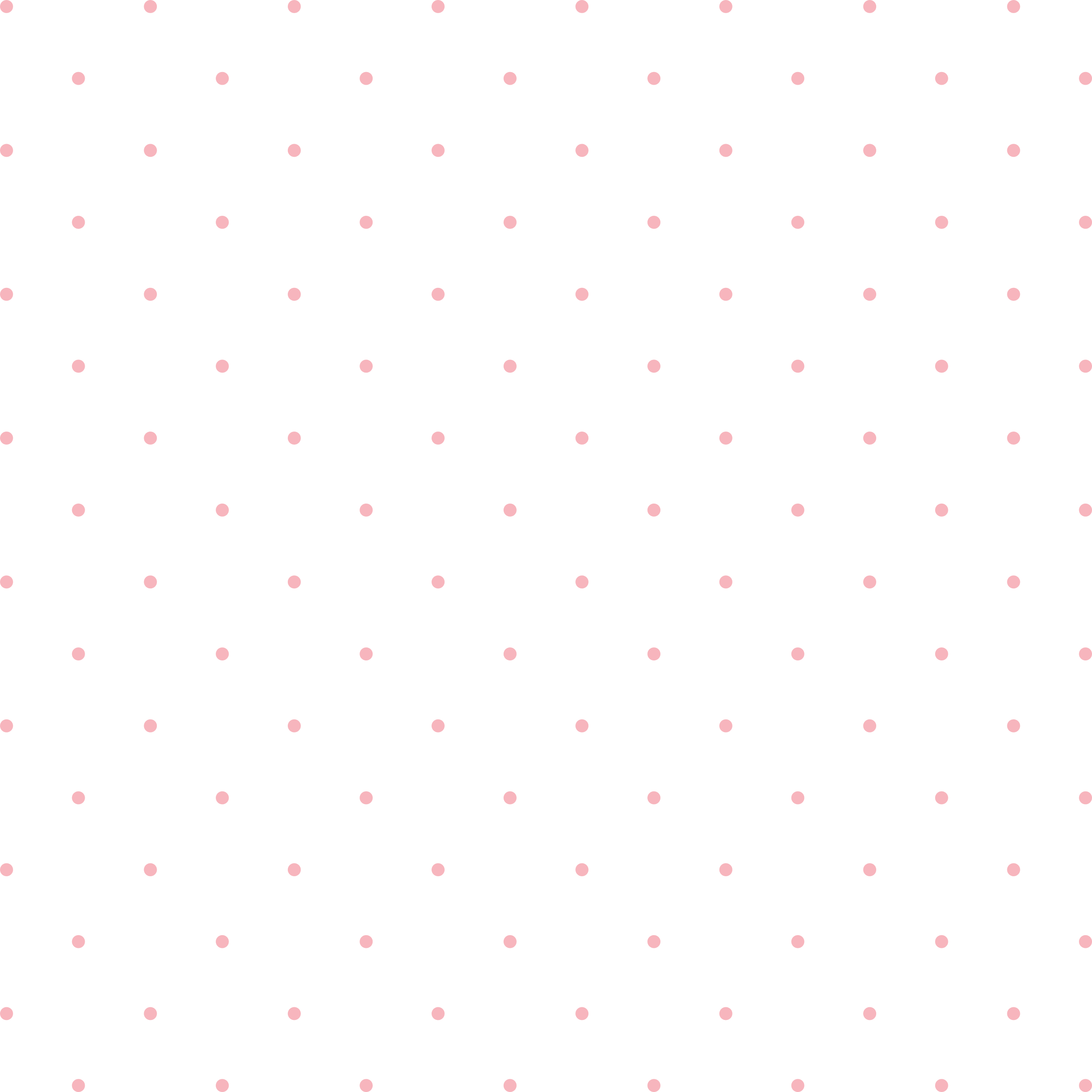 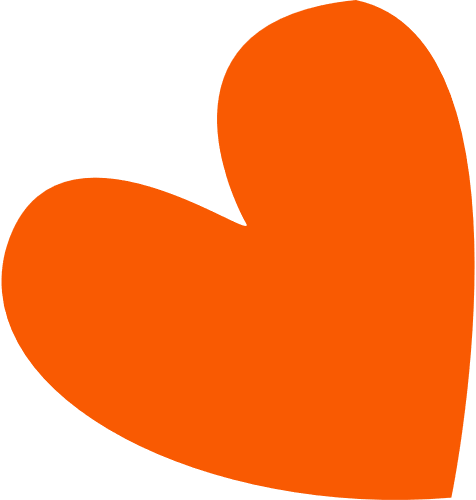 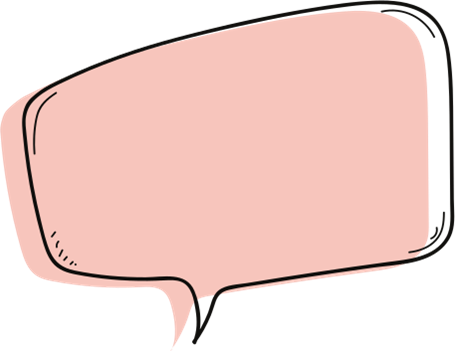 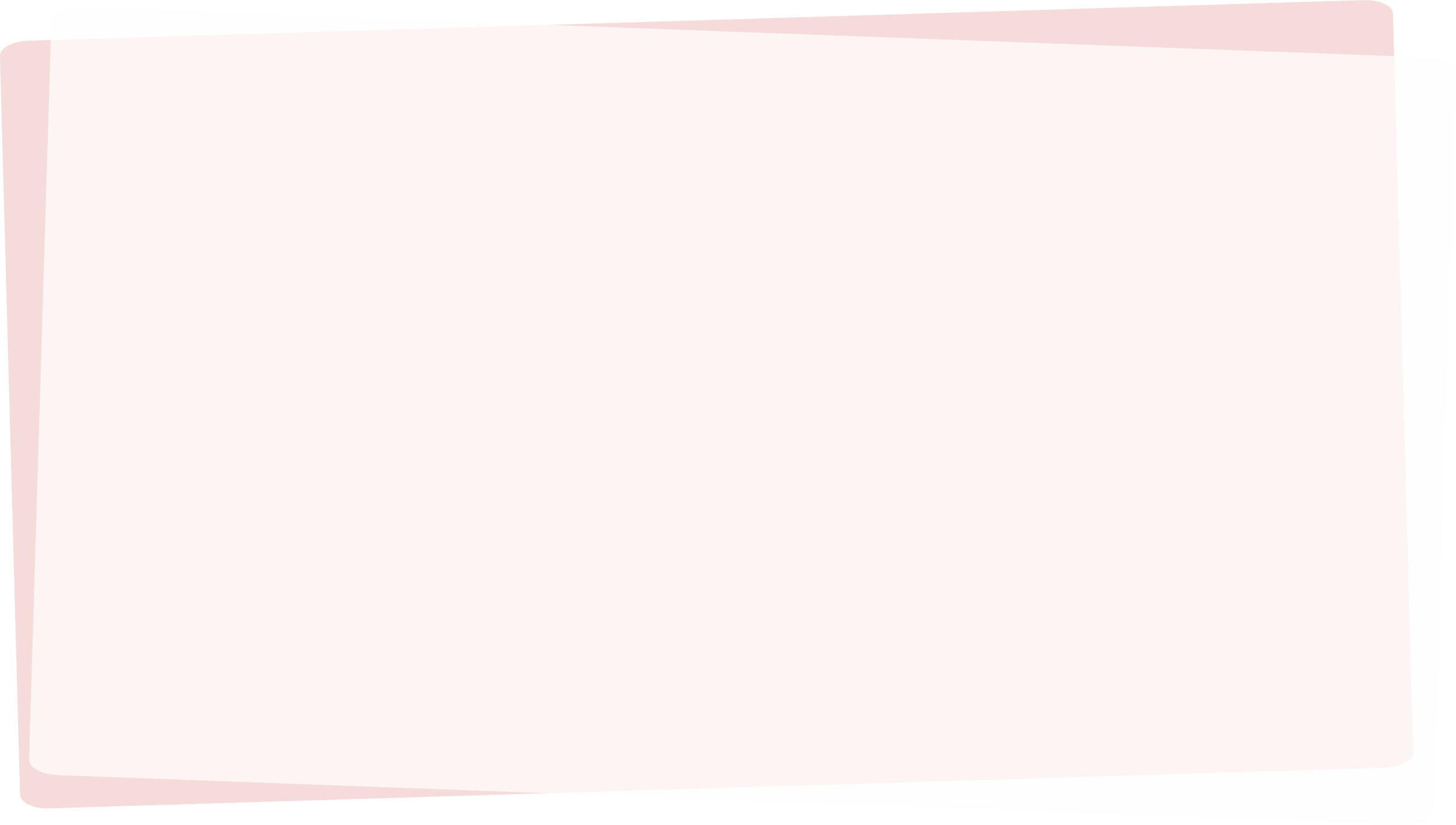 4,29     1,84
Cuối cùng, đặt dấu phẩy ở hiệu thẳng cột với dấu phẩy của số bị trừ và số trừ.
Rồi trừ như trừ số tự nhiên bình thường.
-
Đặt tính sao cho dấu phẩy thẳng cột nhau.
Tớ sẽ làm như sau:
,
4
5
2
Vậy: 4,29 - 1,84 = 2,45(m)
- Đặt tính.
- Thực hiện phép cộng như cộng các số tự nhiên.
- Viết dấu phẩy ở tổng thẳng cột với các dấu phẩy của các số hạng.
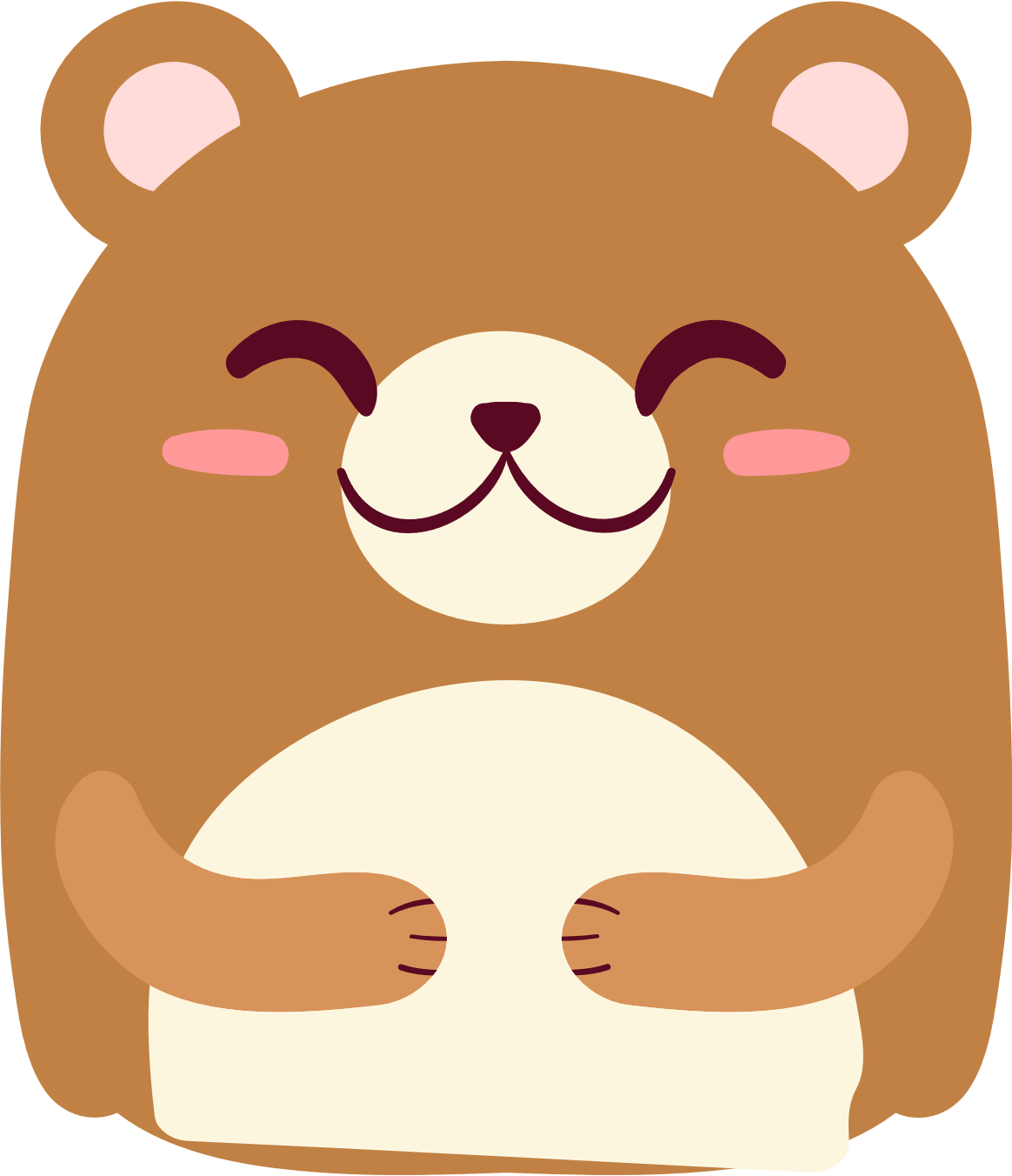 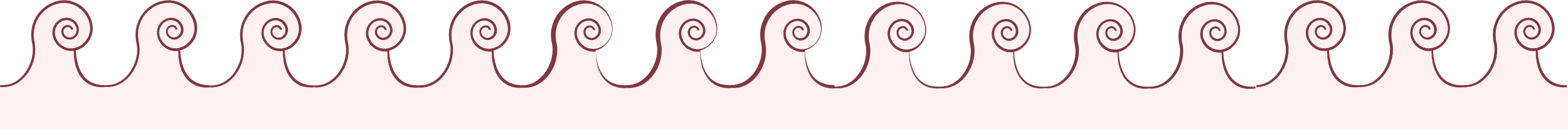 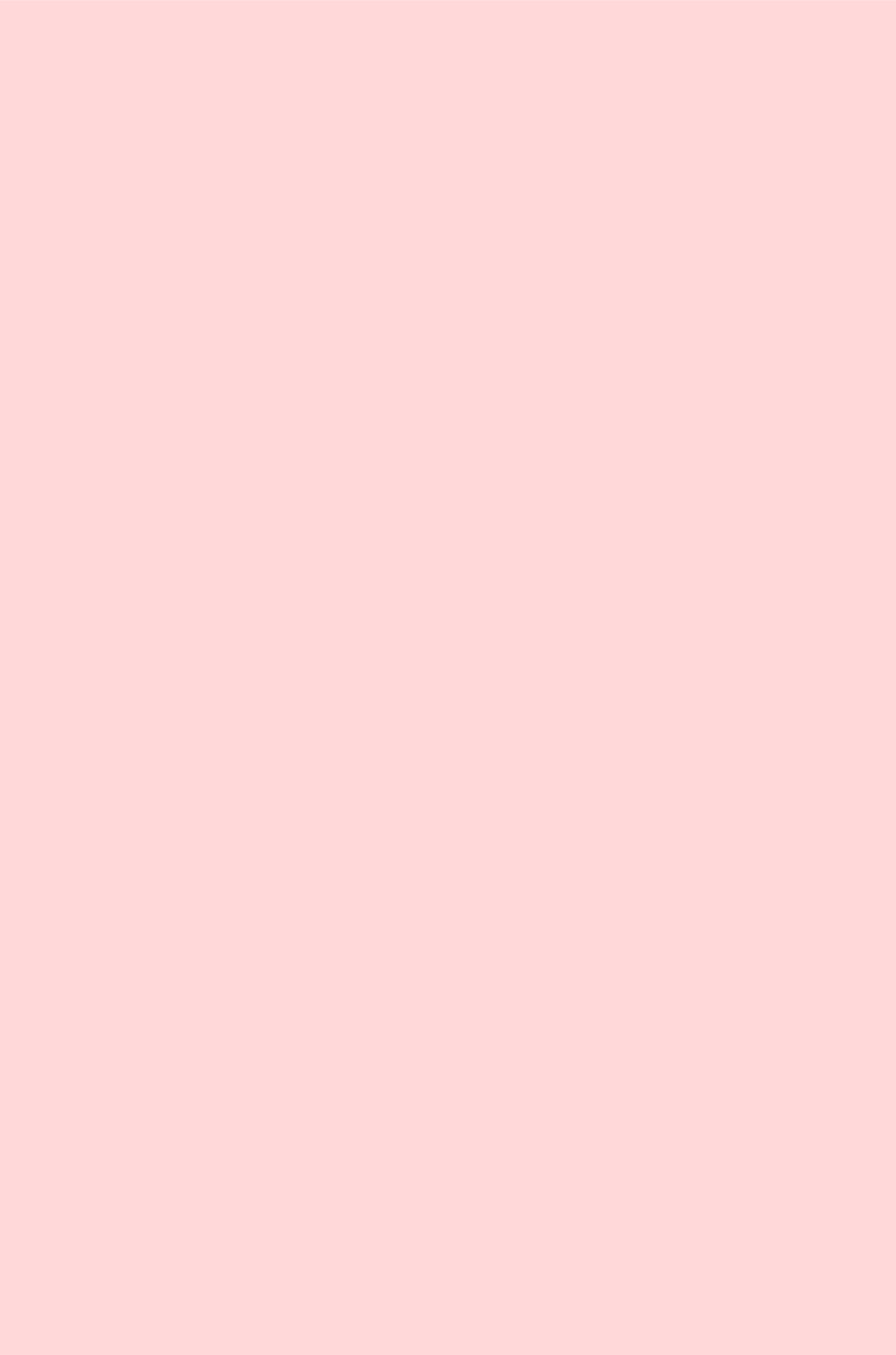 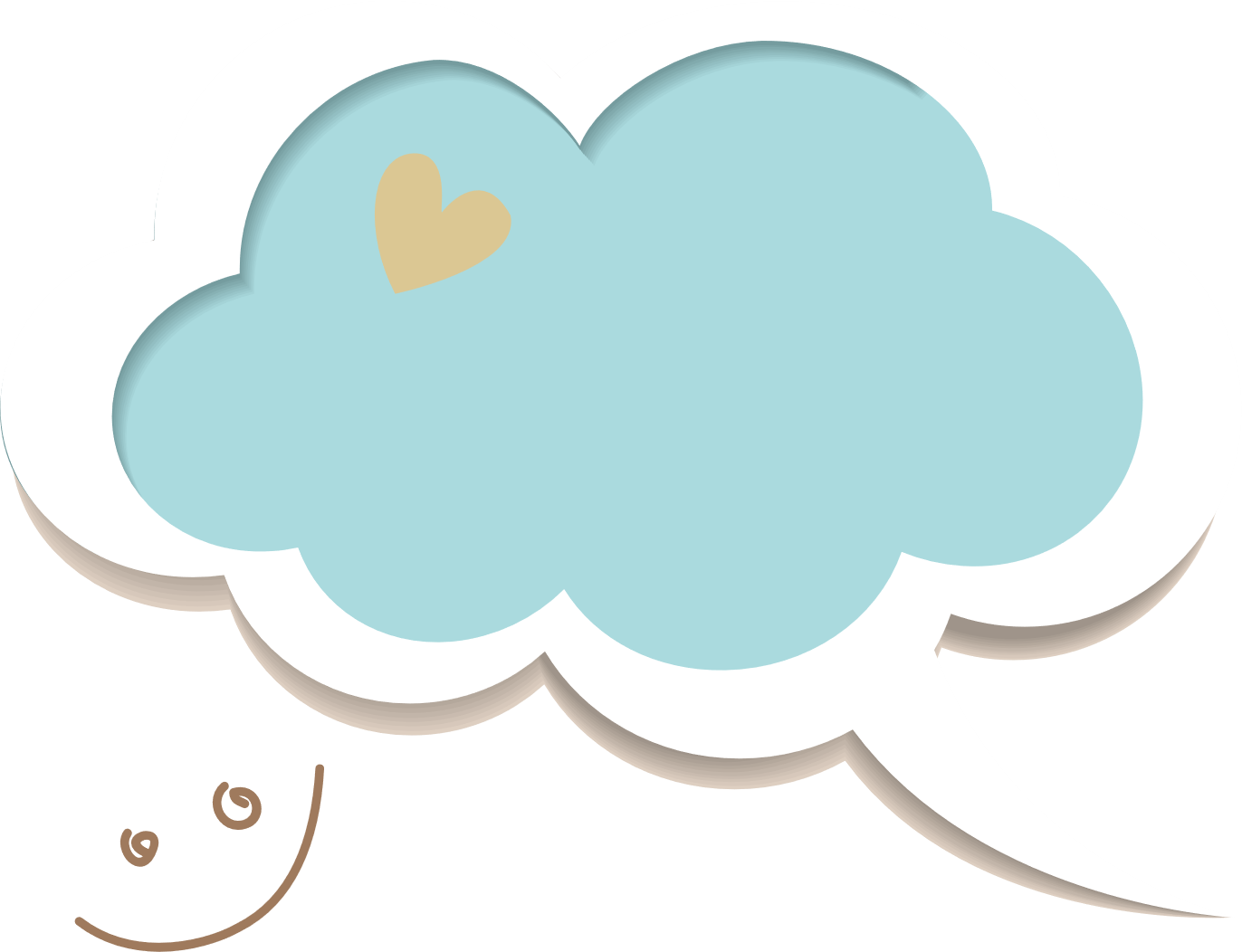 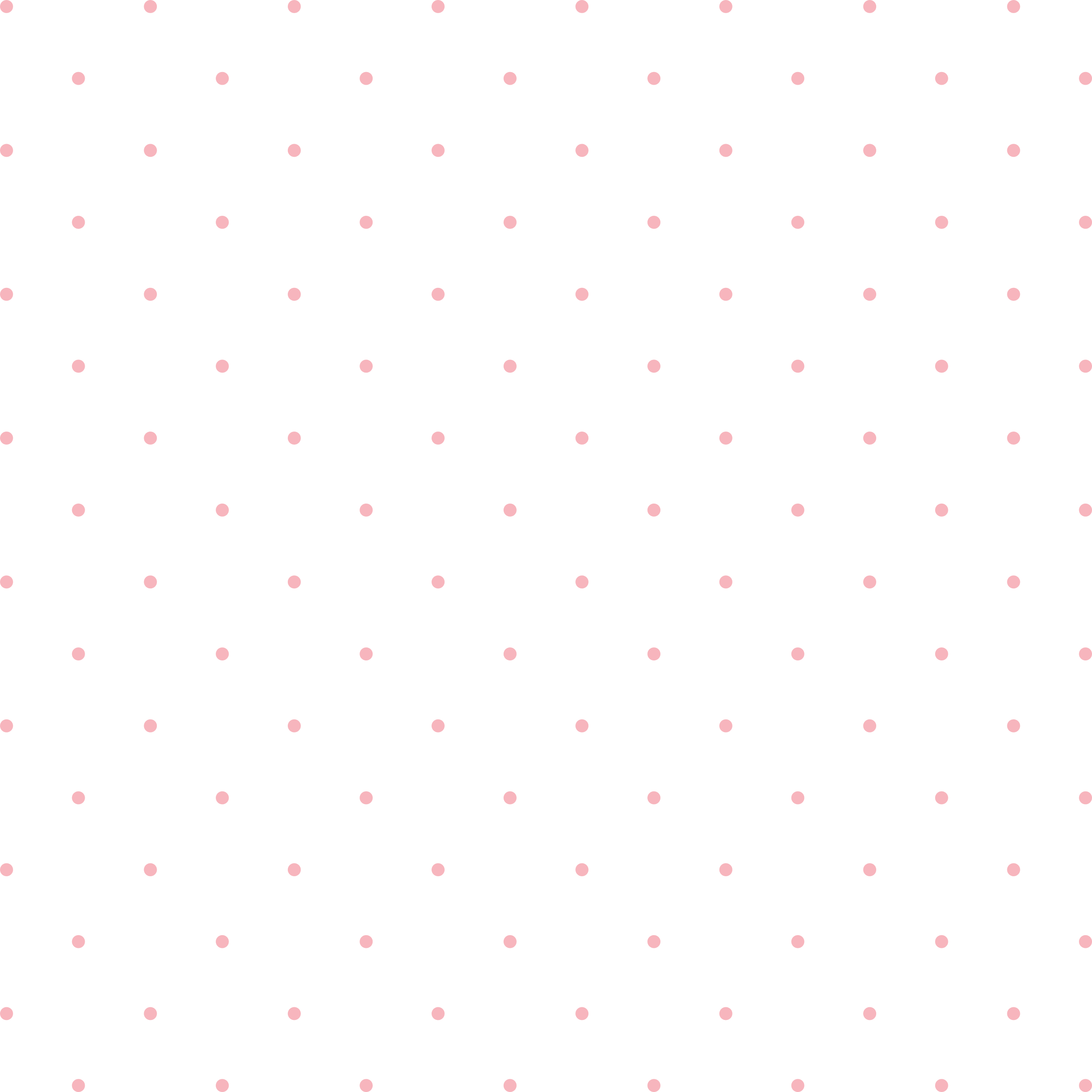 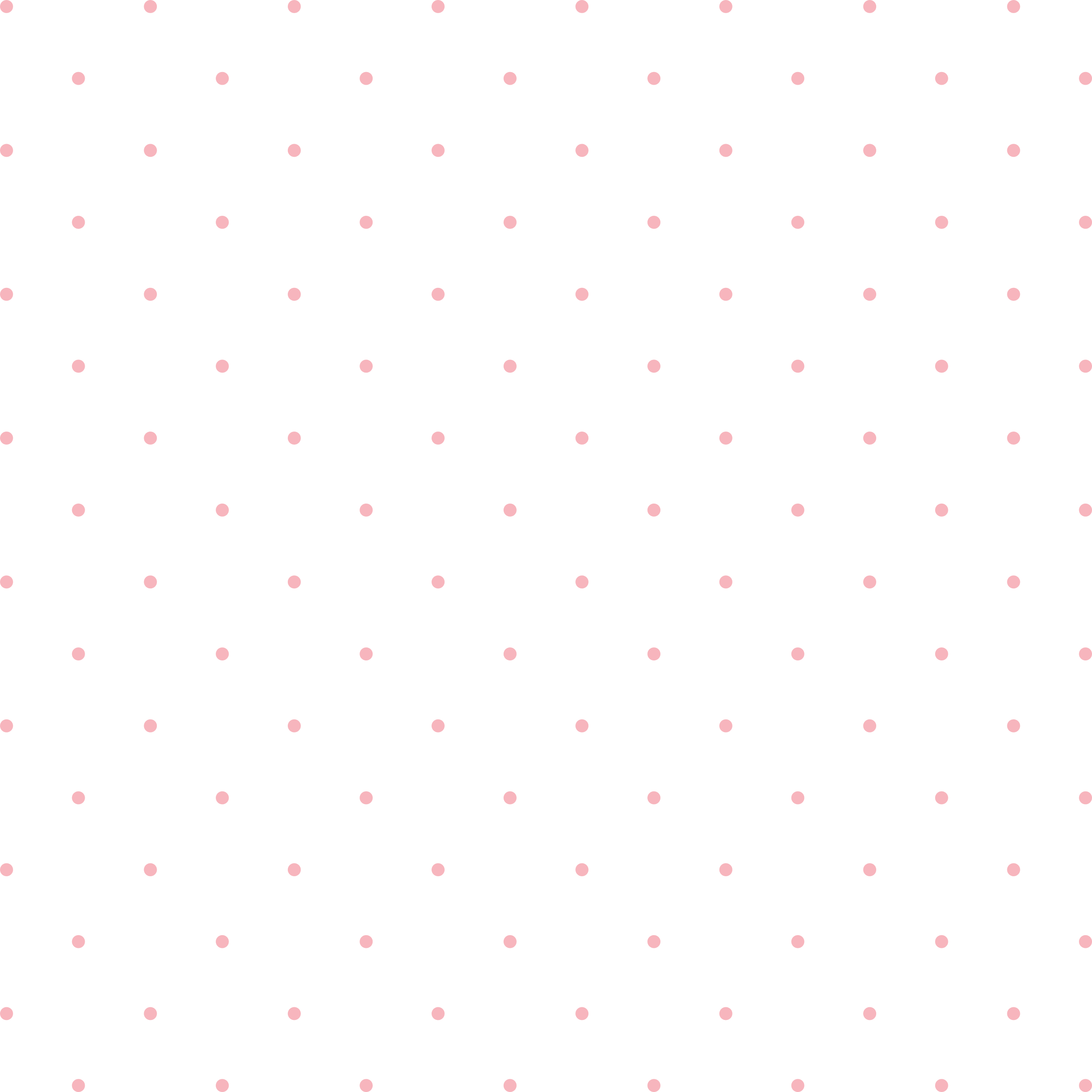 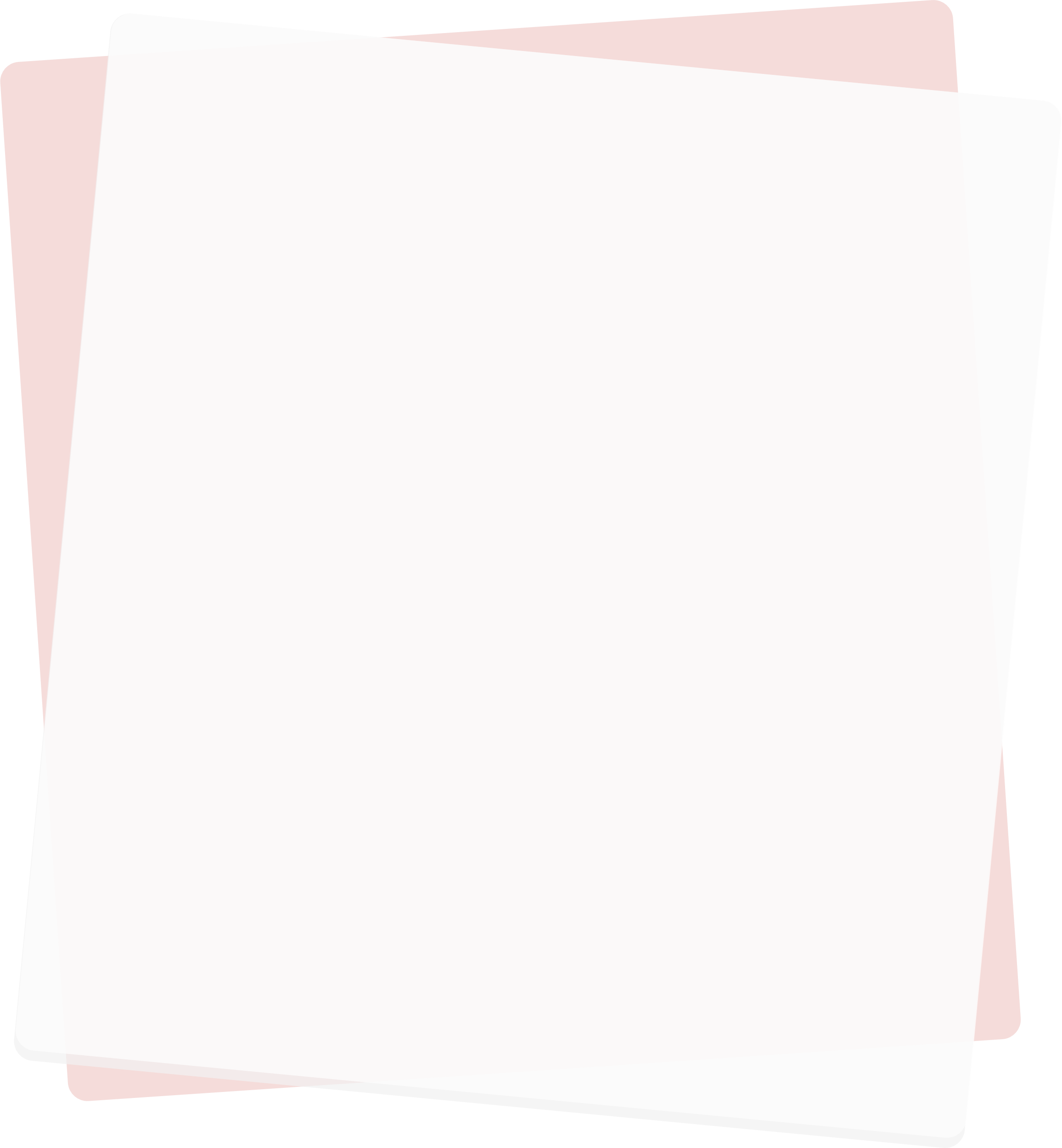 Cách nào nhanh hơn?
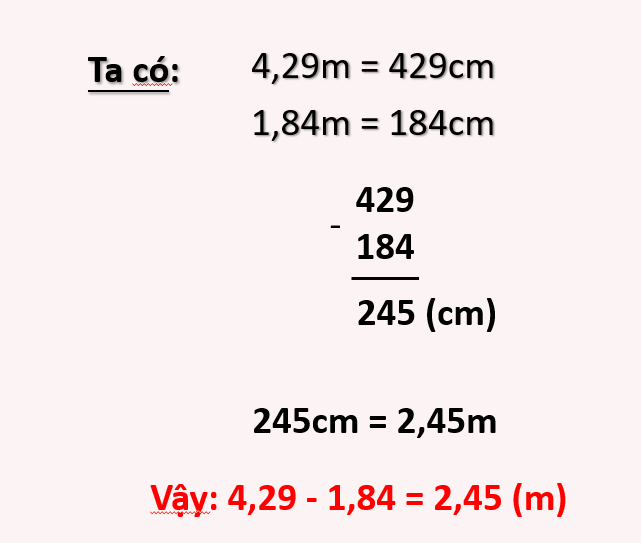 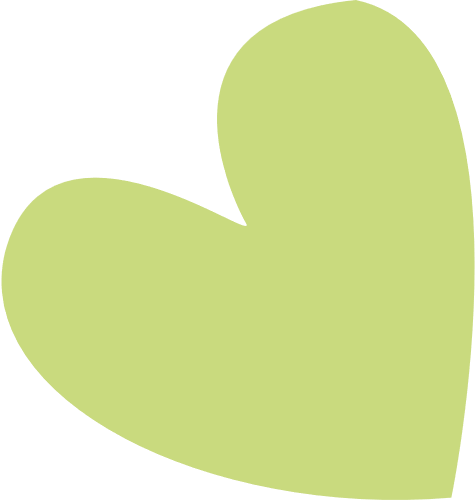 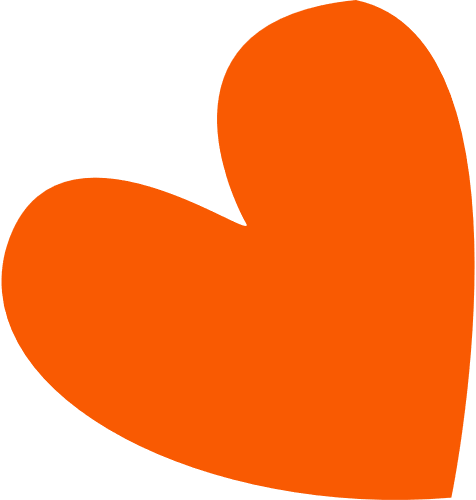 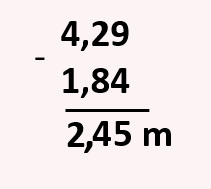 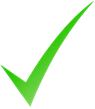 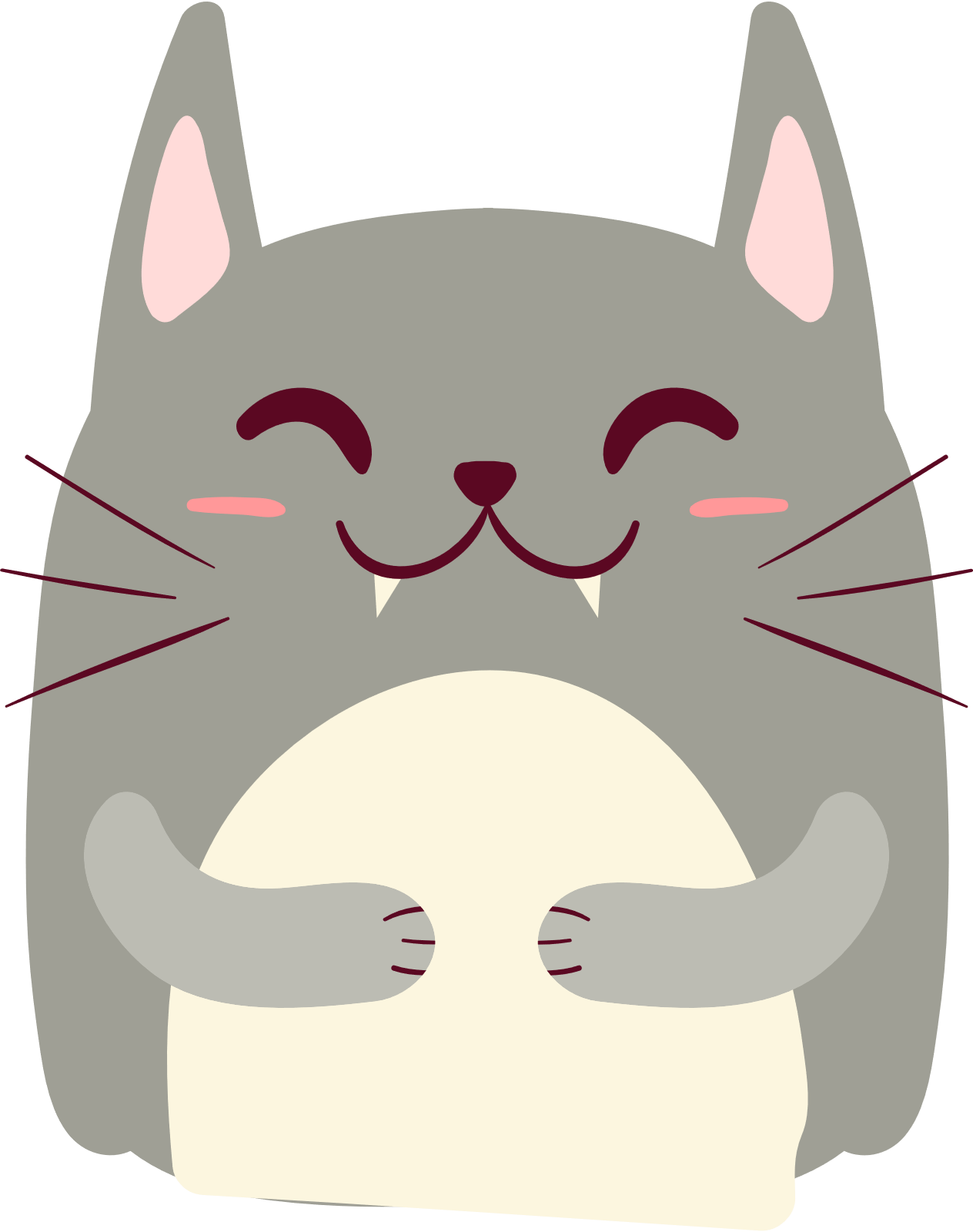 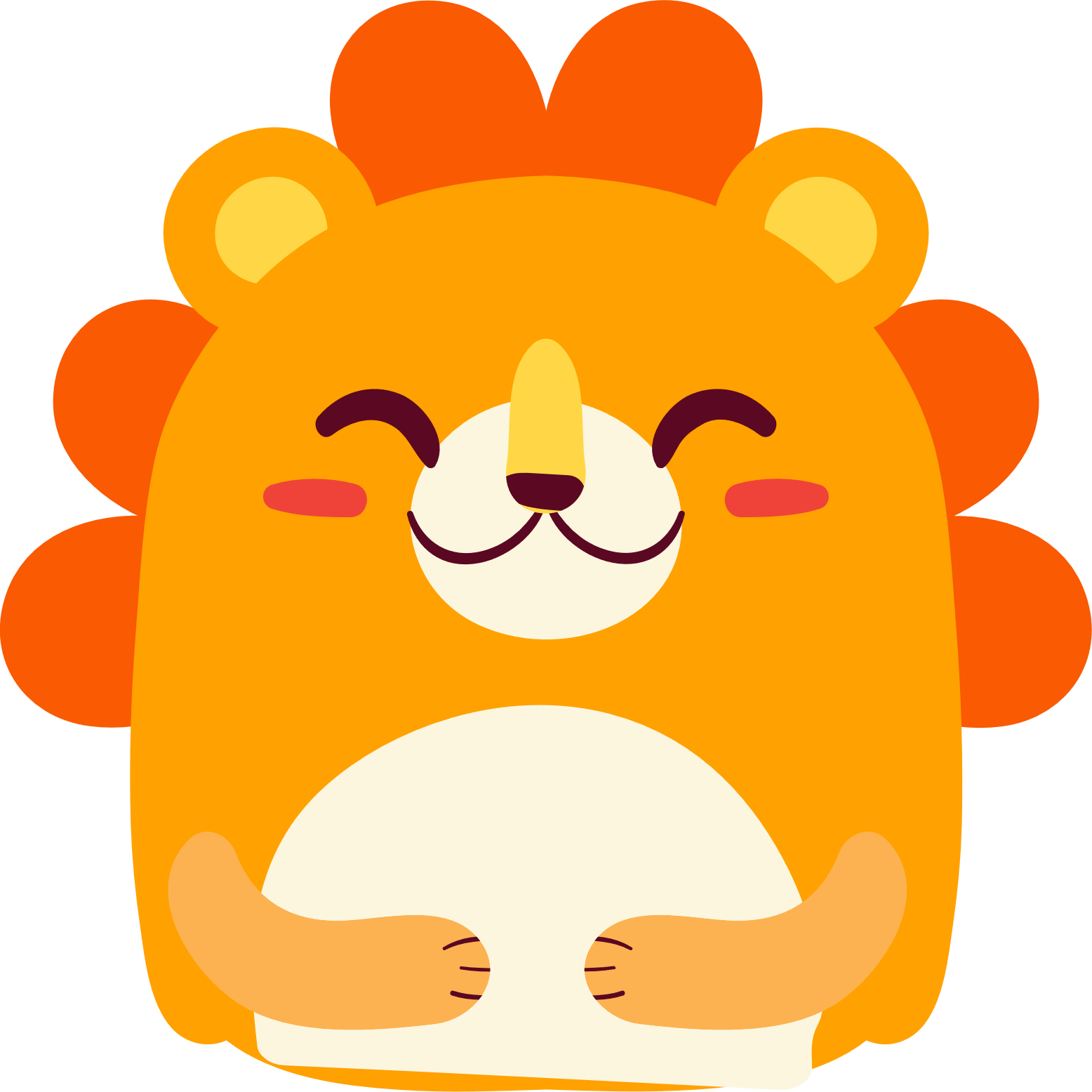 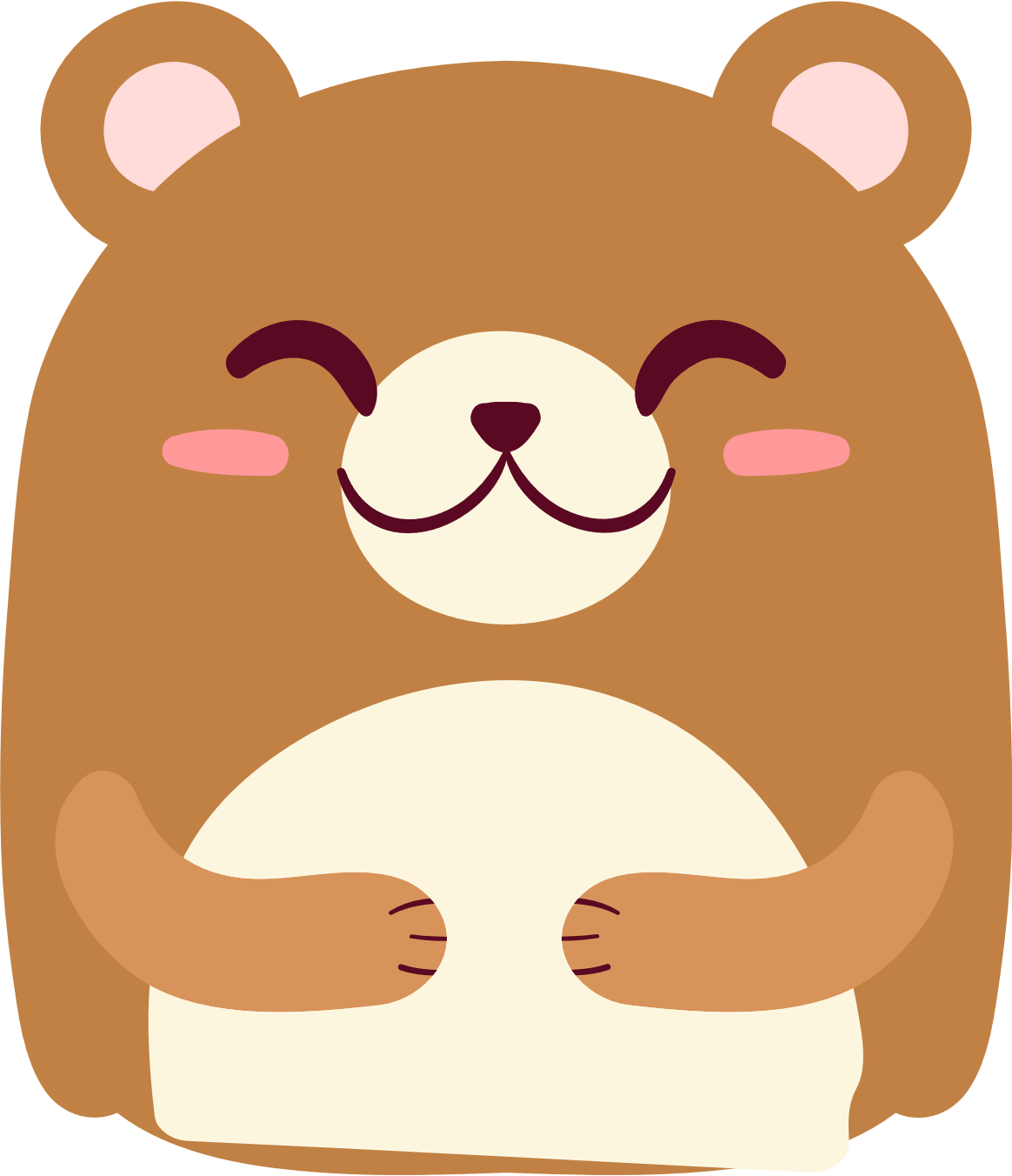 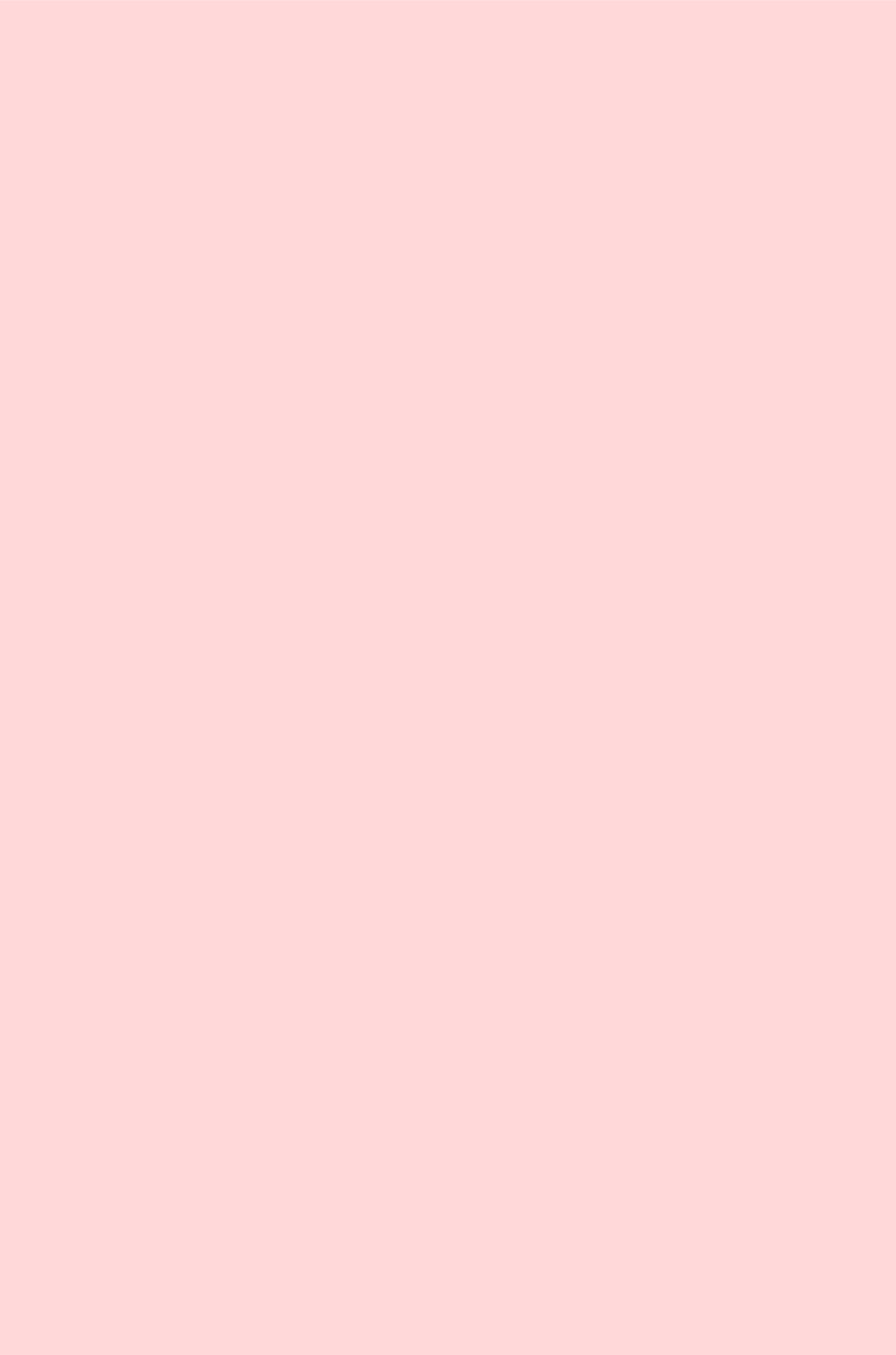 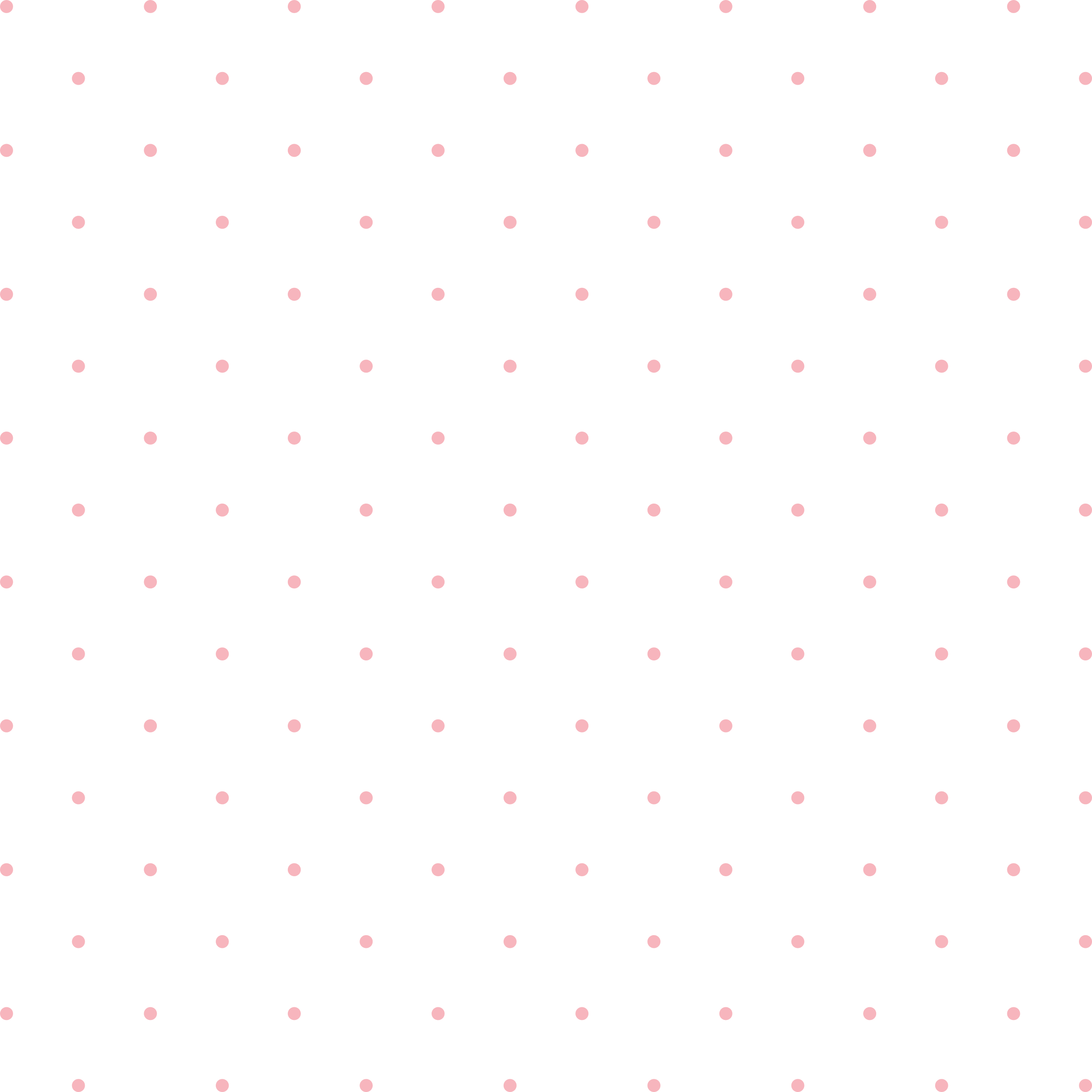 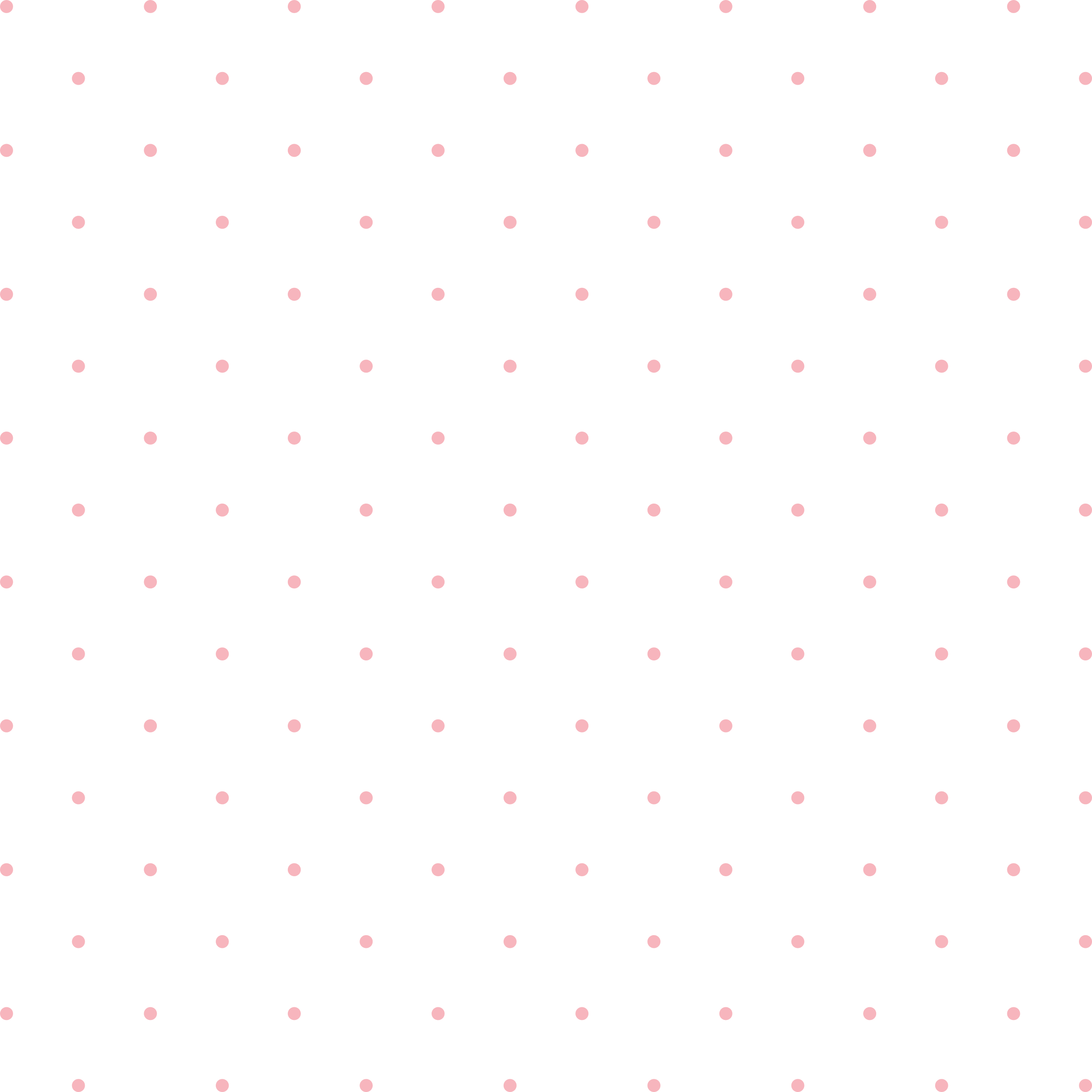 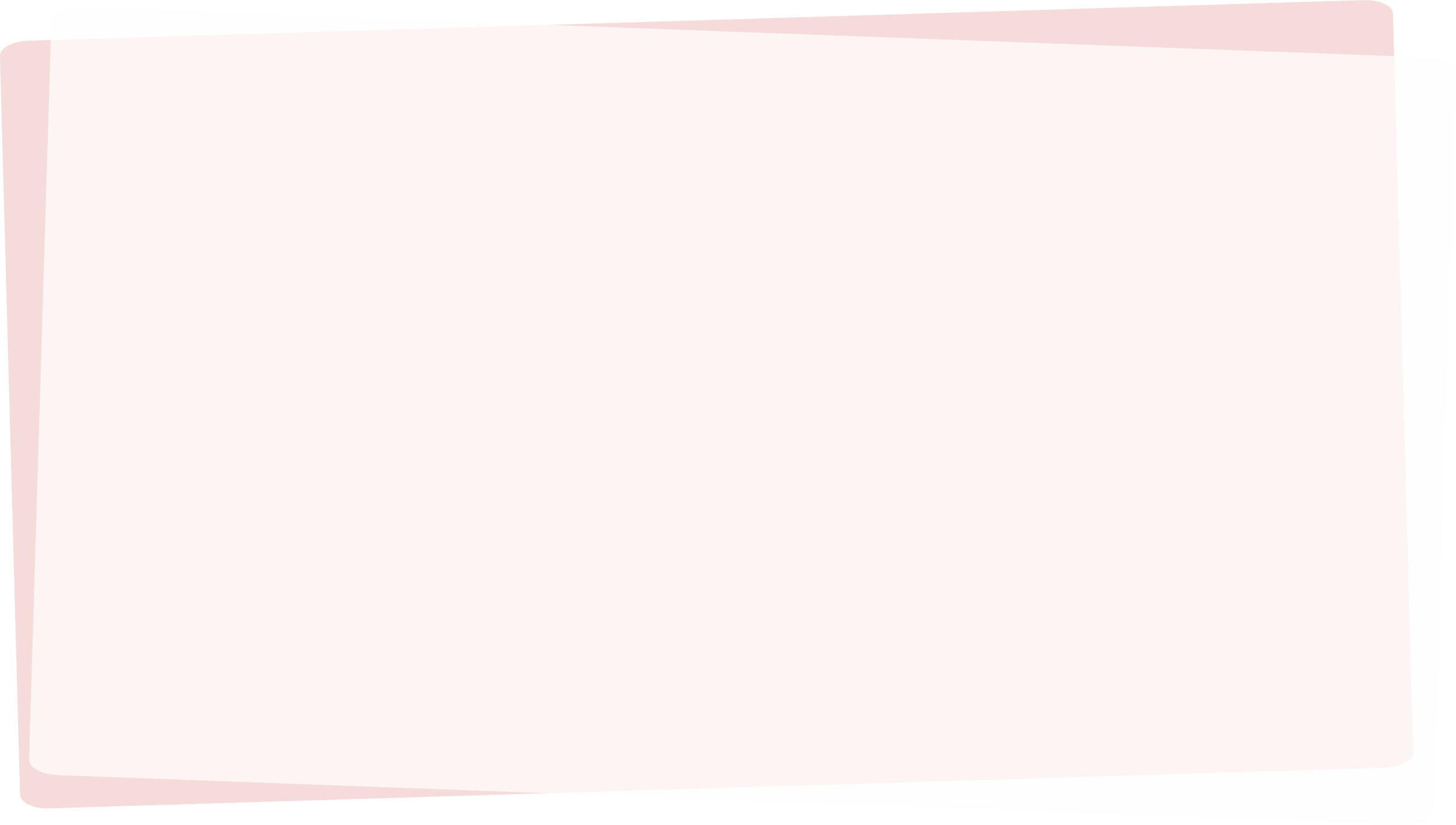 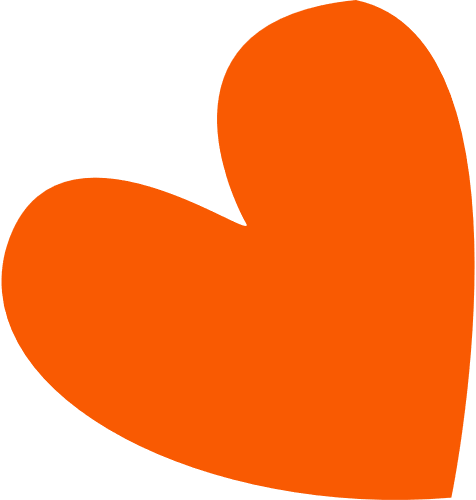 Ví dụ 2: 45,8 - 19,26 = ?
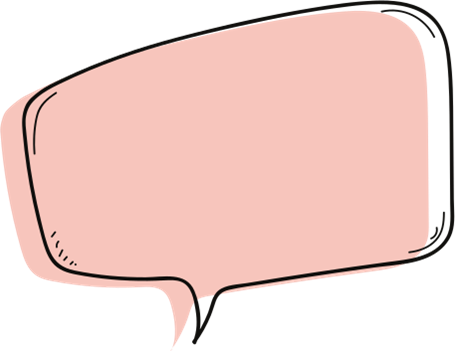 45,8     19,26
-
Viết dấu phẩy ở hiệu thẳng cột với các dấu phẩy của số bị trừ và số trừ.
Với cách làm trên, em hãy thực hiện tính hiệu 45,8 - 19,26?
Đặt tính sao cho dấu phẩy thẳng cột nhau.
0
Tớ sẽ làm như sau:
Cọi 45,8 là 45,80 rồi trừ như trừ số tự nhiên.
,
26 54
Vậy: 45,8 - 19,26 = 26,54
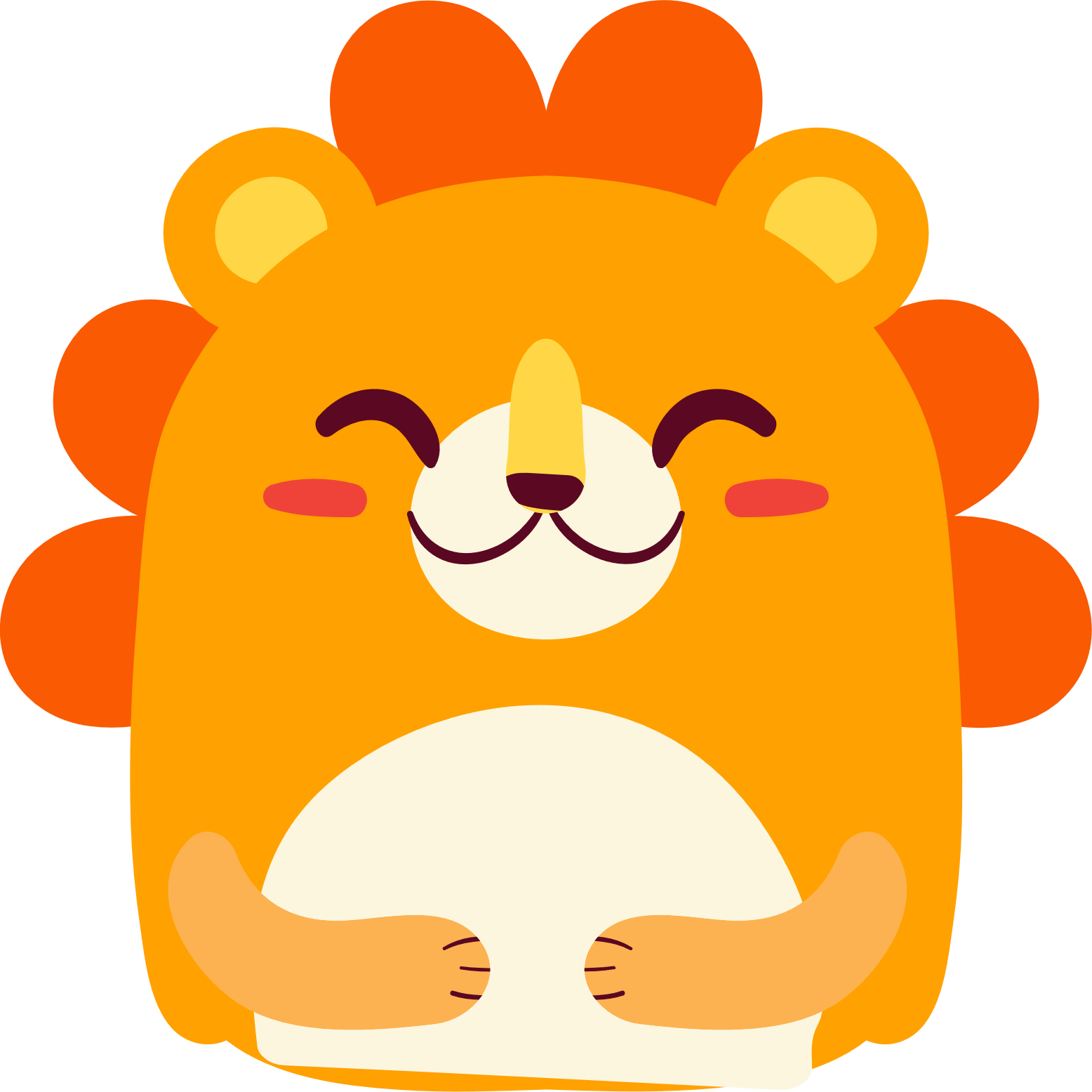 - Đặt tính.
- Thực hiện phép trừ như trừ các số tự nhiên.
- Viết dấu phẩy ở hiệu thẳng cột với các dấu phẩy của số bị trừ và số trừ.
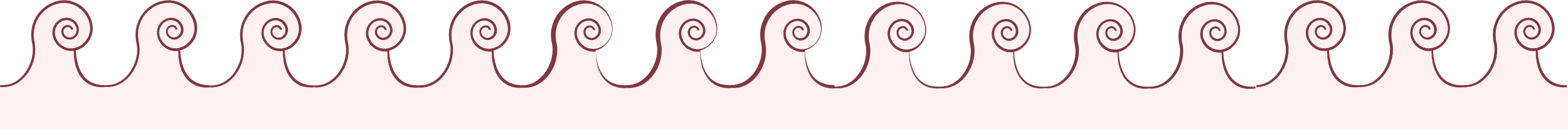 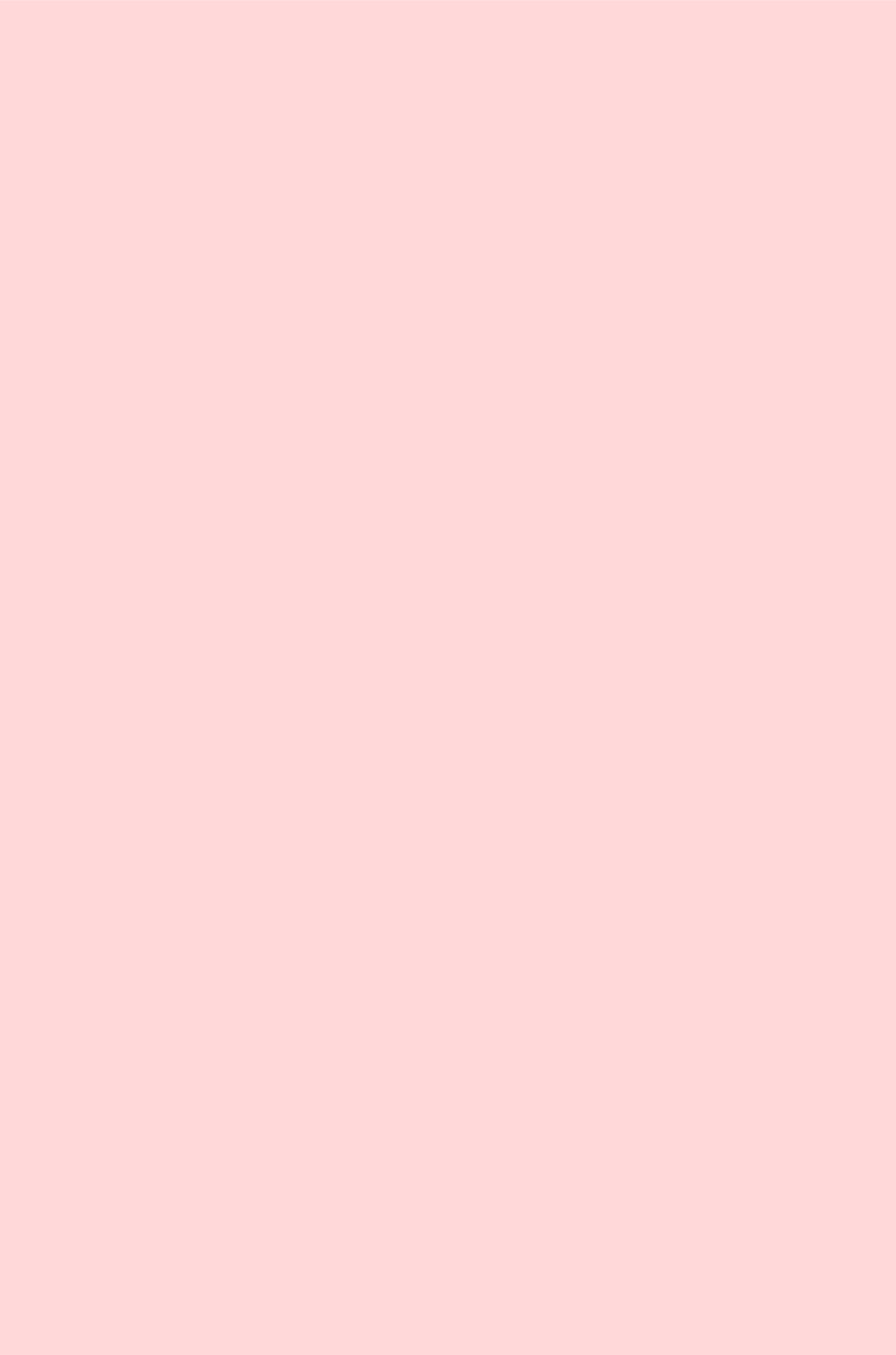 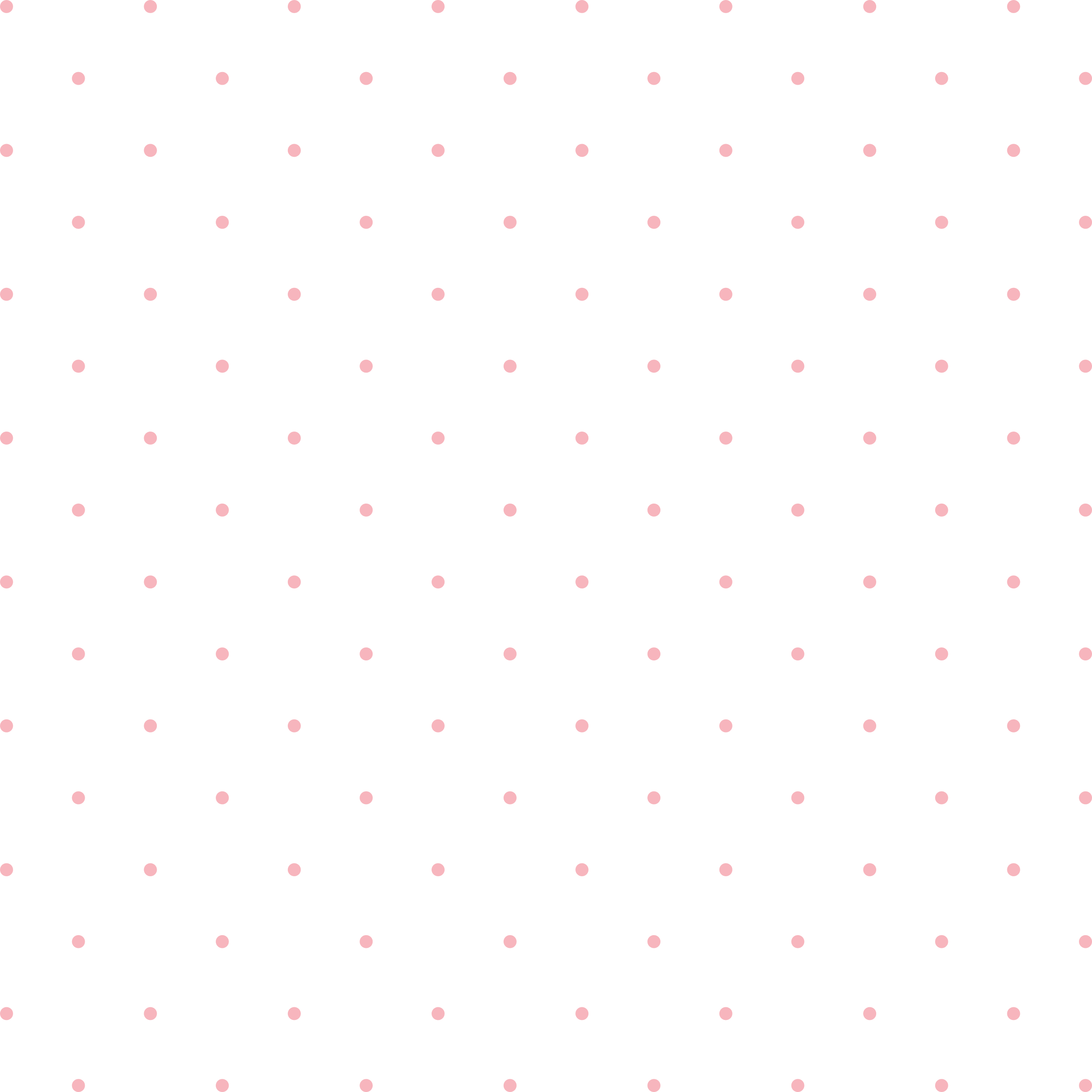 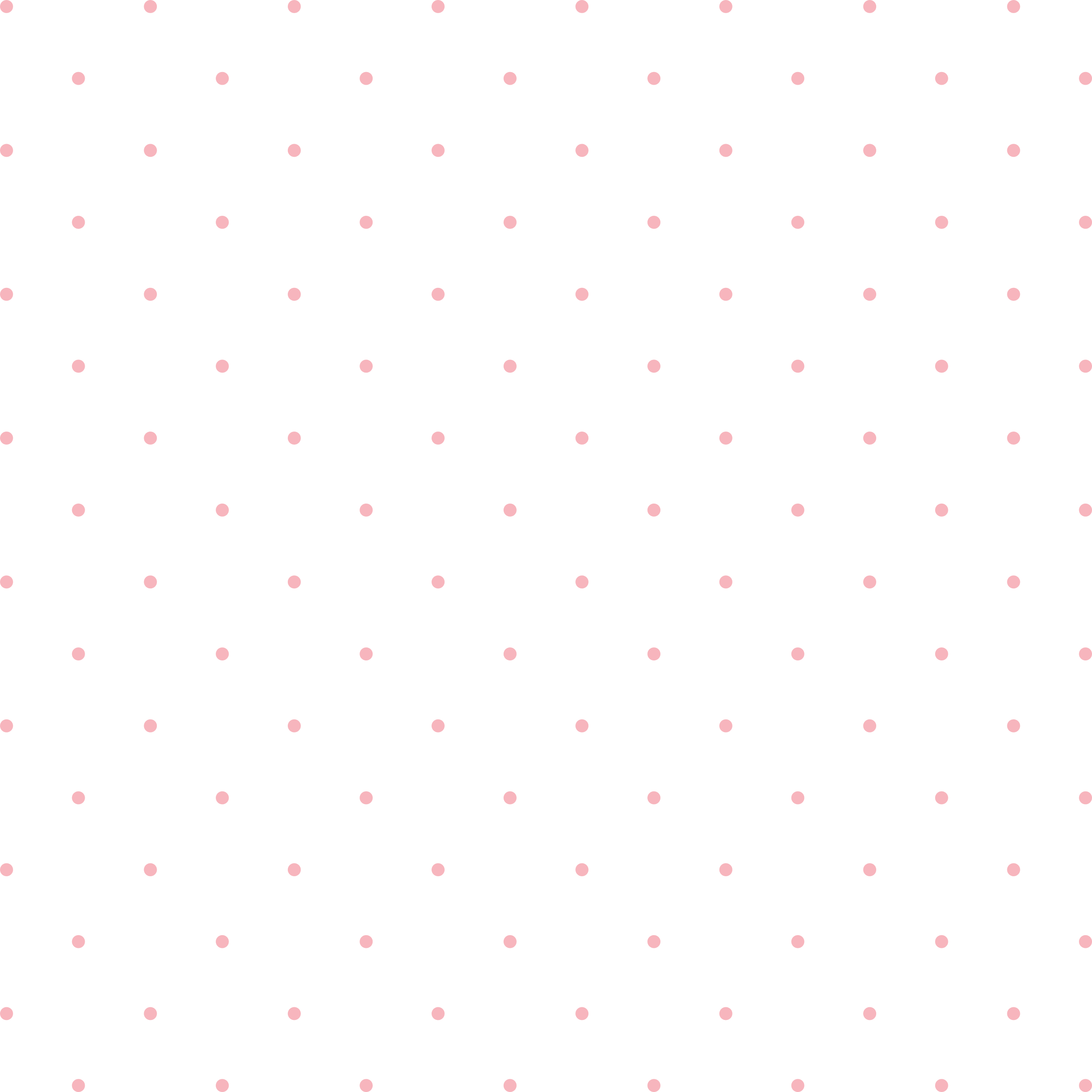 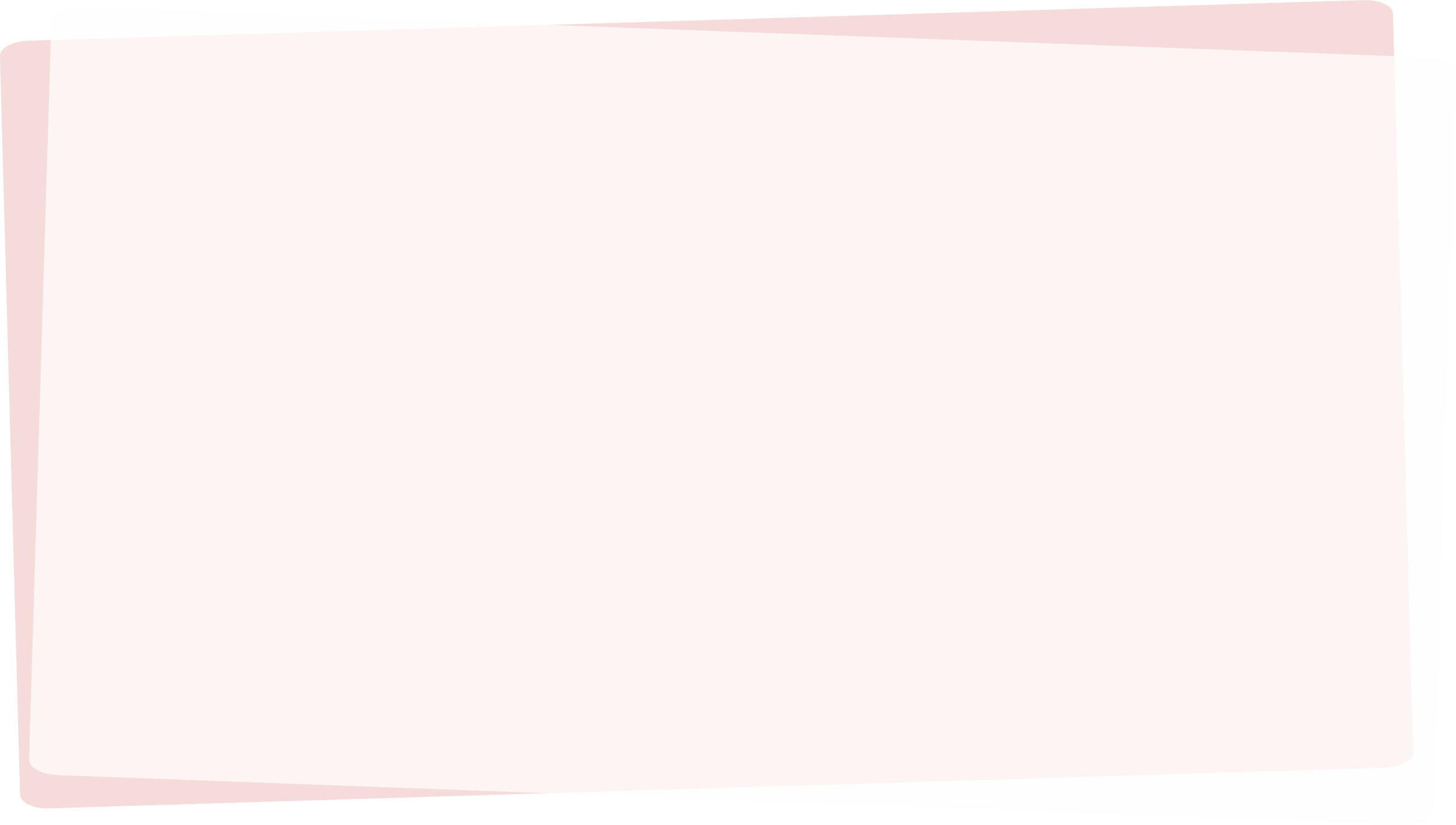 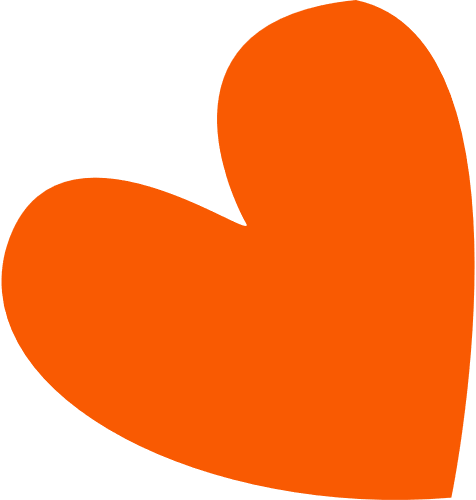 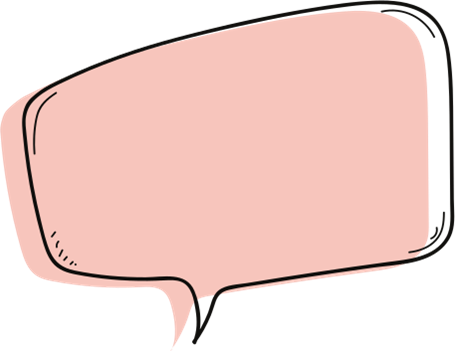 Muốn trừ 
1 số thập phân cho 1 số thập phân ta làm như thế nào?
- Viết số trừ dưới số bị trừ sao cho các chữ số ở cùng một hàng đặt thẳng cột với nhau.
- Trừ như trừ các số tự nhiên.
- Viết dấu phẩy ở hiệu thẳng cột với các dấu phẩy của số bị trừ và số trừ.
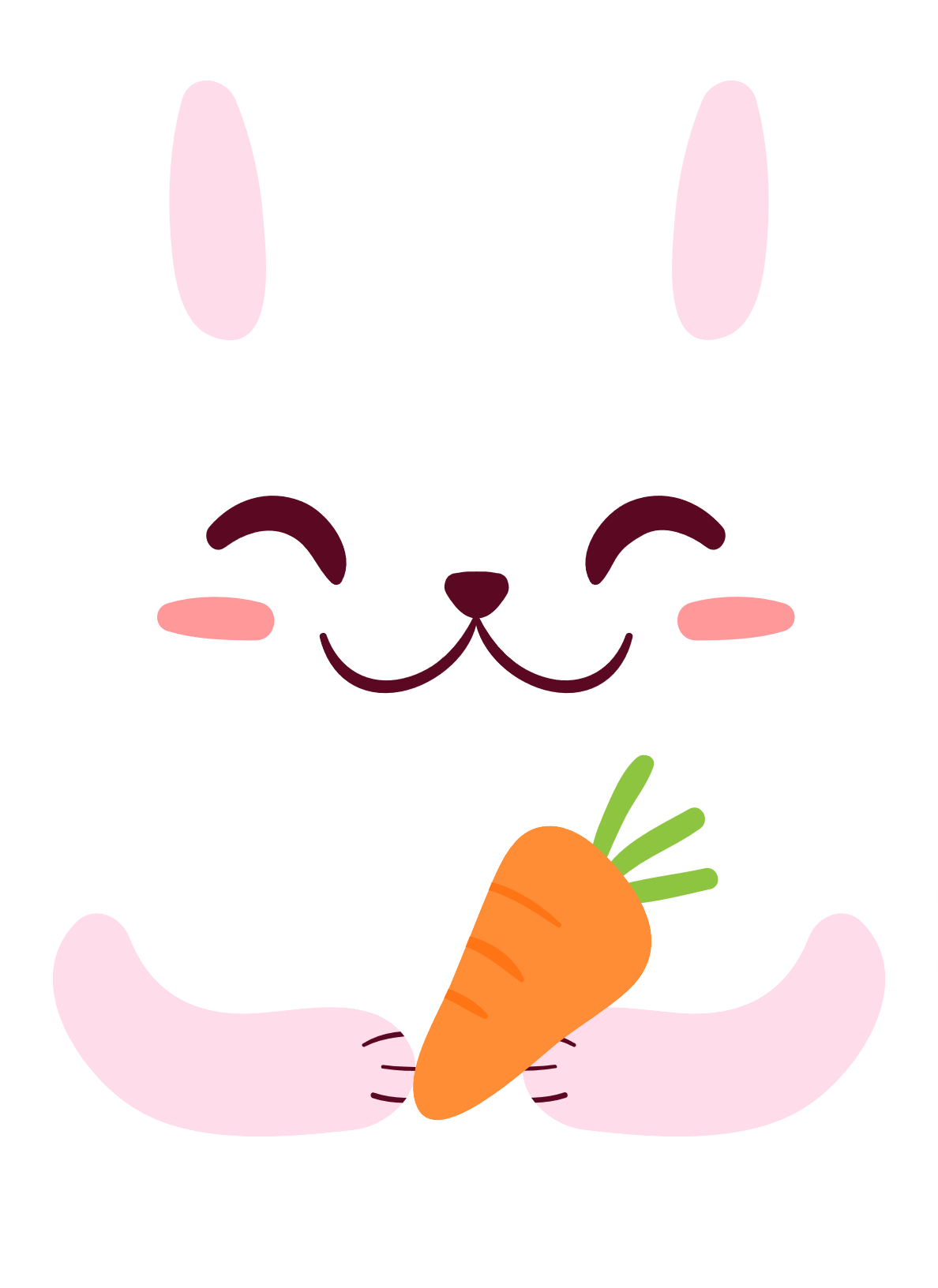 Chú ý : Nếu số chữ số ở phần thập phân của số bị trừ ít hơn số chữ số ở phần thập phân của số trừ, thì ta có thể viết thêm một số thích hợp chữ số 0 vào bên phải phần thập phân của số bị trừ, rồi trừ như trừ các số tự nhiên.
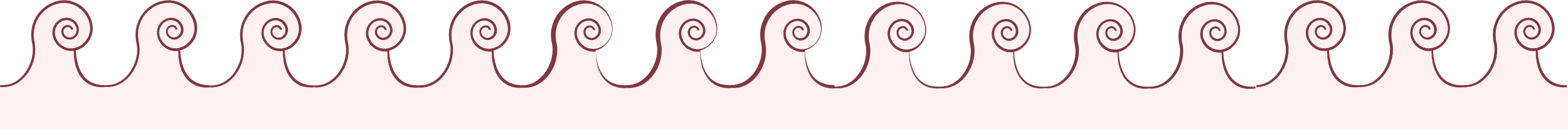 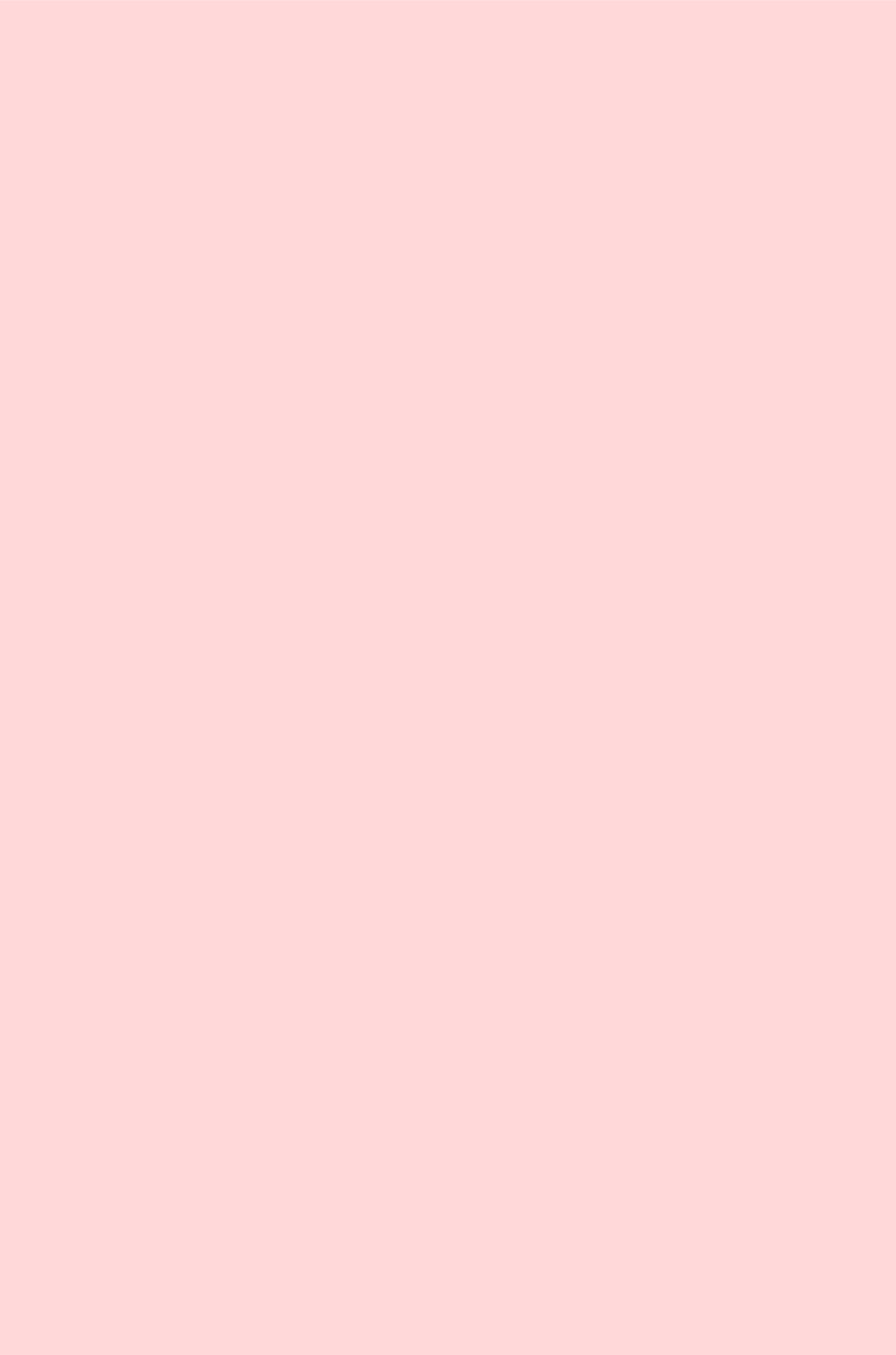 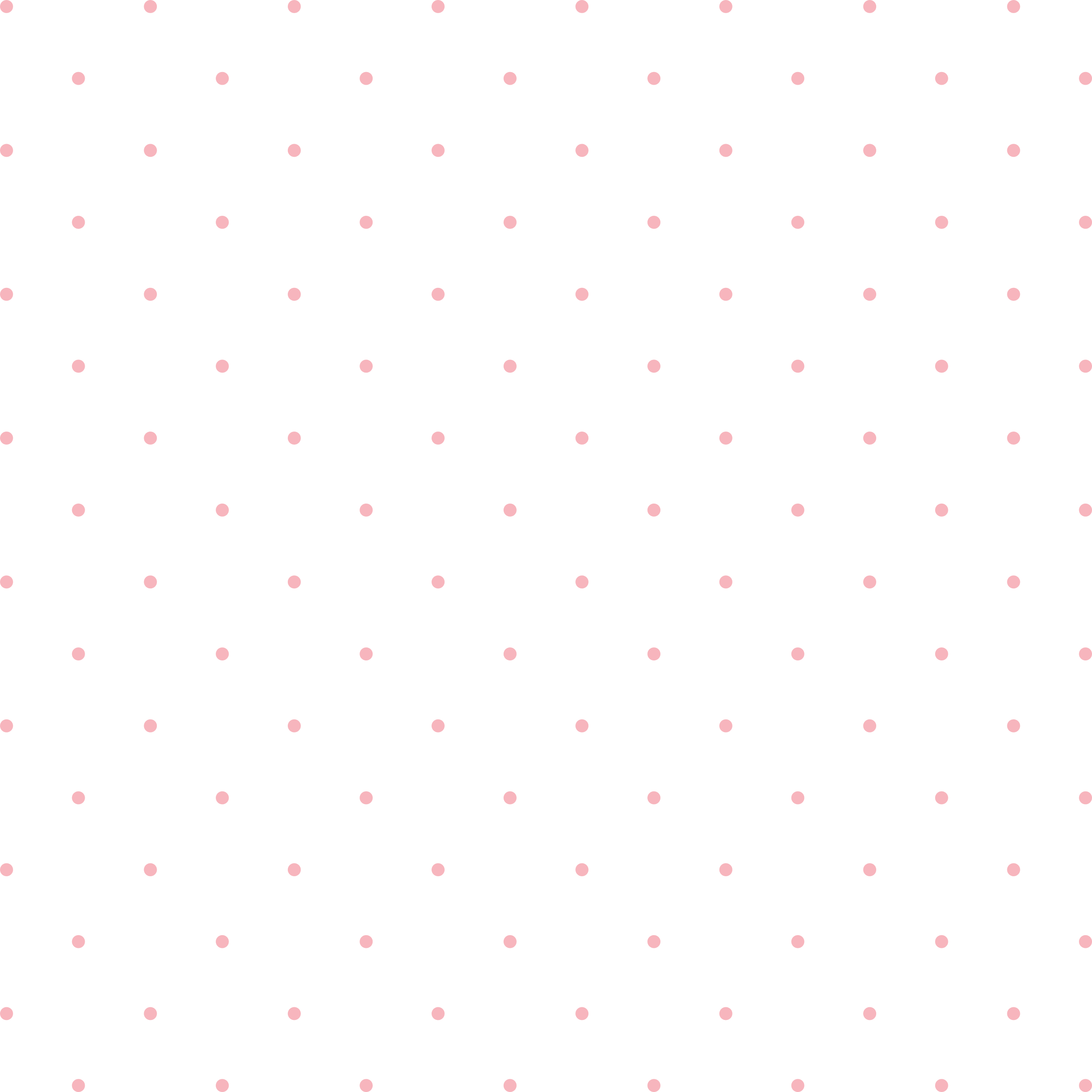 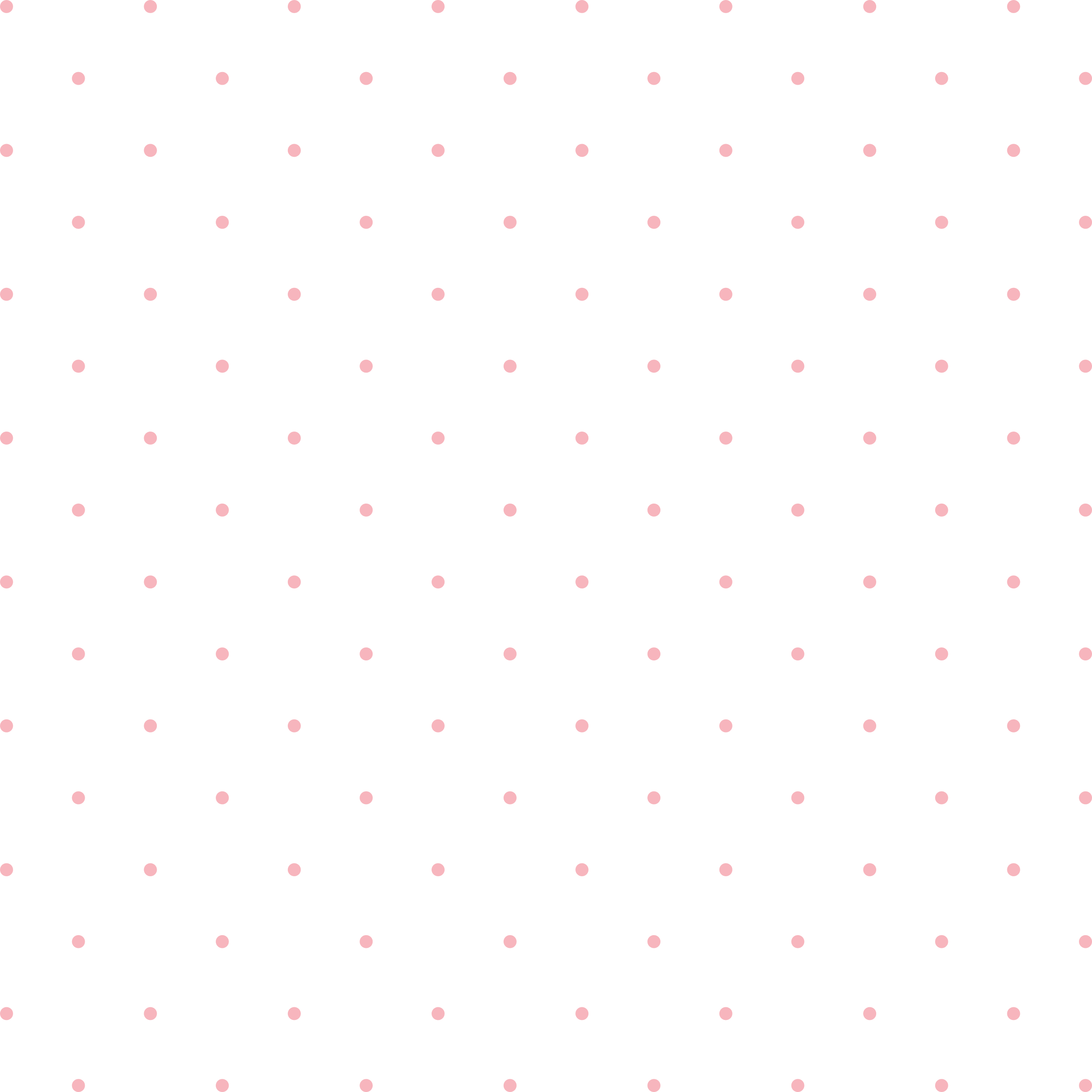 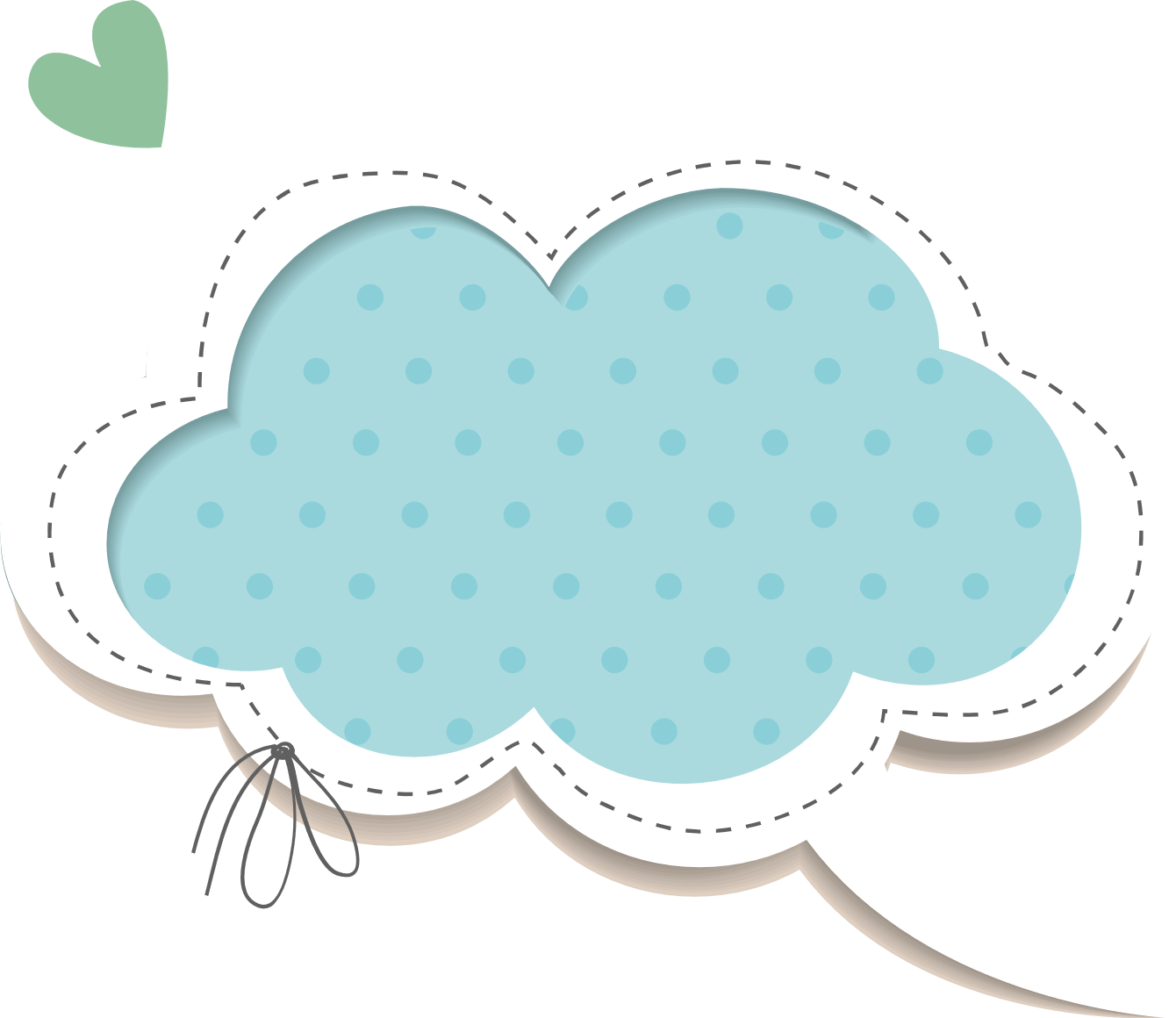 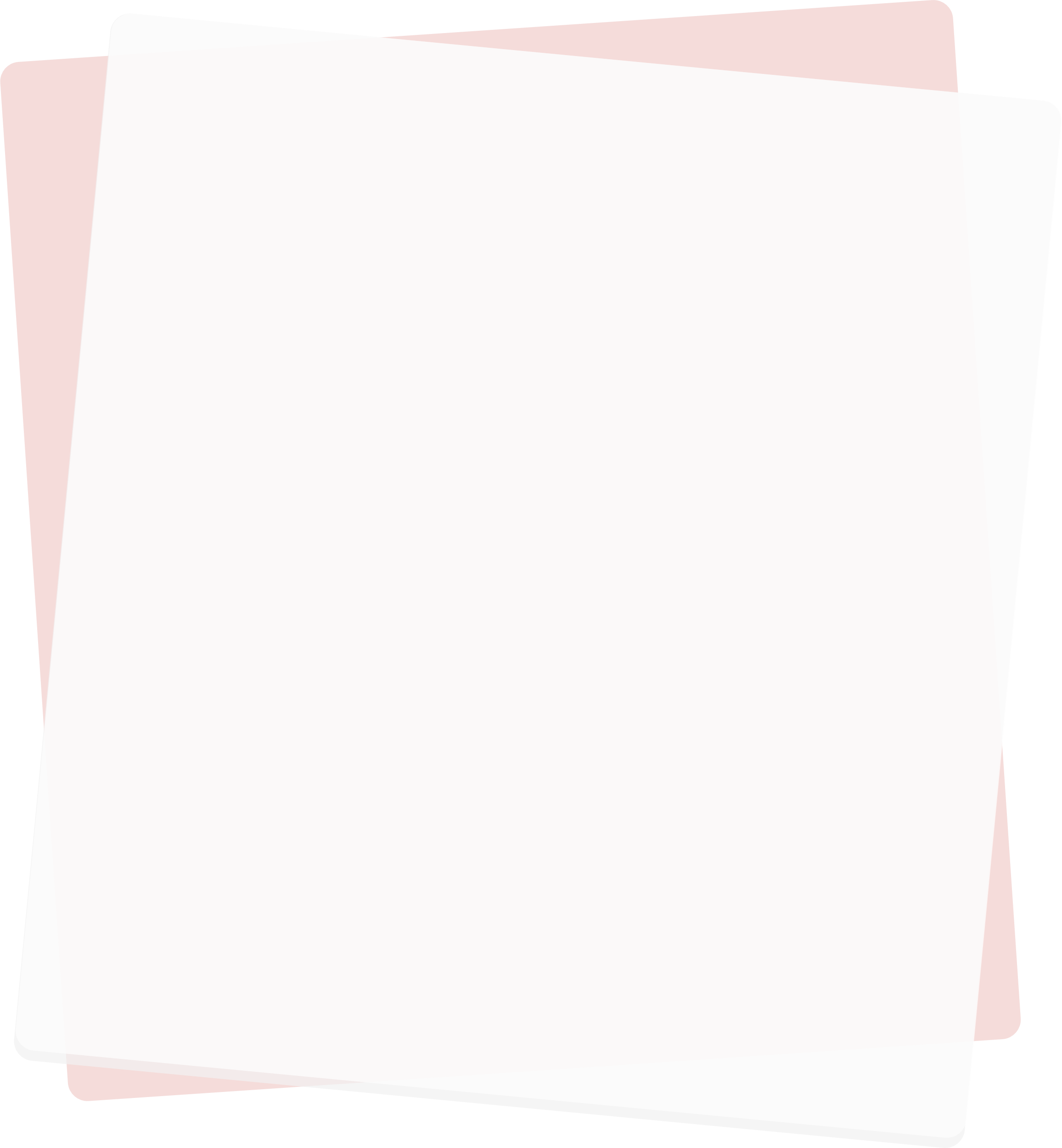 2
Luyện tập
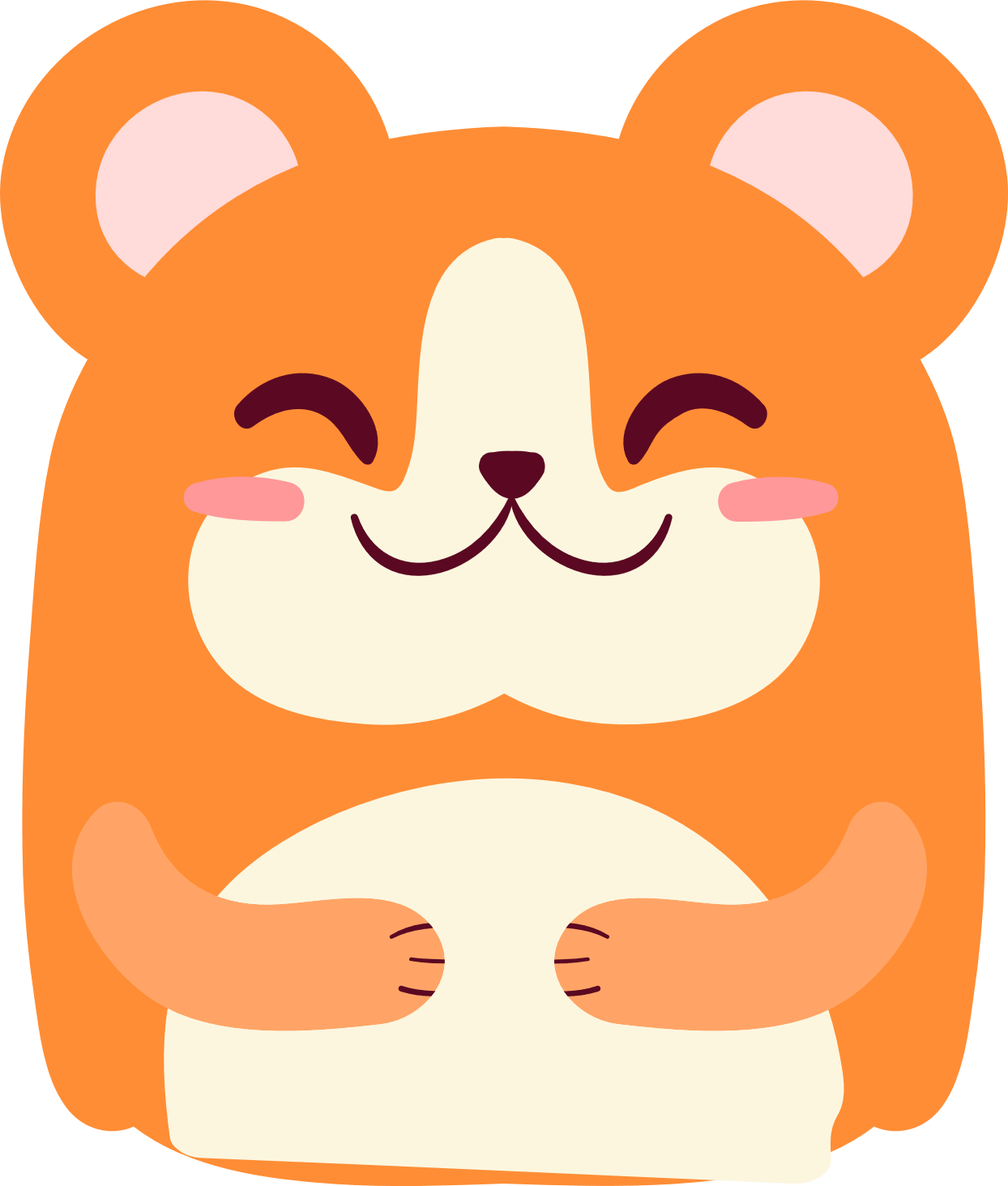 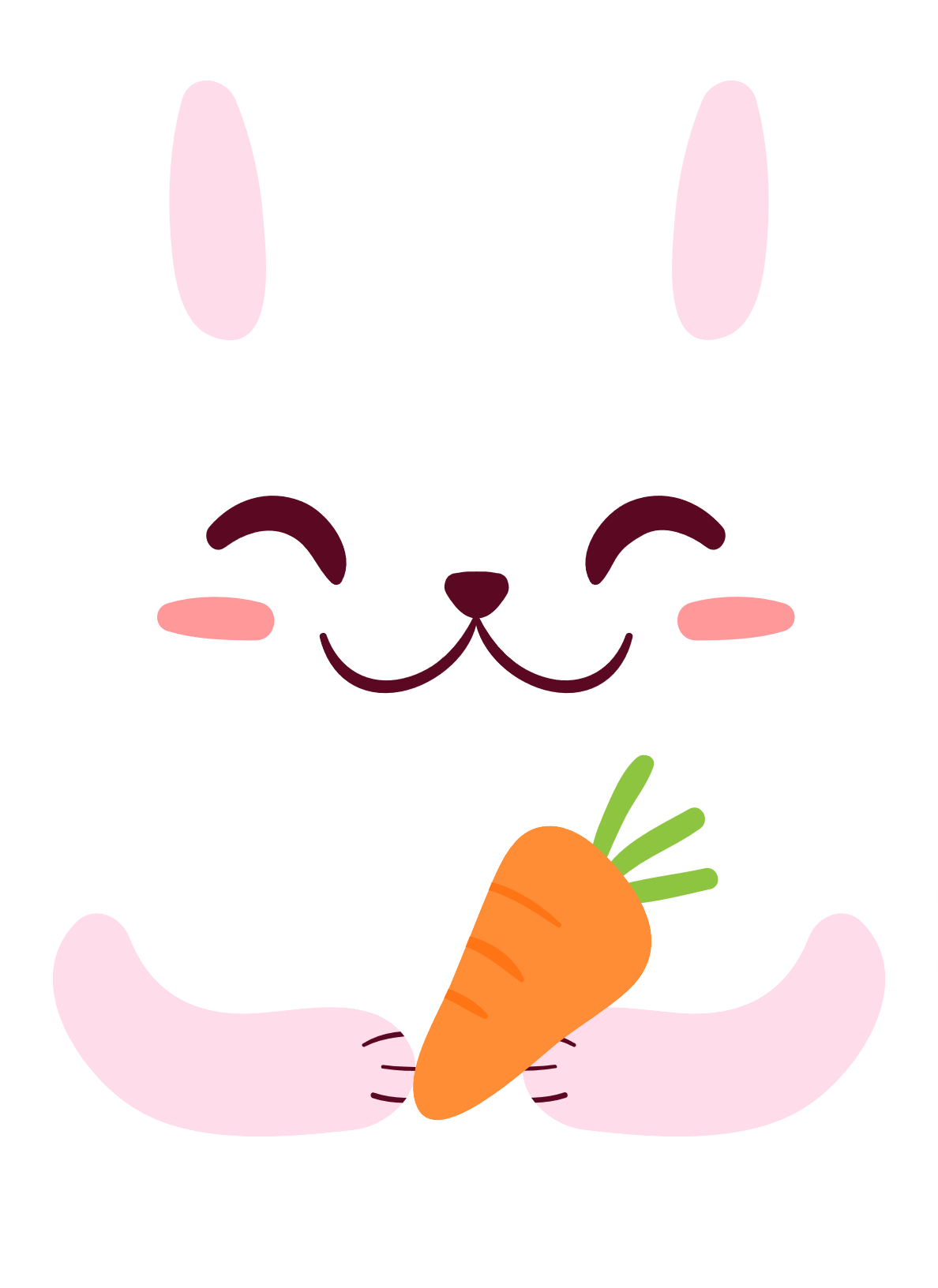 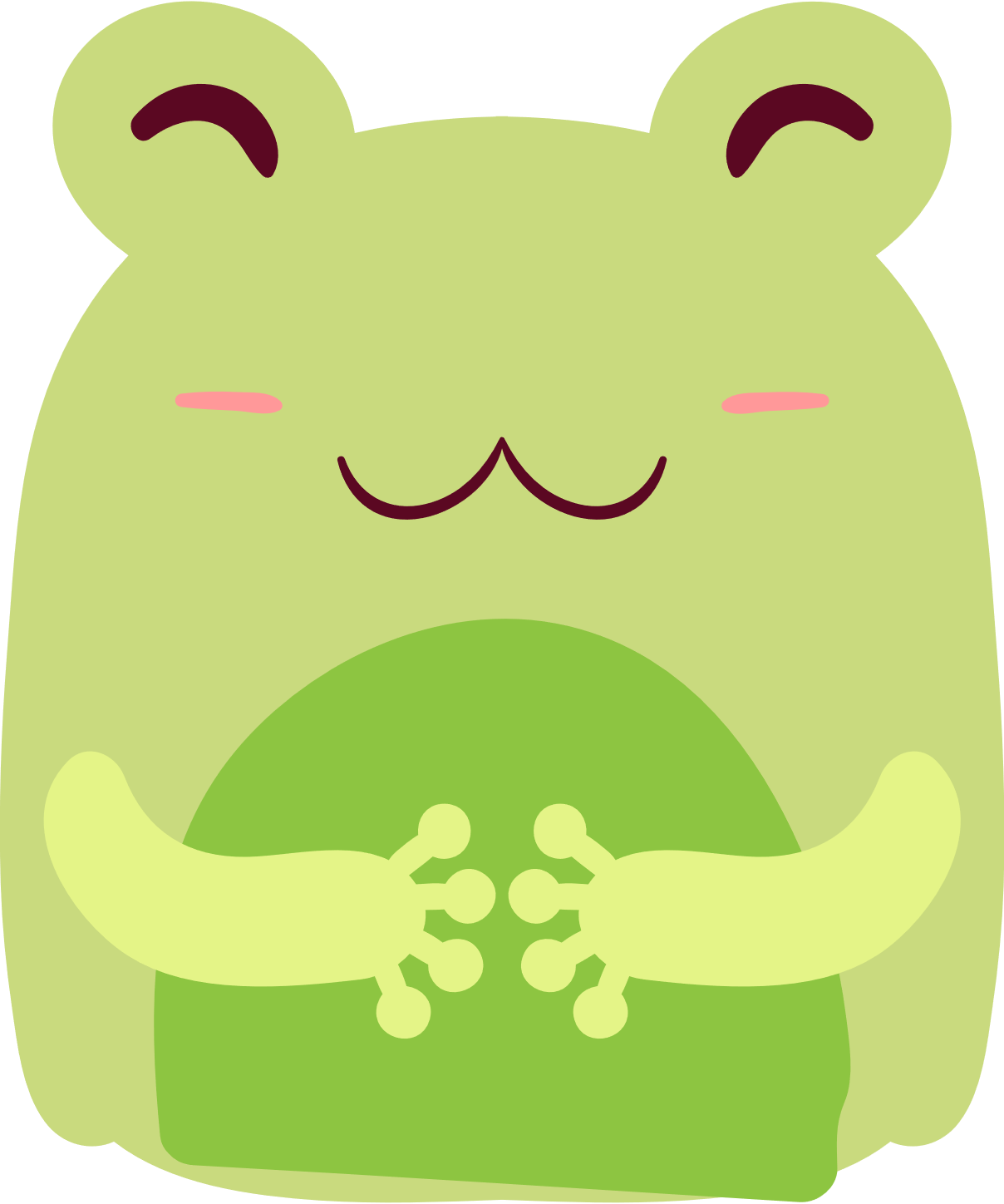 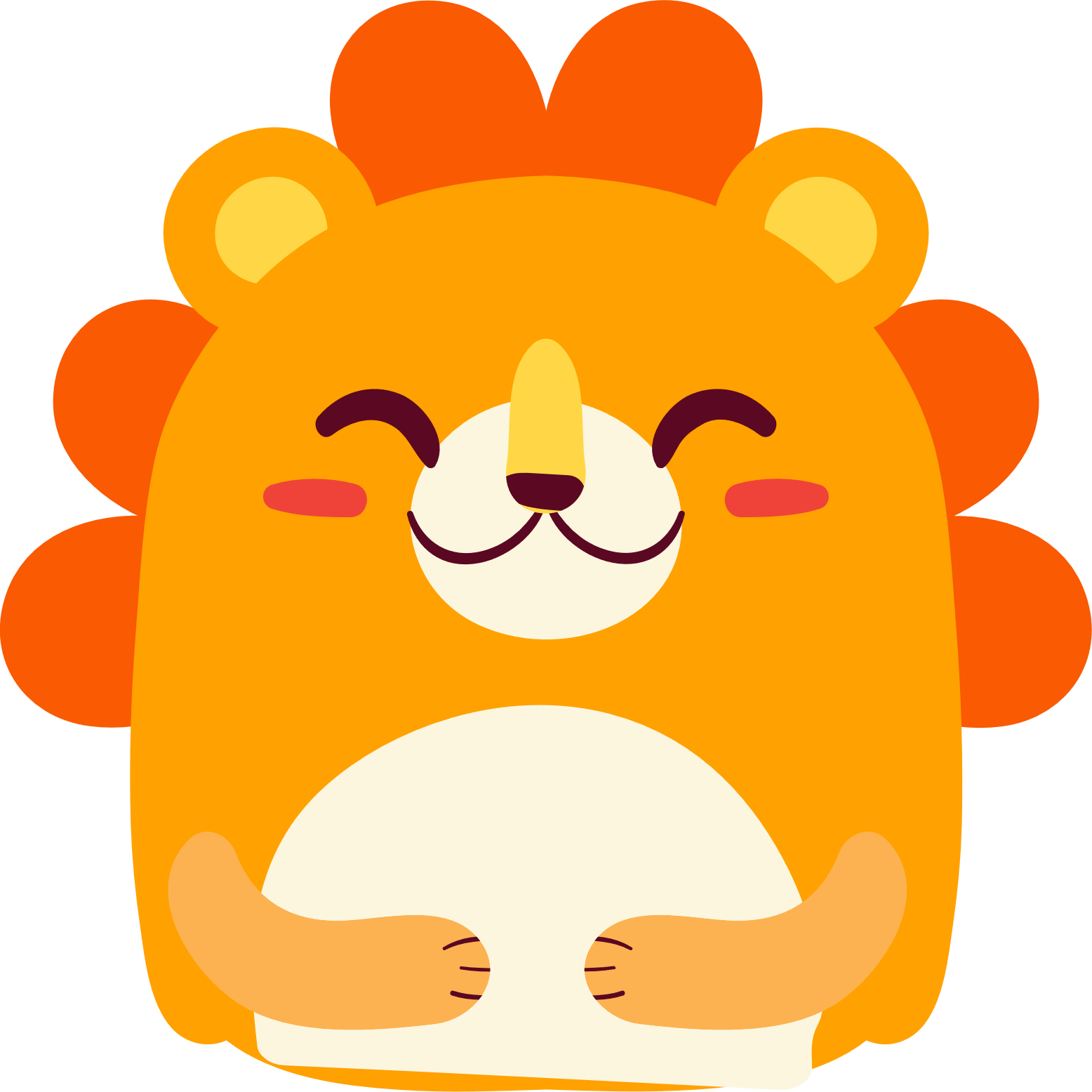 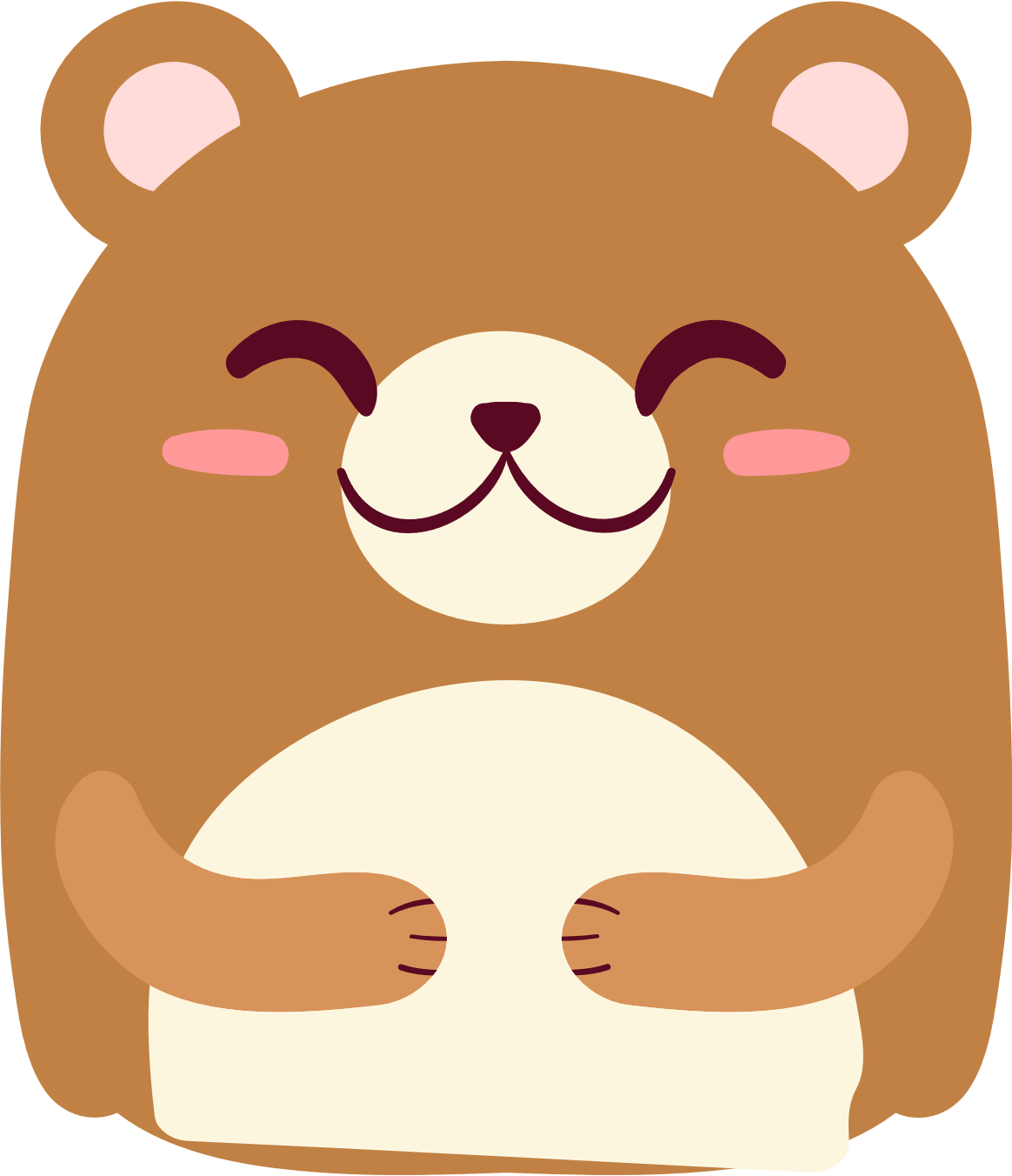 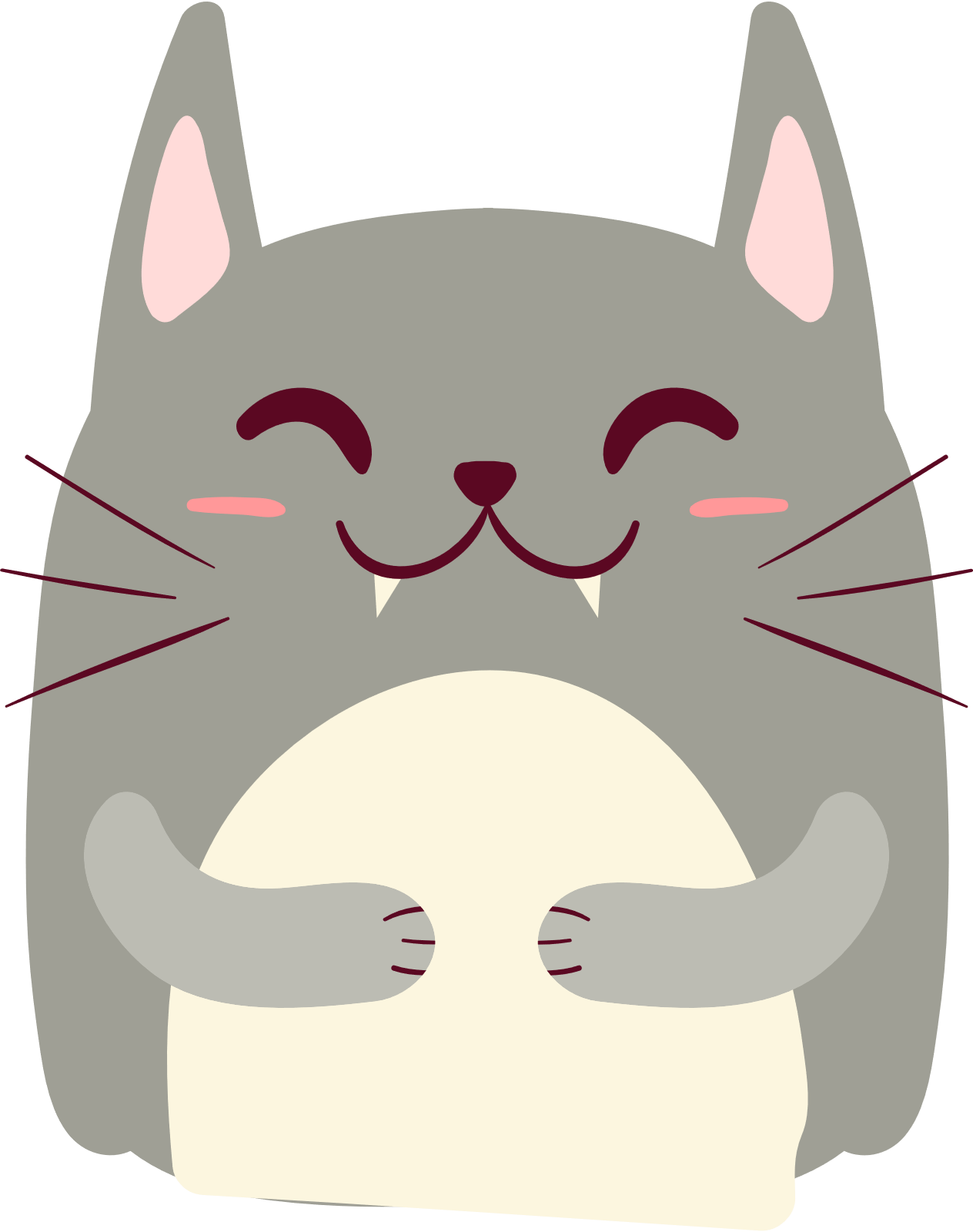 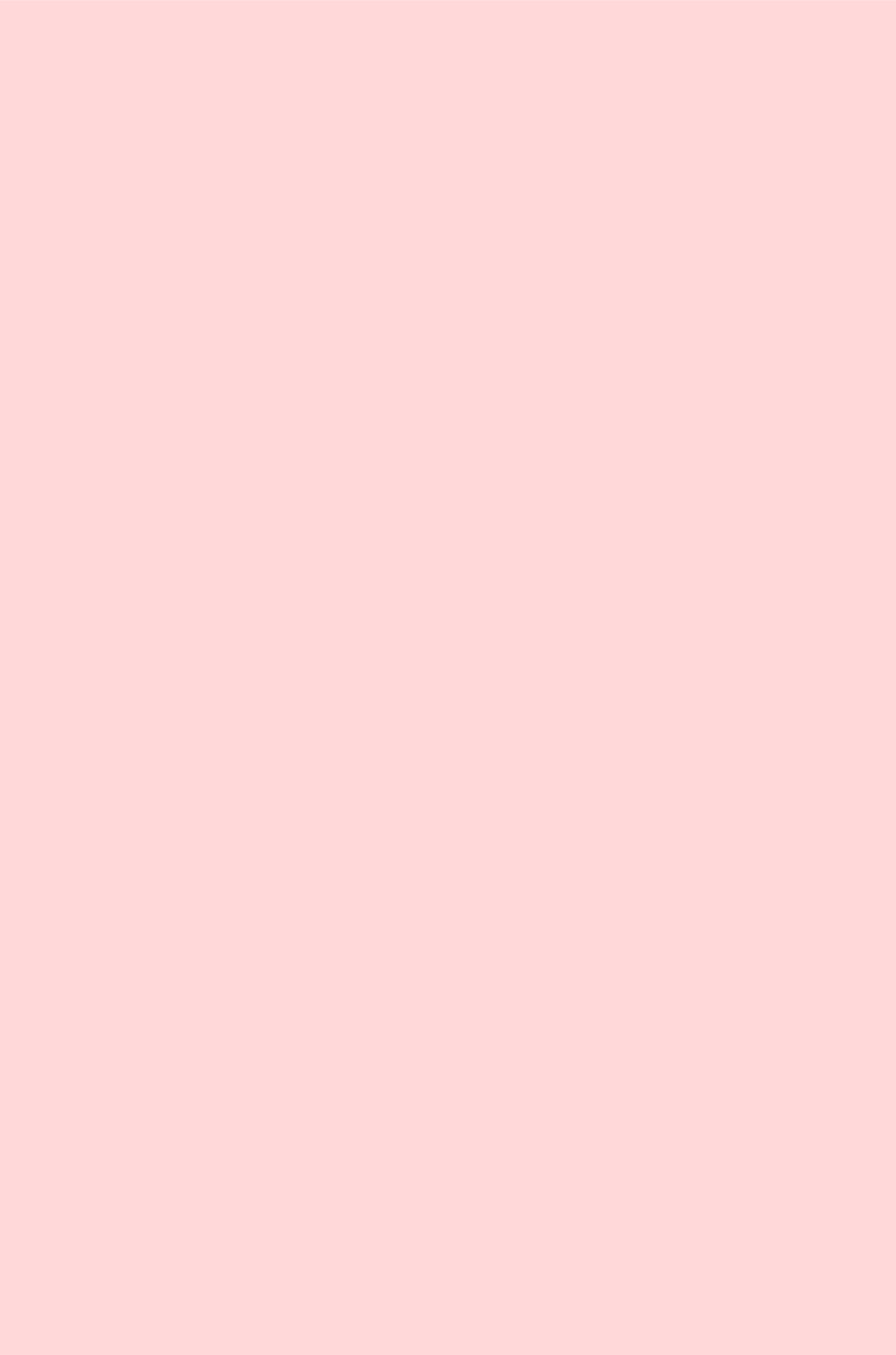 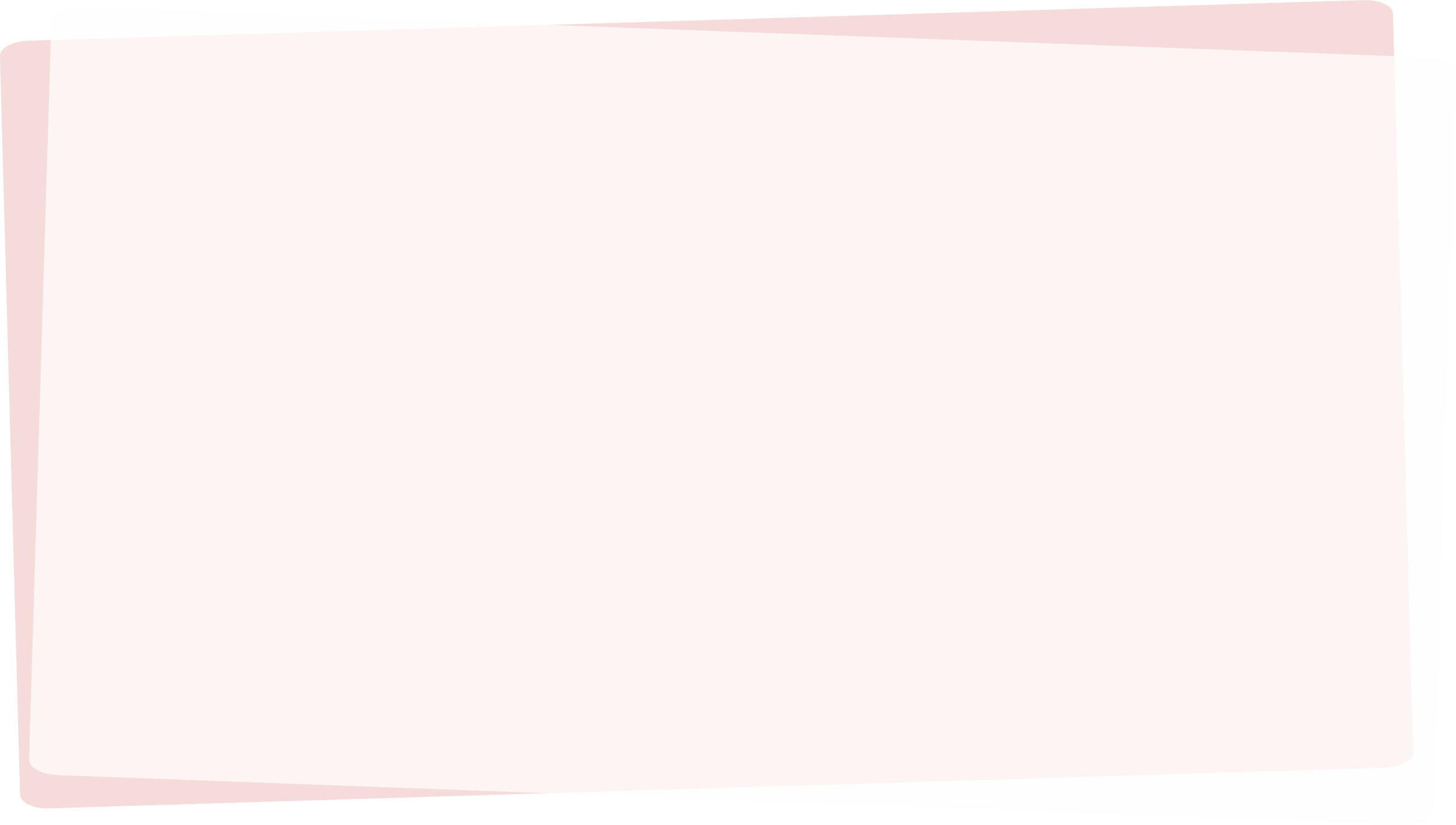 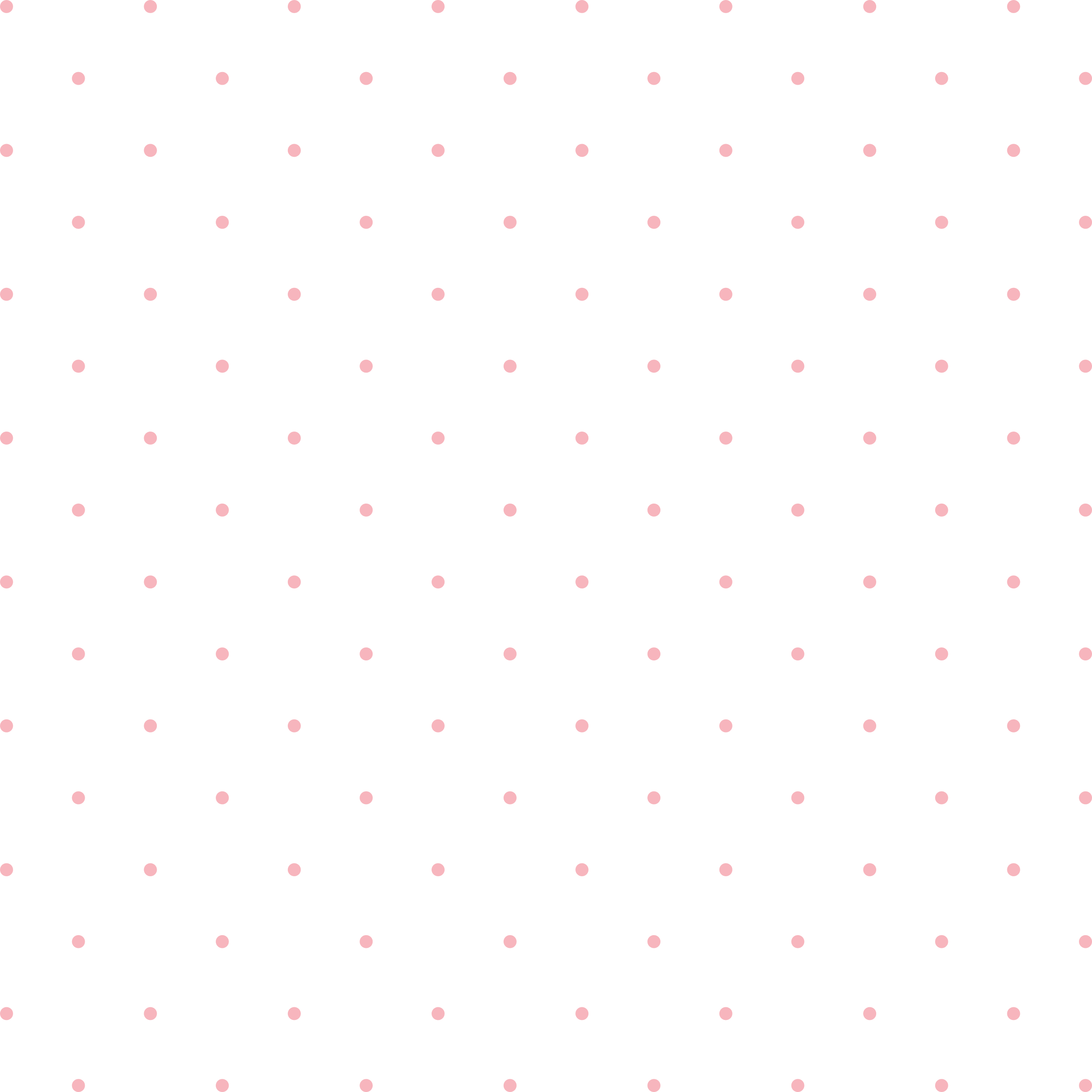 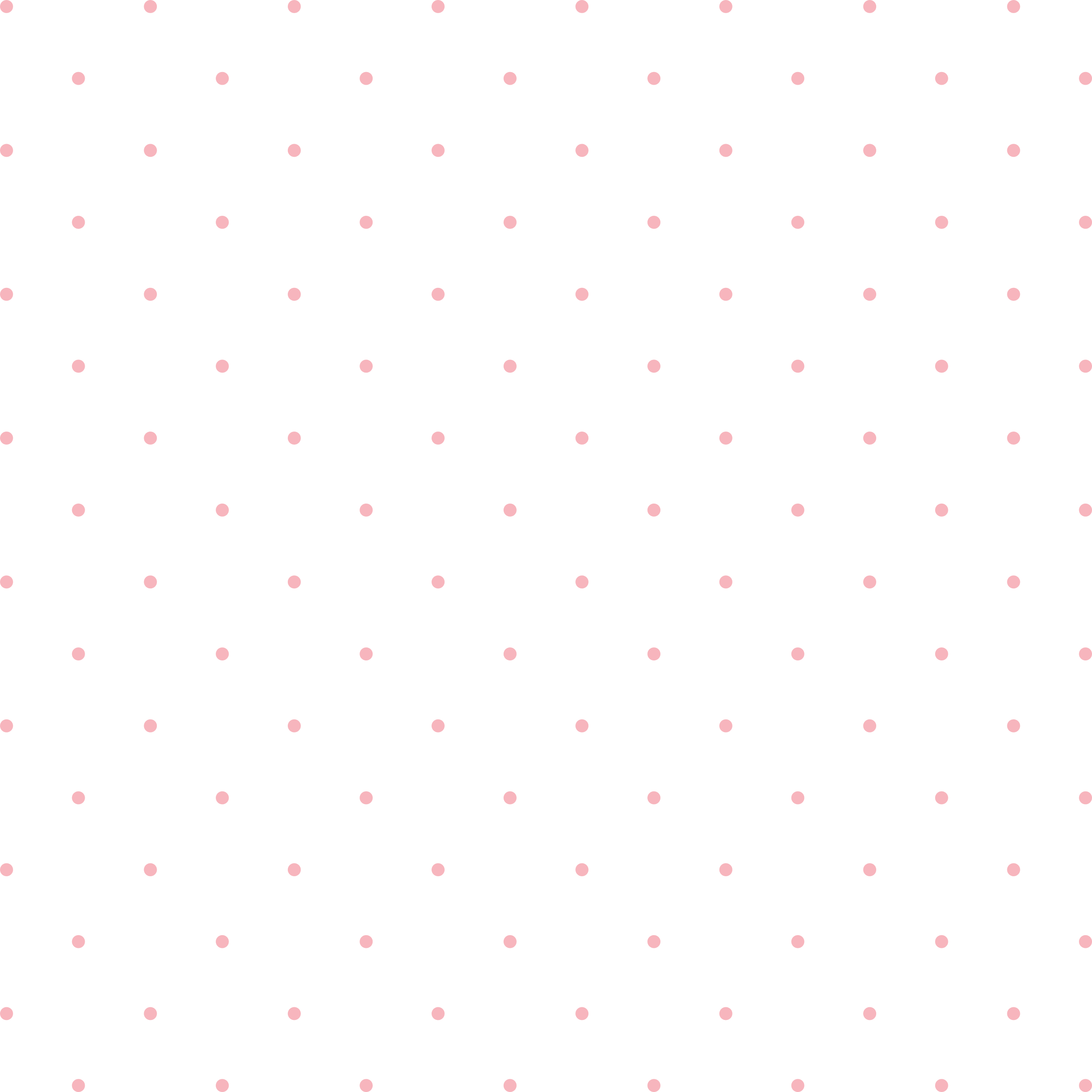 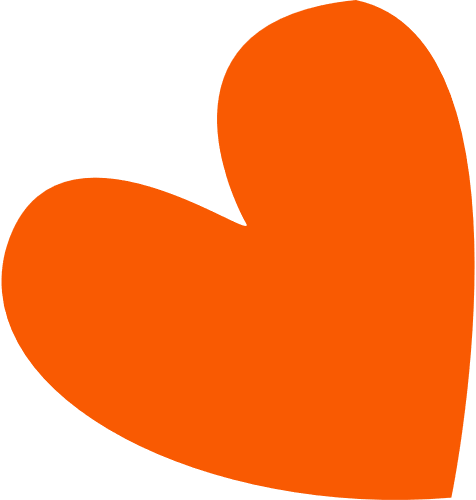 1. Tính:
c)
a)
0
50,81
b)
68,4
46,8
0
-
-
-
19,256
25,7
9,34
42,7
37,46
31,554
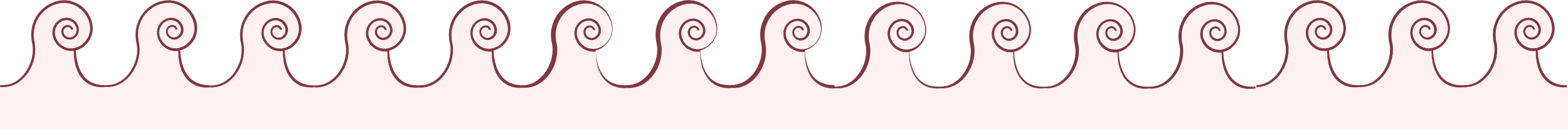 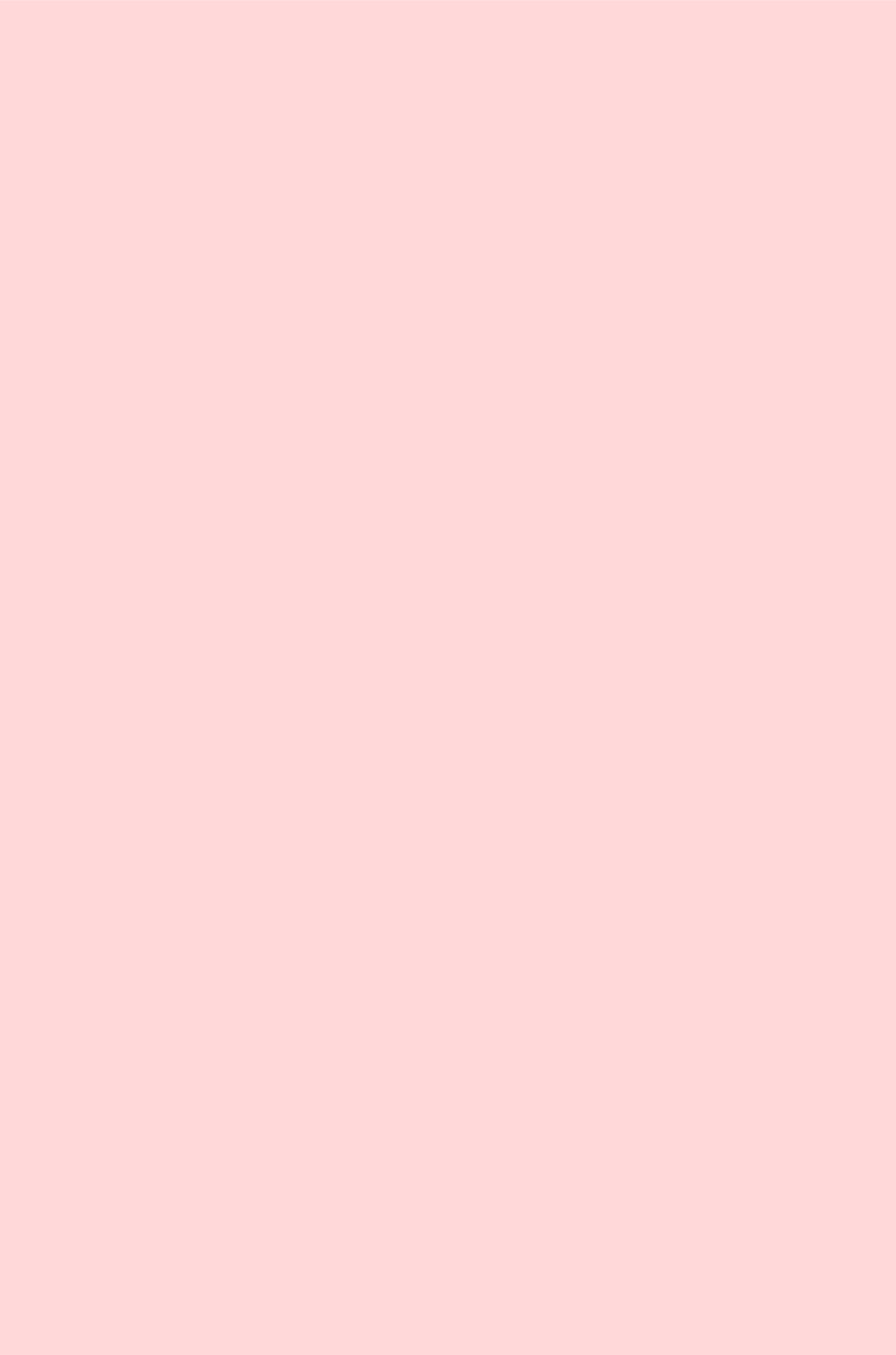 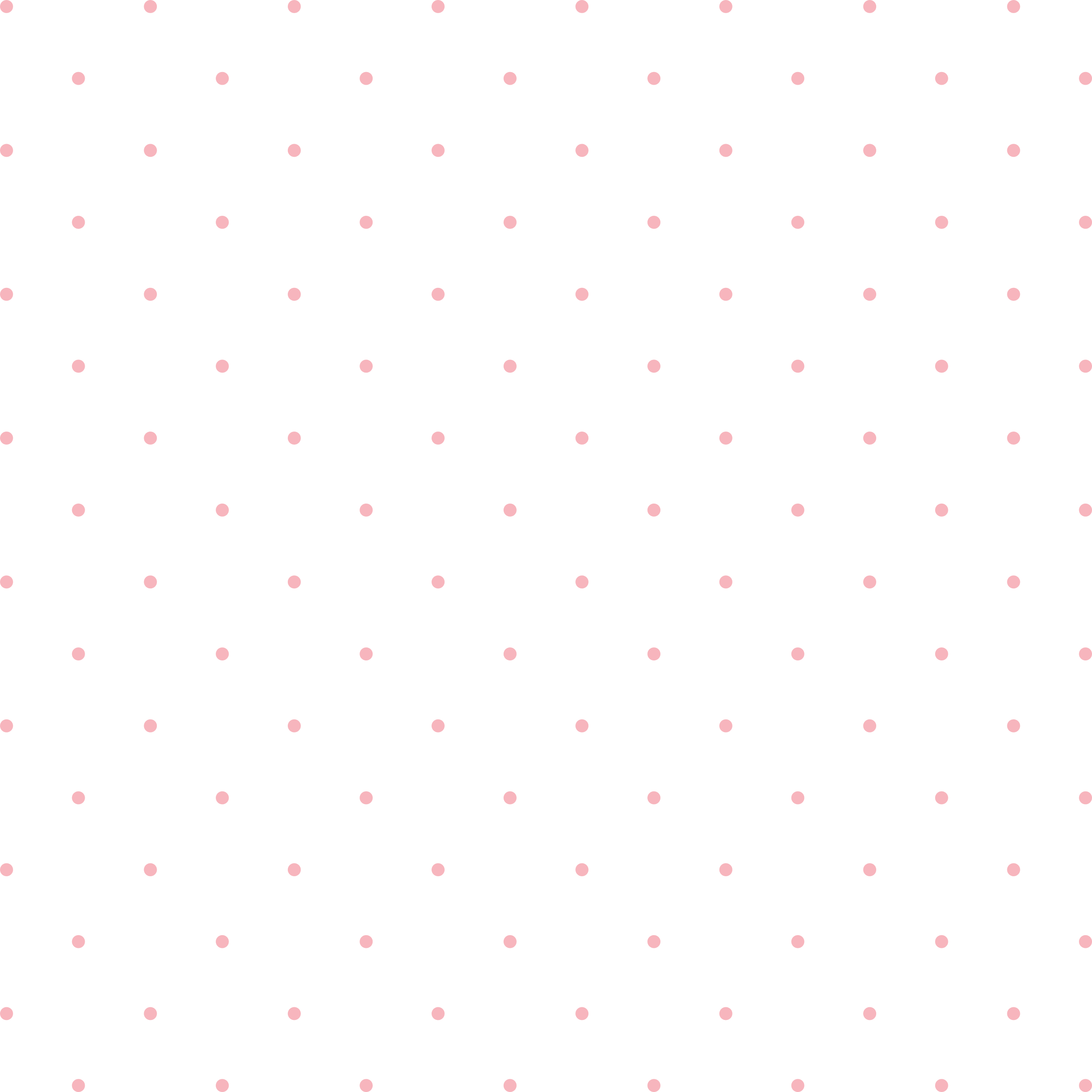 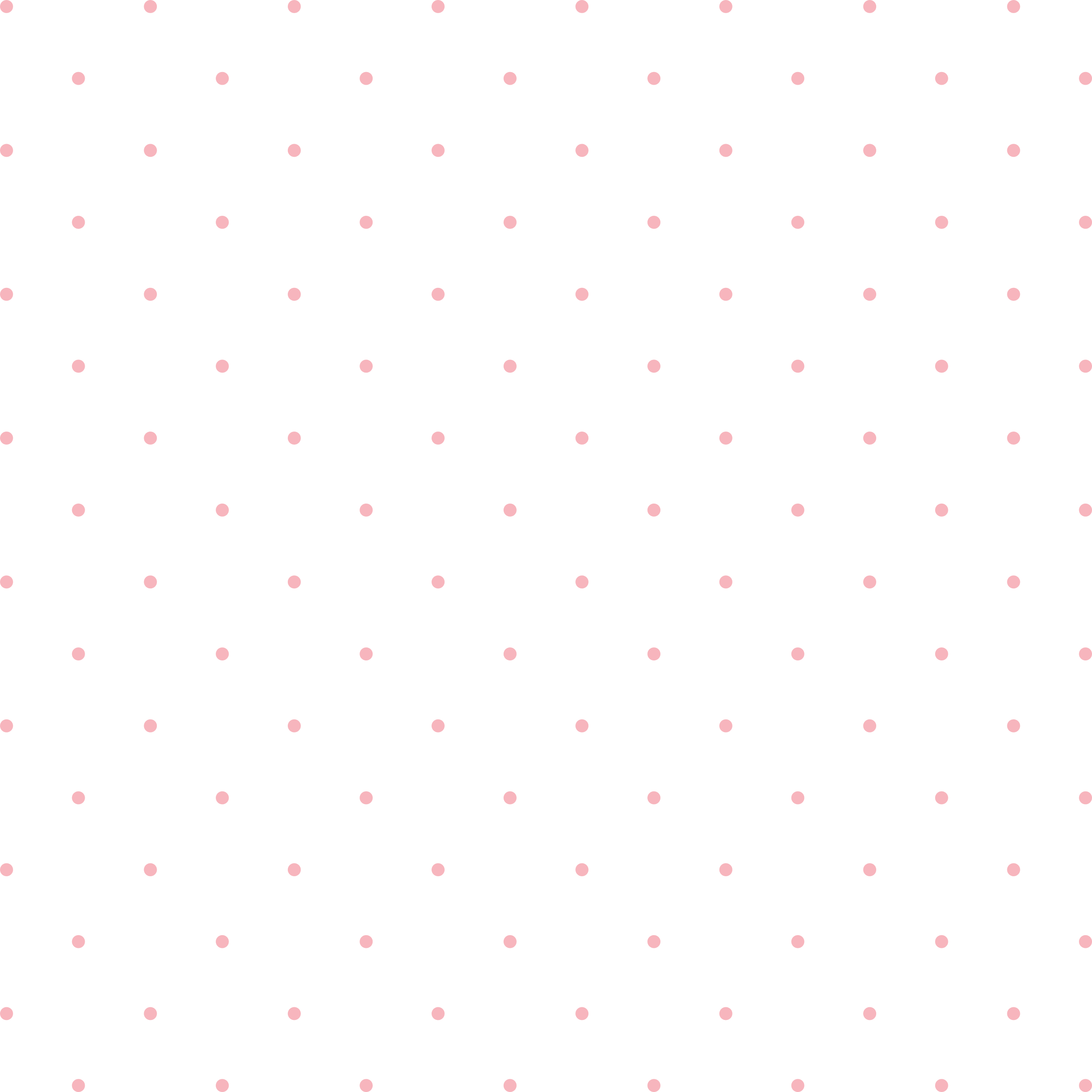 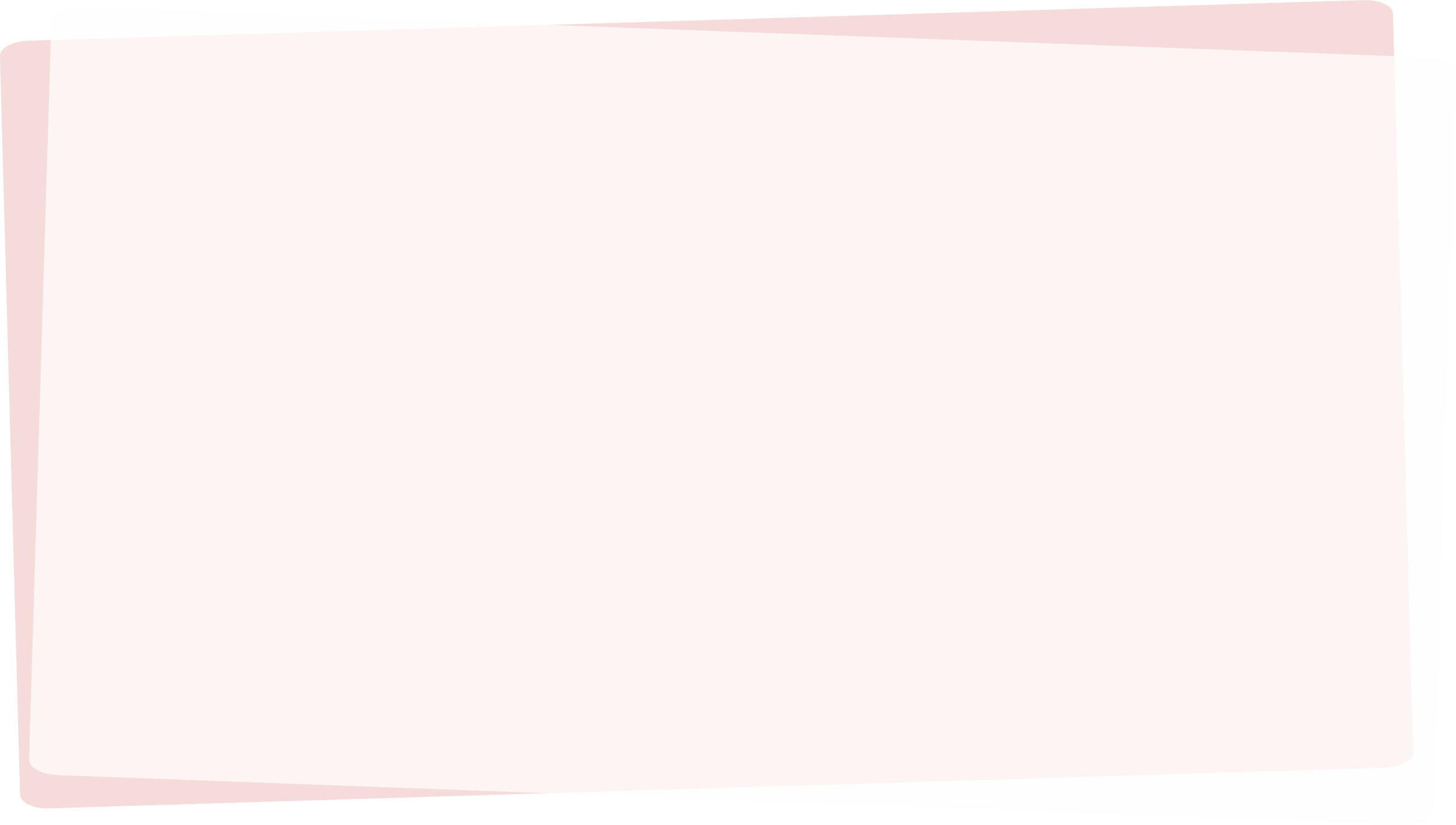 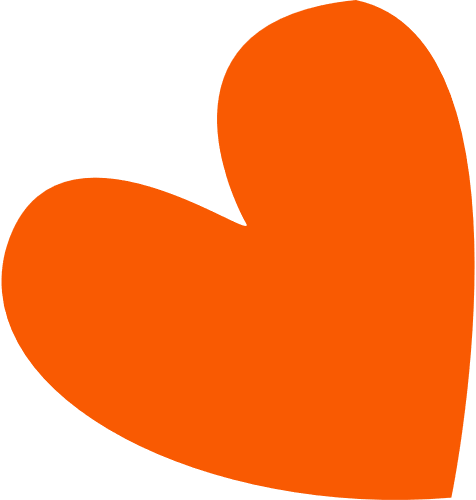 2. Đặt tính rồi tính:
5,12 - 0,68
b)
72,1 - 30,4
a)
72,1
5,12
-
-
30,4
0,68
4,44
41,7
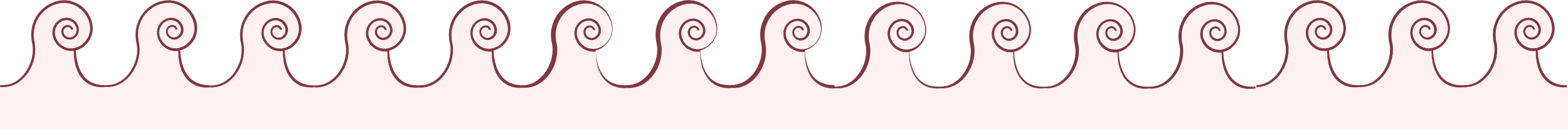 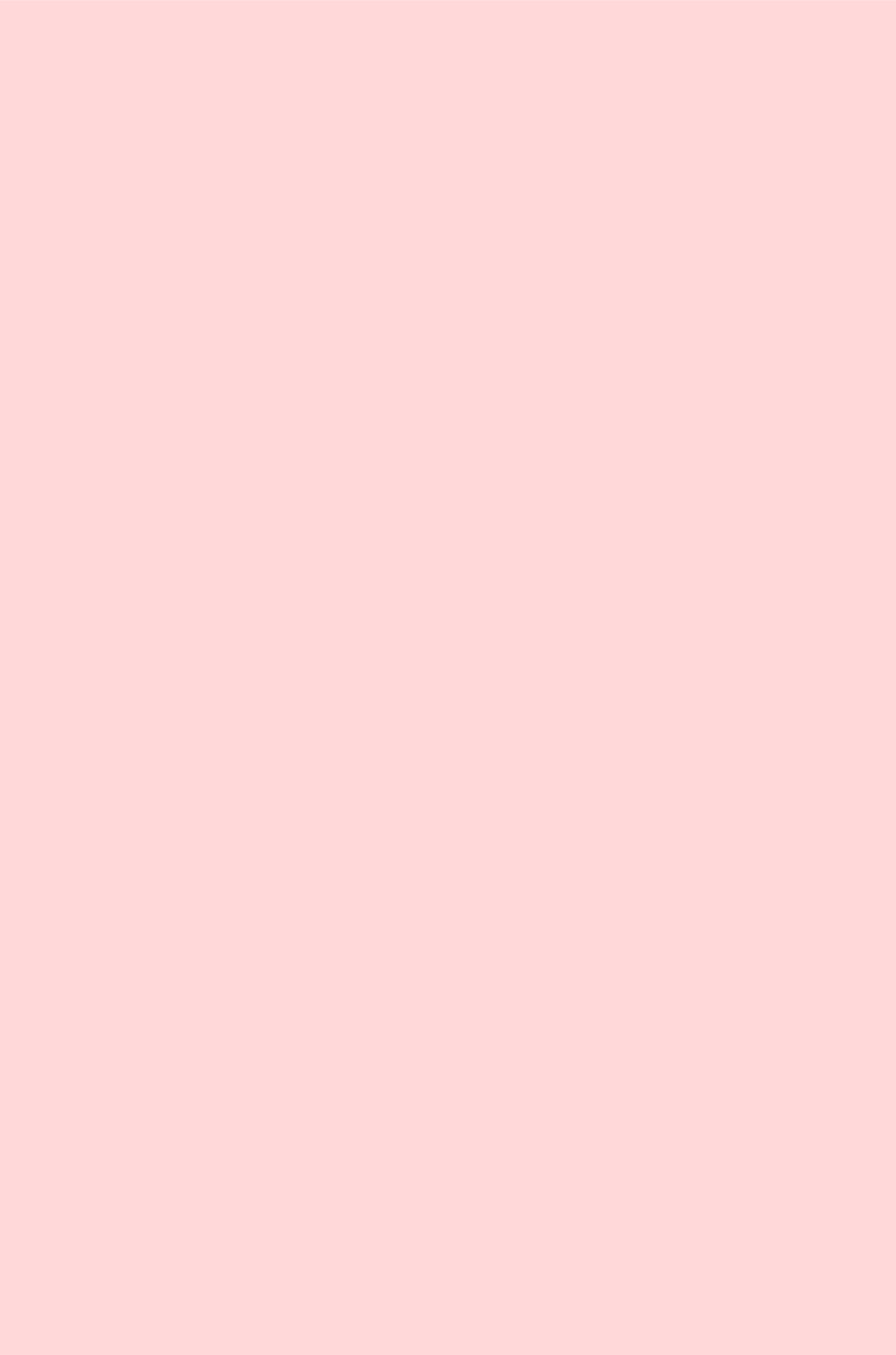 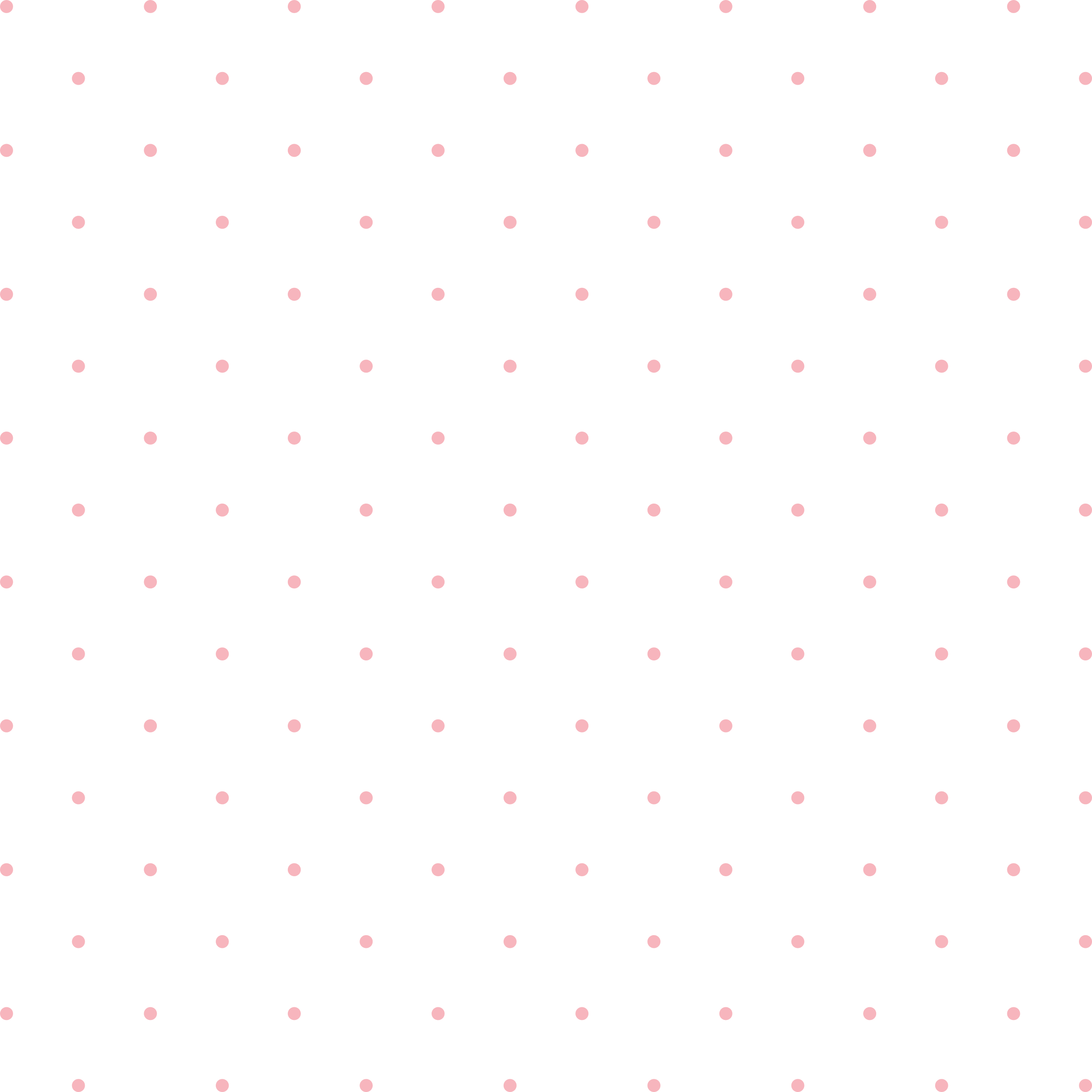 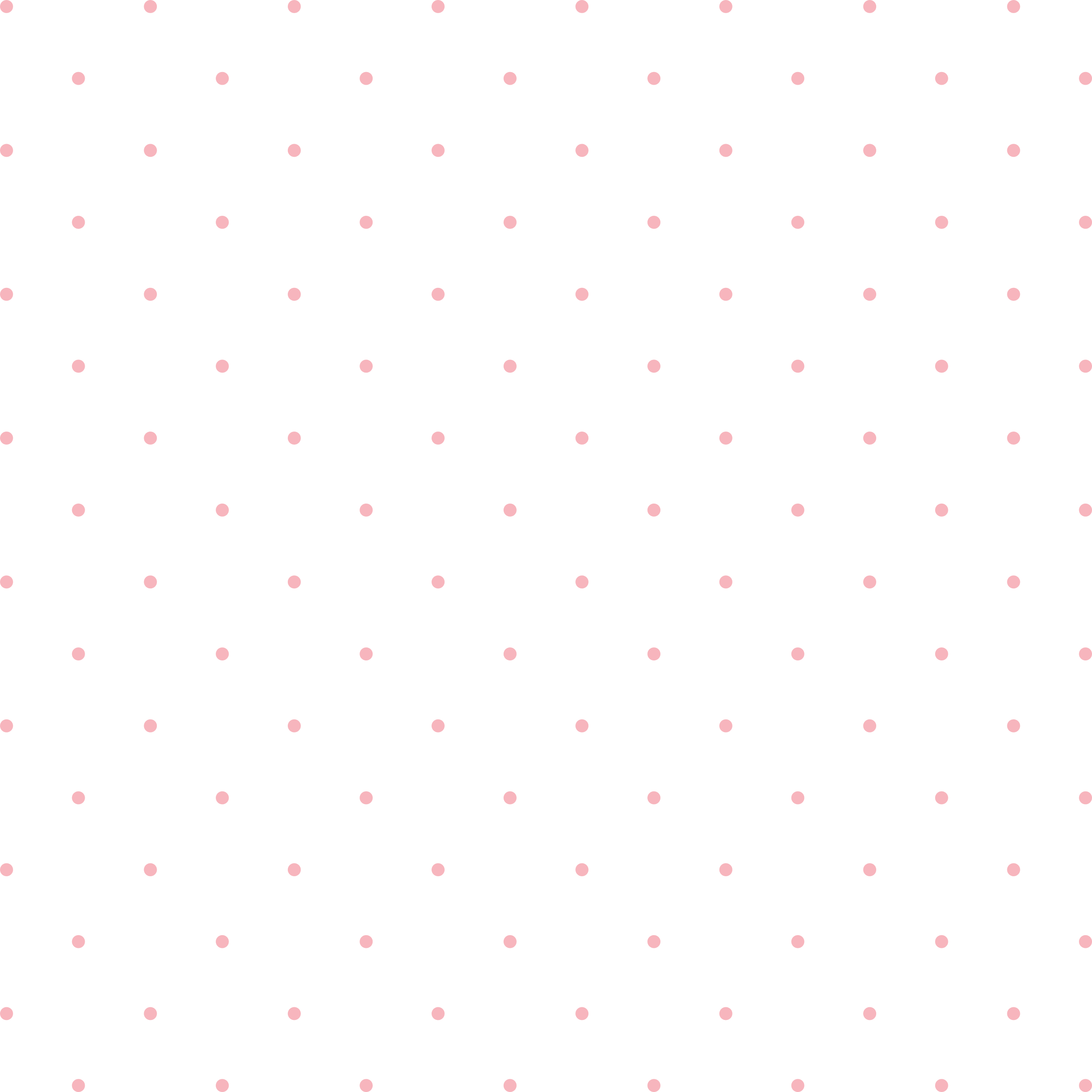 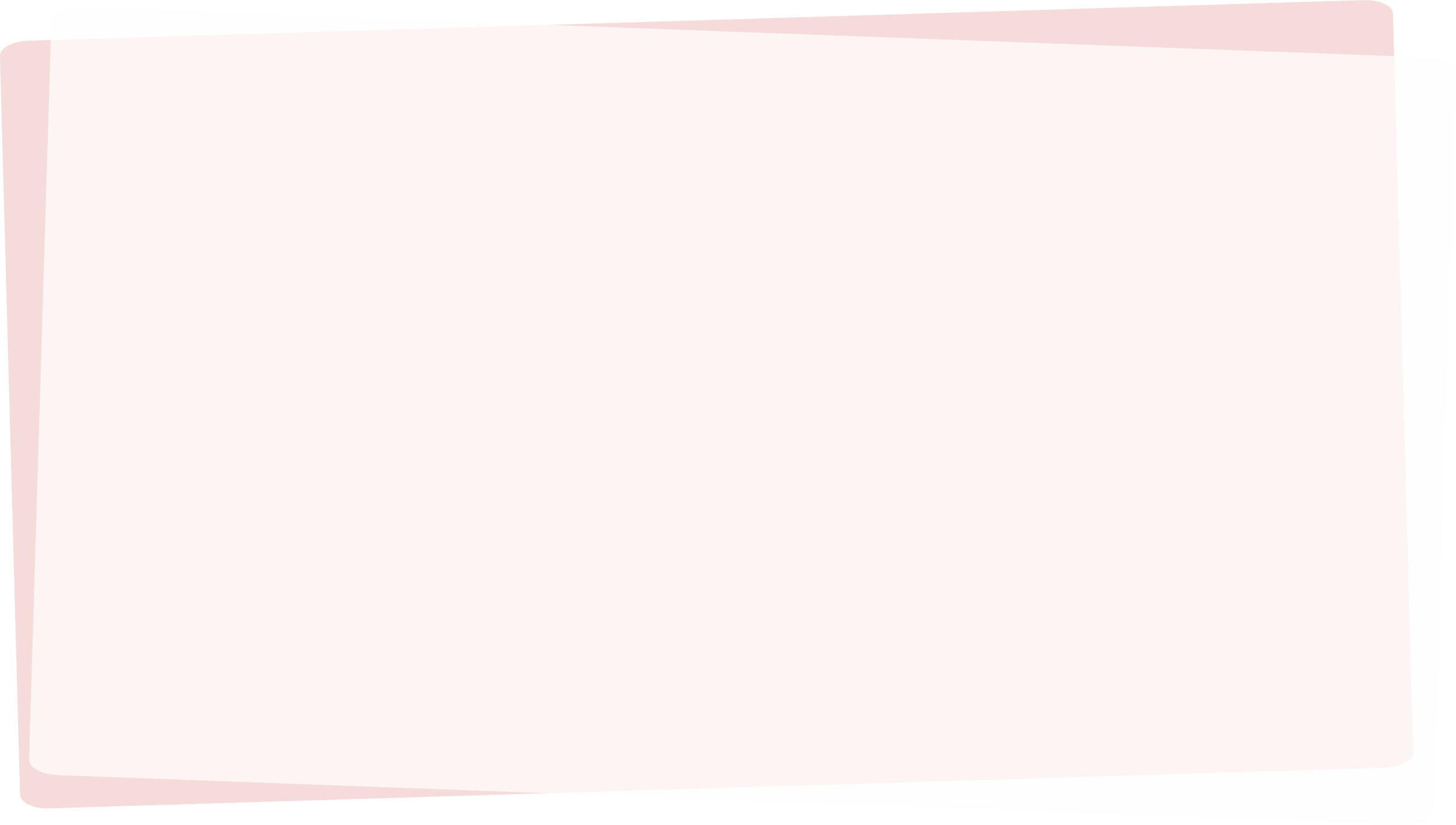 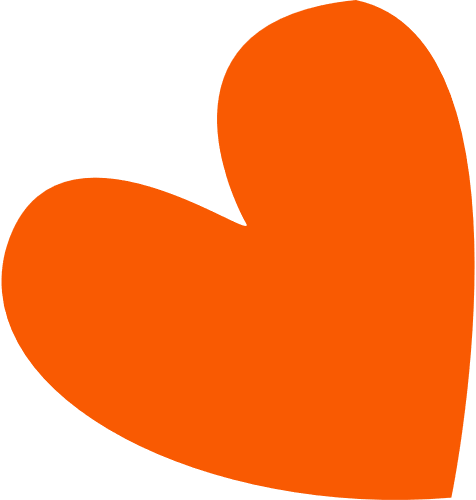 2. Đặt tính rồi tính:
c)
69 - 7,85
69
,00
-
7,85
61,15
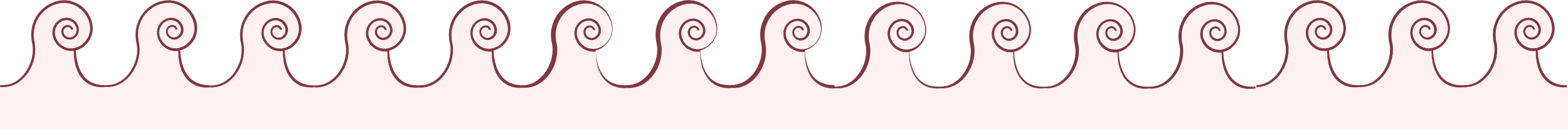 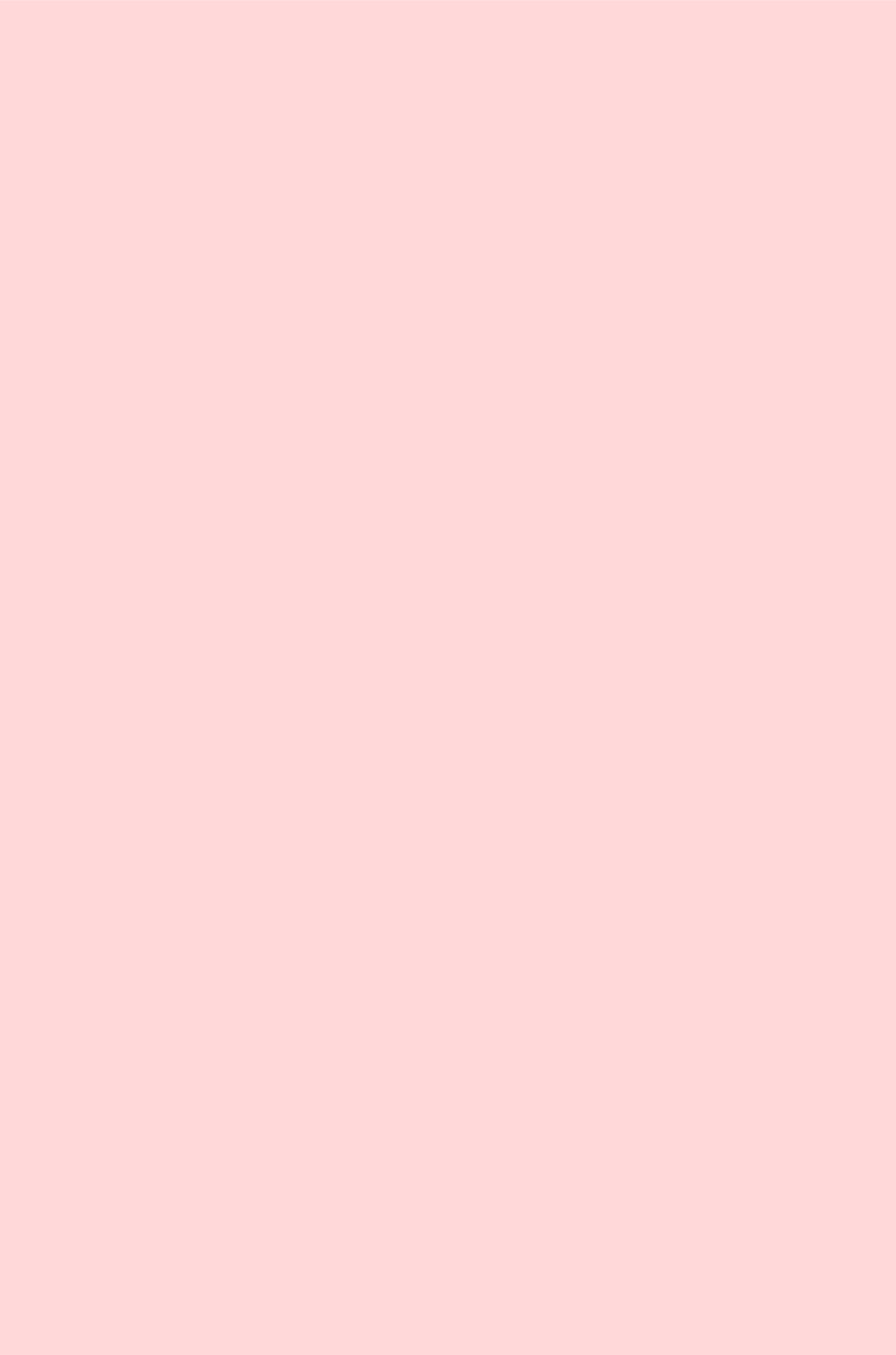 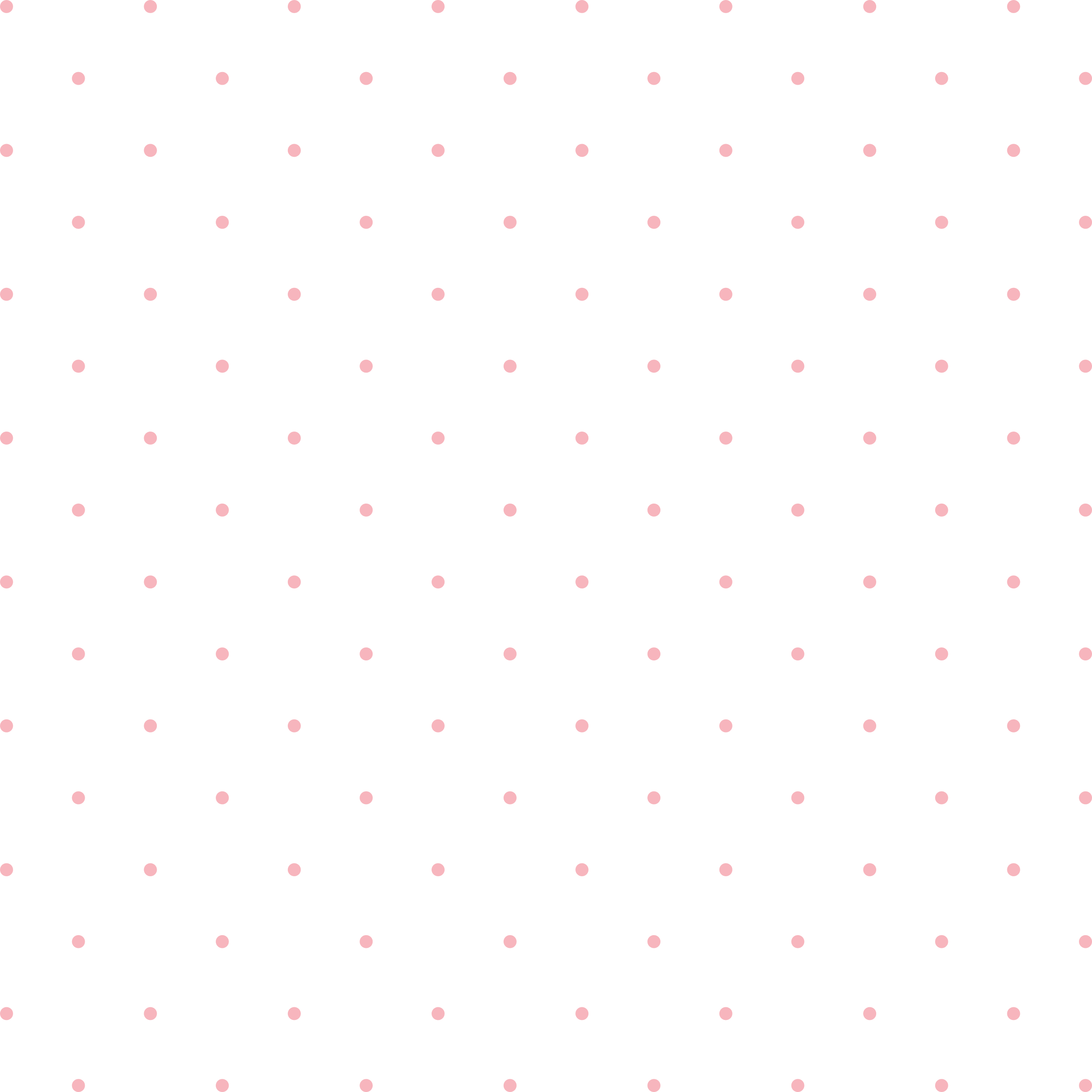 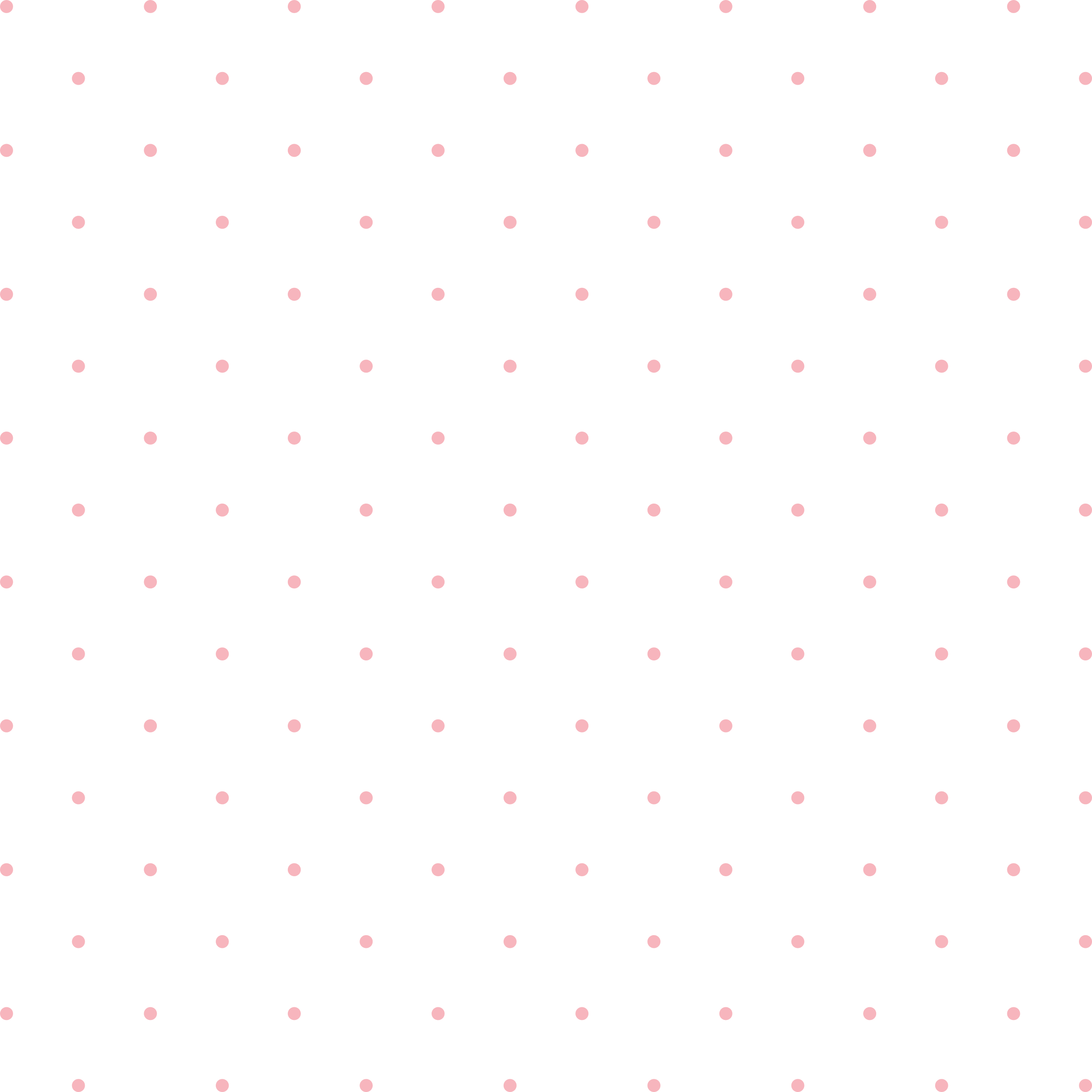 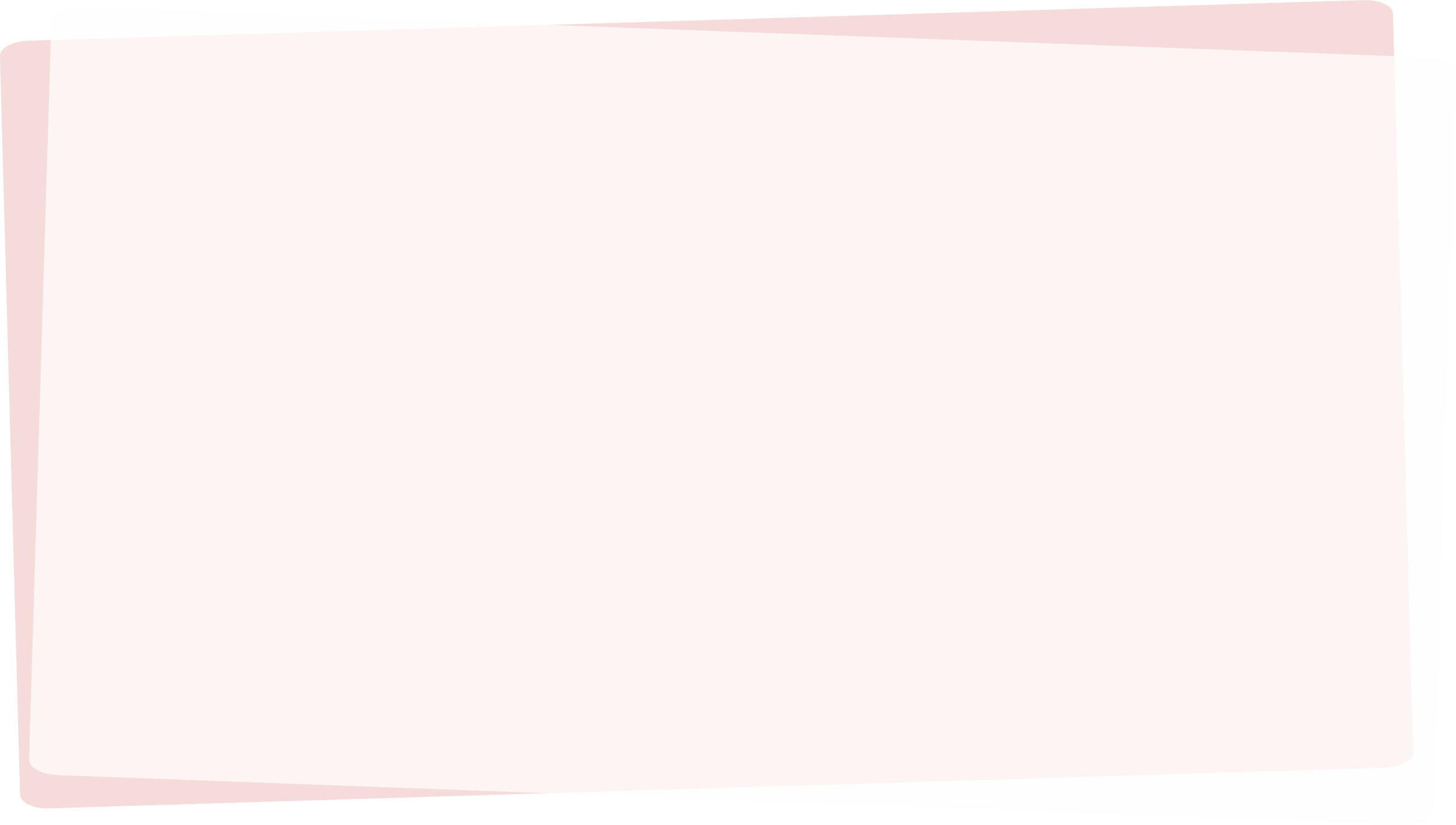 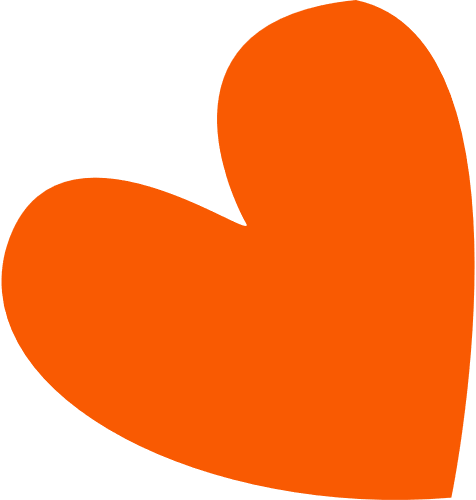 3. Một thùng đựng 28,75 kg đường. Người ta lấy từ thùng đó ra 10,5 kg đường, sau đó lại lấy ra 8kg đường nữa. Hỏi trong thùng còn bao nhiêu ki lô gam đường ?
Bài giải:
Cách 1:
Số ki-lô-gam đường còn lại sau khi lấy lần thứ nhất là :
28,75 – 10,5 = 18,25 ( Kg )
Số ki-lô-gam đường còn lại trong thùng là:
18,25 – 8 = 10,25 (kg)
Đáp số : 10,25 kg
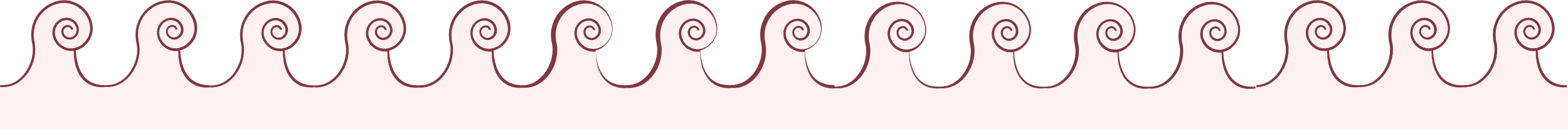 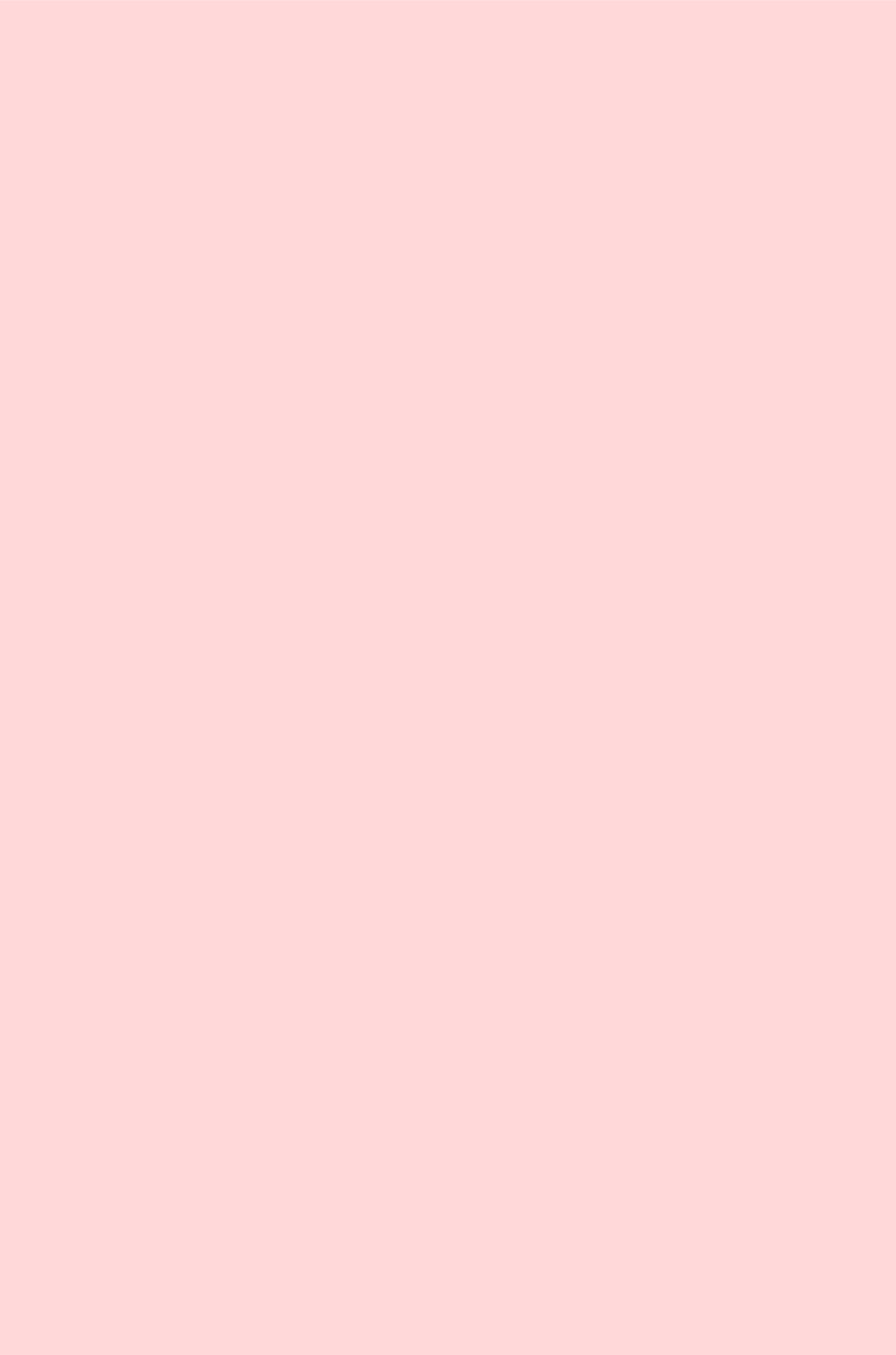 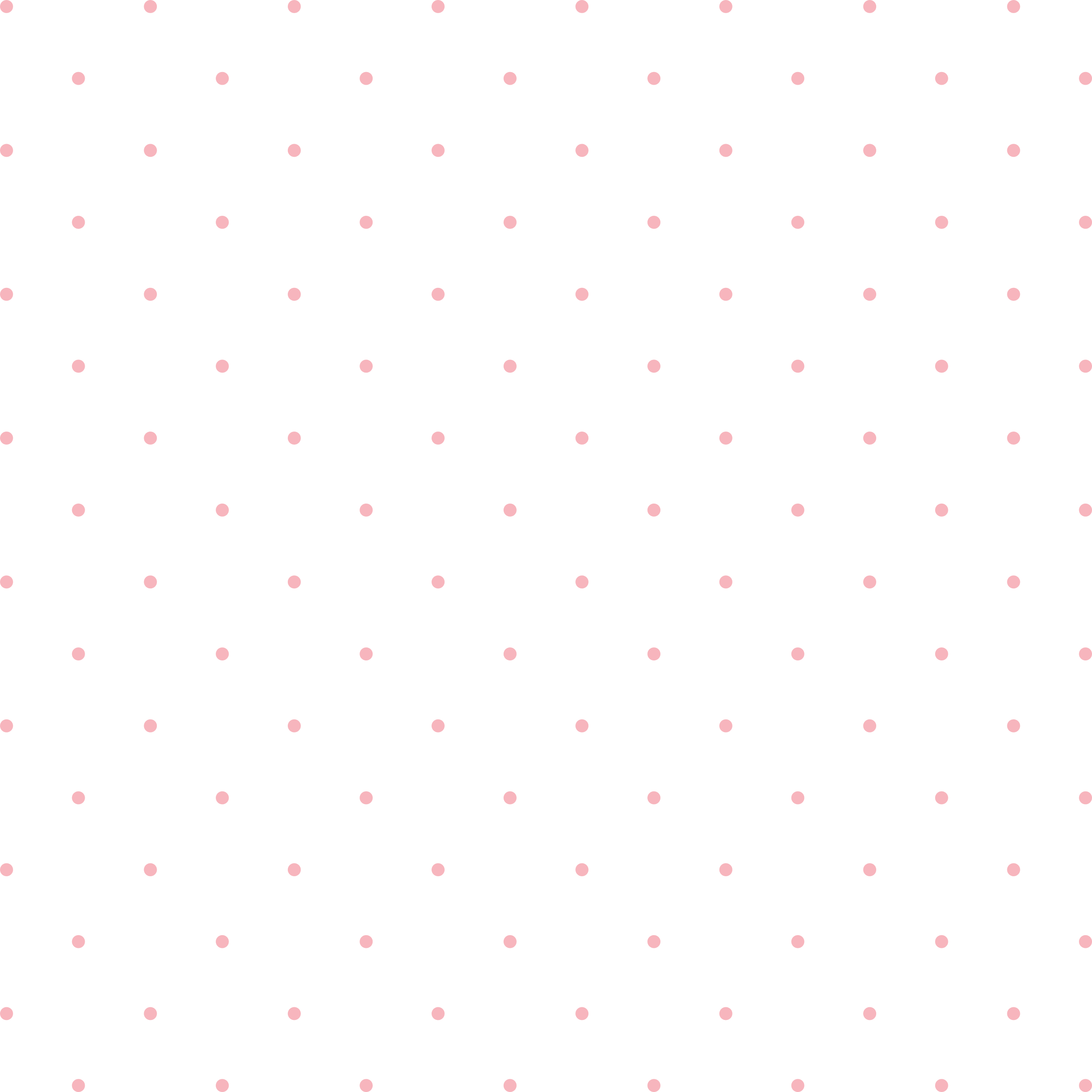 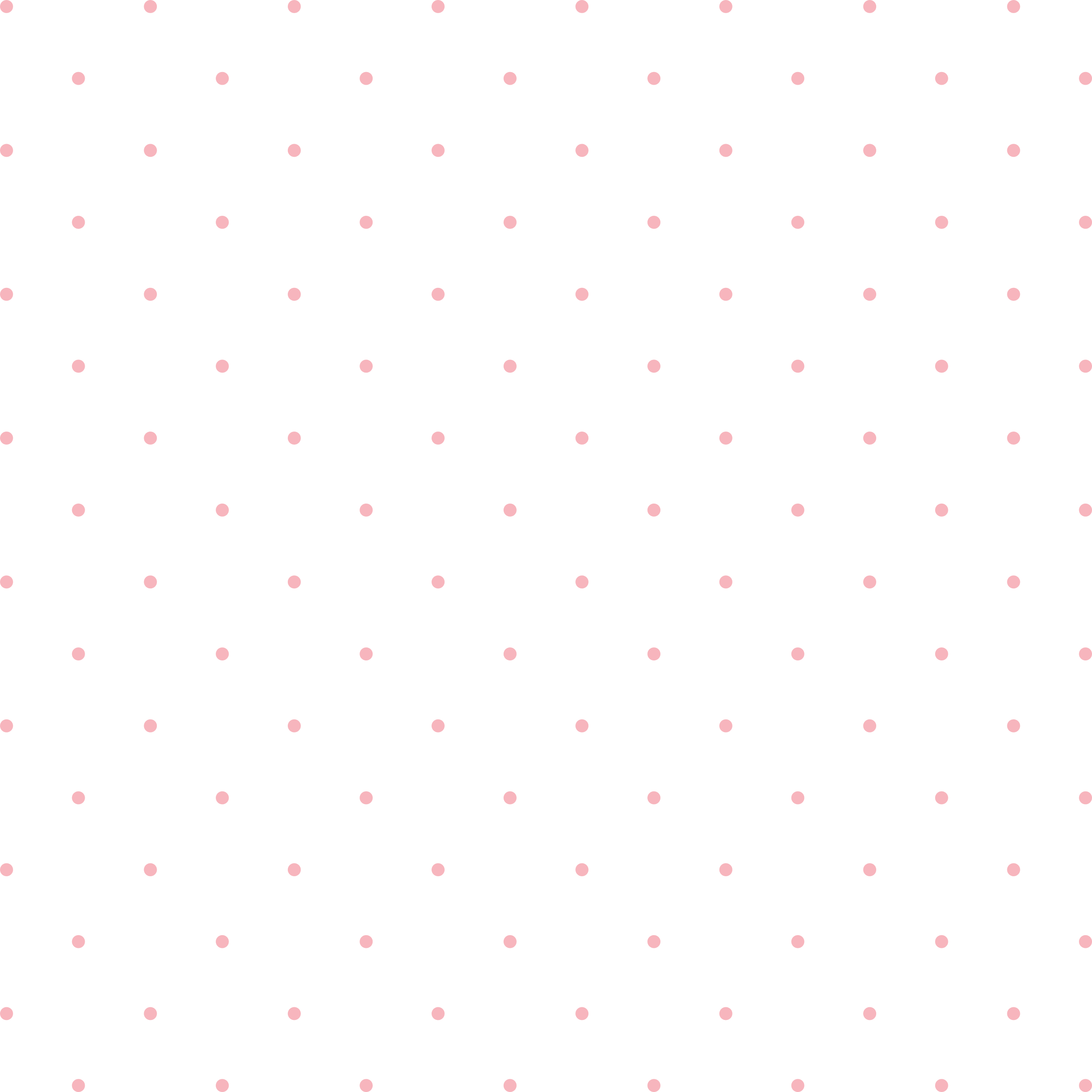 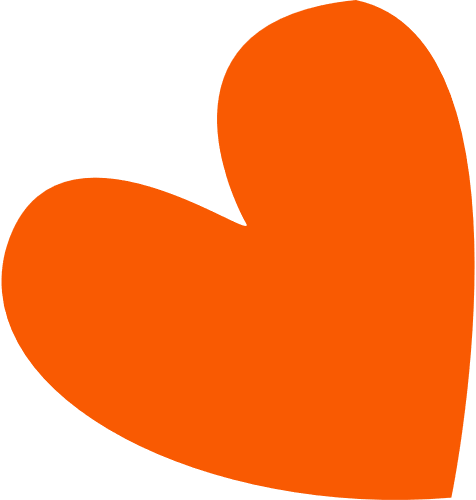 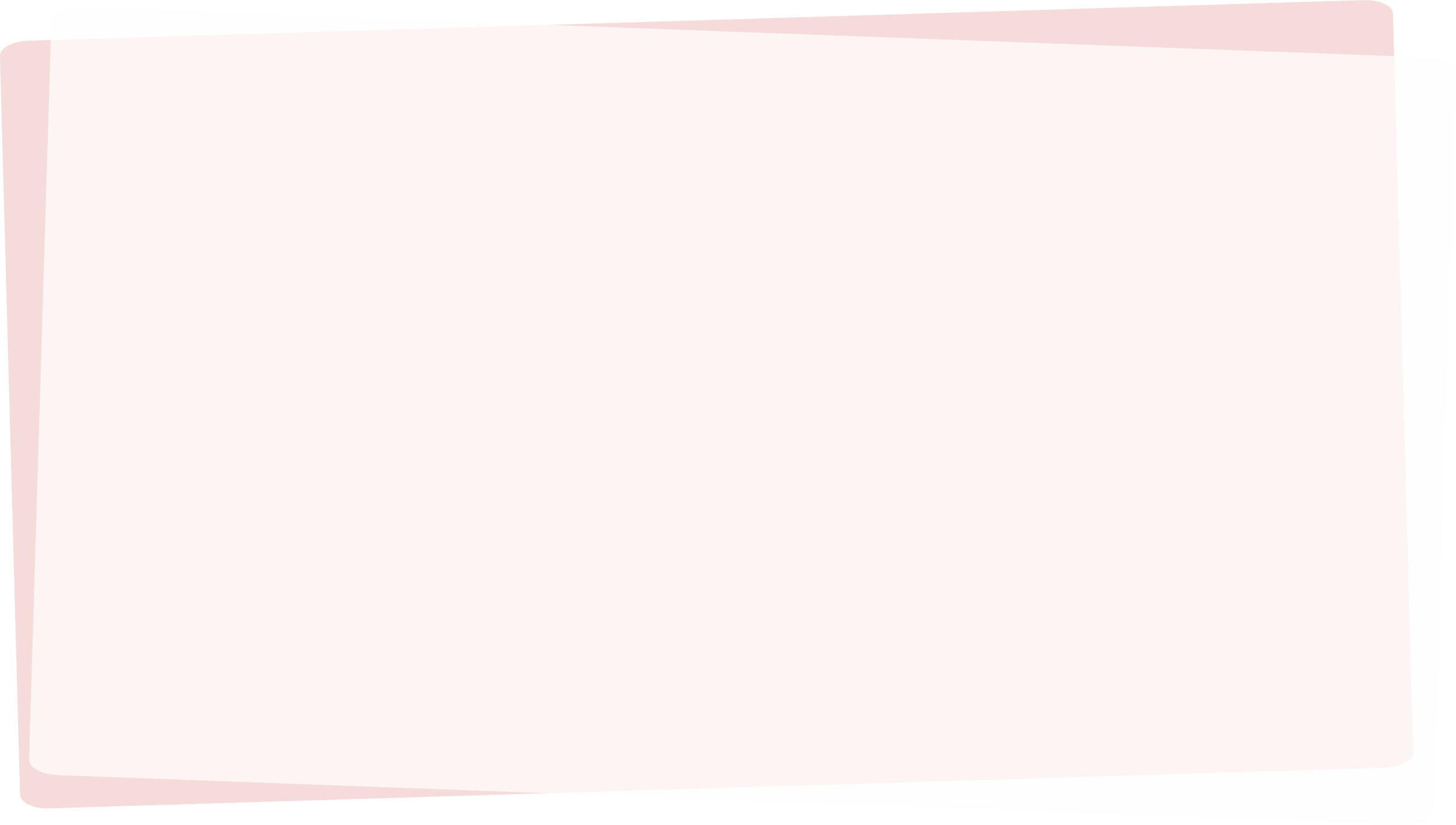 3. Một thùng đựng 28,75 kg đường. Người ta lấy từ thùng đó ra 10,5 kg đường, sau đó lại lấy ra 8kg đường nữa. Hỏi trong thùng còn bao nhiêu ki lô gam đường ?
Bài giải:
Cách 2:
Số ki-lô-gam đường lấy ra tất cả là :
10,5 + 8 = 18,25 ( Kg )
Số ki-lô-gam đường còn lại trong thùng là :
28,75 – 18,5 = 10,25 (kg)
Đáp số : 10,25 kg
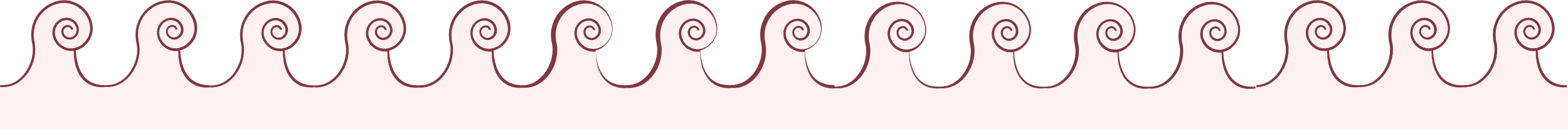 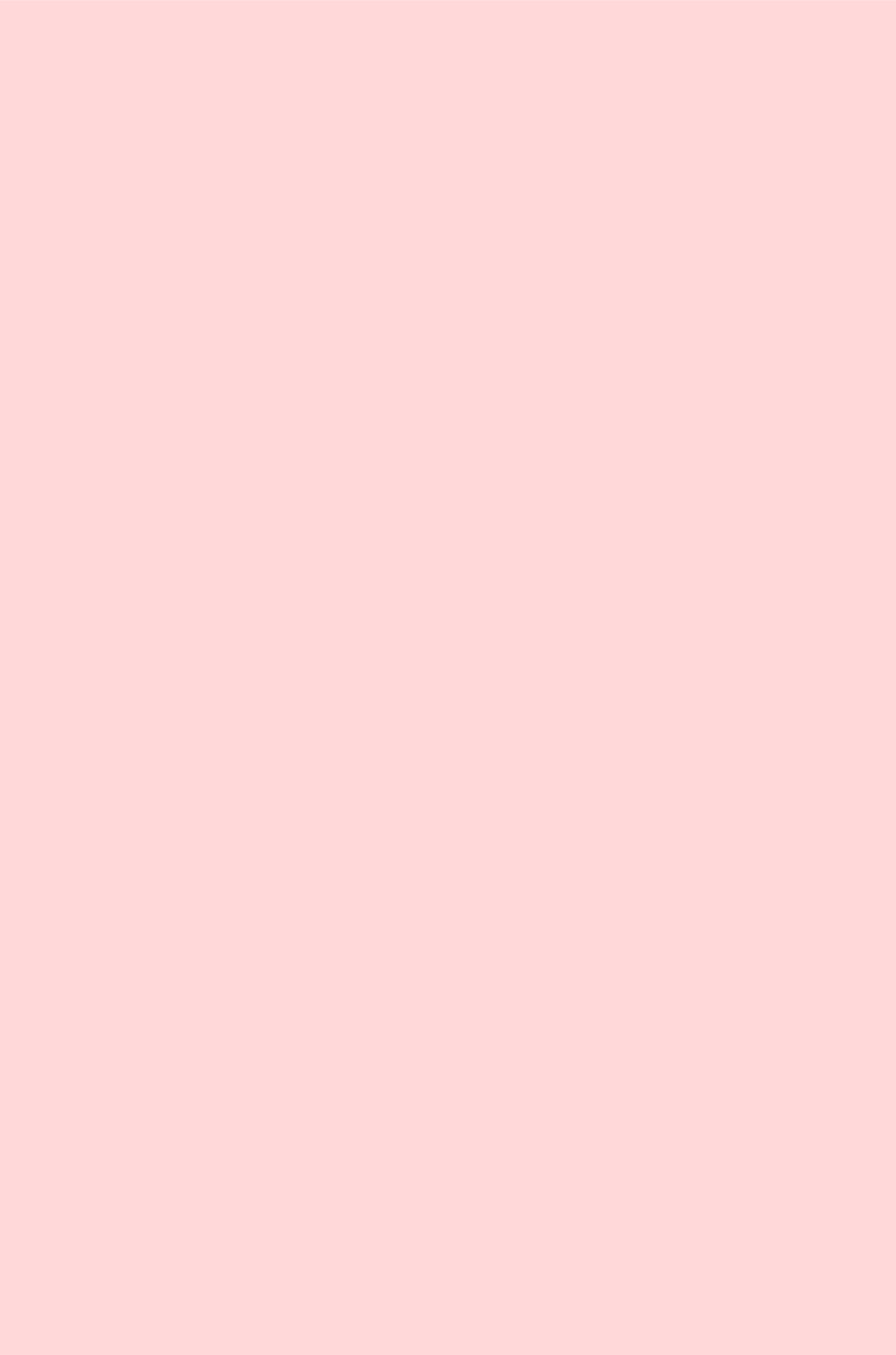 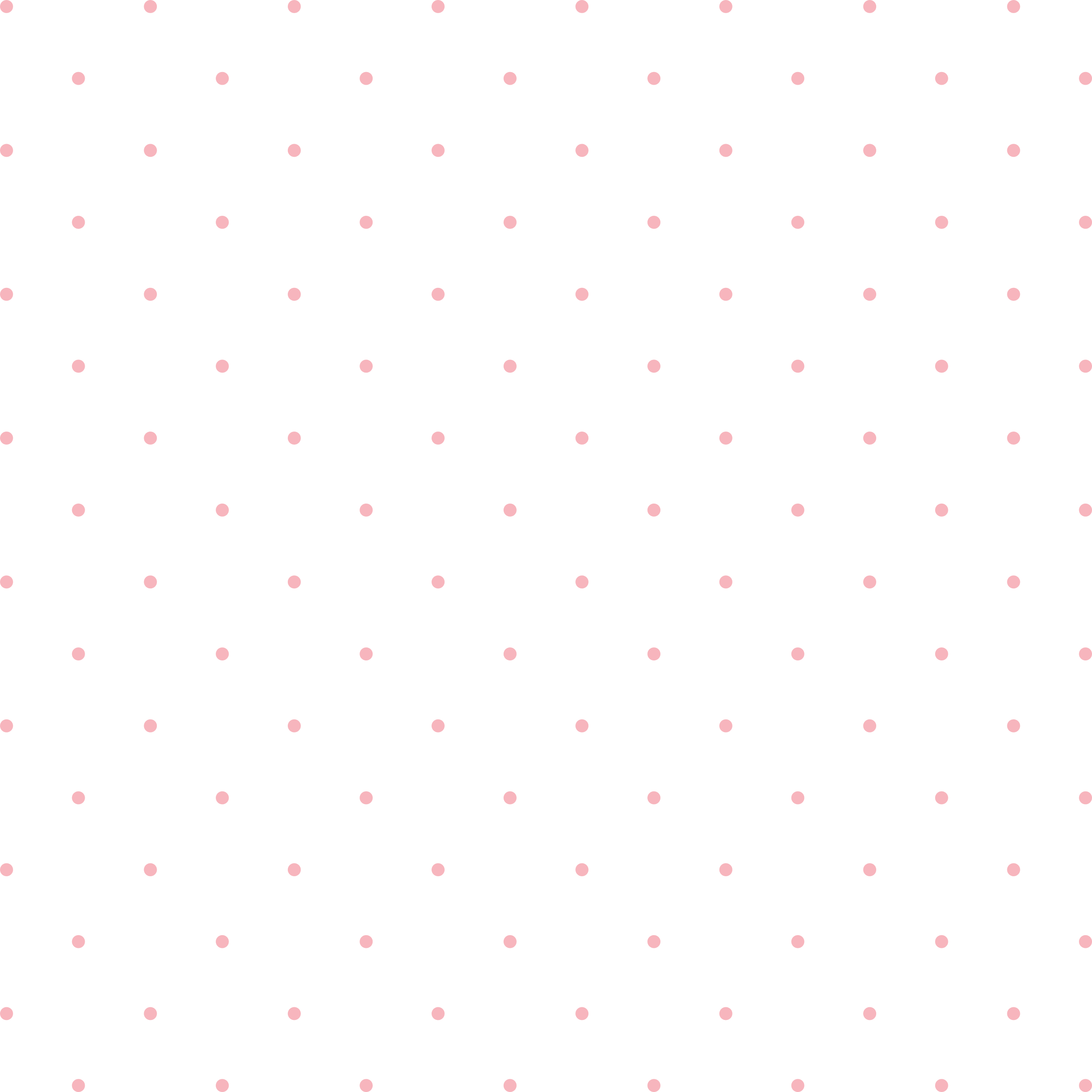 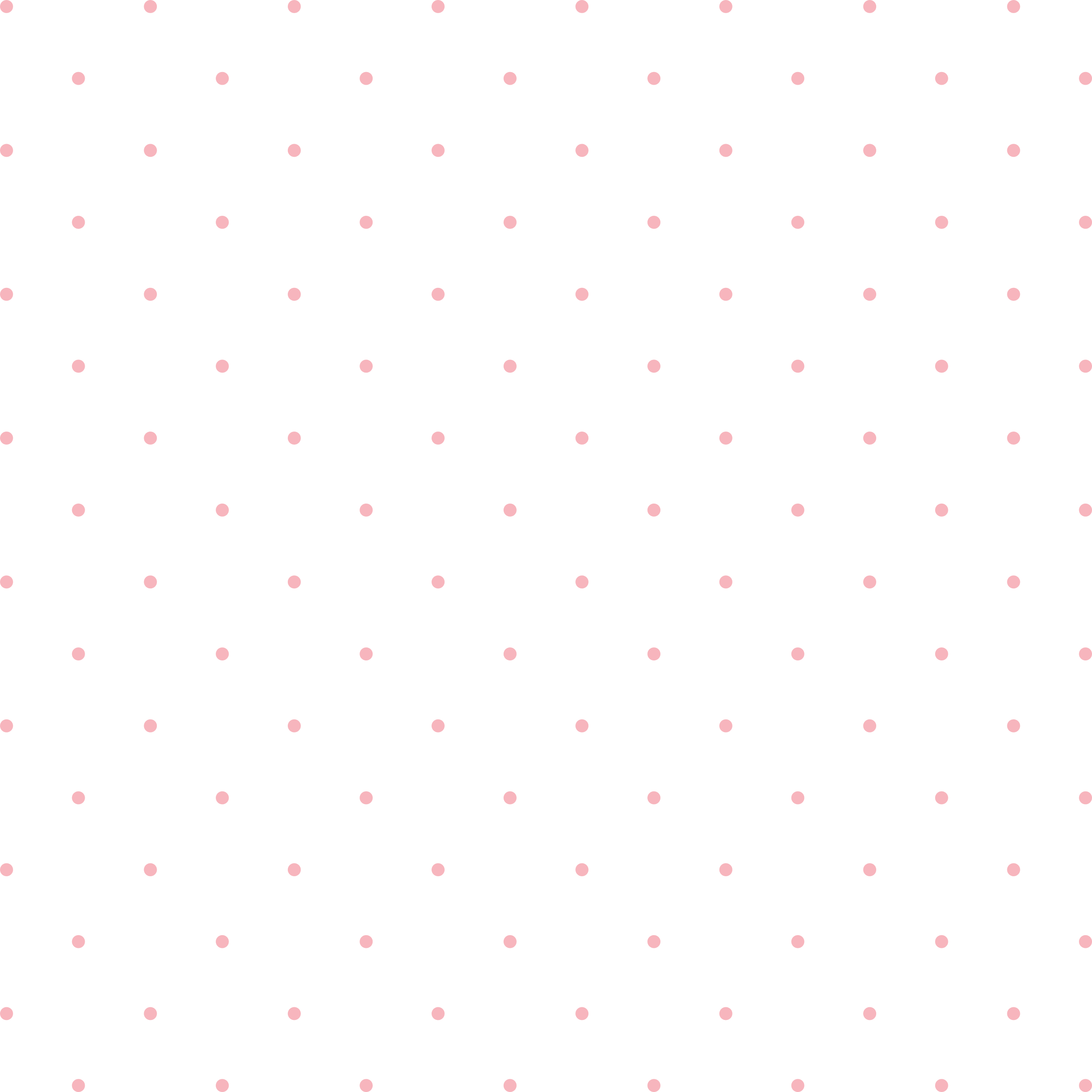 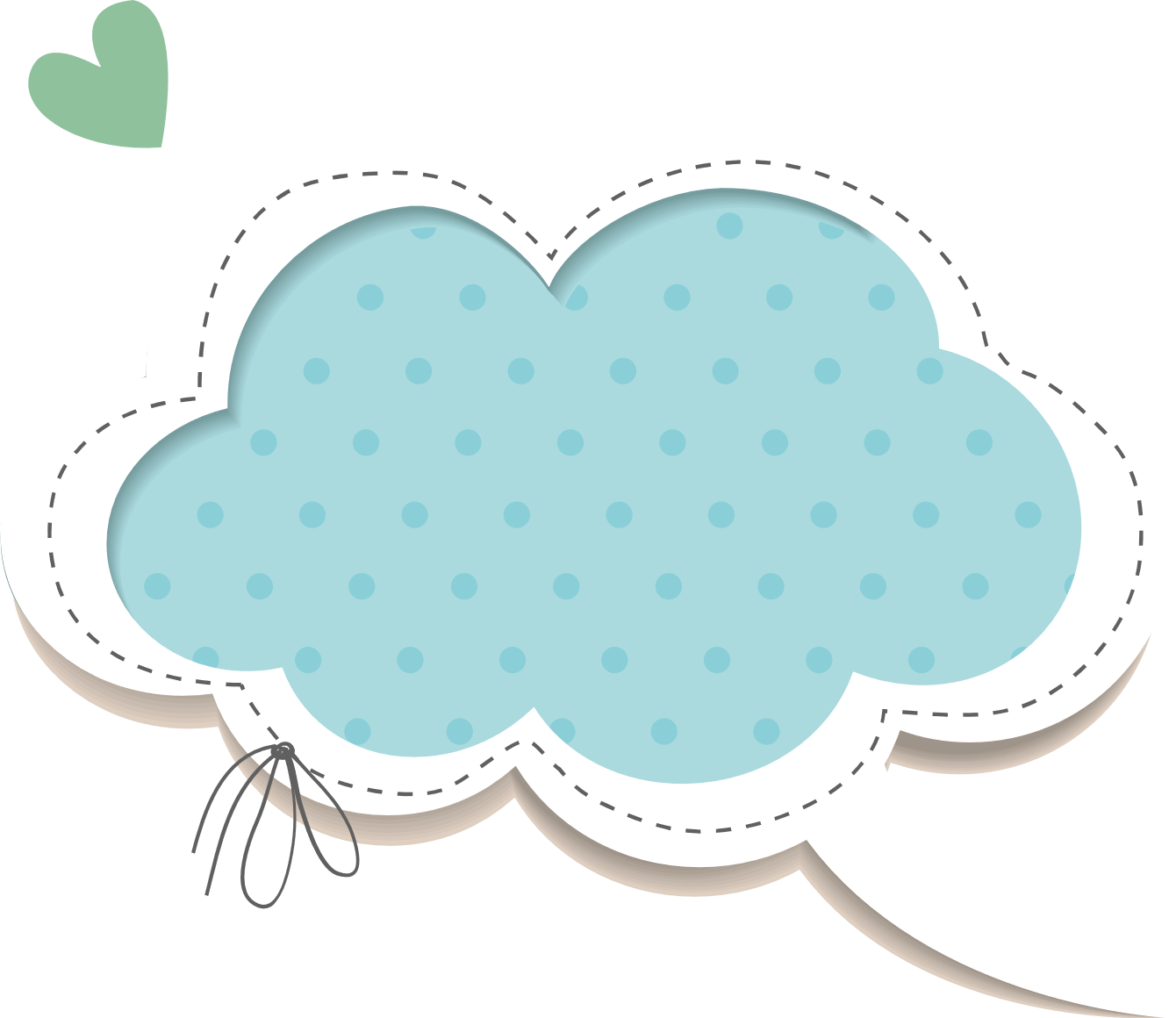 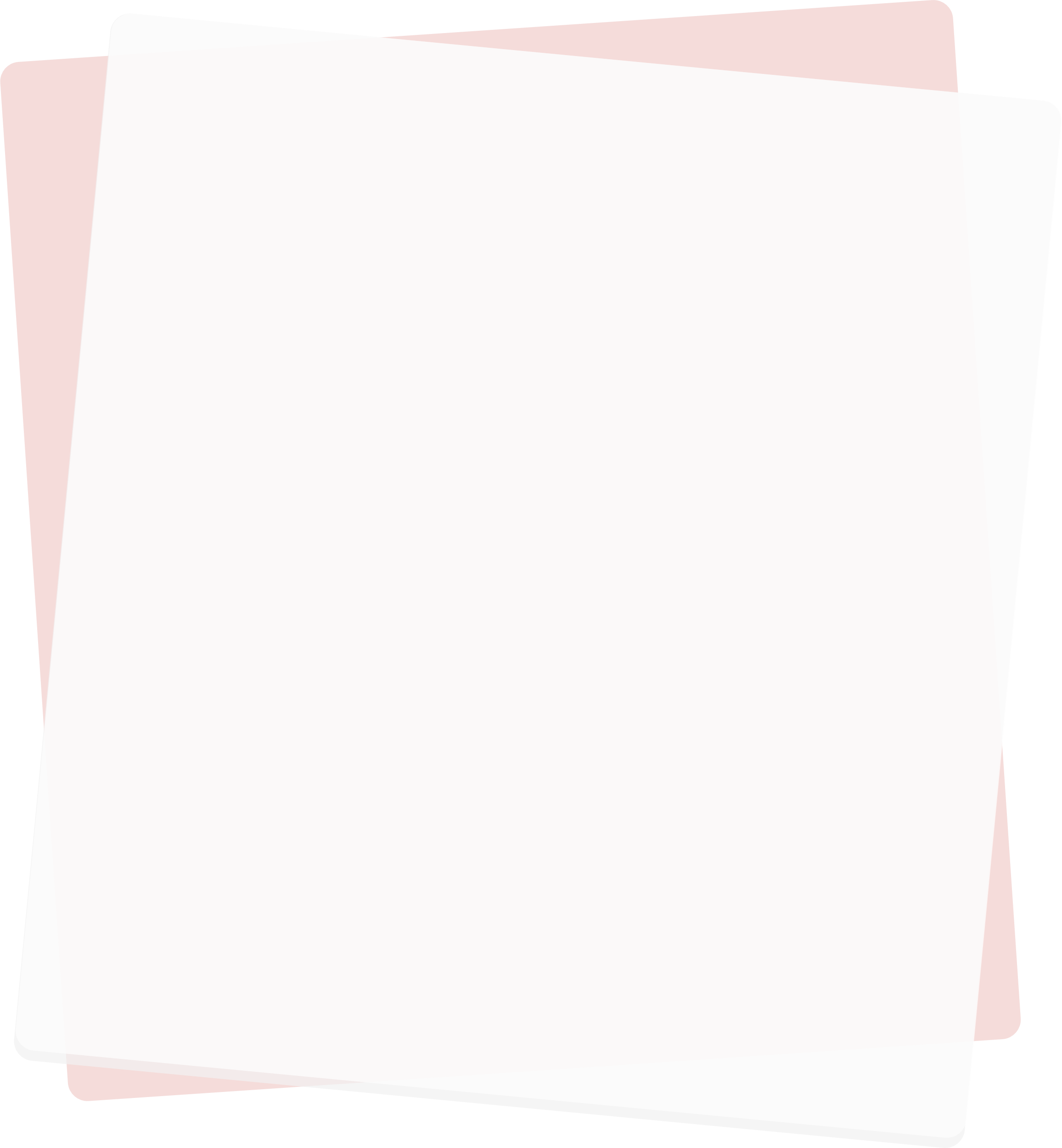 3
Củng cố
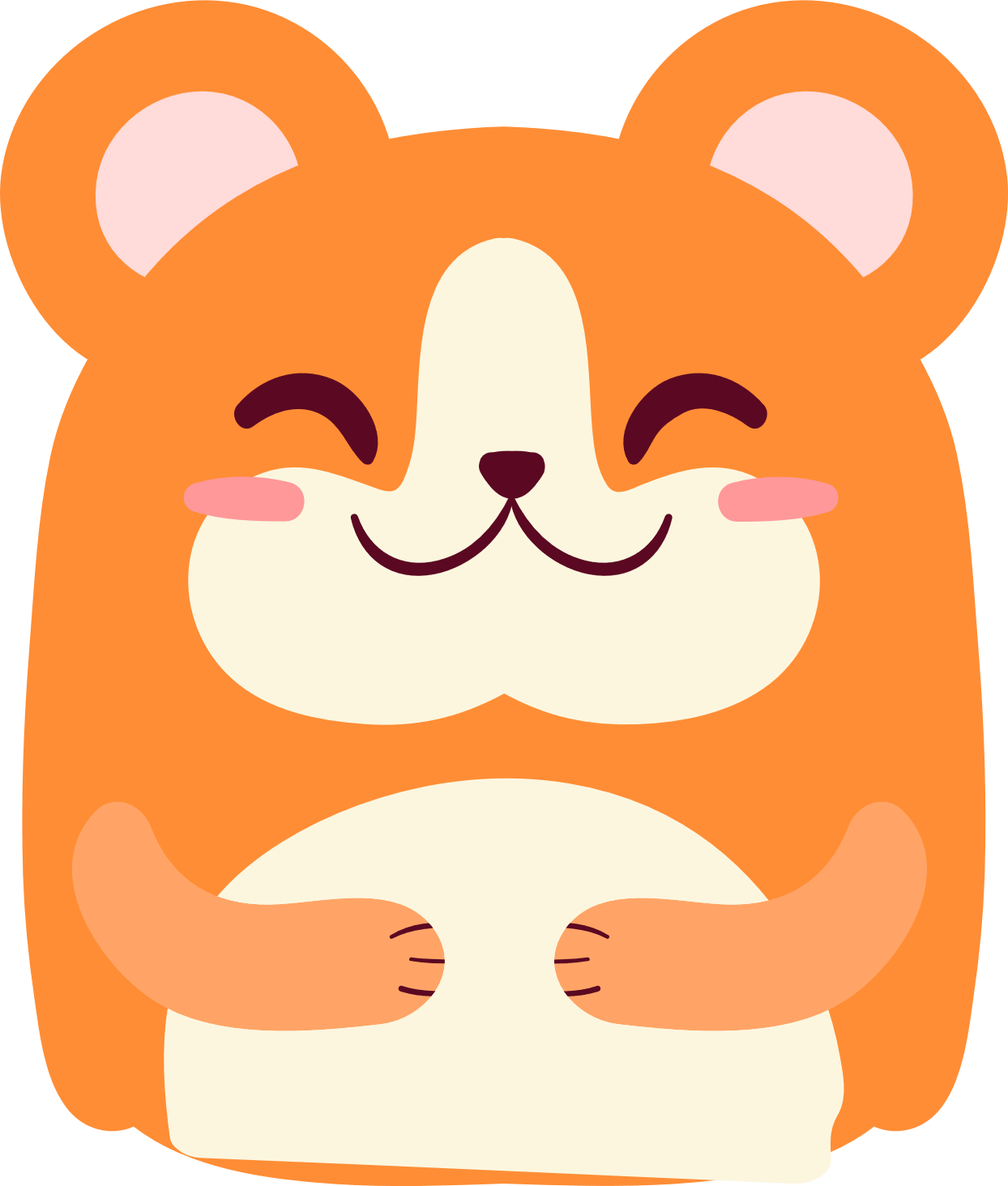 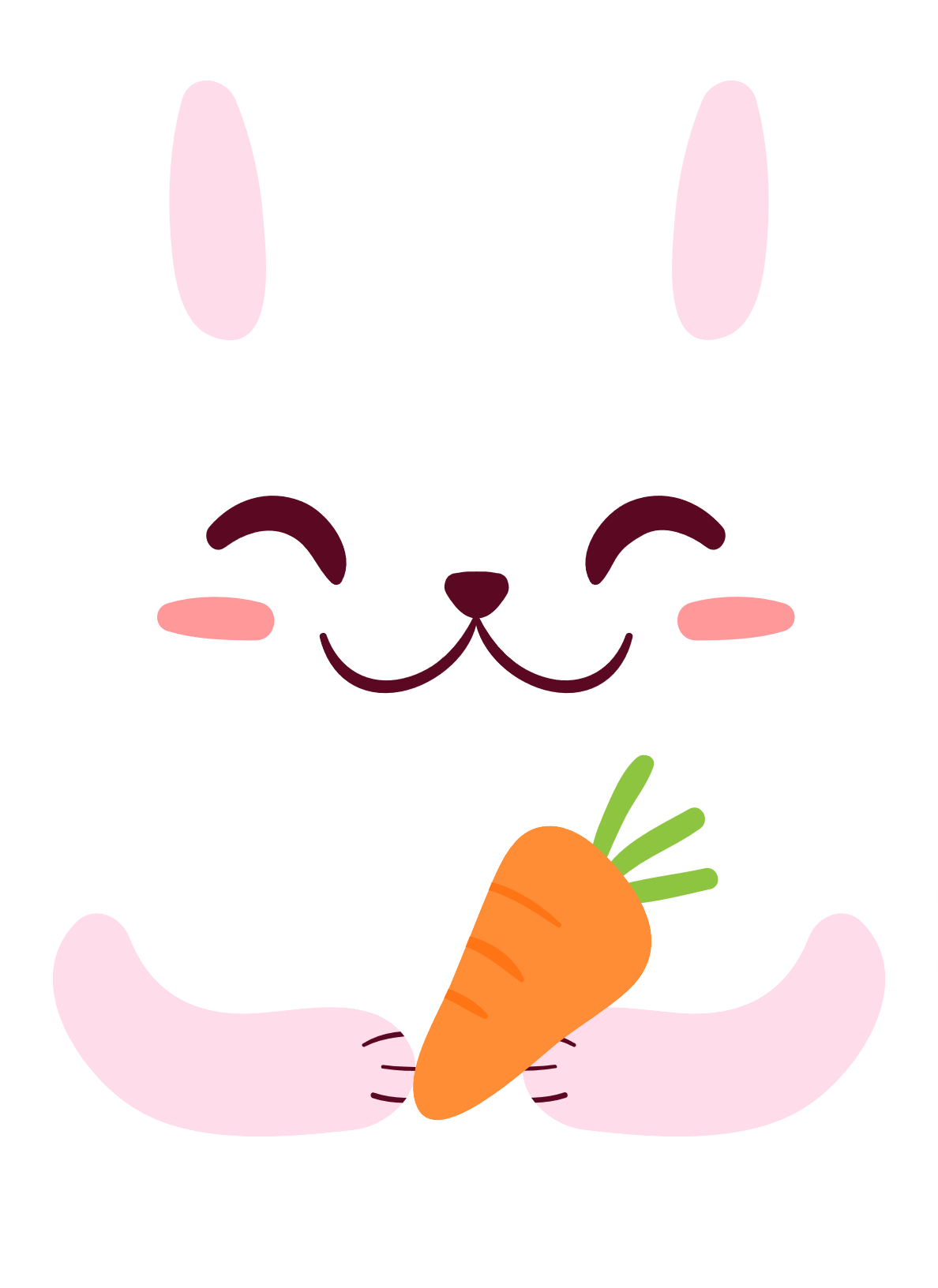 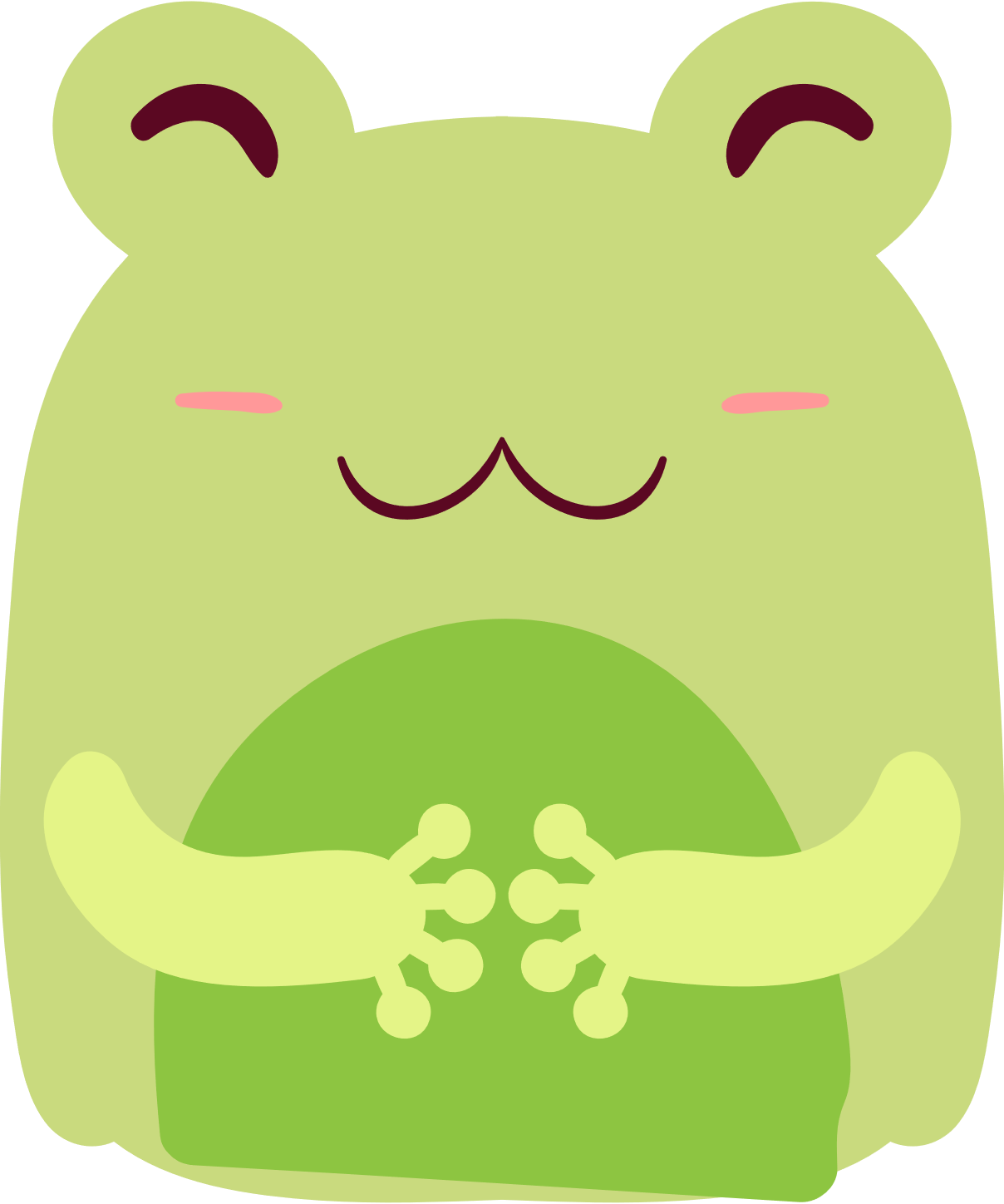 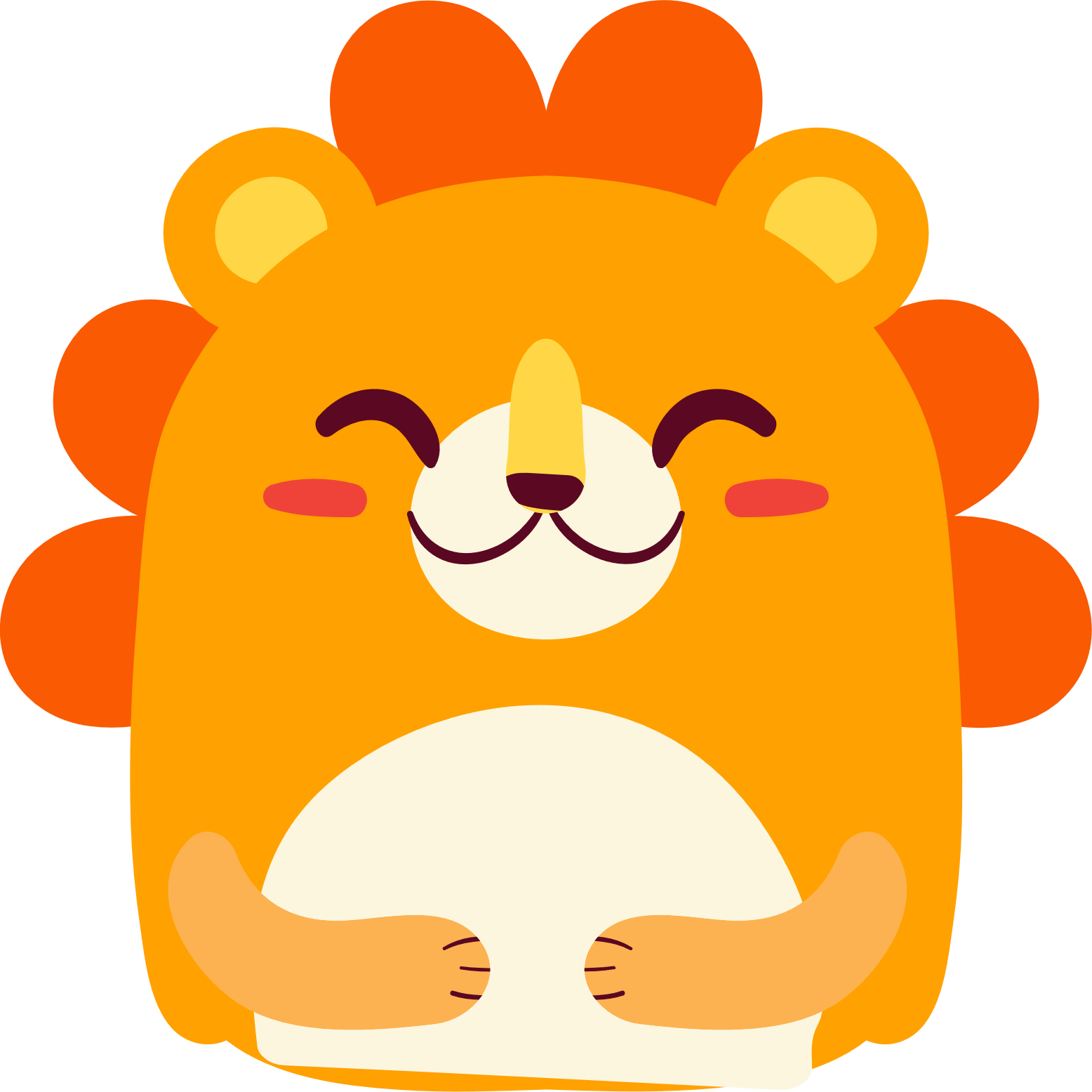 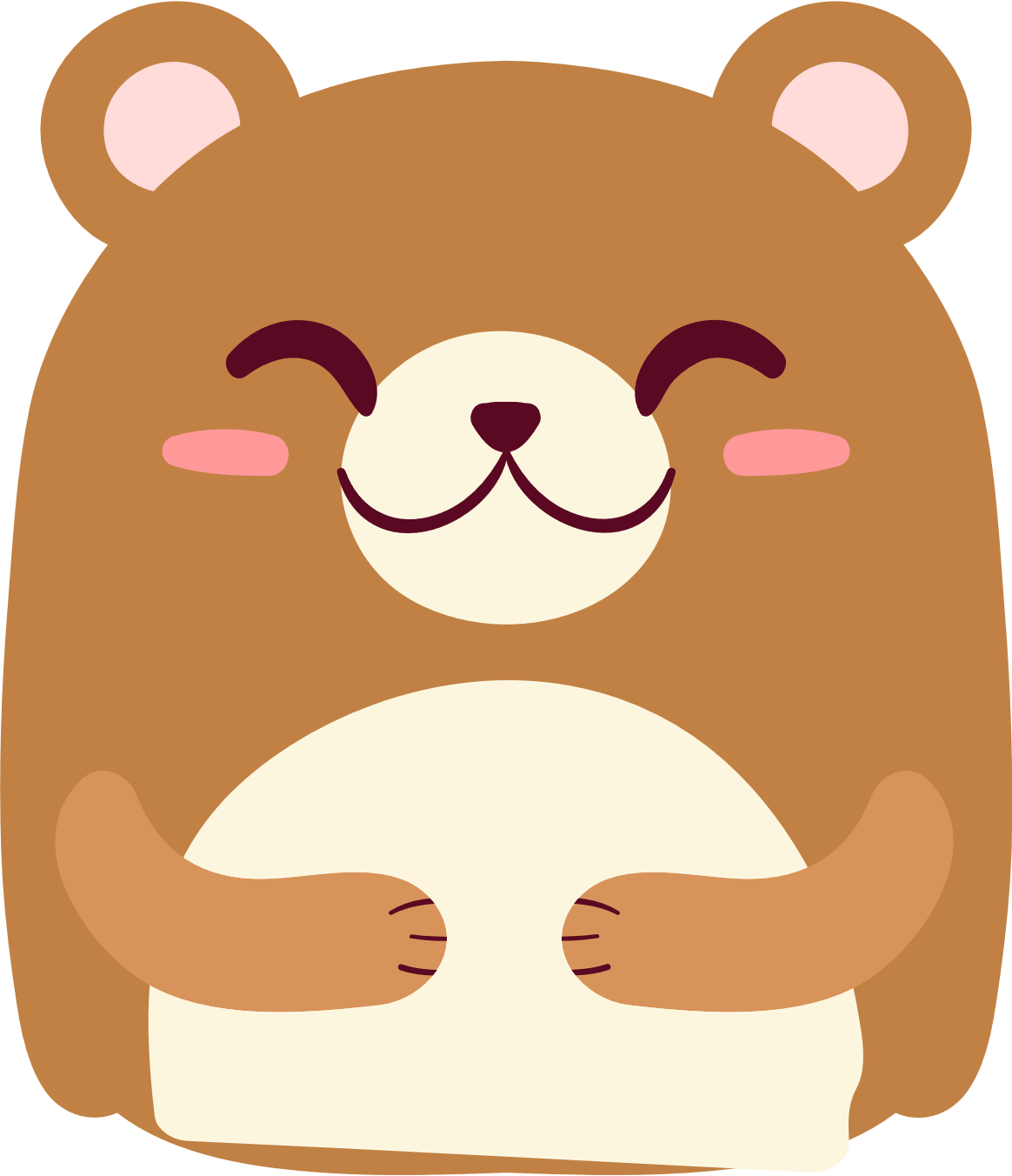 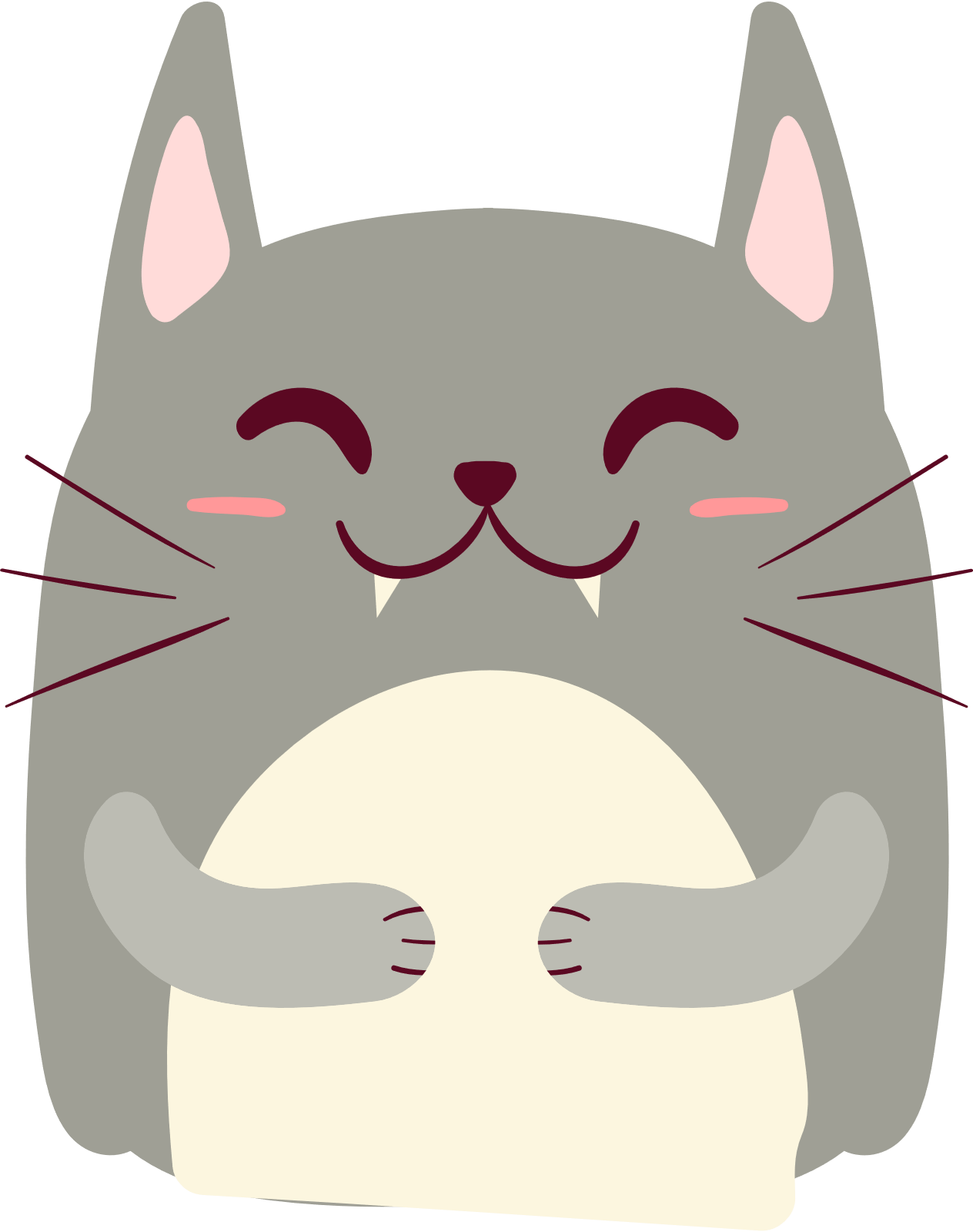 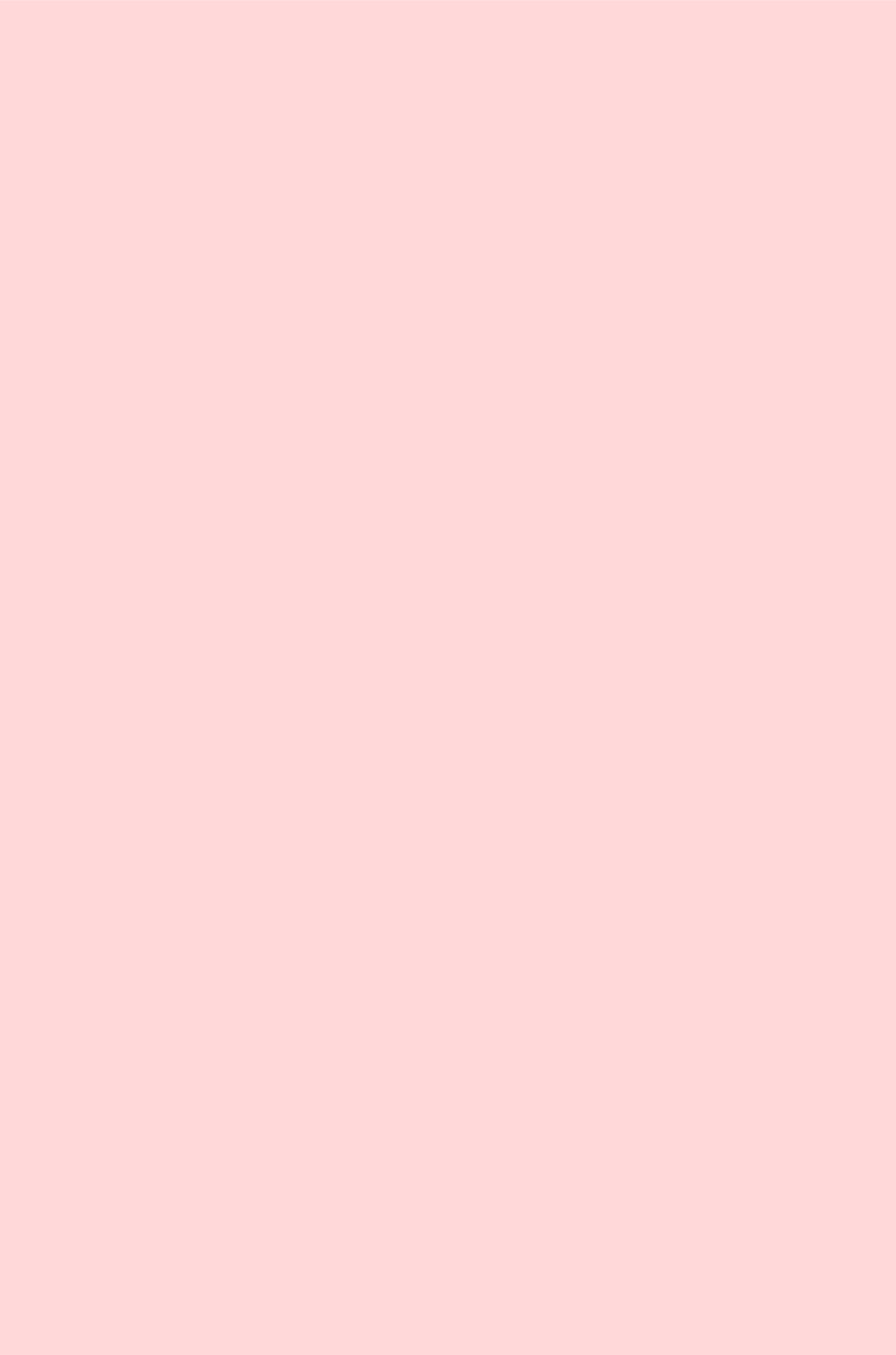 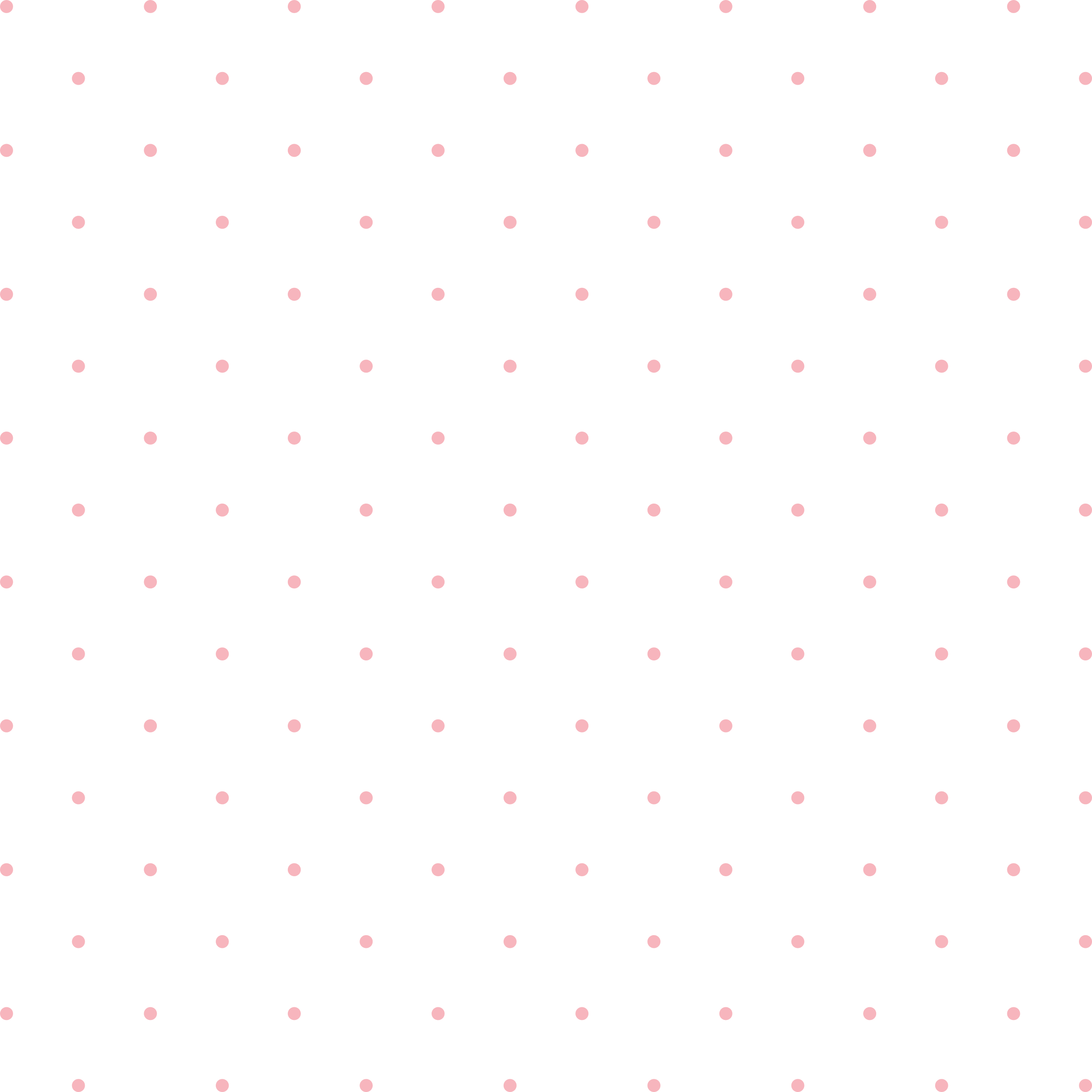 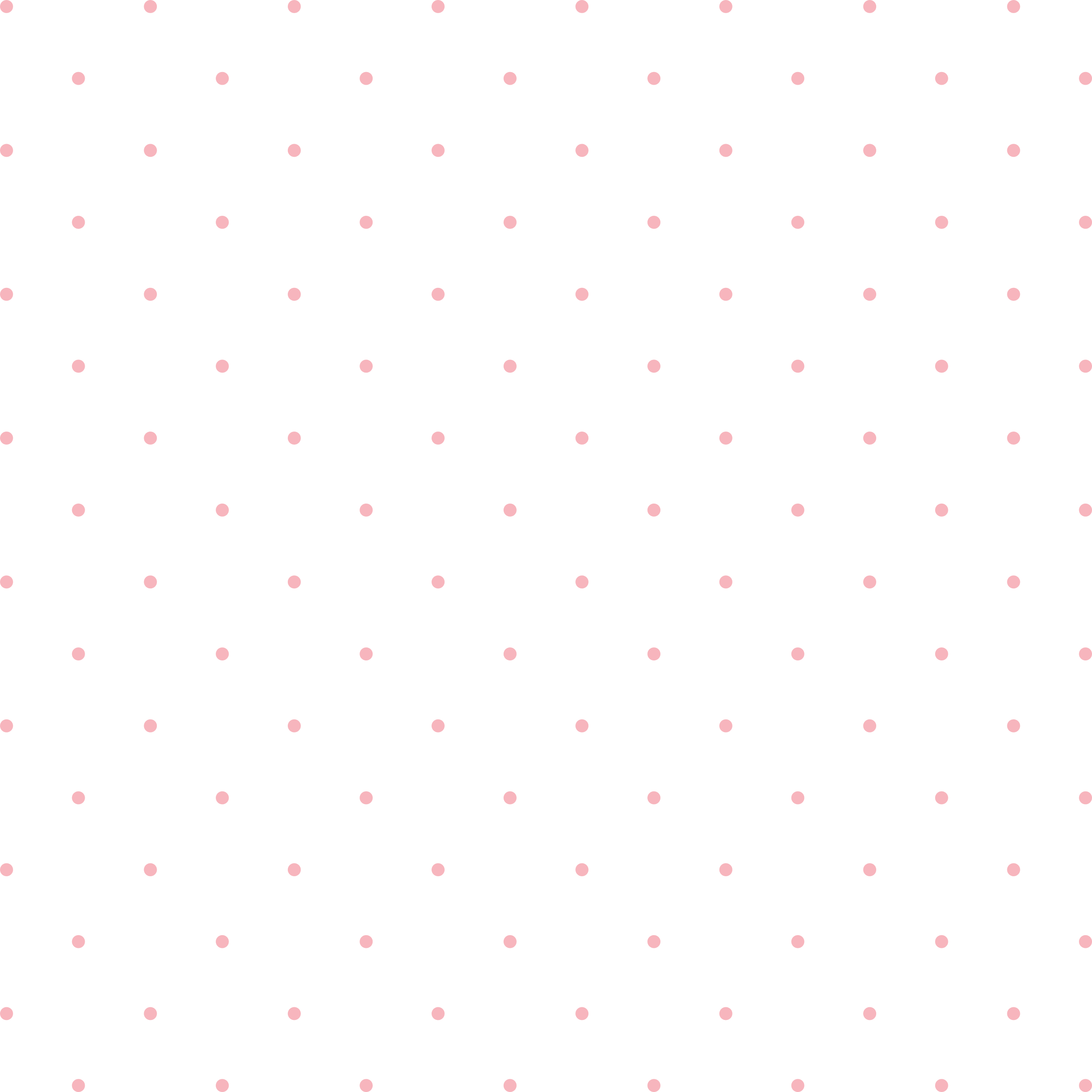 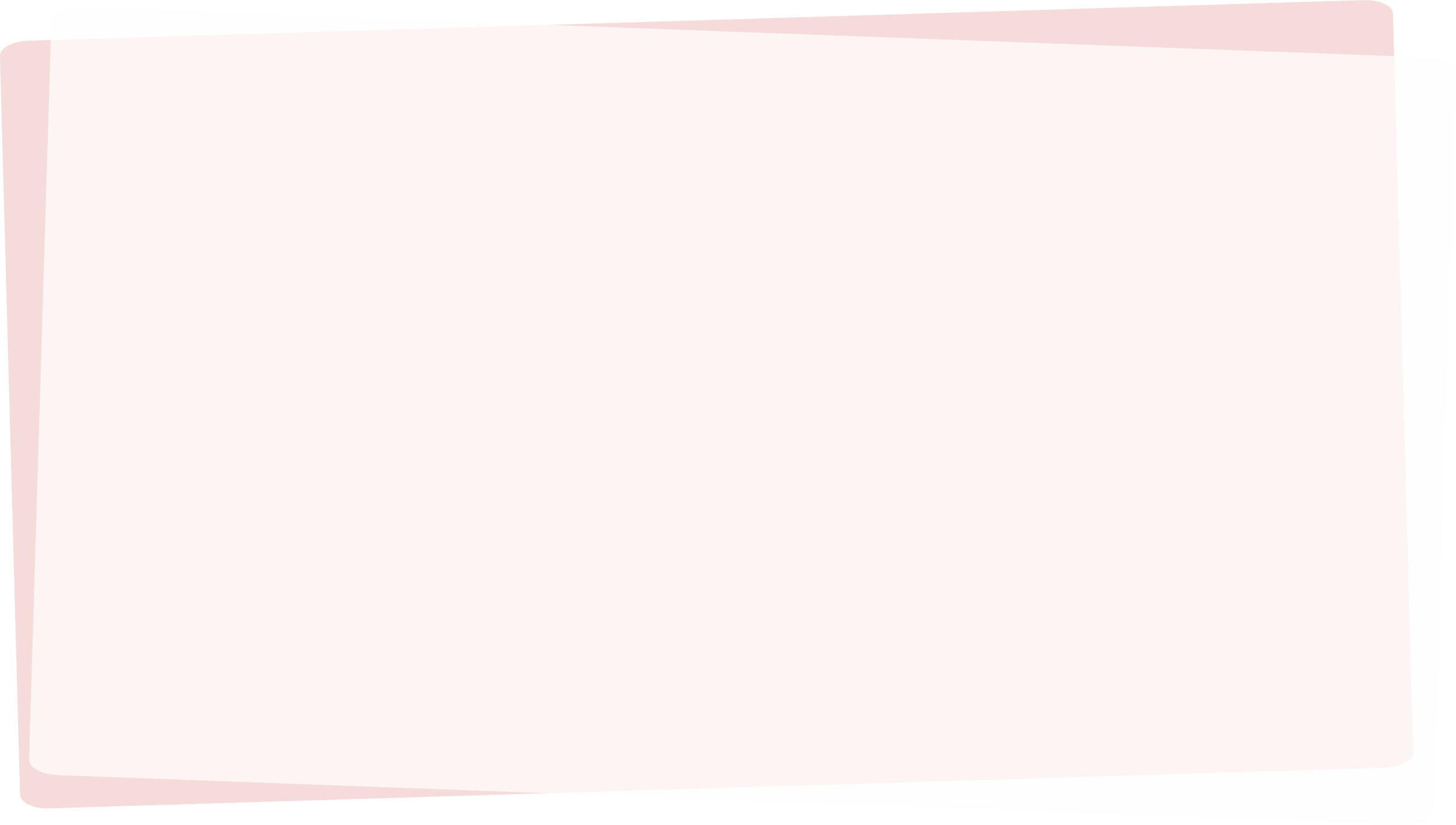 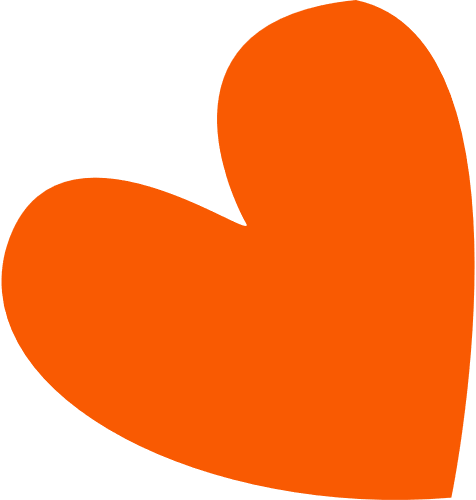 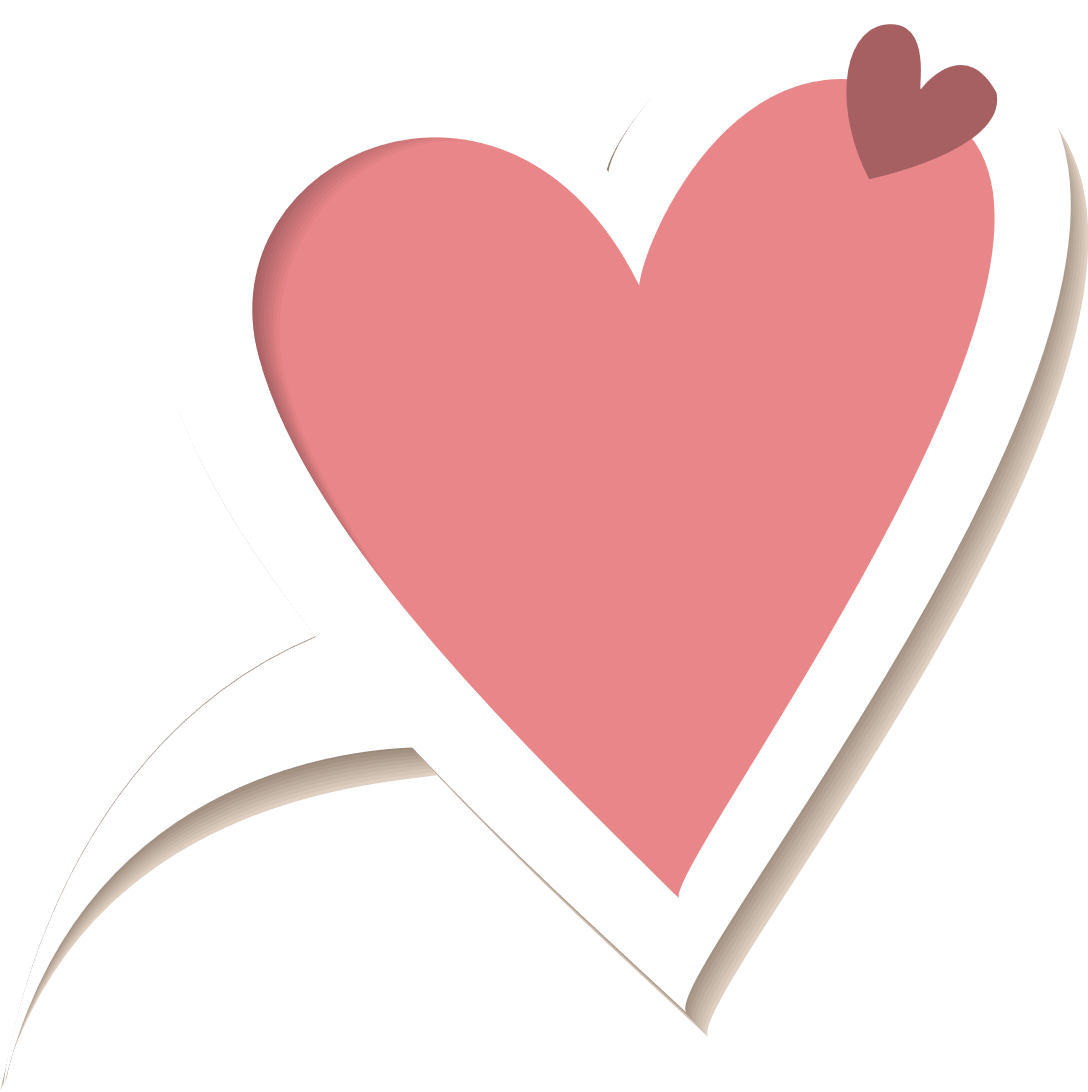 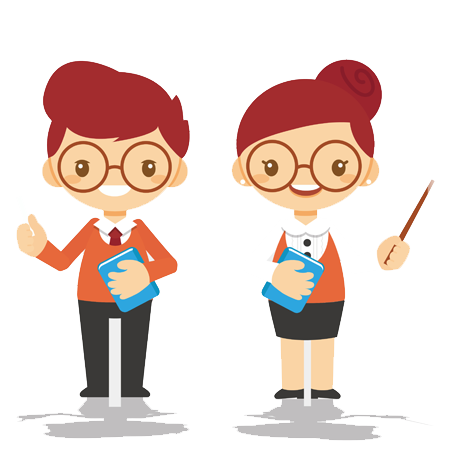 Muốn trừ 1 số thập phân cho 1 số thập phân ta làm như thế nào?
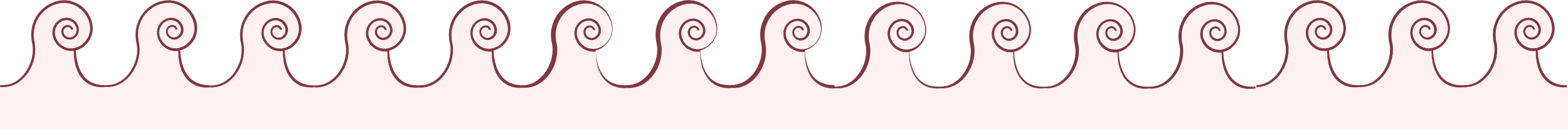 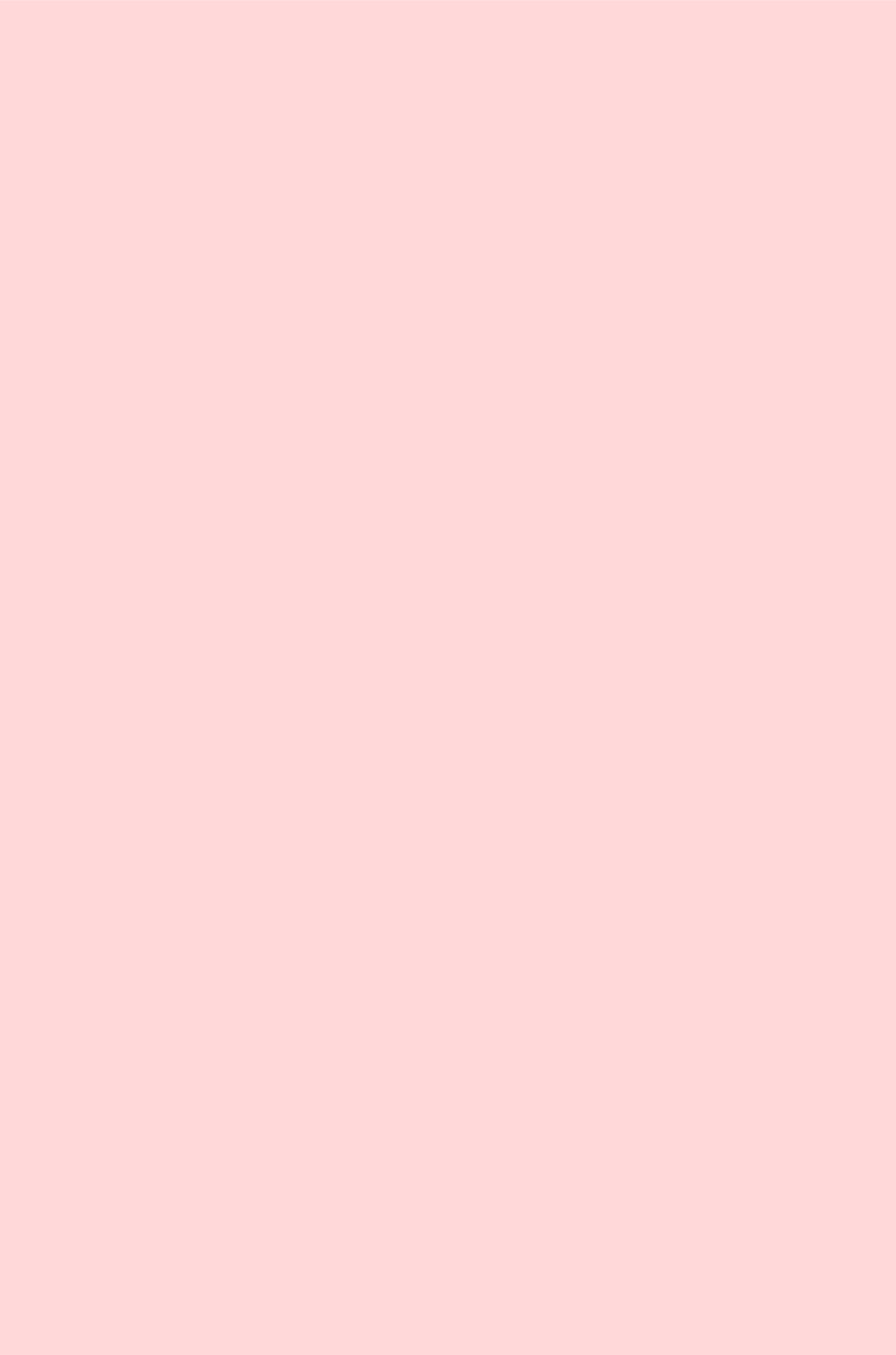 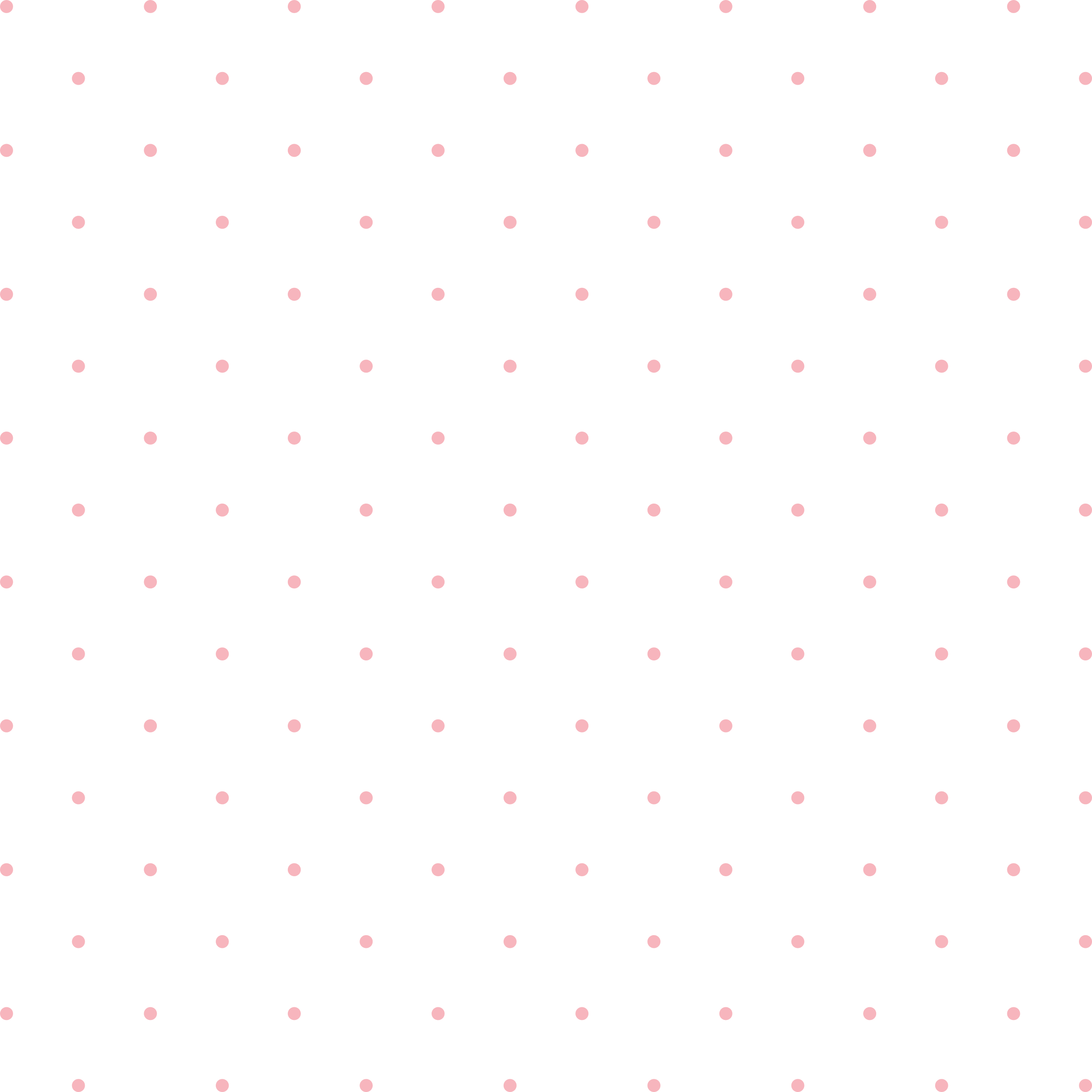 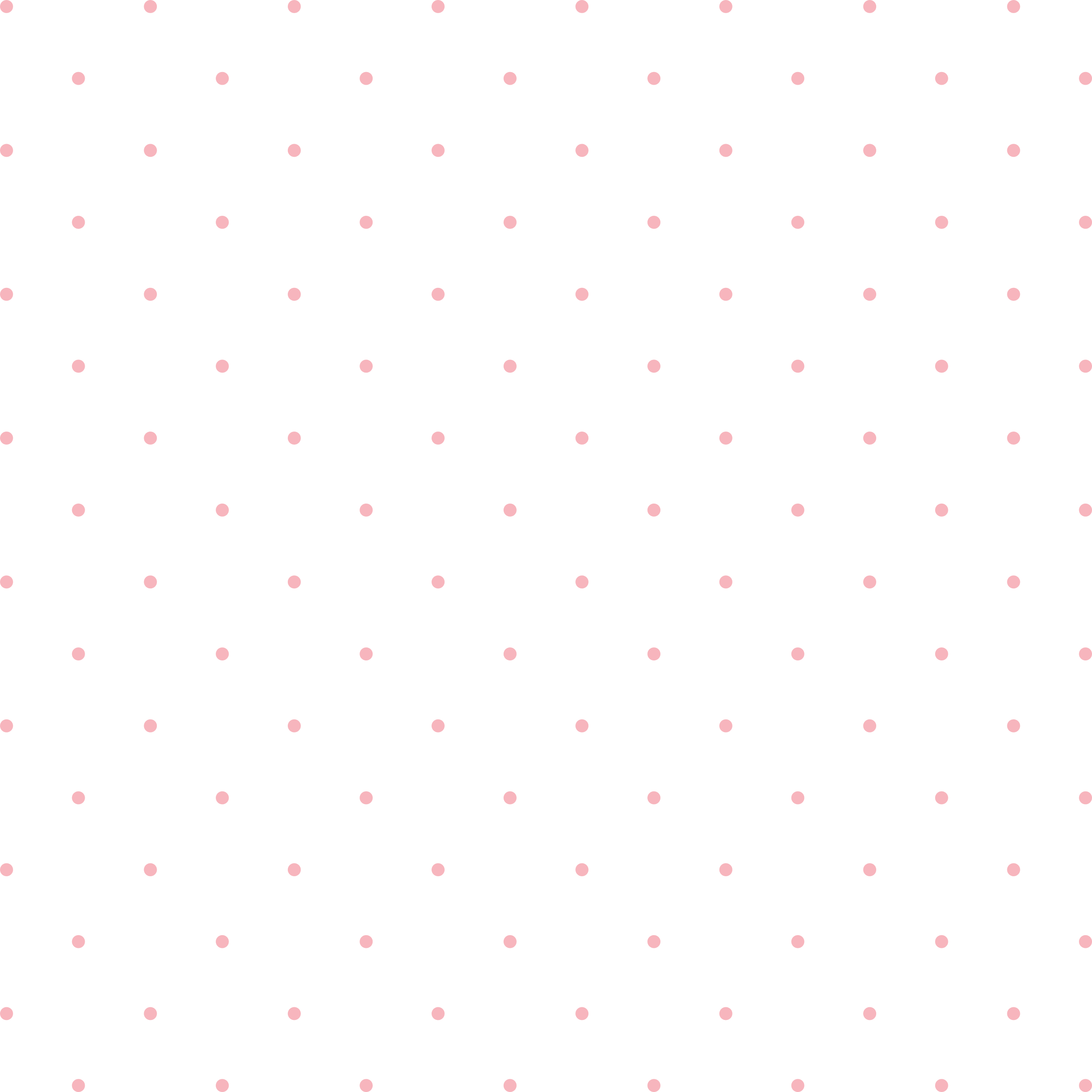 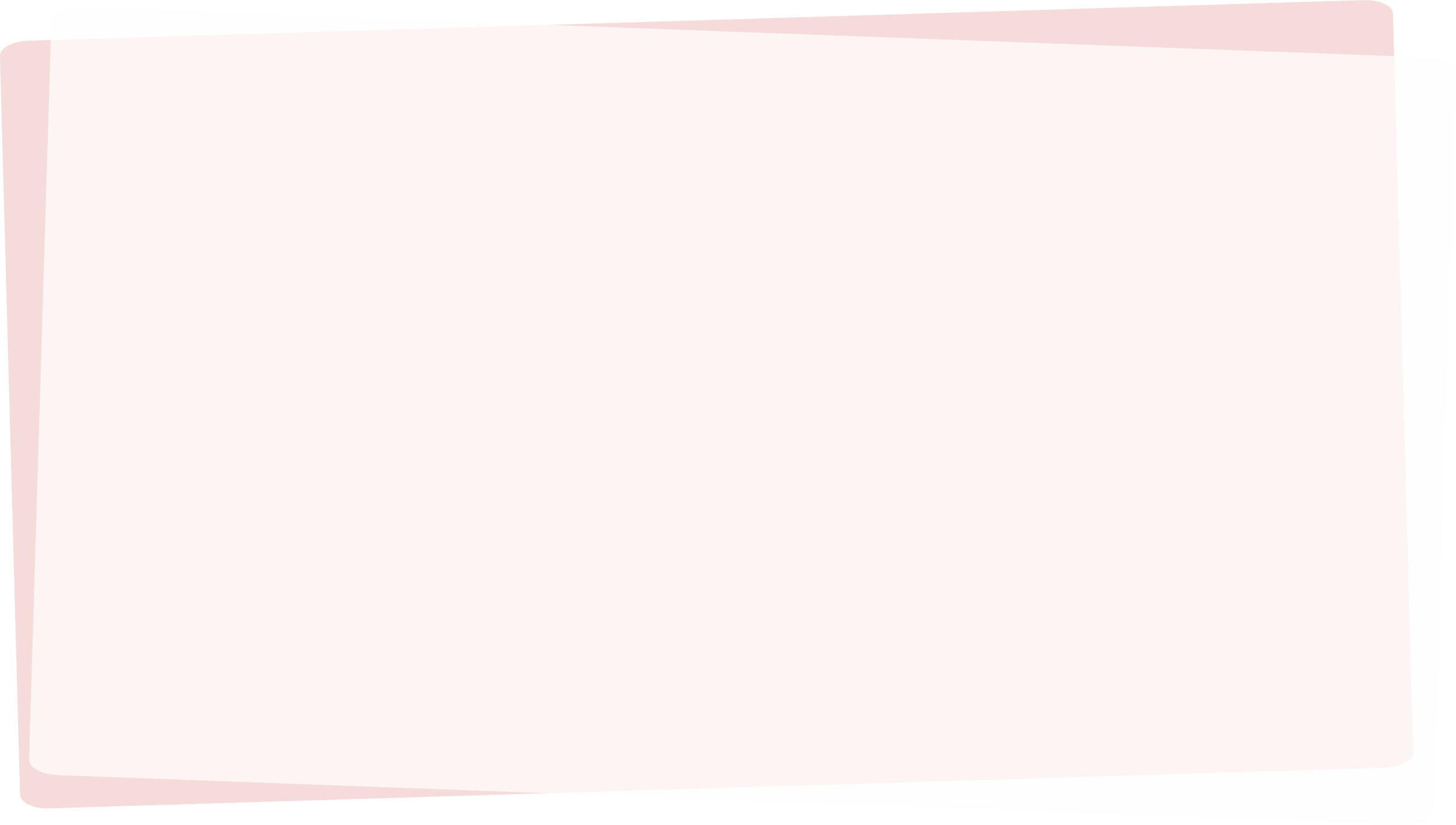 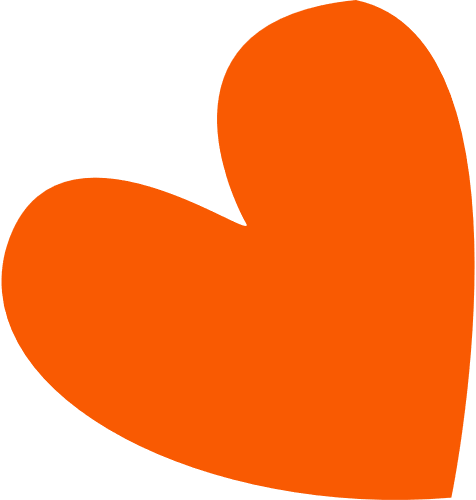 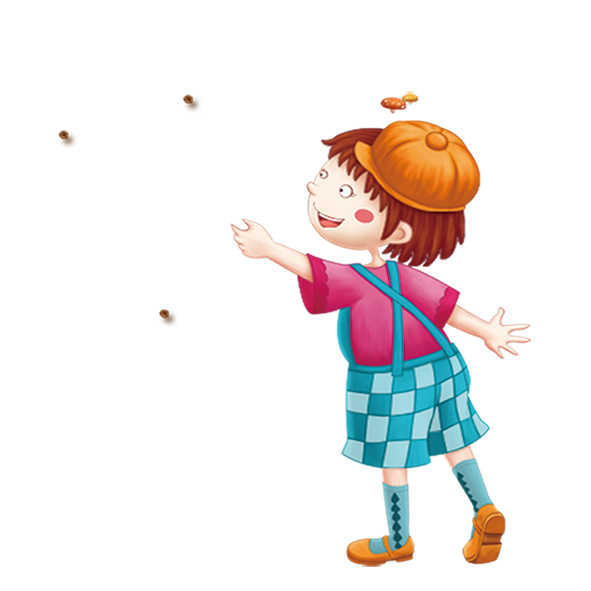 - Viết số trừ dưới số bị trừ sao cho các chữ số ở cùng một hàng đặt thẳng cột với nhau.
- Trừ như trừ các số tự nhiên.
- Viết dấu phẩy ở hiệu thẳng cột với các dấu phẩy của số bị trừ và số trừ.
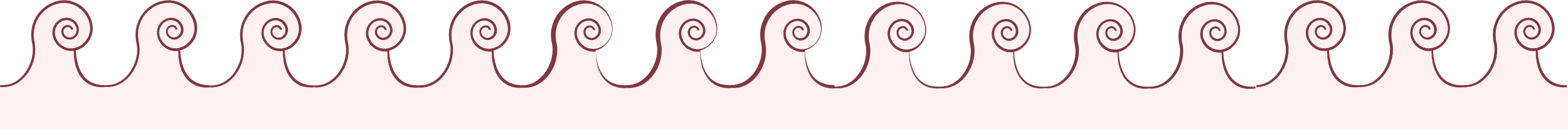 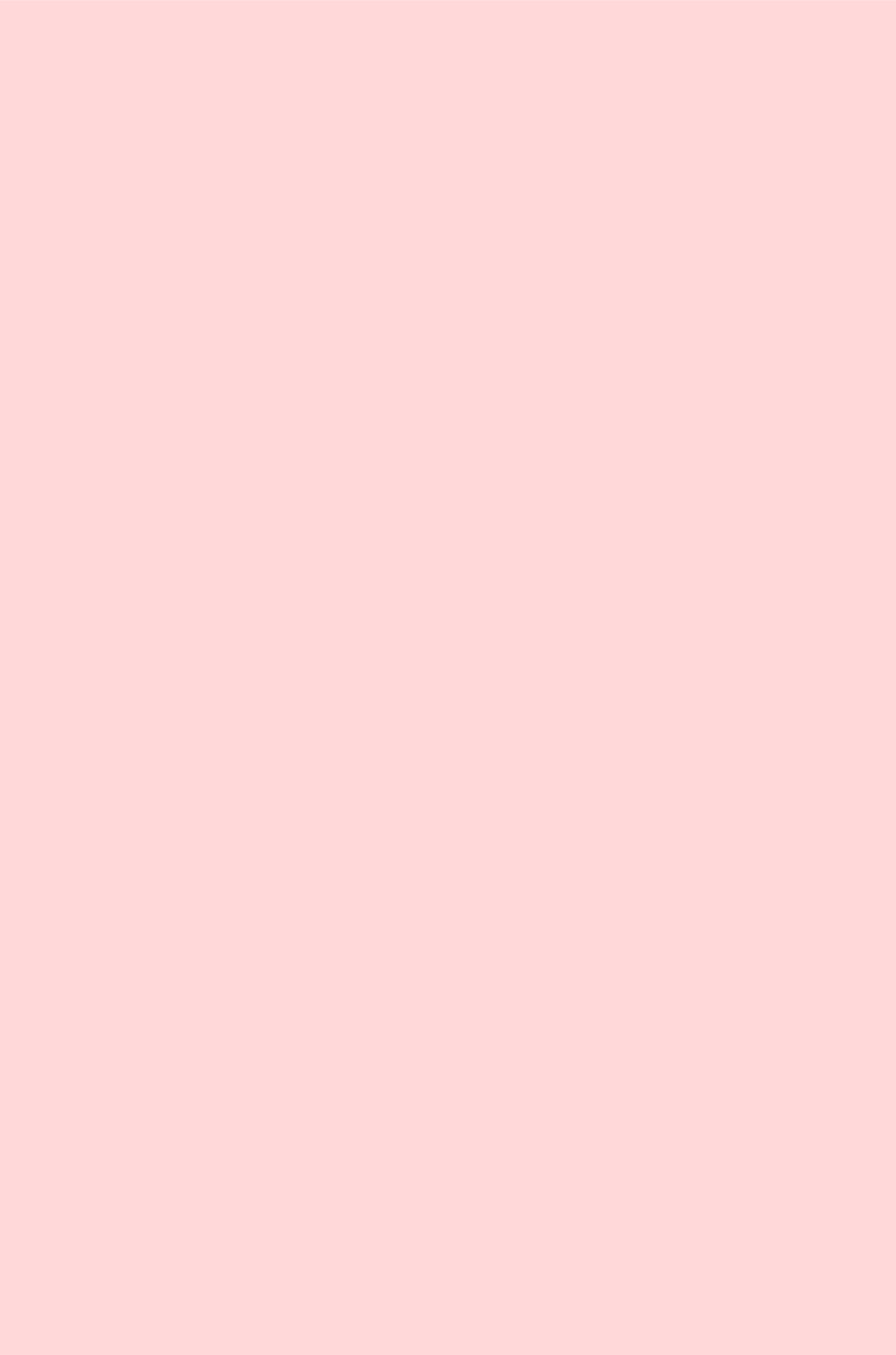 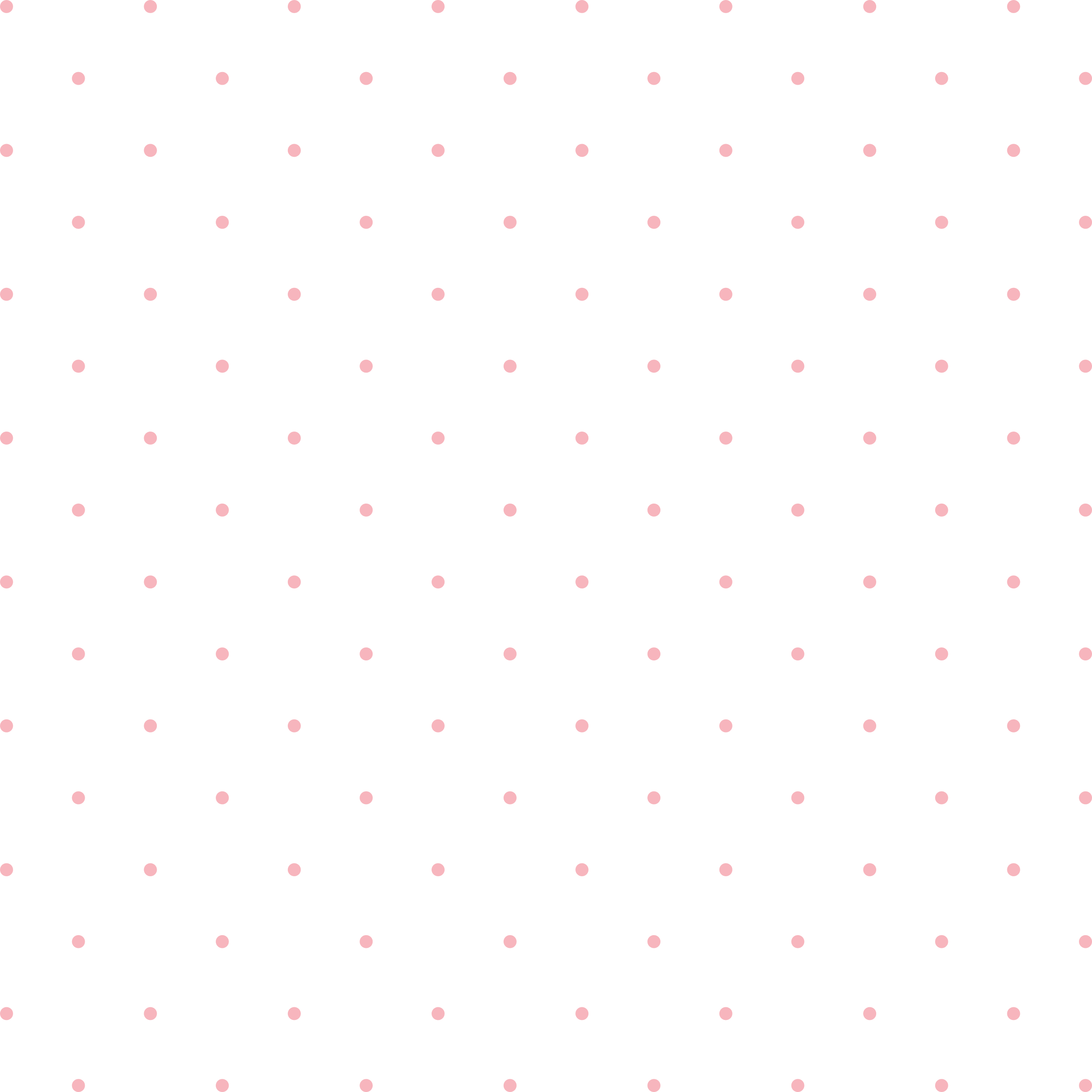 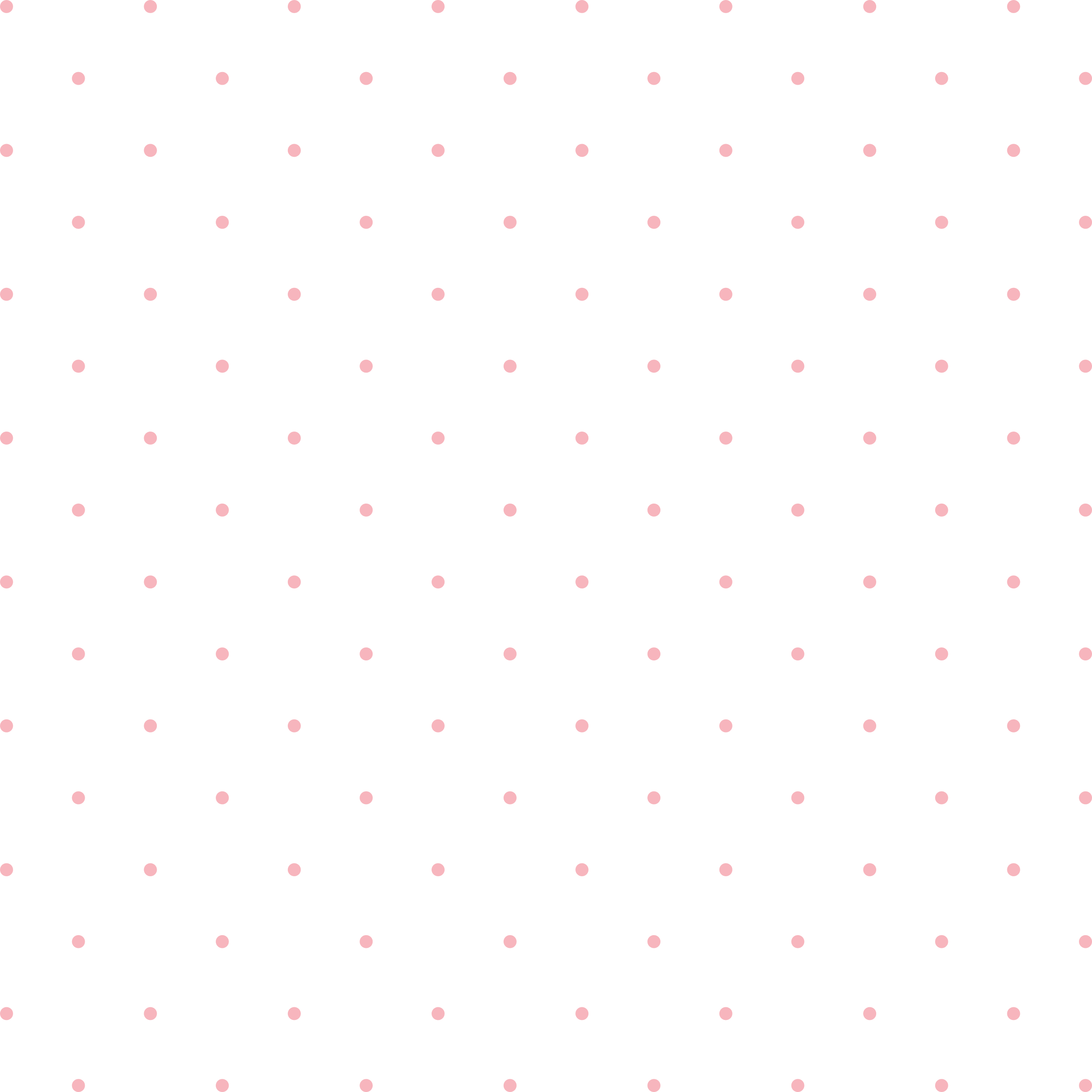 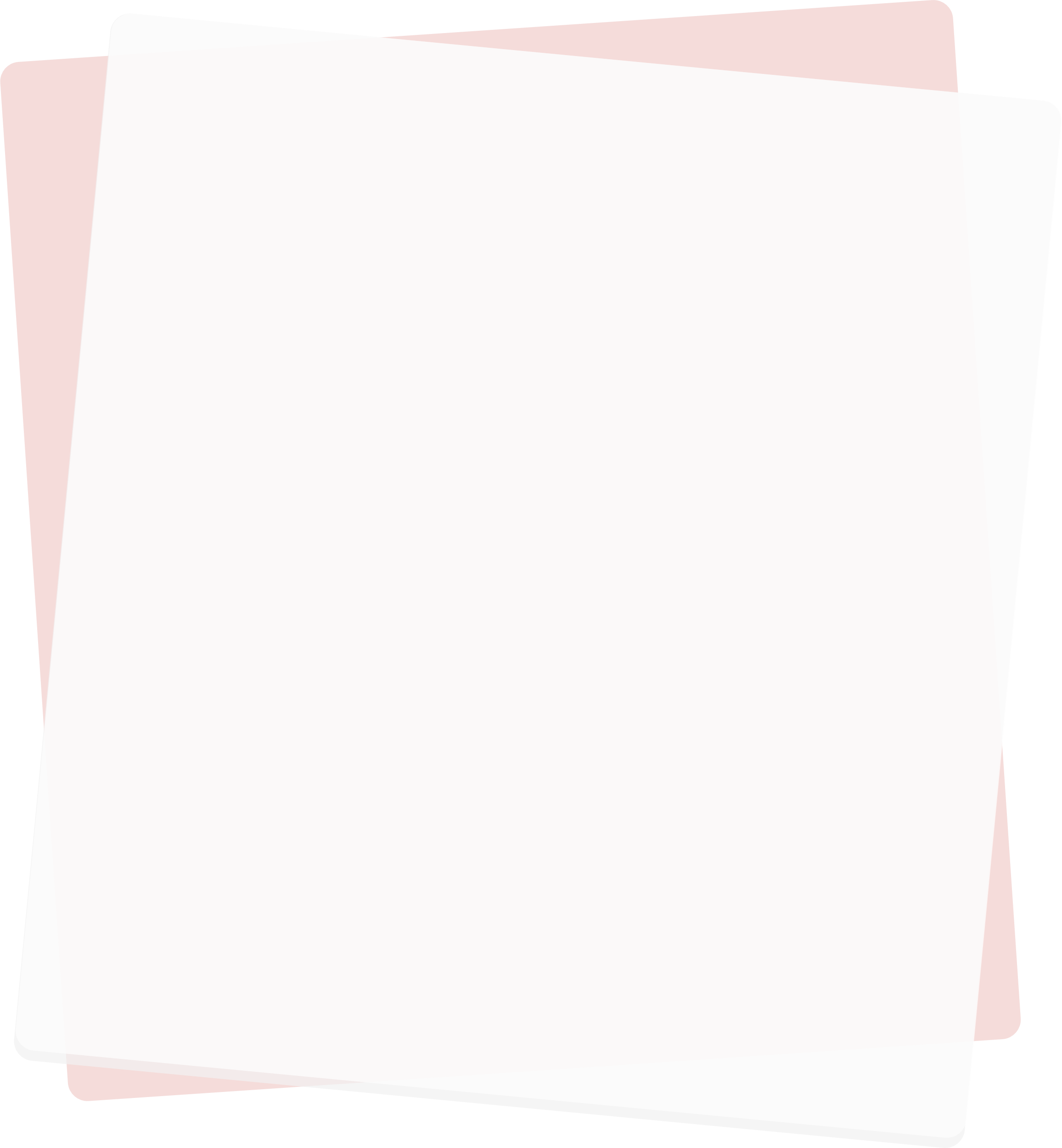 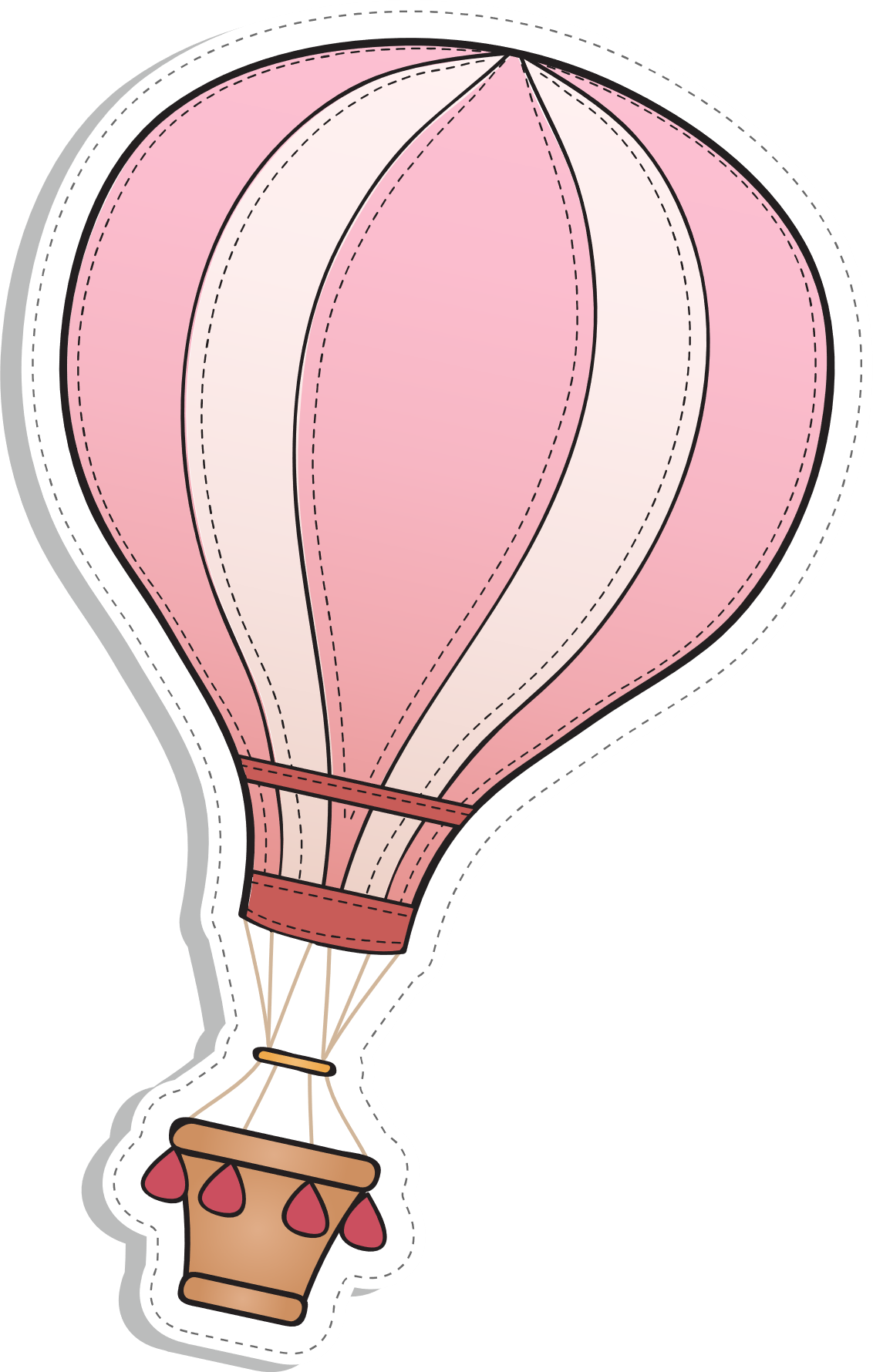 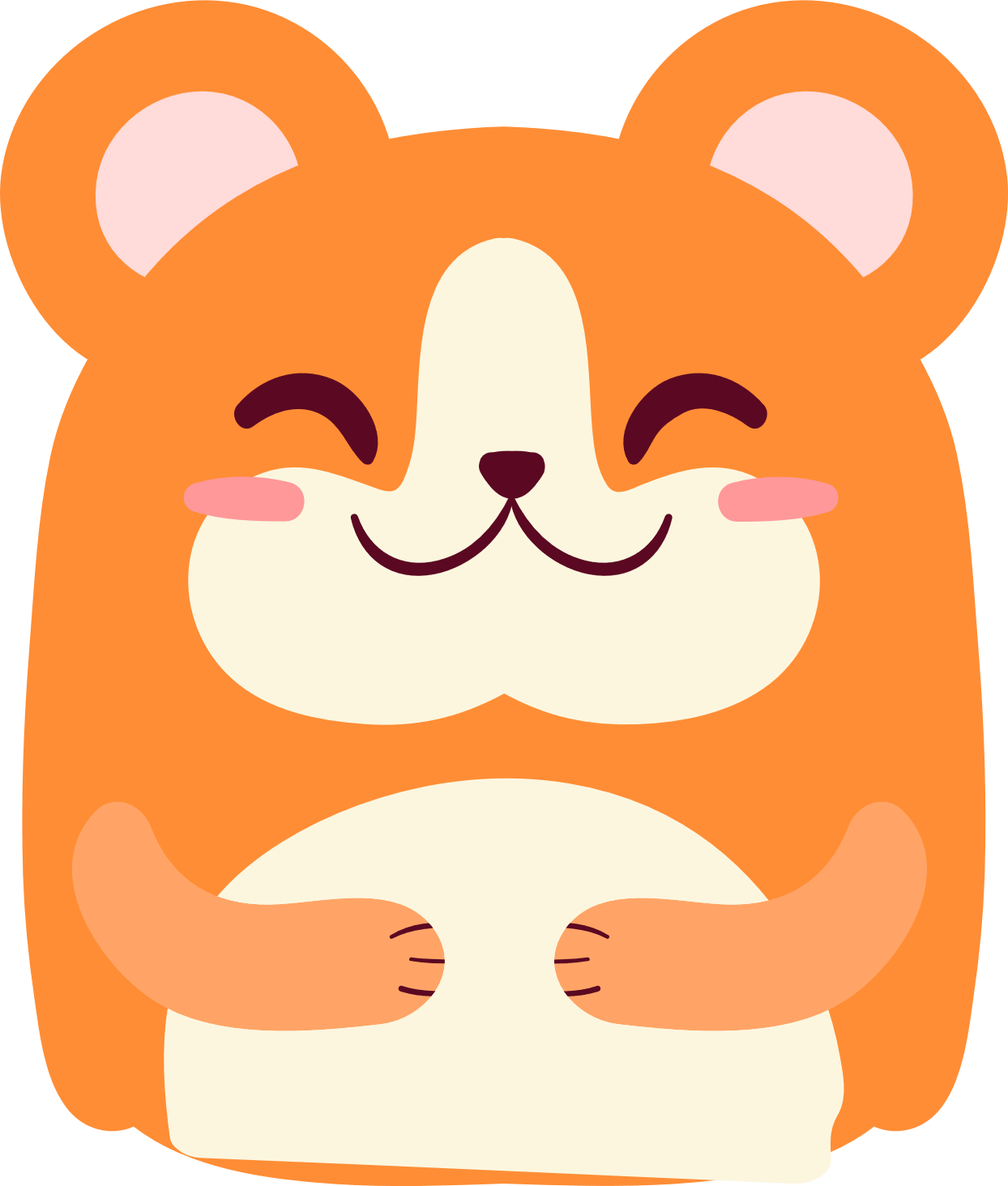 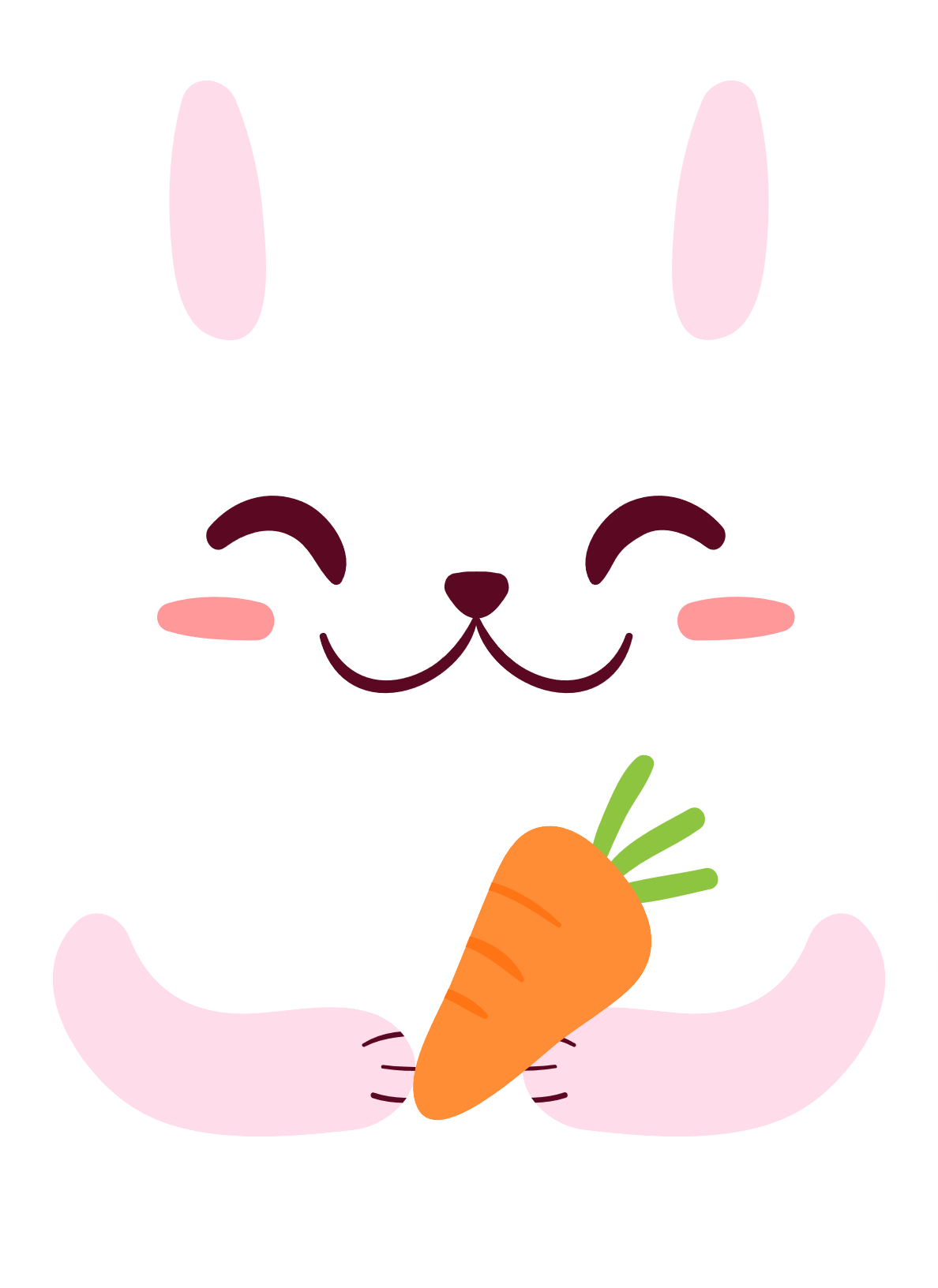 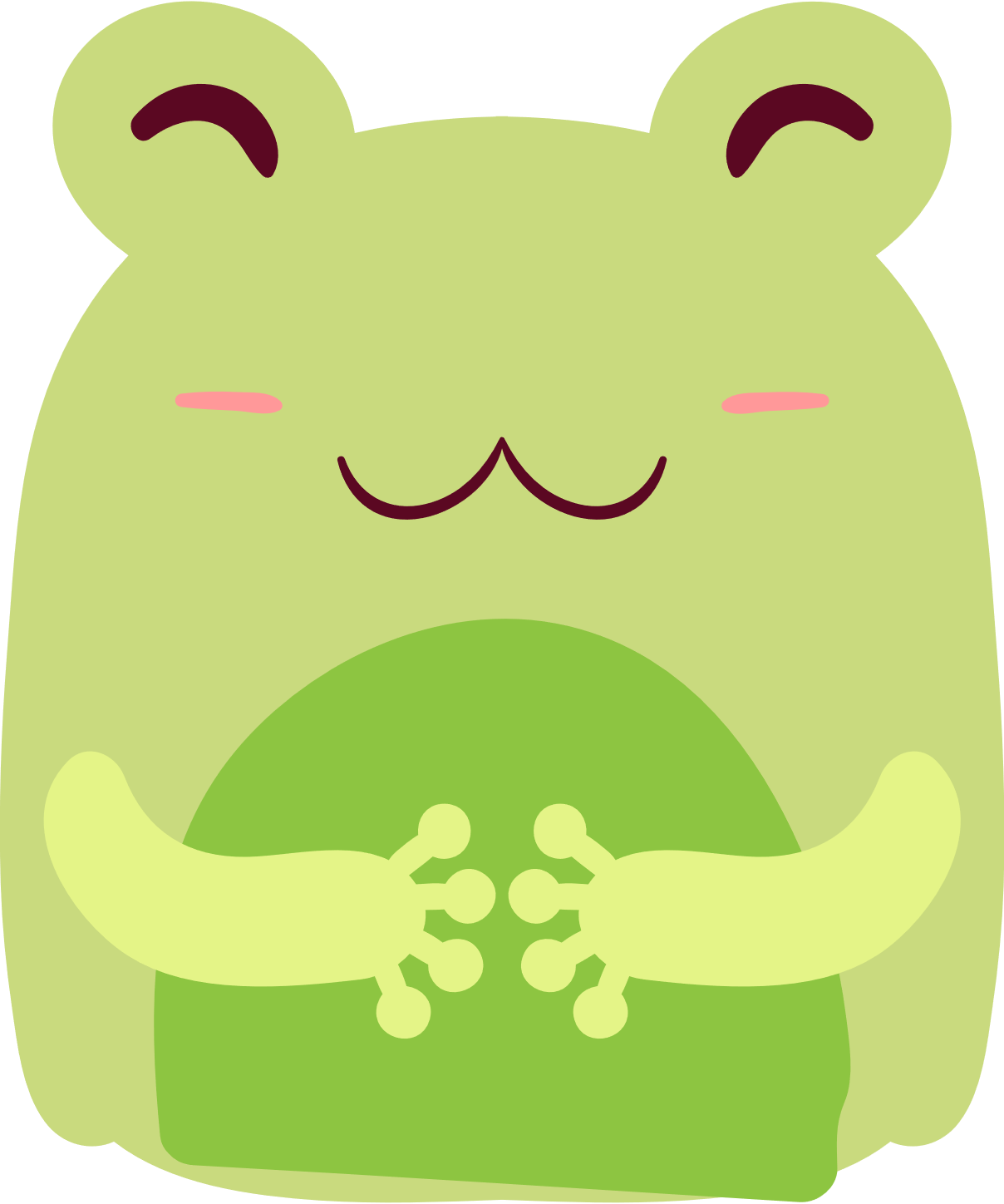 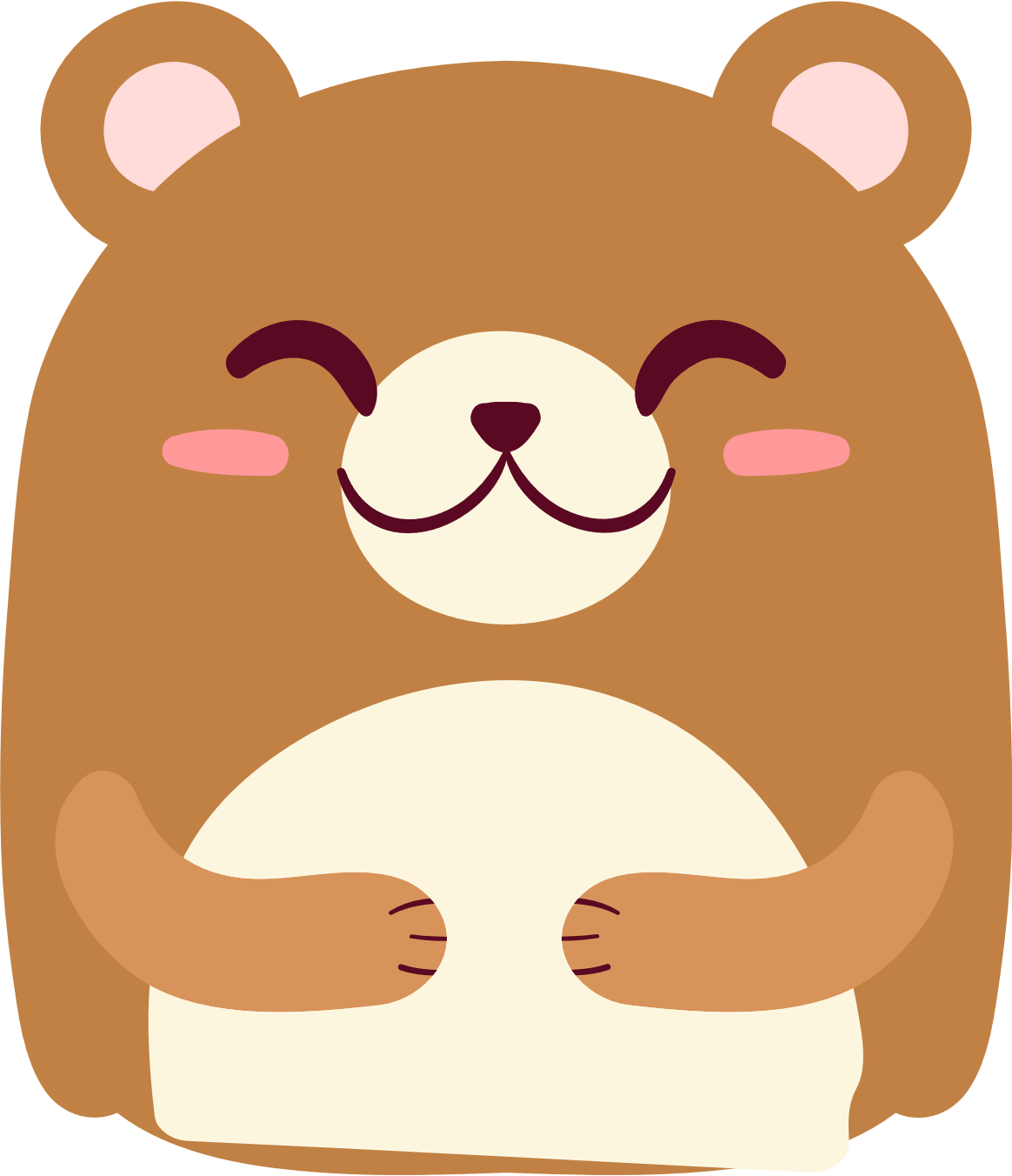 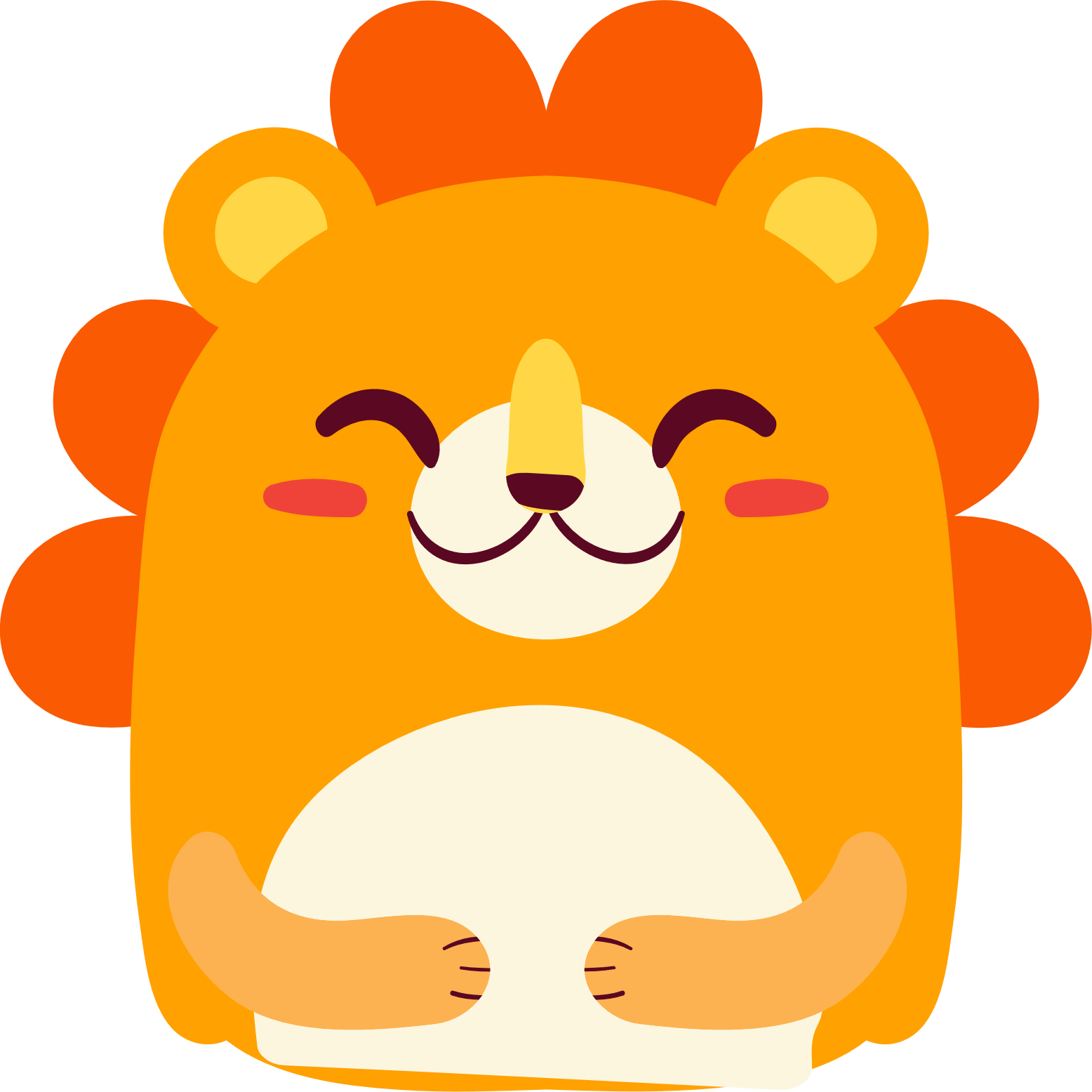 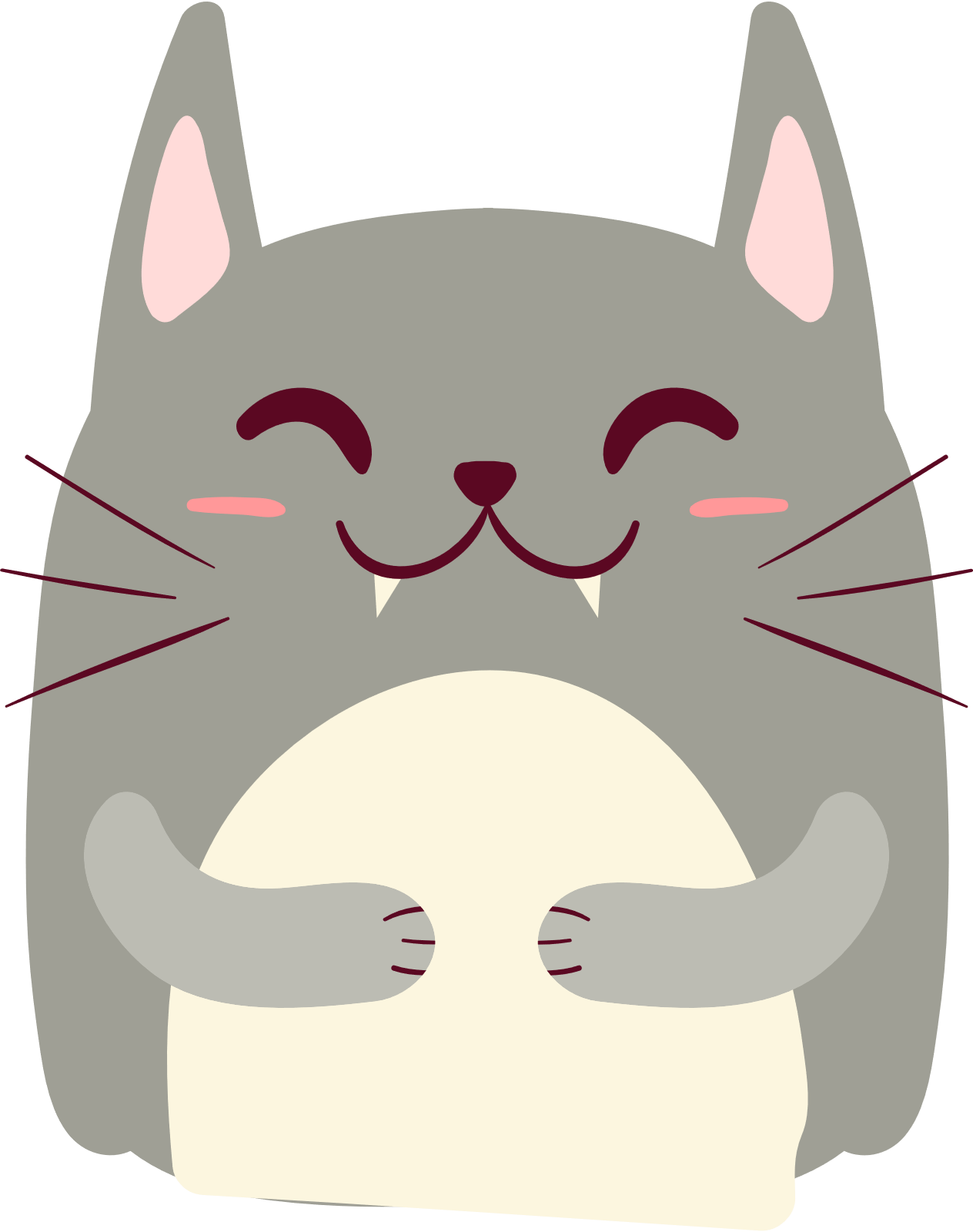 THANK YOU